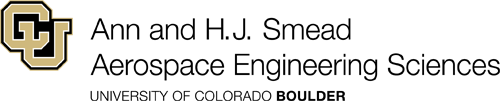 TALON: Tactical Autopilot Long-Term Overwatch Network (HERD-CU)
Critical Design Review
02 December 2021
Customer: Professor John K. Mah
Selmo Almeida 
Nicholas Boender 
Anthony Danna
Ethan Fleer
Collin Kasunic
John Oliver
Jason Peloquin (Project Manager)
Vyacheslav Rychenko
Patrick Tippens
Zachary Vanlangendonck
Dante Vigil
Christian Williams
1
[Speaker Notes: Flip the slide template. Title on the left and make more space in general. Move the page numbers to the right side. Mka the timeline on the bottom of each slide to half the slide. Include transition slides to give a pause moment.]
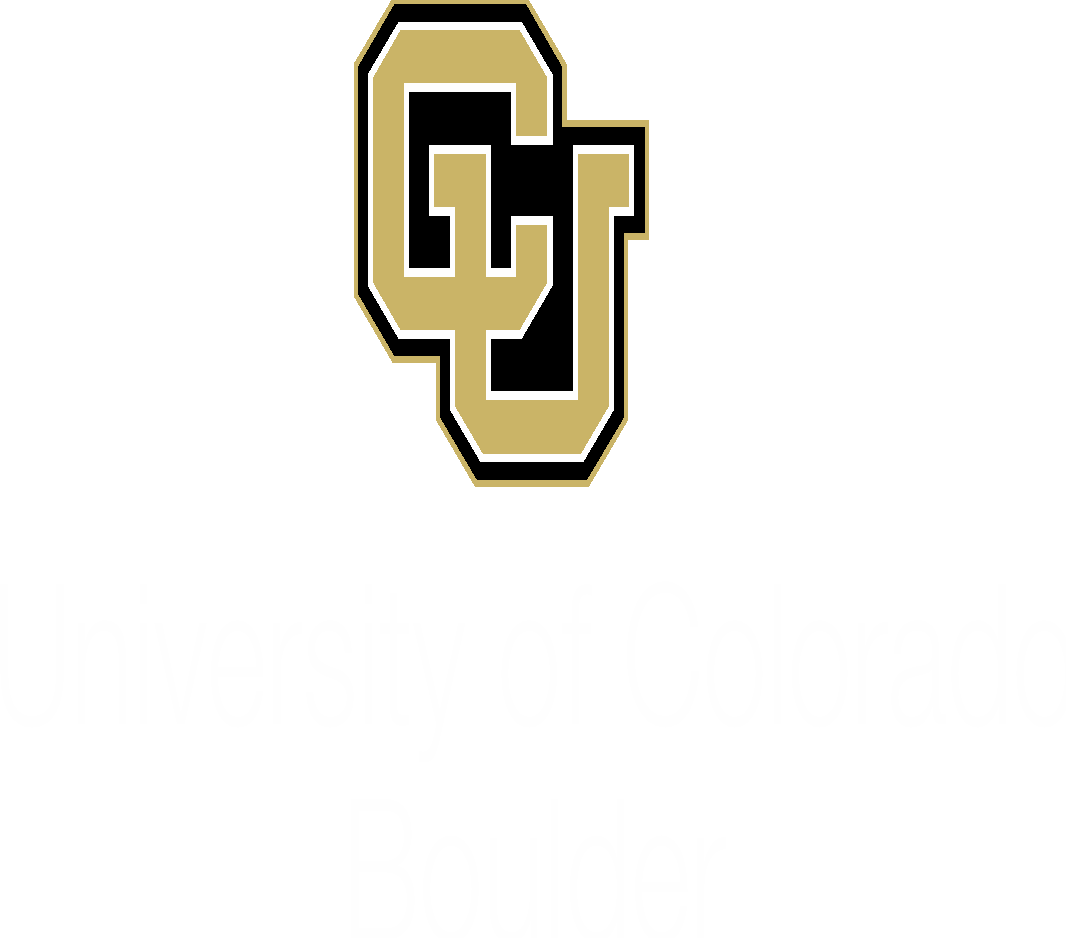 Presentation Outline
Overview
Design Solution
Critical Project Elements (CPEs)
Design Requirements
Project Risks
Verification and Validation
Project Planning
CPEs
Overview
Design Solution
Design Requirements
Project Risks
Verification & Validation
Project Planning
2
[Speaker Notes: Take our the abcd… from the project overview. Keep the baseline design details]
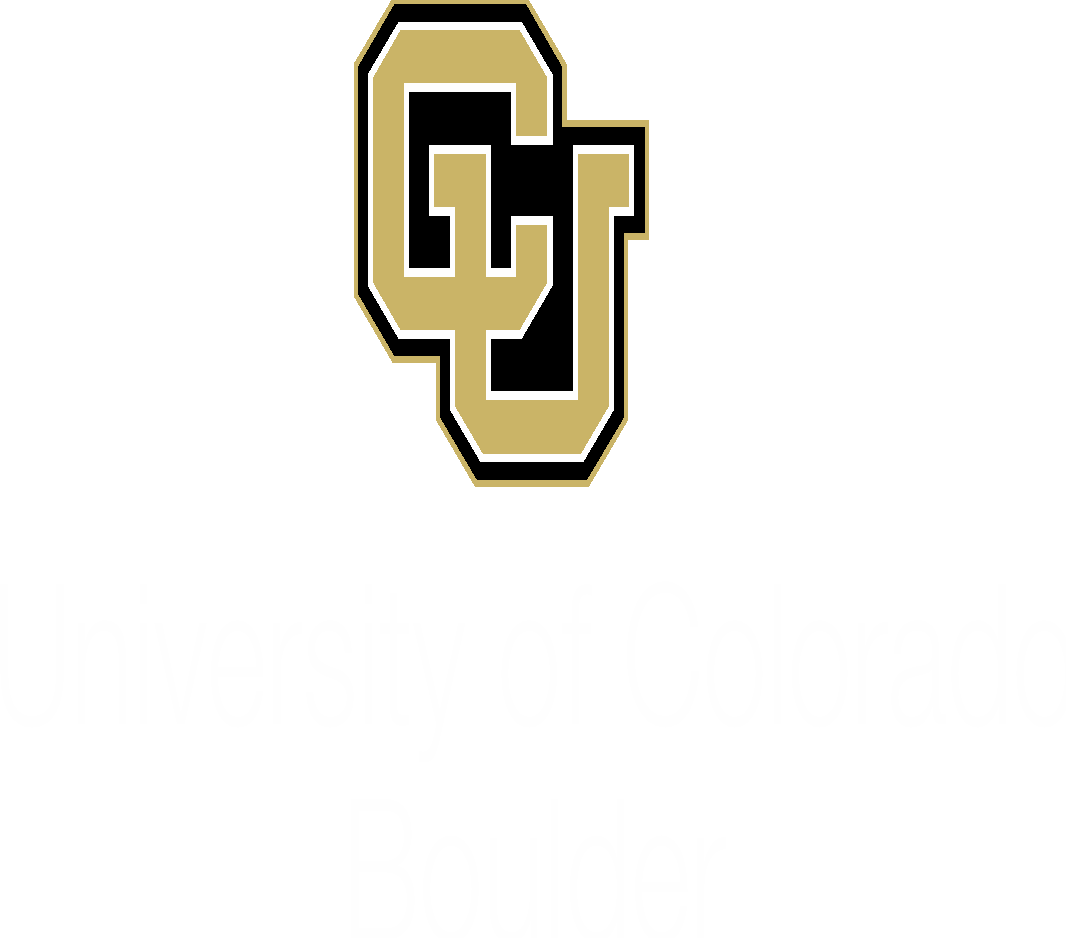 Project Overview - Mission Statement
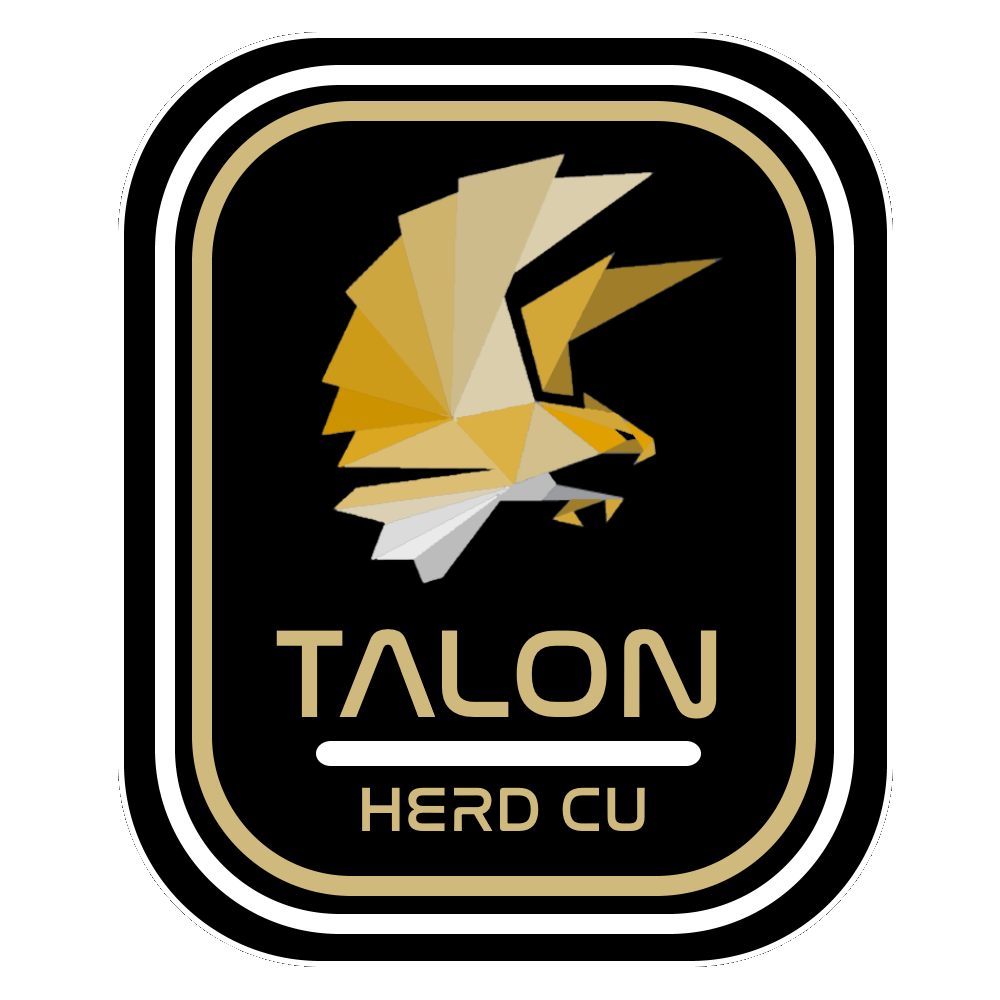 Project TALON’s purpose is to develop a high endurance, human-portable, rapidly deployable unmanned aerial vehicle. The aircraft will be capable of supporting multiple mission overwatch profiles that demand agility, low cost, high persistence, and broad coverage capability.
CPEs
Overview
Design Solution
Design Requirements
Project Risks
Verification & Validation
Project Planning
3
[Speaker Notes: Take our the abcd… from the project overview. Keep the baseline design details]
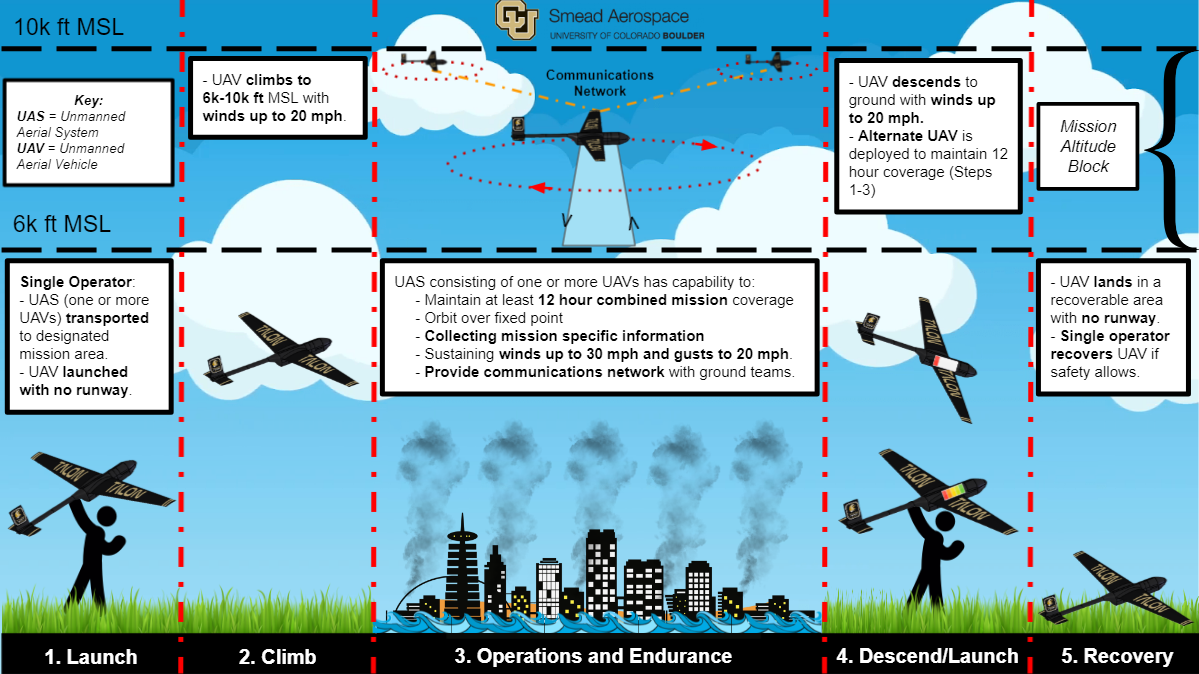 4
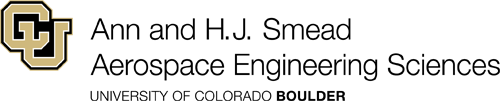 Design Solution
CPEs
Overview
Design Solution
Design Requirements
Project Risks
Verification & Validation
Project Planning
5
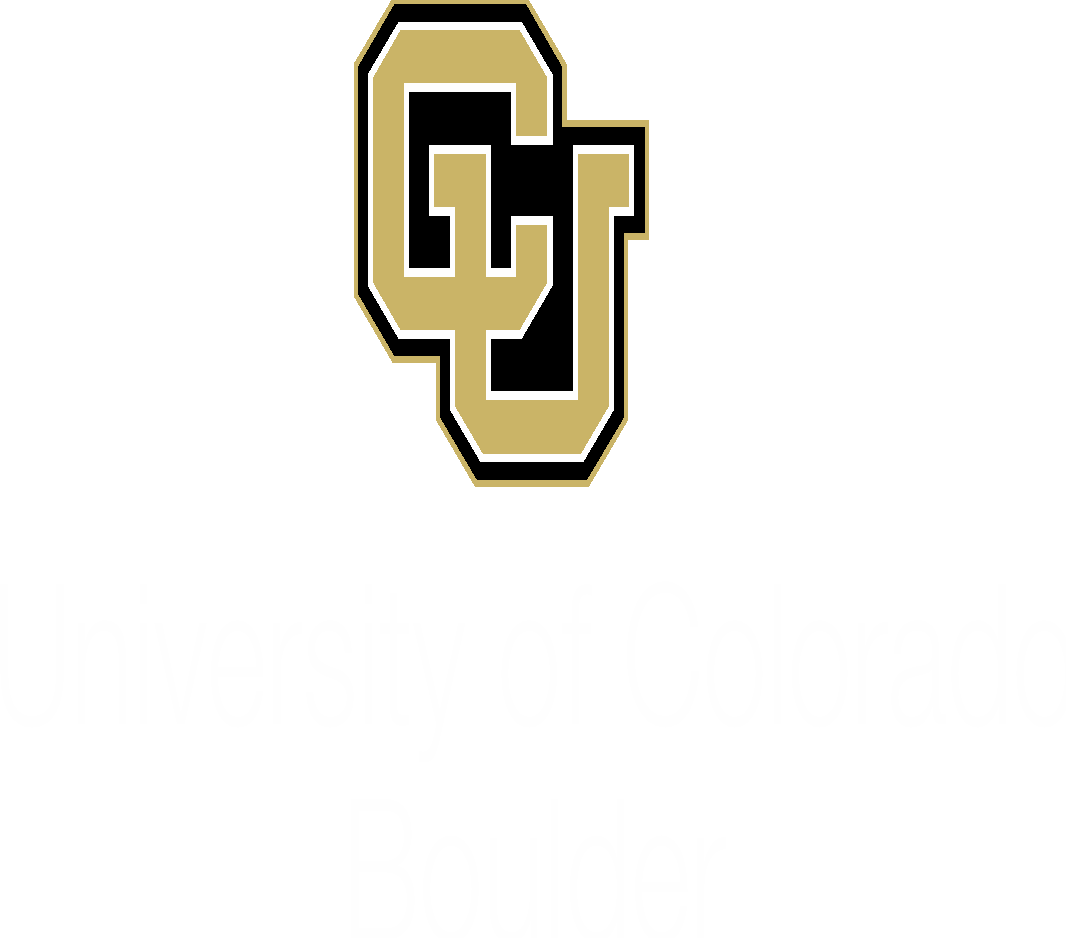 Design Solution - Functional Block Diagram
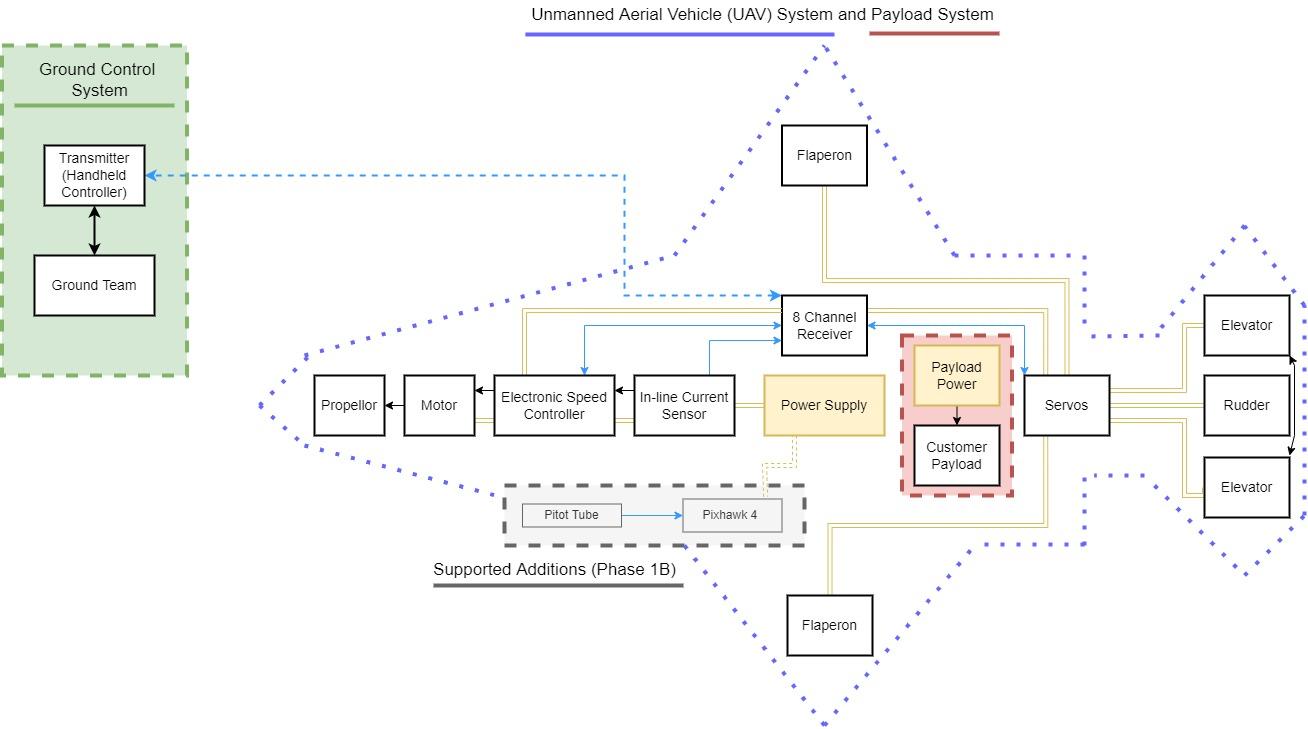 KEY:

Physical connections 


Data Connections


Data Connections via wireless method                  


Power supply connections 
(illustrate subsystem 
complexity and importance)
CPEs
Overview
Design Solution
Design Requirements
Project Risks
Verification & Validation
Project Planning
6
[Speaker Notes: FBD is comprised of 4 sections: Ground, UAV, Payload, Supported Additions
Ground Team operates a transmitter
Received by 8 channel receiver Onbard UAV
Communicates to inline current sensor and electric speed controller which drive the motor and propellor, and servos which control the flaperons elevator and rudder. 
All these systems run off our power supply solution
Payload is comprised of customer dictated system and power supply
In addition, we accommodate Phase 1bs integrate with a pitiot tube and pixhawk


Transmitter/Receiver in Ground Control System (Tx/Rx)]
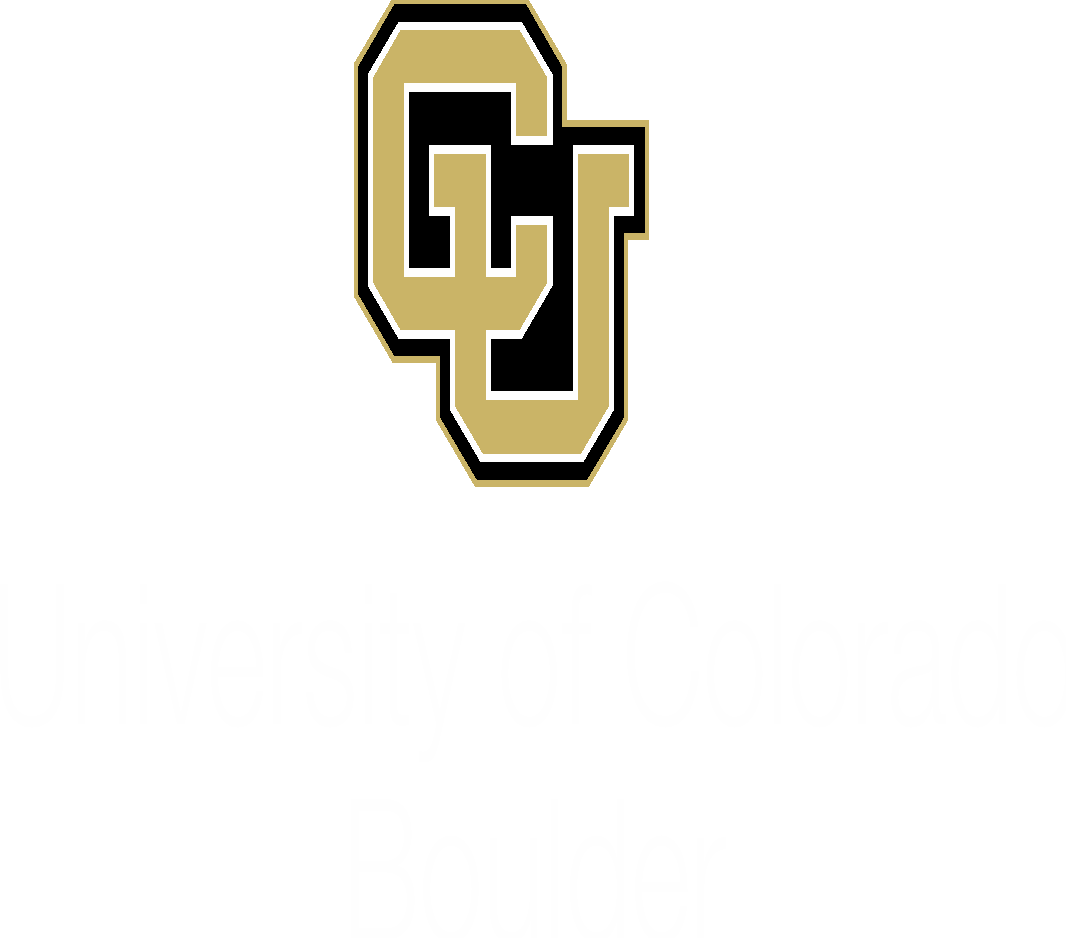 Design Solution - Final Design Overview
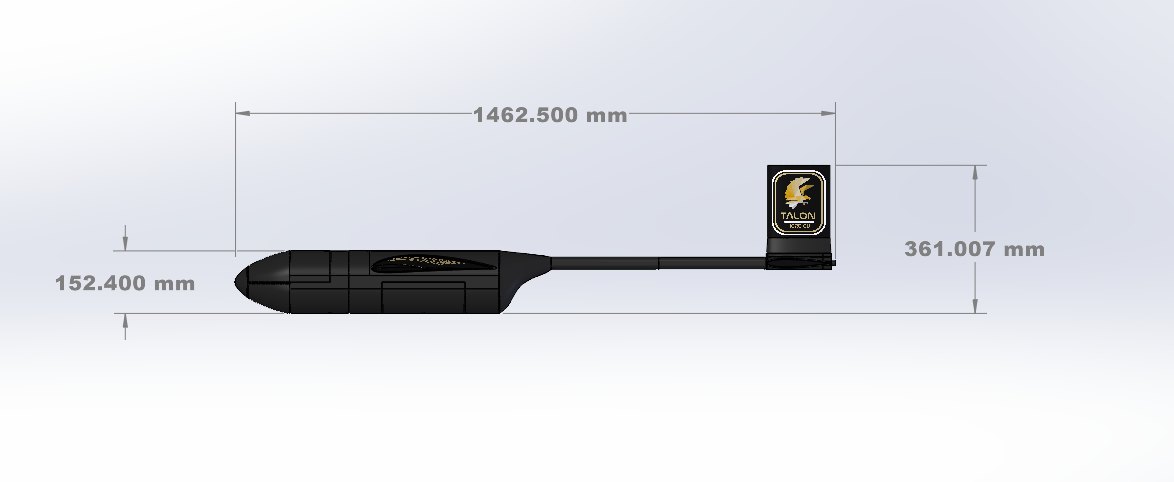 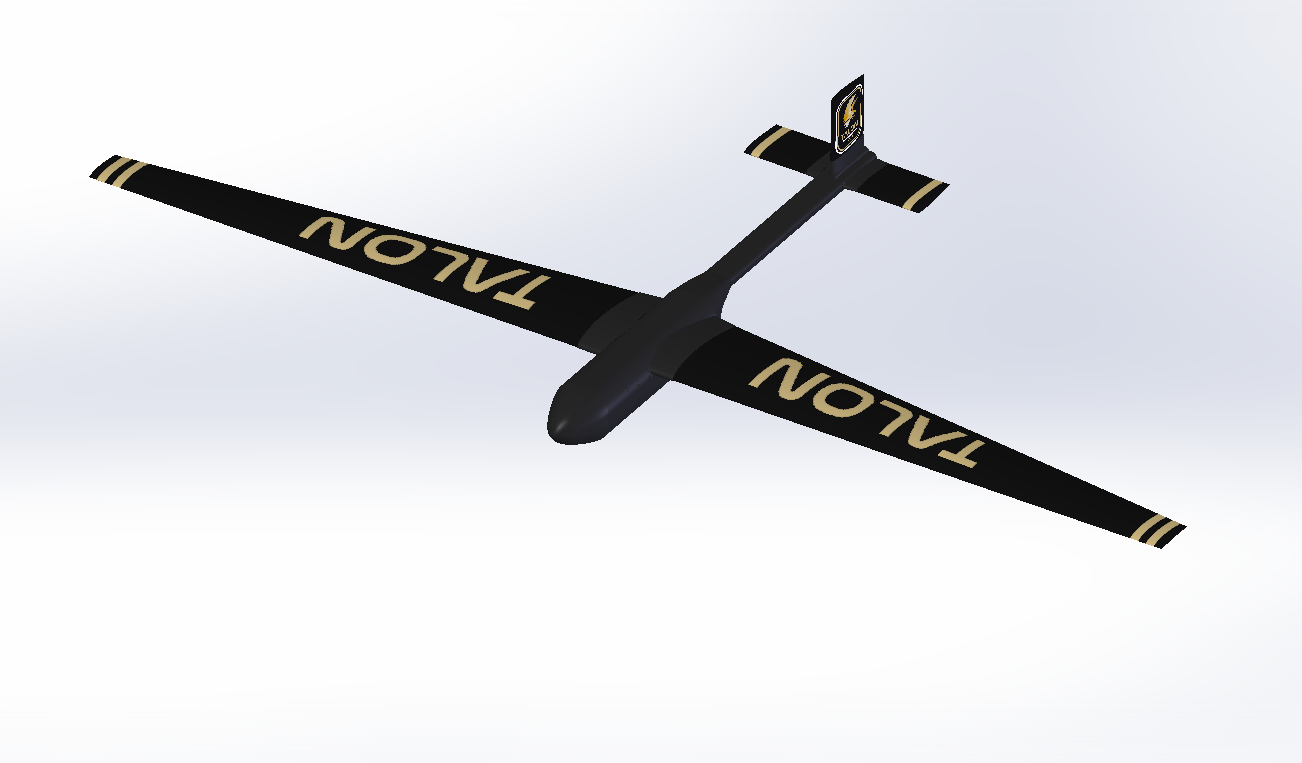 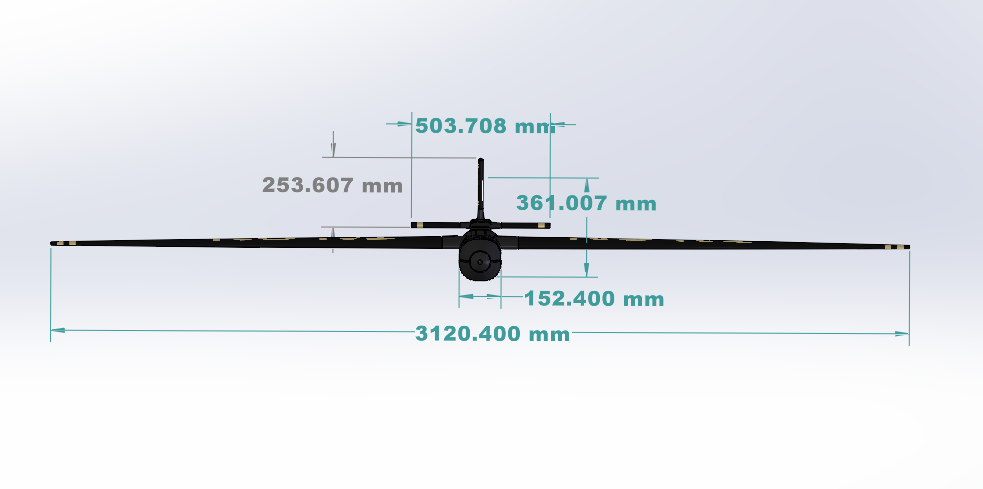 CPEs
Overview
Design Solution
Design Requirements
Project Risks
Verification & Validation
Project Planning
7
[Speaker Notes: - Streamlined/Aerodynamic  
- Easily serviceable
- Small package footprint 
High Wing mount
- Conventional Tail
1.46 m (5 ft) long 
10 ft wing span]
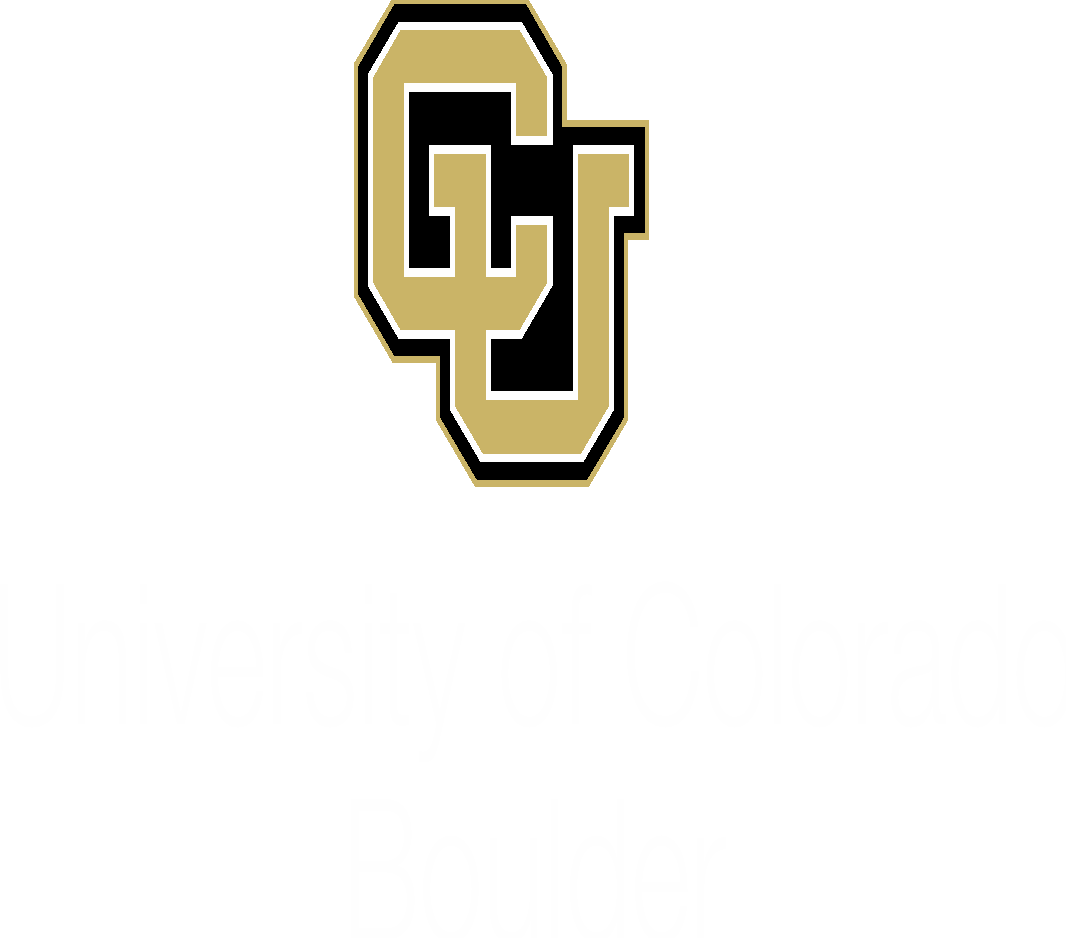 Design Solution - Fuselage
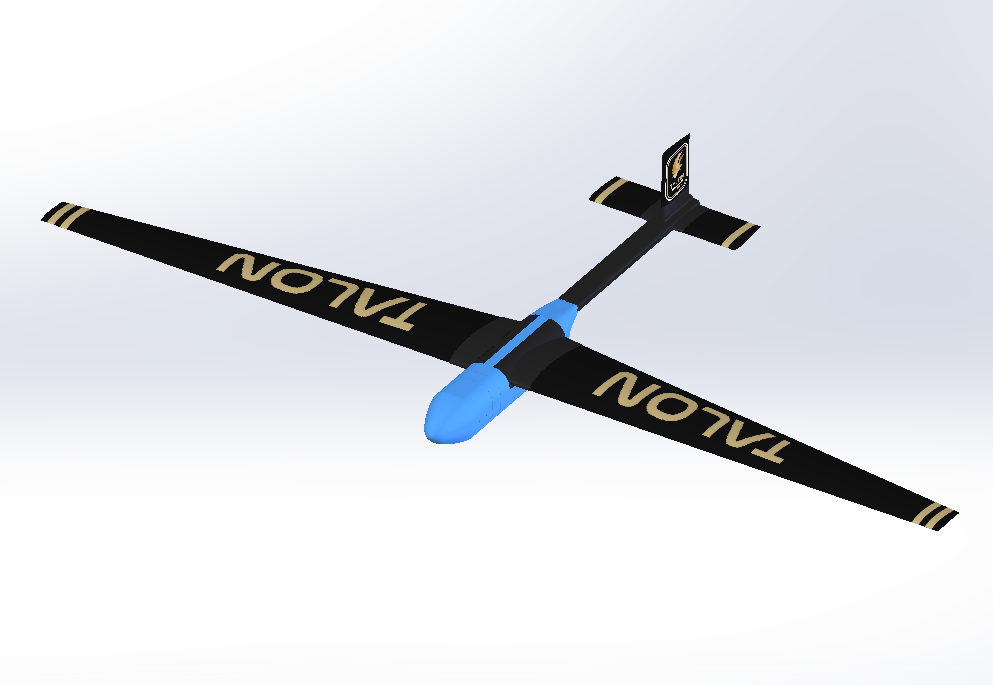 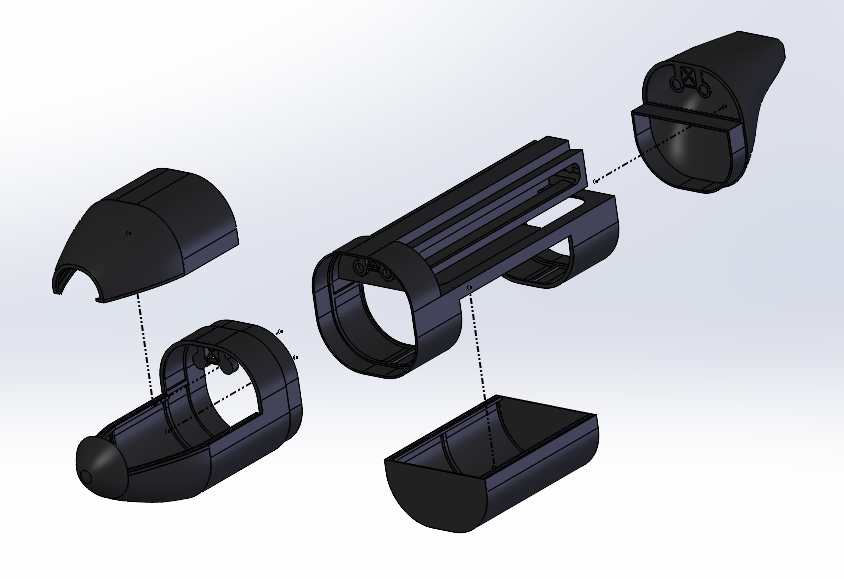 Focus: Provide seamless access to electrical components and a volume for a mission specific payload. 
Features: Rapidly removable canopy for ease of access into electronics bay and interchangeability payload bay for various user defined payloads.
CPEs
Overview
Design Solution
Design Requirements
Project Risks
Verification & Validation
Project Planning
8
[Speaker Notes: Primary focus:  Structurally supportive - Rapidly serviable 
Features: - Removable canopy for electronics access - Removable payload bay for mission specific uses]
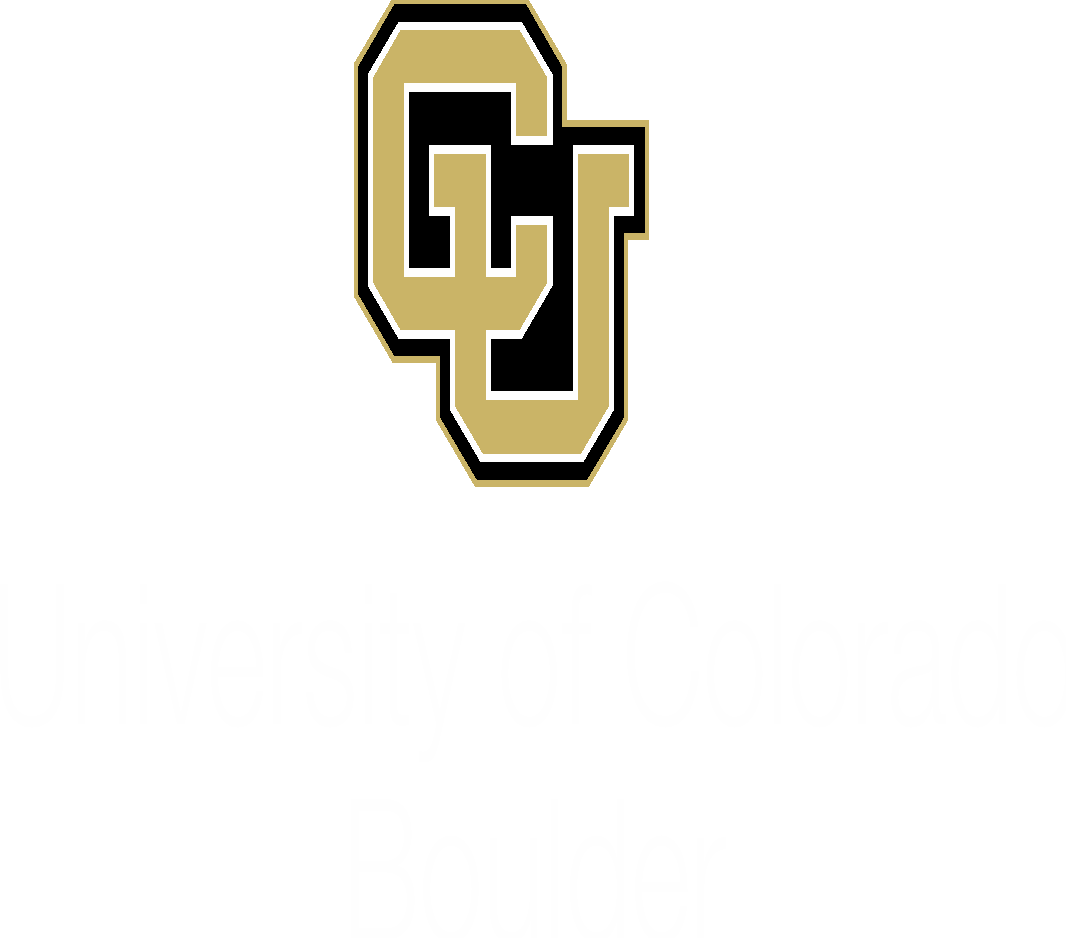 Design Solution - Wing Harness
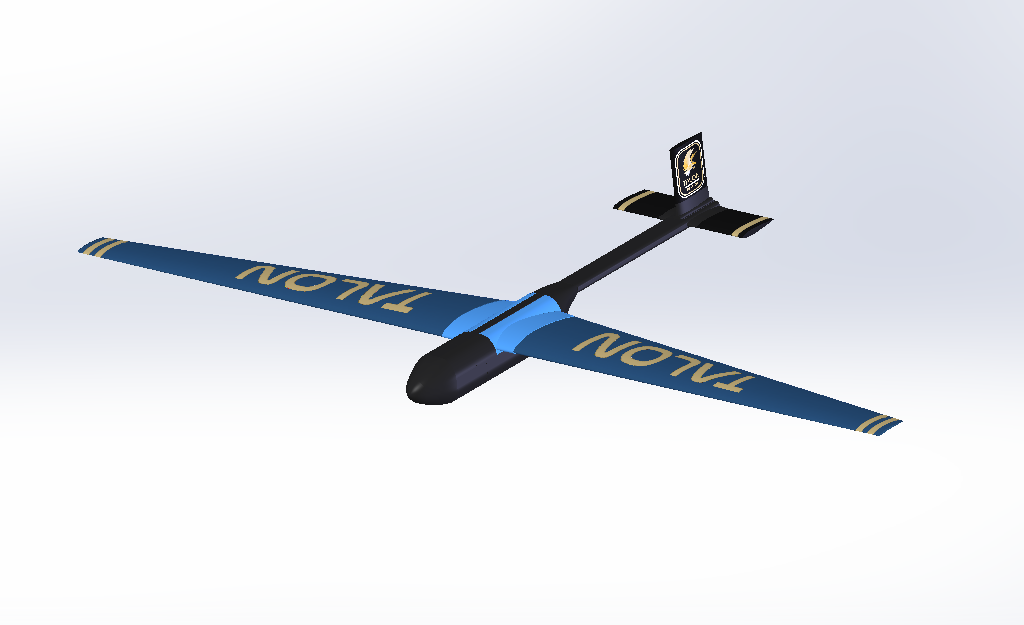 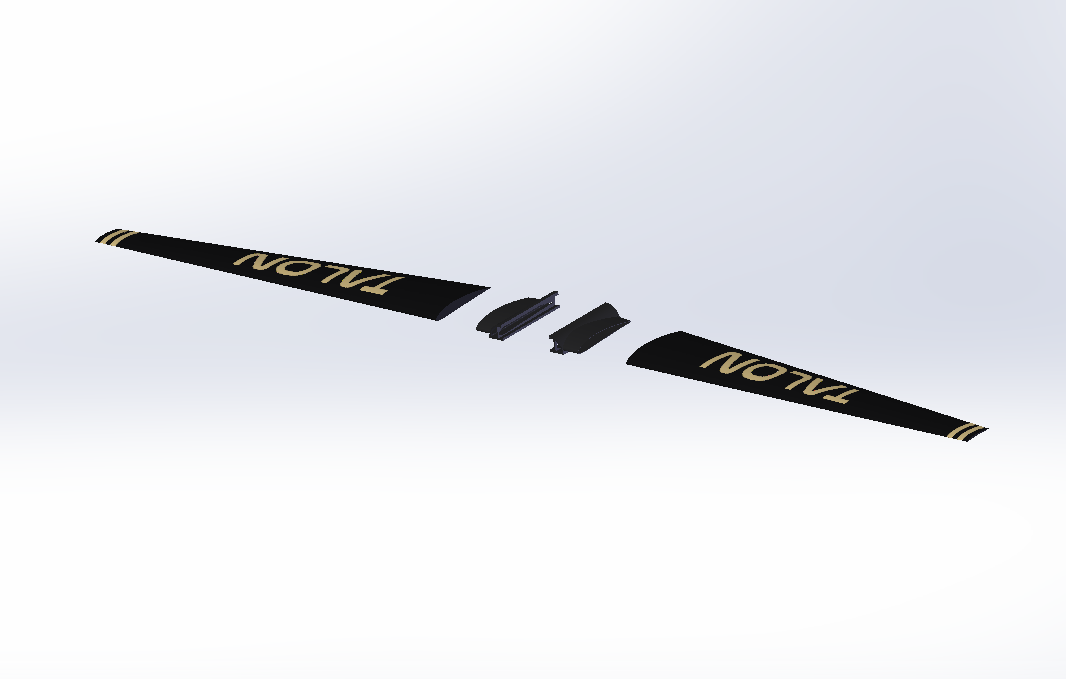 Focus: Integrating the wing with fuselage while providing enhanced structural support.
Features: Three piece system based on dovetail connections for rapid interchangeability and servicing. Structural reinforcement for wings at critical shear point along the fuselage interface.

Other Concepts Considered: Integrated wing and FishBAC control surfaces.
CPEs
Overview
Design Solution
Design Requirements
Project Risks
Verification & Validation
Project Planning
9
[Speaker Notes: Focus: -Integration of high mounted wing design - Structural support
Features: -Three piece dovetail system - Structural support at critical shear point on fuseagle interface]
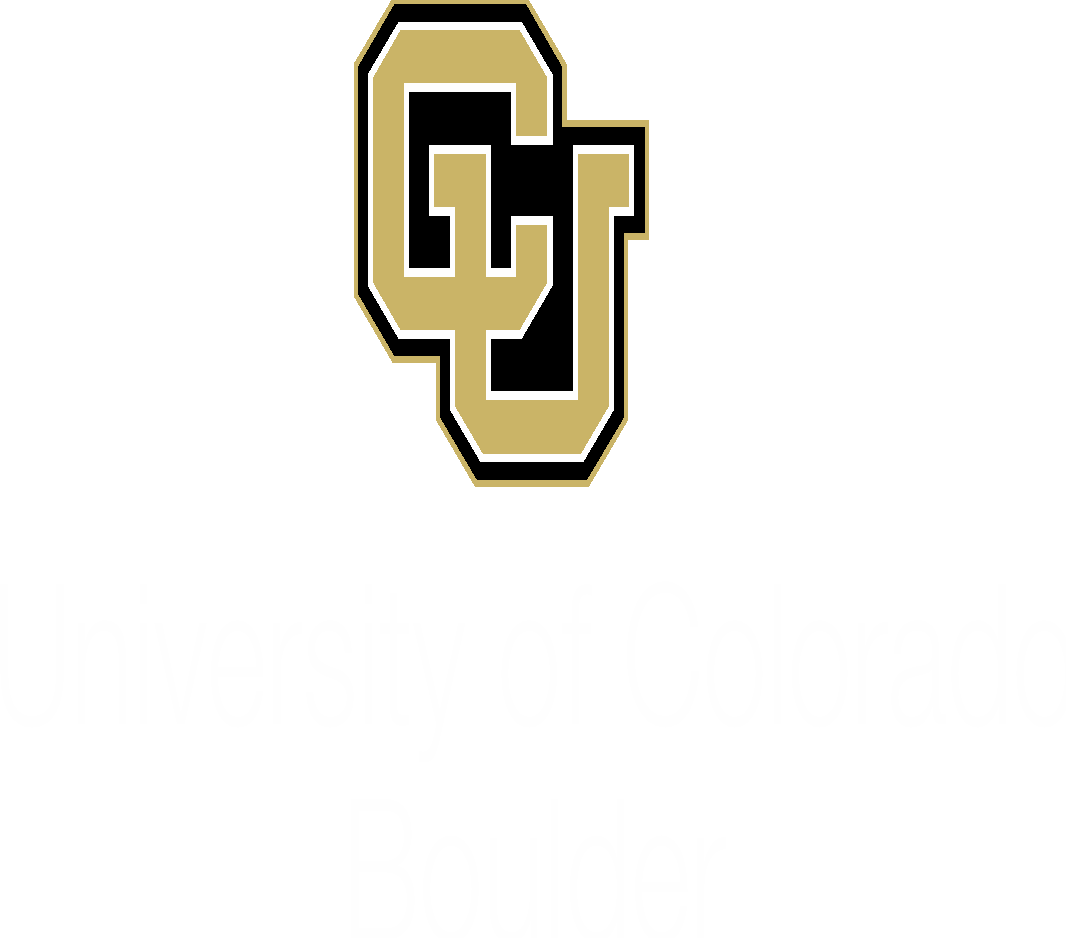 Design Solution - Tail
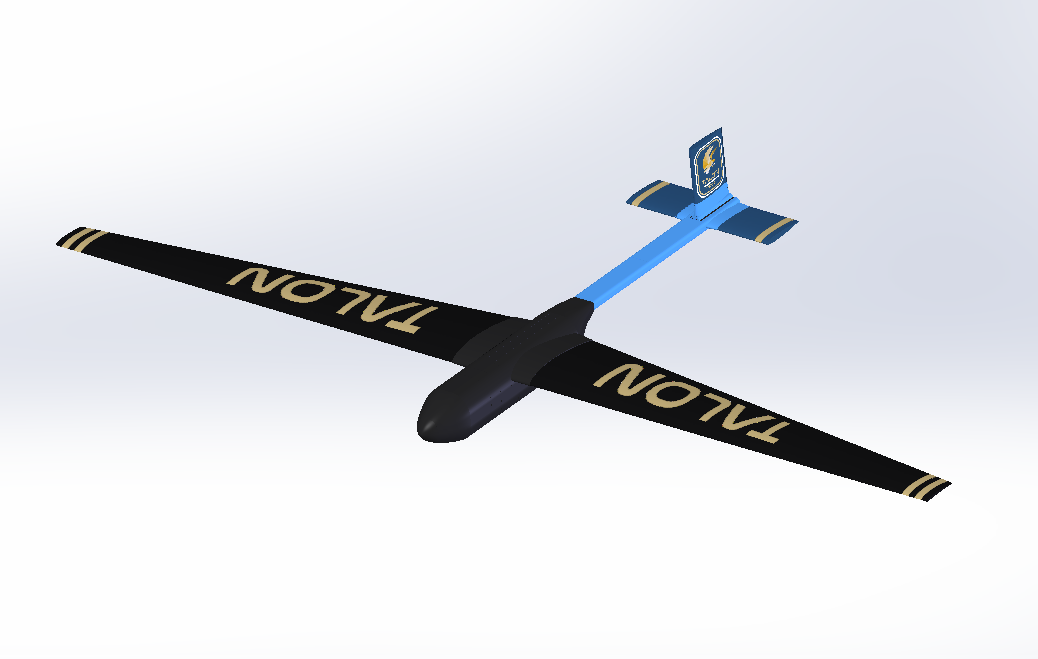 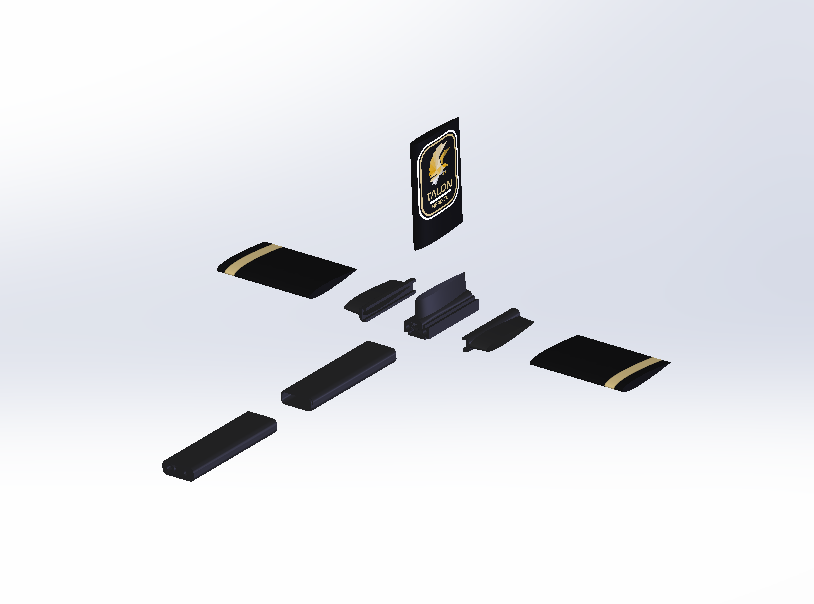 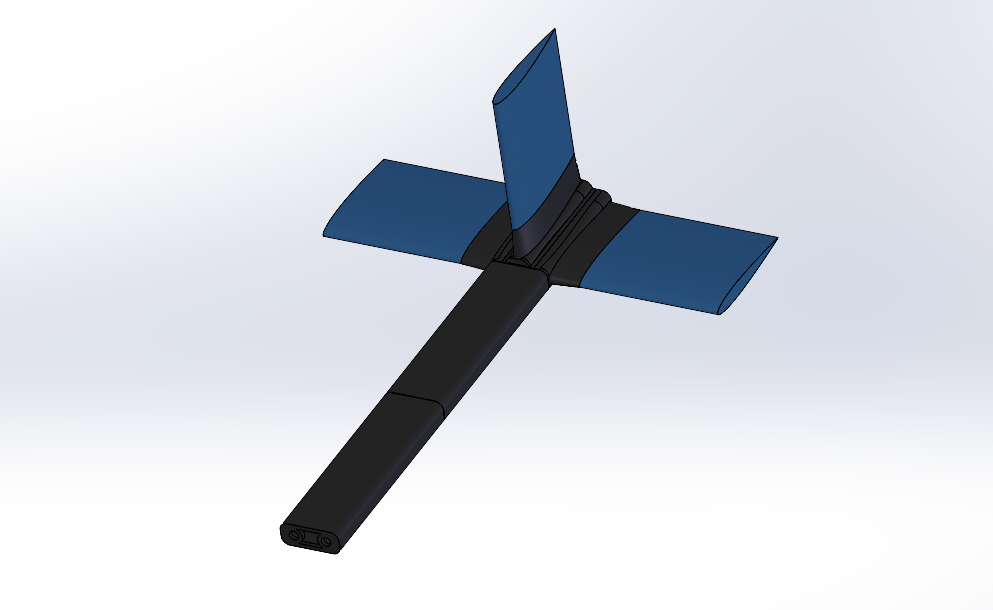 Focus: Providing pitch and yaw stability while minimizing flow disturbance.
Features: Aerodynamic sleeving leading up to the empennage decreases turbulent flow to tail. The three identical control surfaces provide rapid manufacturing and replacement, all acting on the same dovetail mounting platform.
CPEs
Overview
Design Solution
Design Requirements
Project Risks
Verification & Validation
Project Planning
10
[Speaker Notes: Focus: Inherent  pitch/yaw stability - Min flow disturbance  
Features Aerodynamic Sleeving - Three piece identical mount and control surfaces - Easy manufacturing and replacement]
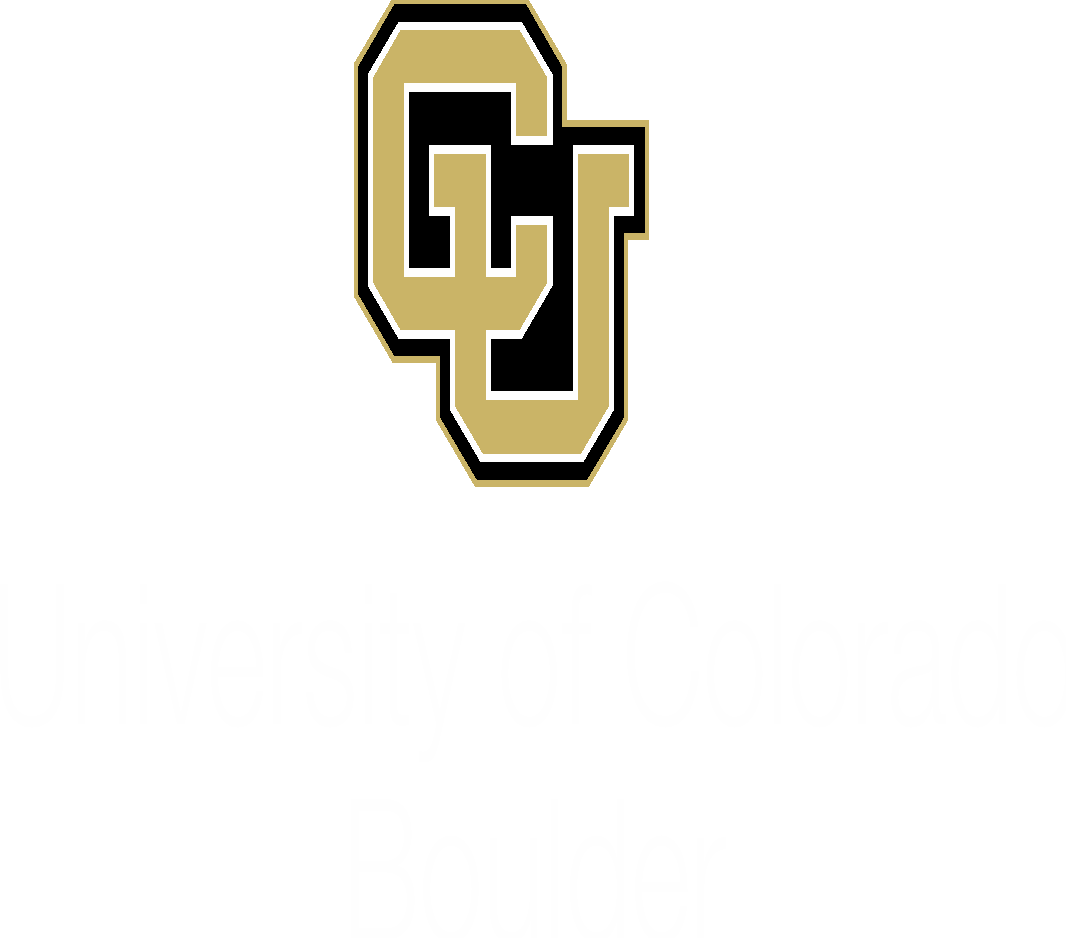 Design Solution - Wing
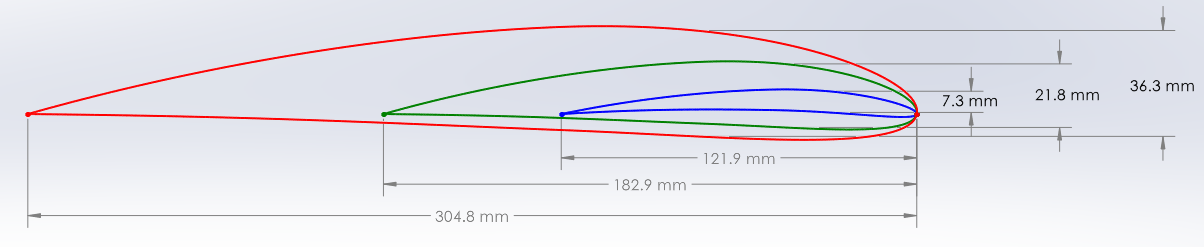 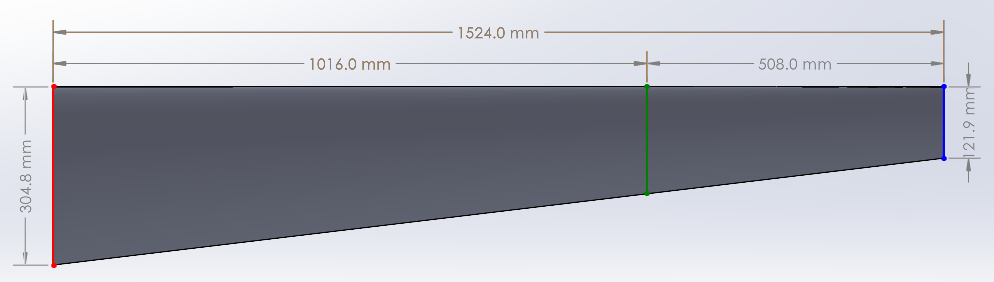 Leading Edge
NACA4412
NACA4412
NACA4406
CPEs
Overview
Design Solution
Design Requirements
Project Risks
Verification & Validation
Project Planning
11
[Speaker Notes: Most critical component
Span of 1.52 m
Starting at root 
At ⅗ span, beghin transition to NACA 4406
Tip

4:43]
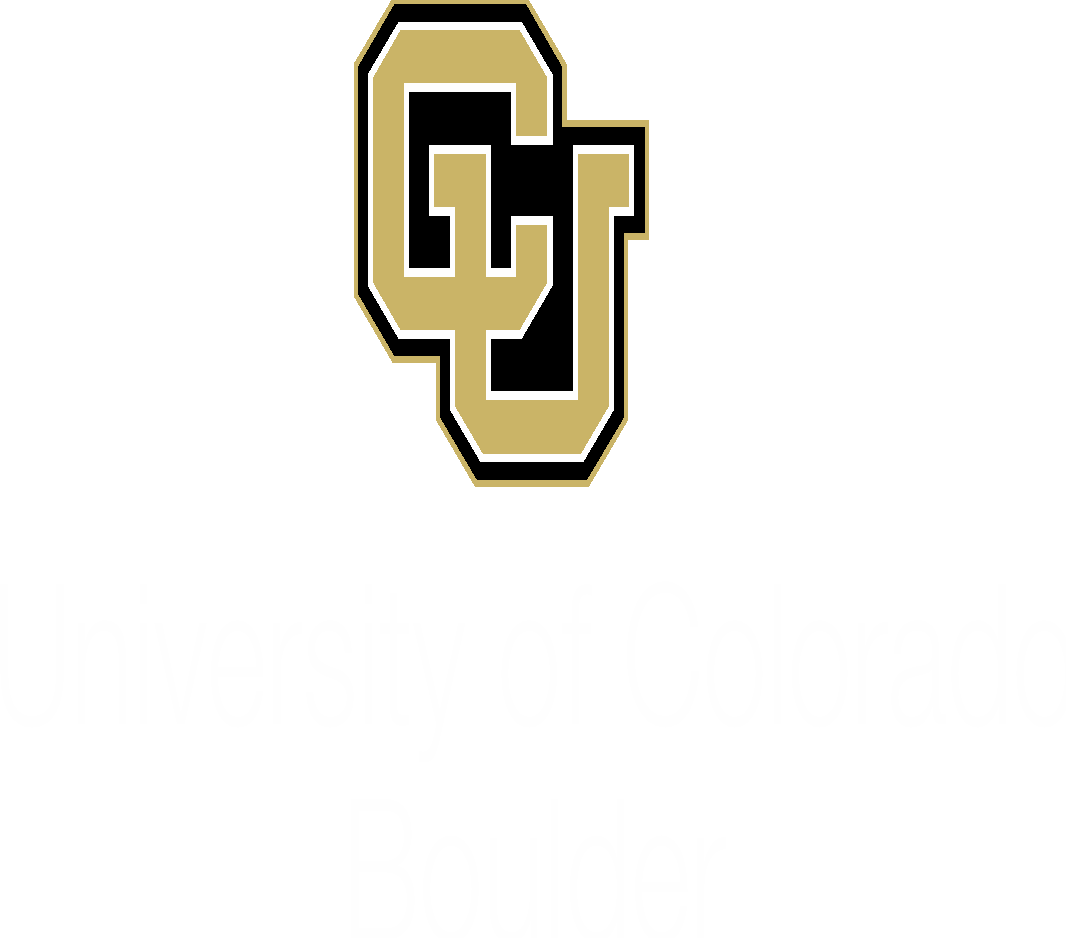 Design Solution - Propulsion
Motor:
470Kv (Kv=RPM per Volt)
Low Amp Draw
4S-6S compatible 
Propeller:
17x7E
Maximum RPM = 8,529
Lightweight Plastic
Economical
Motor/Propeller Combination:
Capable of generating 16+ lbs of thrust
Propeller - 17x7E
Motor - 470Kv Brushless
Propeller - 17X7E
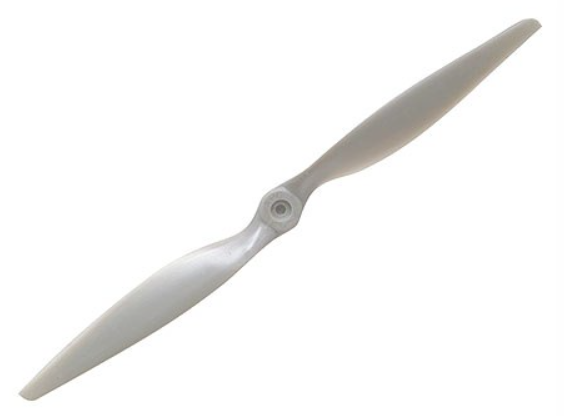 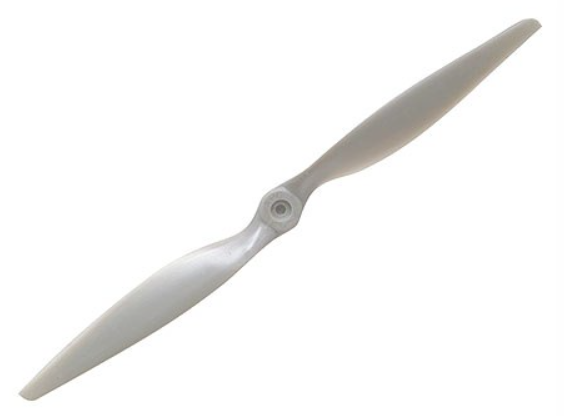 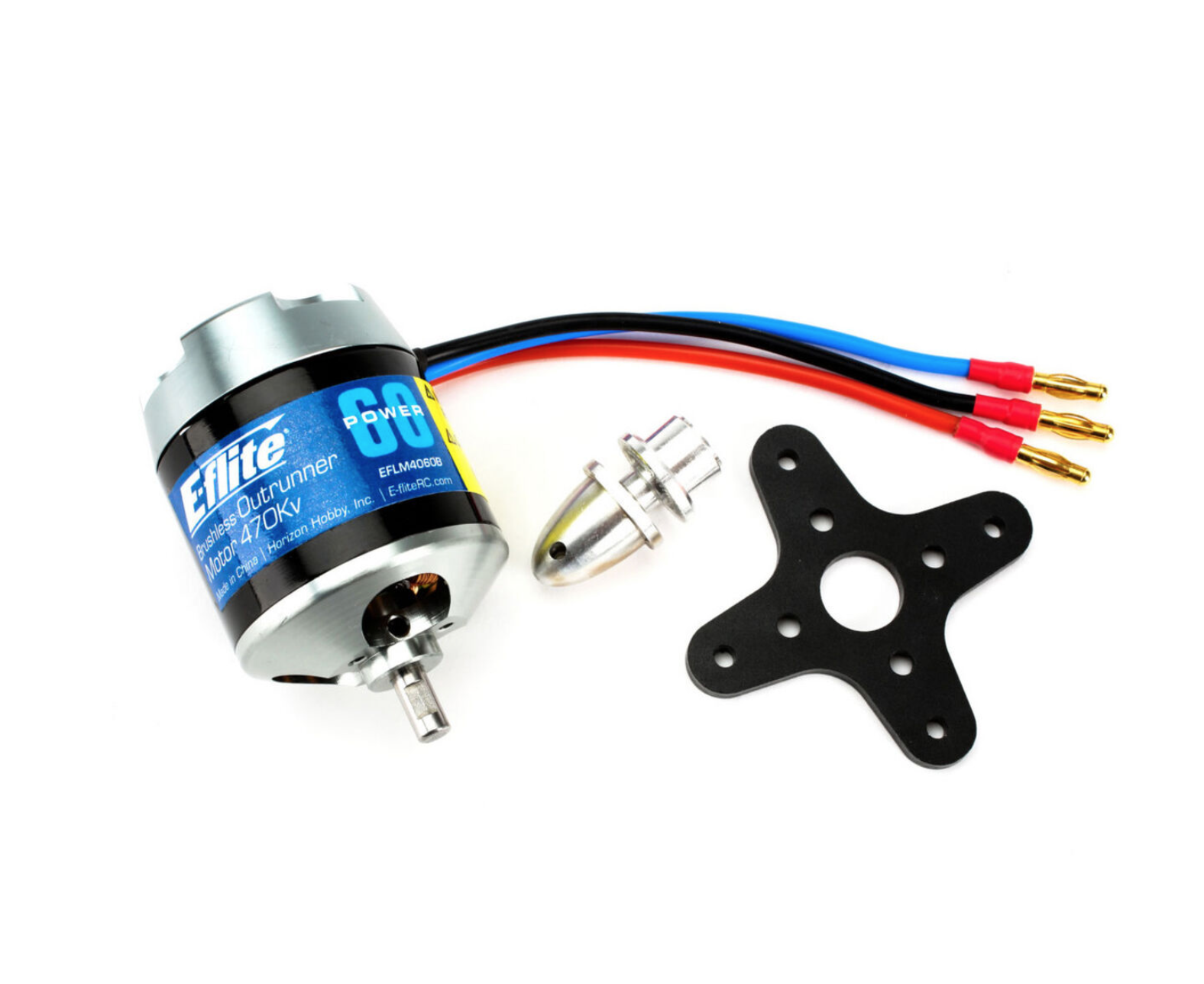 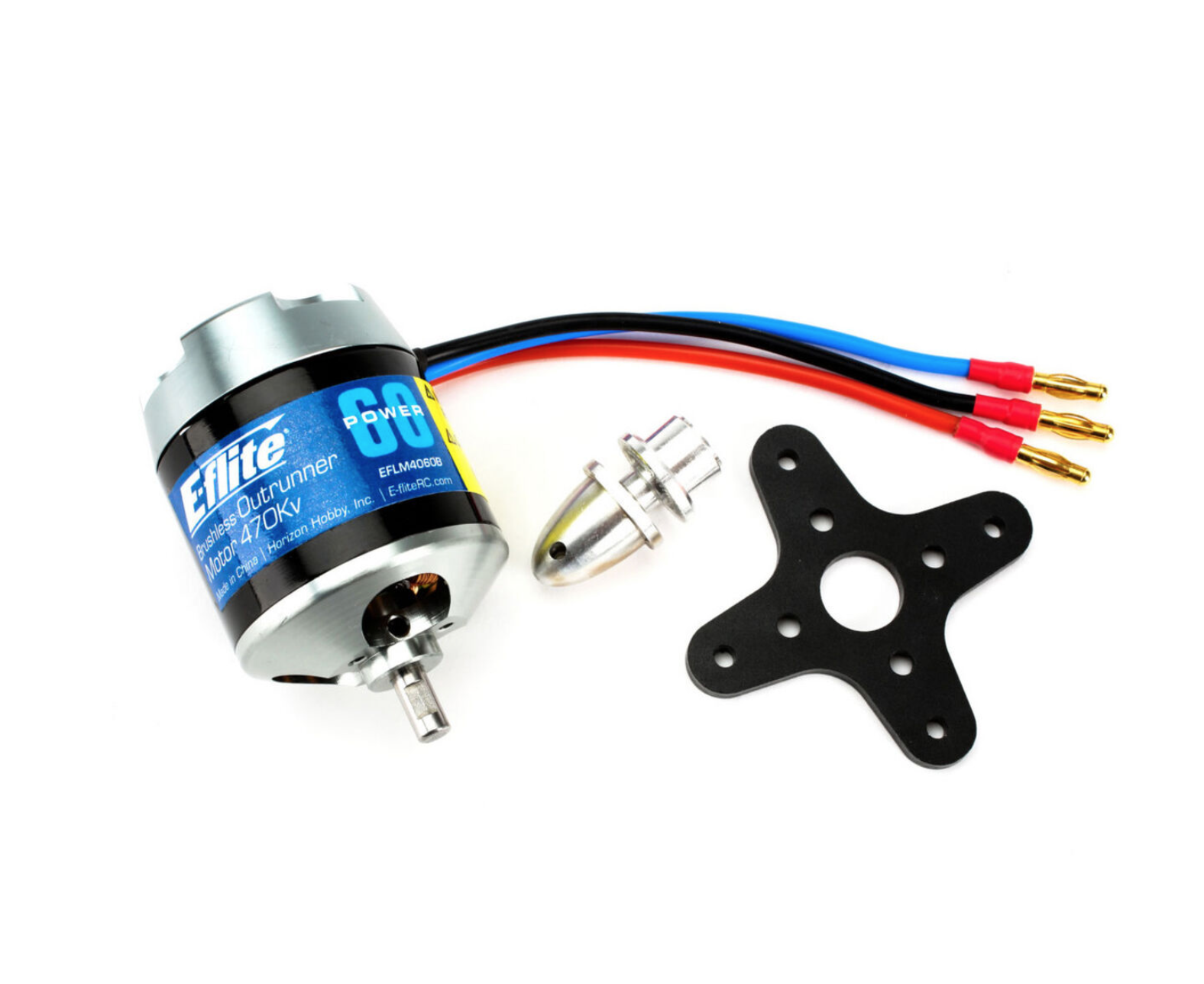 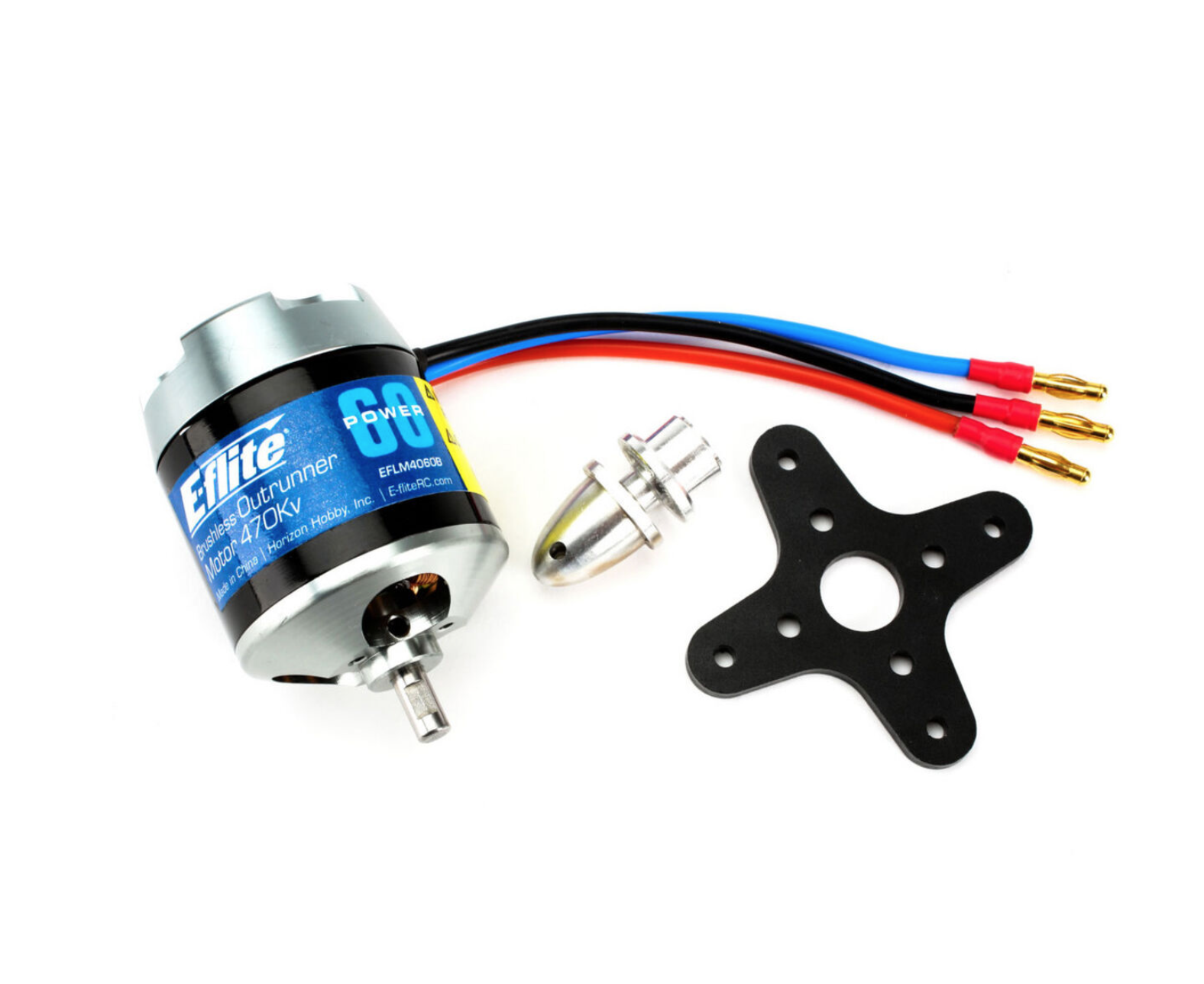 CPEs
Overview
Design Solution
Design Requirements
Project Risks
Verification & Validation
Project Planning
12
[Speaker Notes: “The team selected a 470Kv brushless motor with a 17x7E propeller which is capable of efficiently generating over 16 lbs of thrust and is fully compatible with our battery”]
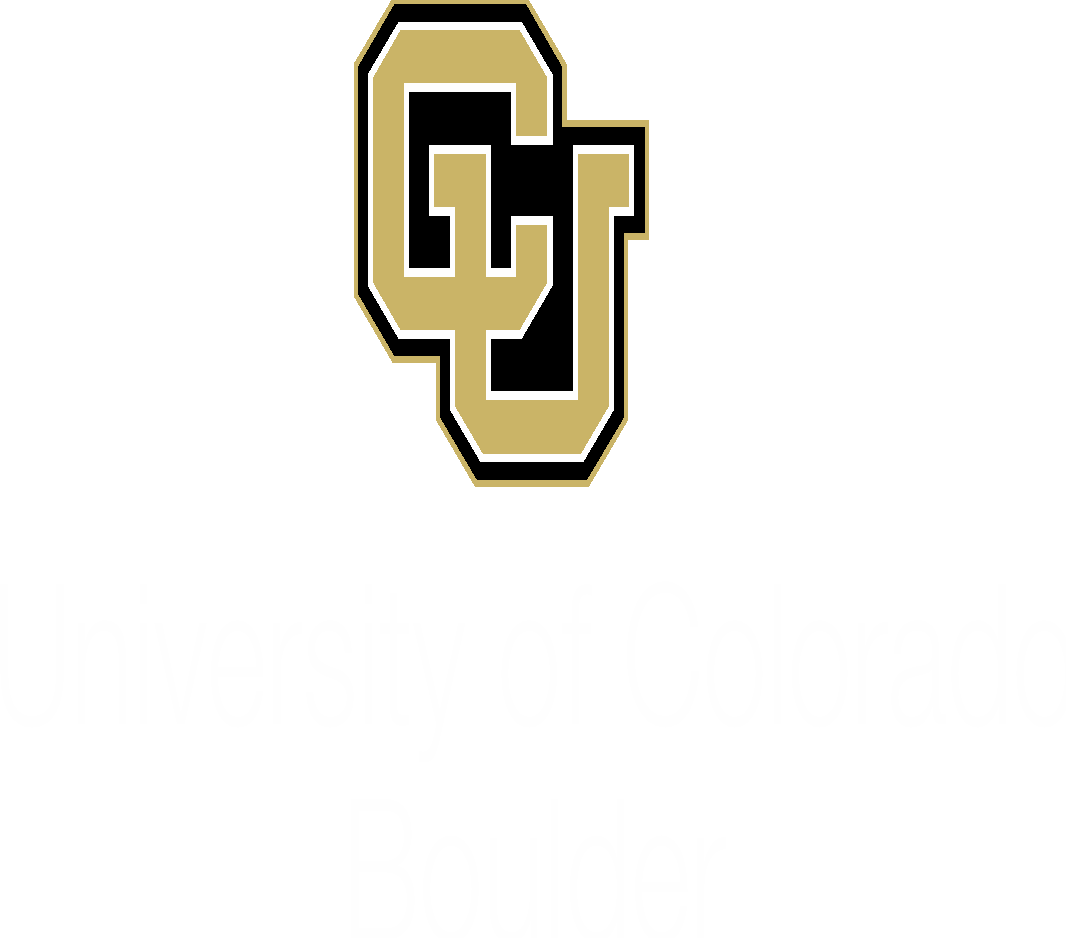 Design Solution - Electronics
HS-125MG Slim Wing Servo
Spektrum 8020T Receiver - 8 Channel
Spektrum SPMXAE1100 - ESC
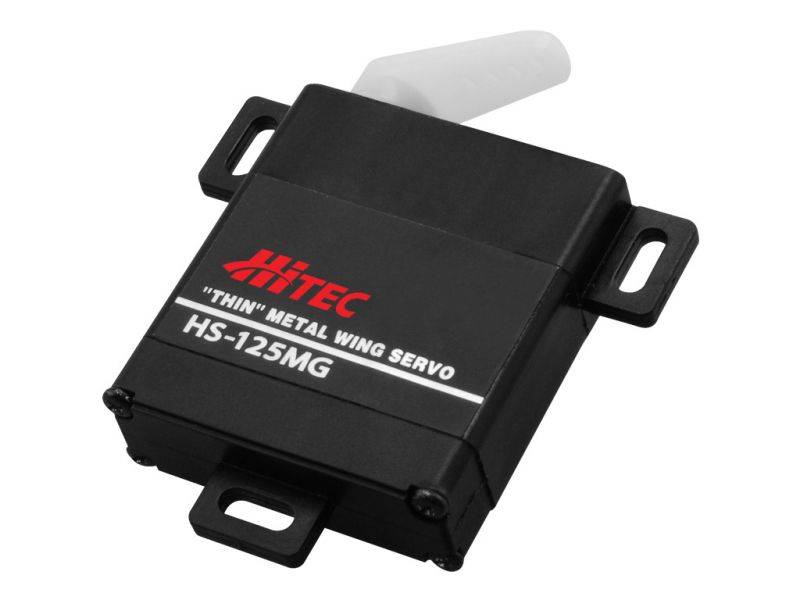 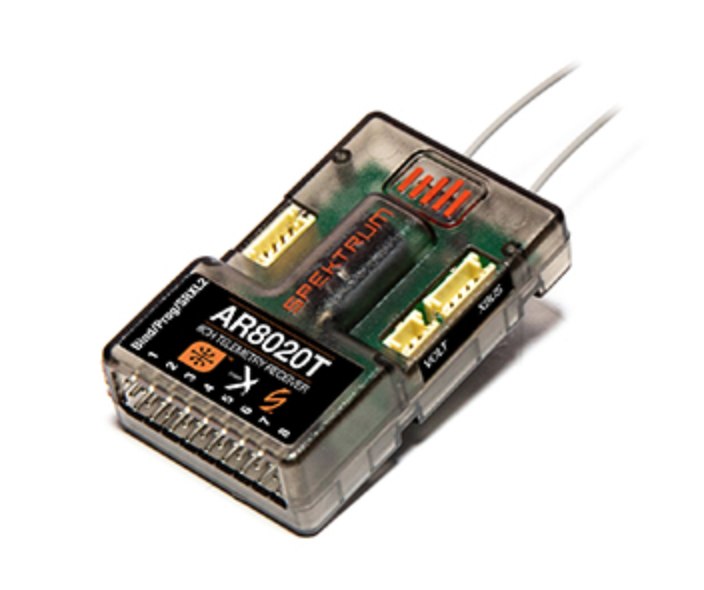 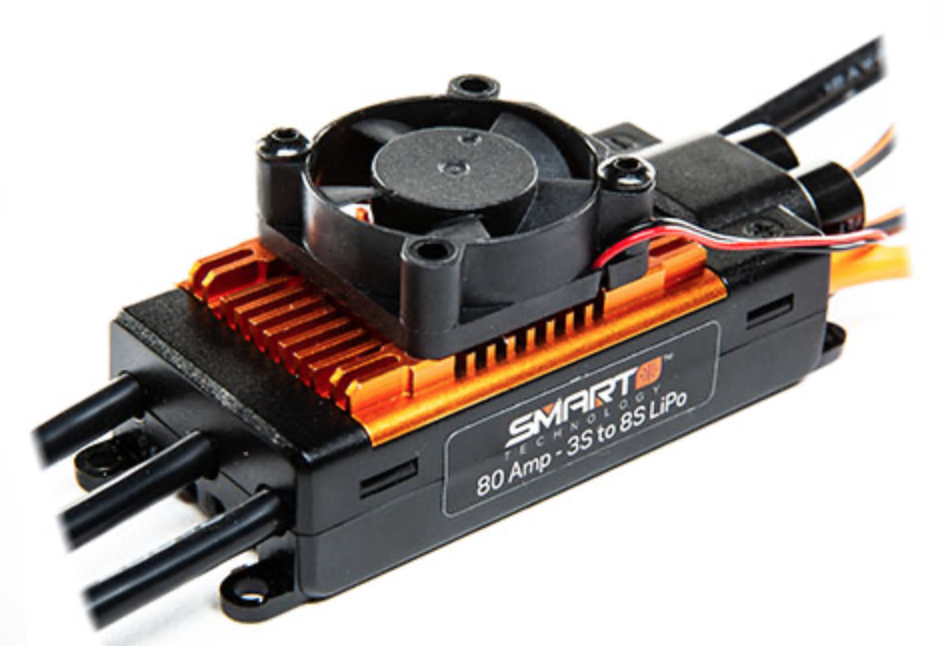 CPEs
Overview
Design Solution
Design Requirements
Project Risks
Verification & Validation
Project Planning
13
[Speaker Notes: Aircraft components that would achieve flight included Spektrum ESC and 8-Channel Receiver as well as a 4 servos that have been chosen primarily for 3 reasons:
These parts are readily available in the market
Spektrum offers data acquisition of in-flight telemetry
And these components can be interfaced with Phase 1b’s Pixhawk 4 flight controller.

Esc controls the motor, its wide range of use from 11.1 to 22.2 volts, which correlates to a 3s to 6s power source, means that we can use a variety of battery packs without requiring a change in ESC.This specific ESC can accommodate a continuous current of up to 100 amps. 
Receiver allows for control up to 8 different channels corresponding to 8 control surfaces operating at the FAA approved frequency of 2.4 GHz.
In our case, the servos correspond to four control surfaces including a flaperon on each wing, which is effectively a hybrid flap and aileron, as well as the horizontal and vertical stabs also known as the elevator and rudder.]
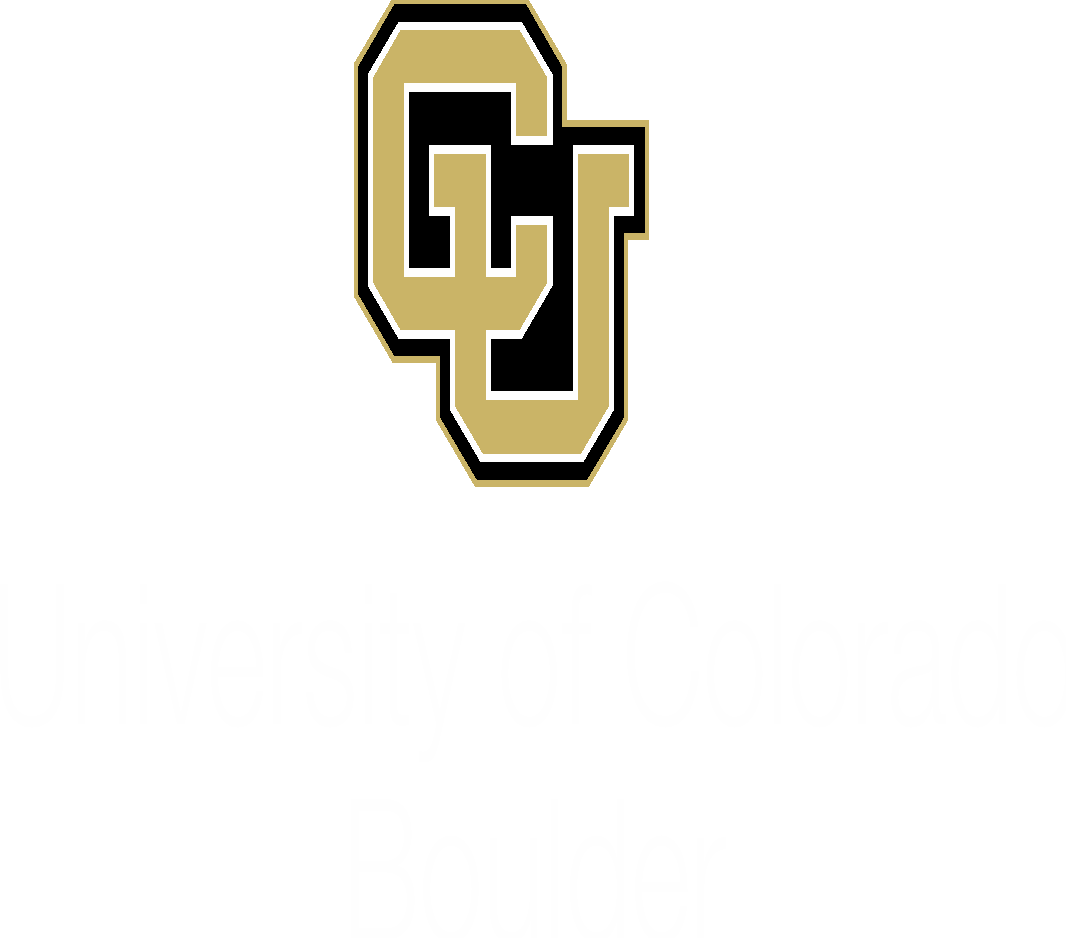 Design Solution - Battery
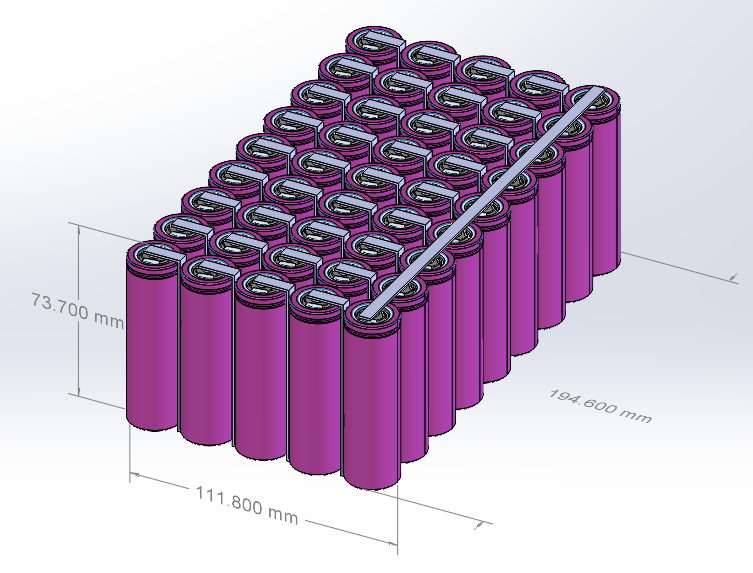 Cell Type: Lishen 21700 5000mAh 9.6A Battery (LR2170SD)
CPEs
Overview
Design Solution
Design Requirements
Project Risks
Verification & Validation
Project Planning
14
[Speaker Notes: After conducting some trade studies, the Lishen 21700 battery was chosen to power the Talon due to its high capacity to mass ratio. To suit the voltage and current demands of the Talon, the cells were put into a 5 series and 9 parallel configuration boosting the voltage to 18.25 V, continuous discharge rate of 86.40 A, and a nominal capacity of 45000 mAh. However, since lithium based batteries cannot be safely discharged to their full capacity, we assumed that we could drain the battery to 10% of the nominal capacity bringing the total usable capacity to 40500 mAh. The model on the left is a crude mockup of the battery pack which has an estimated weight of 3.06 kg or 6.75 lbs.]
Mass Budget
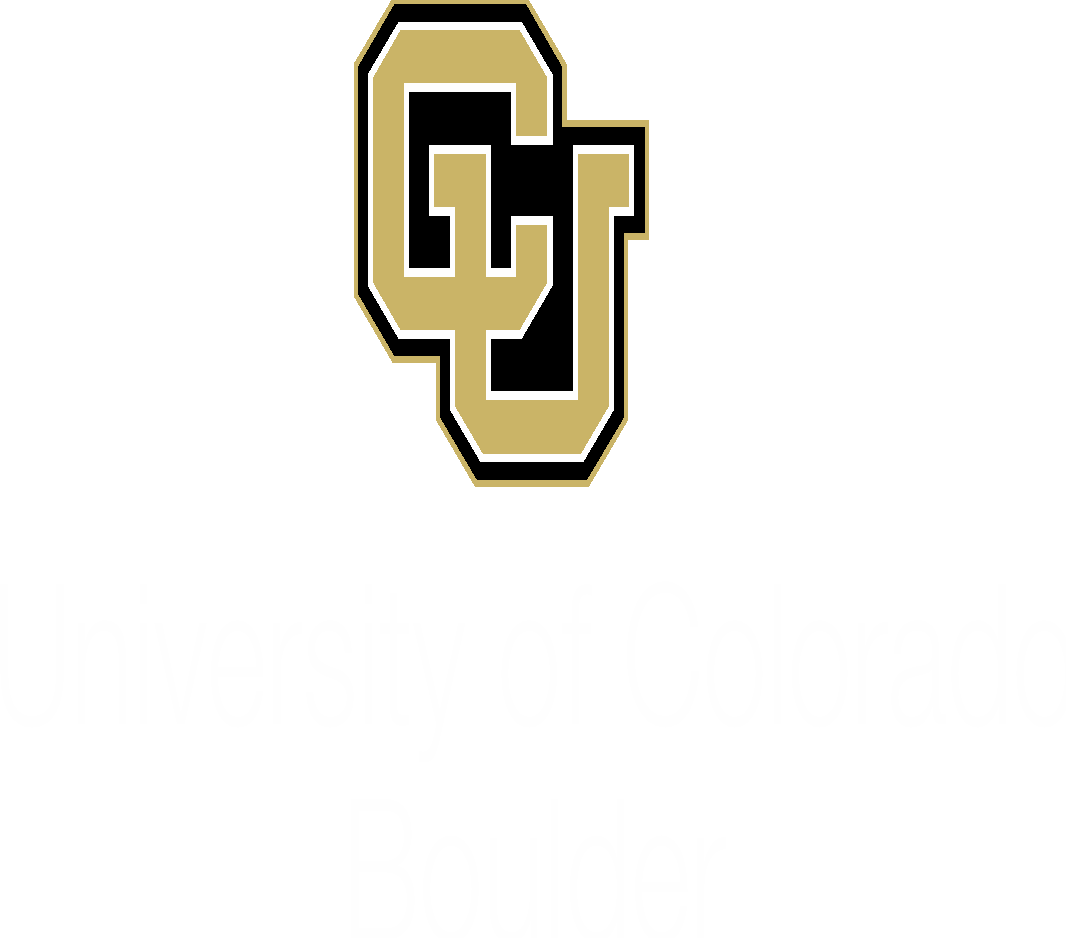 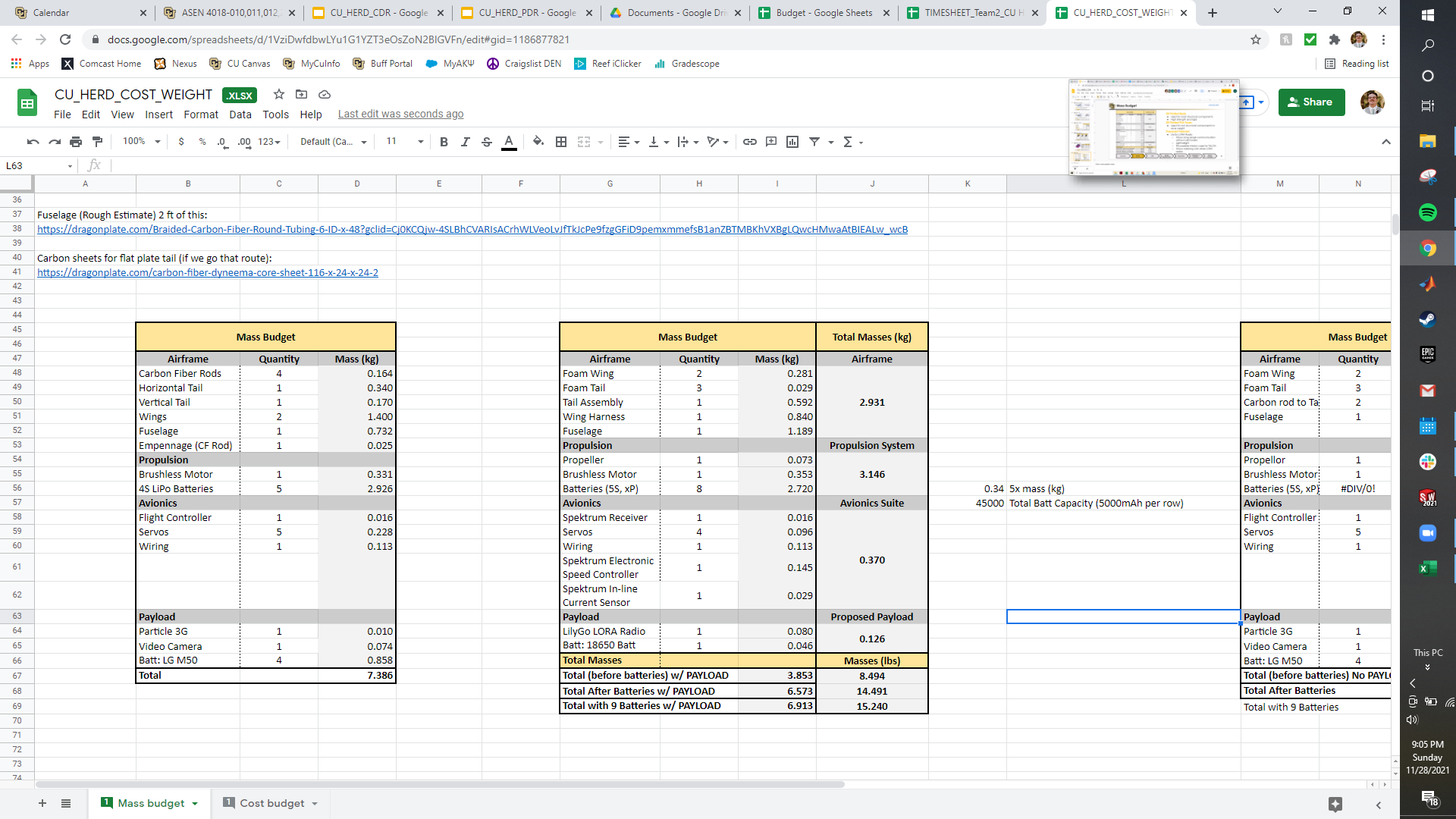 3D Printed Resin
Used for most structural components
High strength and rigid 
3D Printed PLA Foam 
Used for non-structural components to save weight
Proposed Payload 
LilyGo LORA Radio
Allows long range communication without cell towers
Lightweight
Fits possible mission case for TALON
Allows meshing with other LORA radios
CPEs
Overview
Design Solution
Design Requirements
Project Risks
Verification & Validation
Project Planning
15
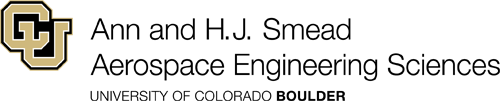 Critical Project Elements Driven By Functional Requirements
CPEs
Overview
Design Solution
Design Requirements
Project Risks
Verification & Validation
Project Planning
16
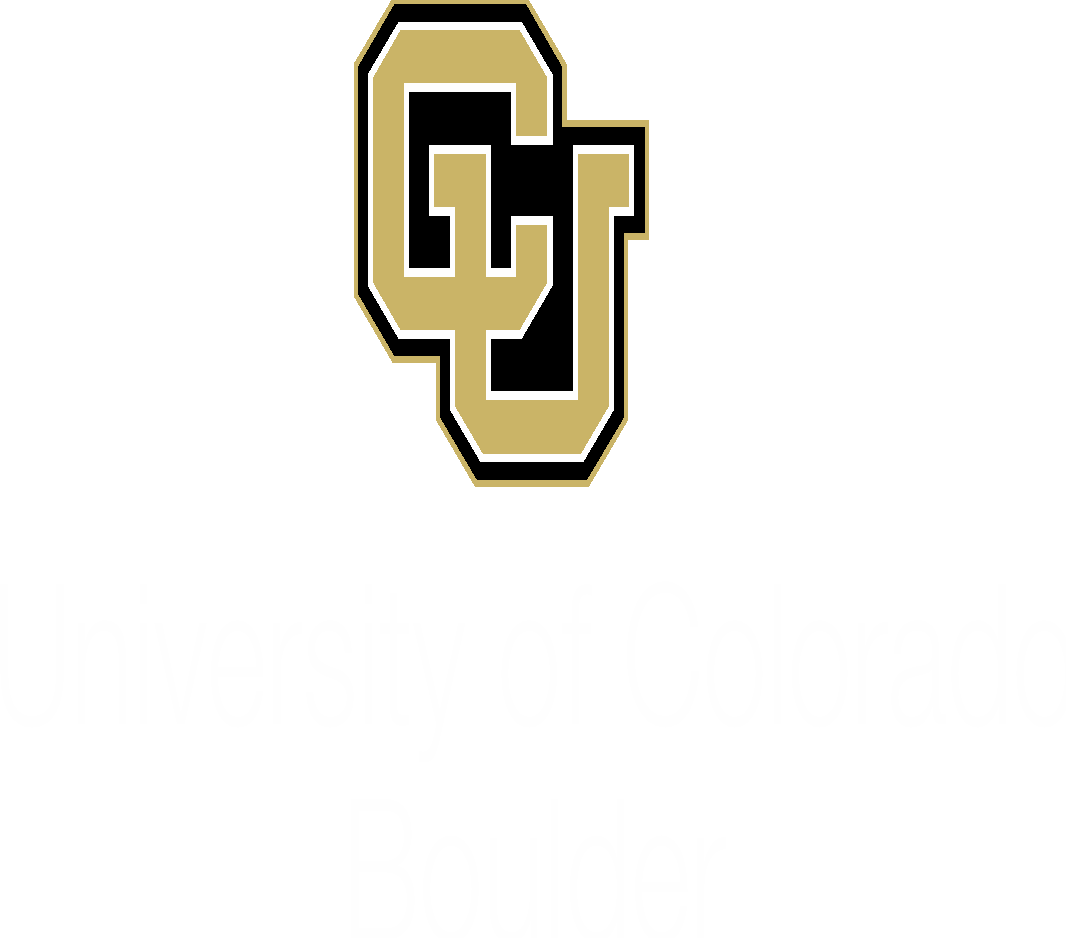 Project Overview - Critical Project Elements
17
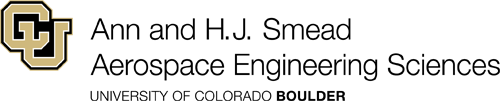 Primary Functional Requirements
CPEs
Overview
Design Solution
Design Requirements
Project Risks
Verification & Validation
Project Planning
18
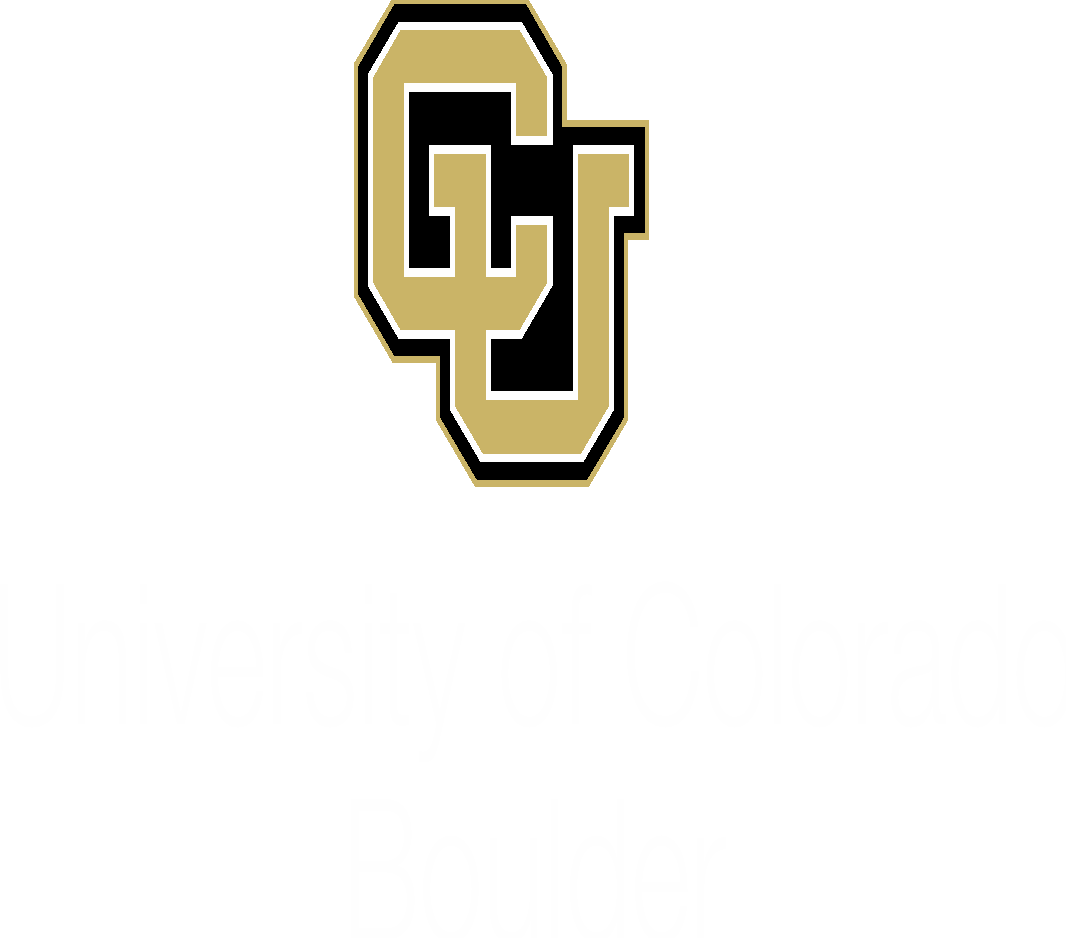 Project Overview - Functional Requirements
FR1: The UAS shall provide a continuous overwatch window of 12 hours through the use of one or more UAVs (i.e. three UAVs each with 4 hours of endurance is acceptable). 

FR2: UAS (including all UAVs and their supporting equipment) shall be transported, launched, recovered, and operated by a single person to satisfy Requirement 1 under a 10 minute launch window per UAV.
CPEs
Overview
Design Solution
Design Requirements
Project Risks
Verification & Validation
Project Planning
19
[Speaker Notes: FR1: overwatch of 12 hours
FR2: outlines aircraft portability through a single user]
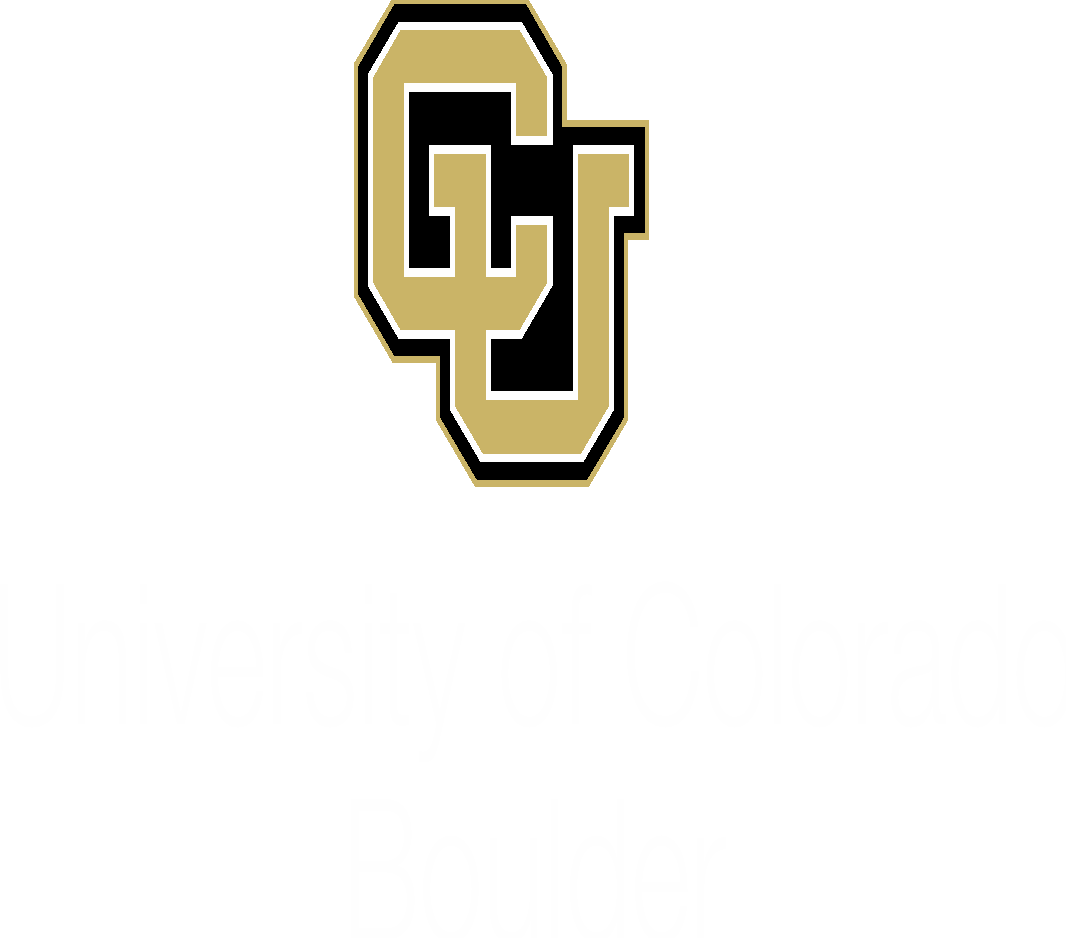 Project Overview - Functional Requirements
FR3: UAS shall have short takeoff and landing capabilities to deploy in areas with unprepared launch surfaces and obstructed climb windows as specified by the customer.

FR4: UAV shall provide a payload bay to house a sensor suite.
CPEs
Overview
Design Solution
Design Requirements
Project Risks
Verification & Validation
Project Planning
20
[Speaker Notes: FR3: Outlines short takeoff and landing
FR4: Read it off.]
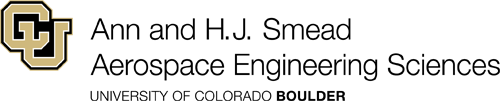 Design Requirement Satisfaction
CPEs
Overview
Design Solution
Design Requirements
Project Risks
Verification & Validation
Project Planning
21
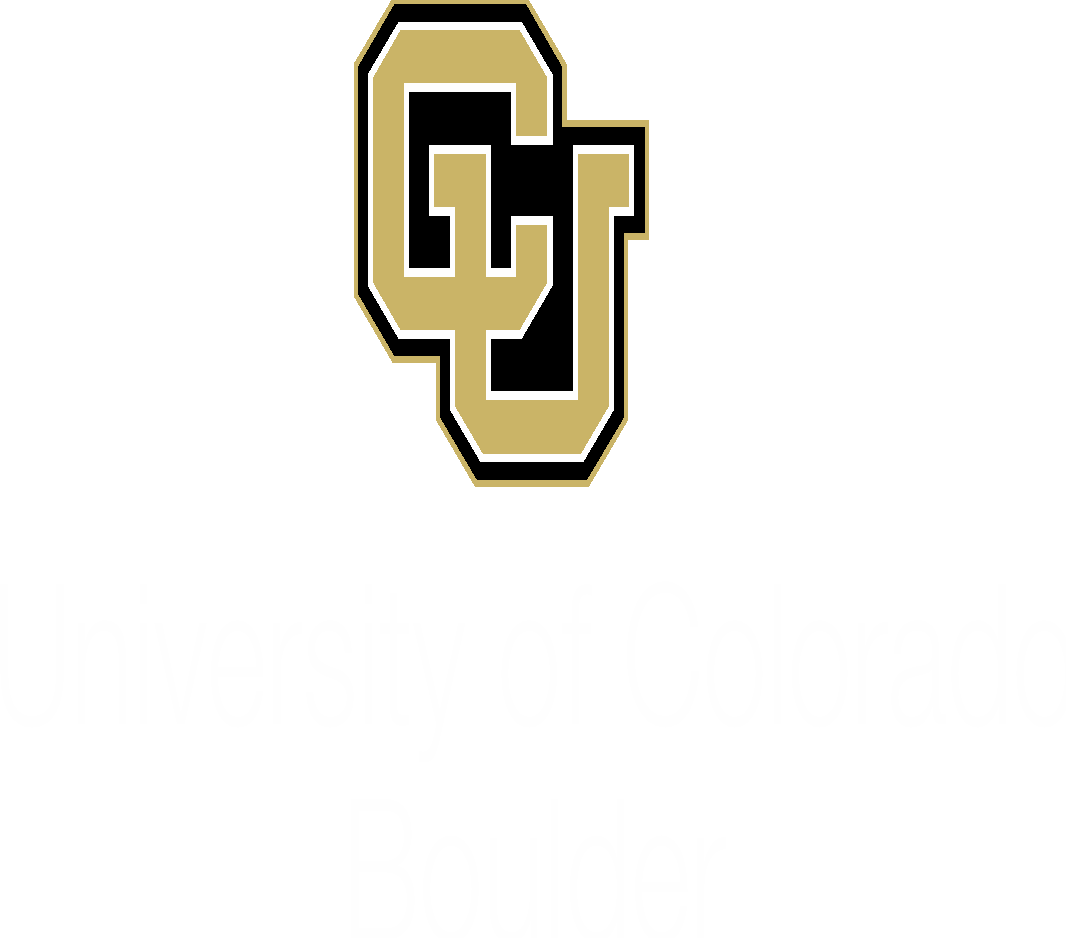 Design Requirements - Key Drivers of TALON Success
2
3
4
5
1
Optimized propeller & motor combination for low amperage draw
Smart ESC
Appropriately sized servos
Capable of Phase B integration
Maximized energy density per overall battery weight
Custom 5S configuration
High AR
Taper
Aerodynamic twist
Optimized Propulsion
Efficient Electronics
High Capacity Battery
Strong & Lightweight Materials
Highly Efficient Wings
Utilize a composite/hybrid wing design to maximize strength and minimize weight
CPEs
Overview
Design Solution
Design Requirements
Project Risks
Verification & Validation
Project Planning
22
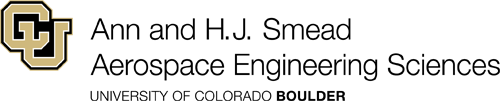 FR1 Endurance through Aerodynamics
CPEs
Overview
Design Solution
Design Requirements
Project Risks
Verification & Validation
Project Planning
23
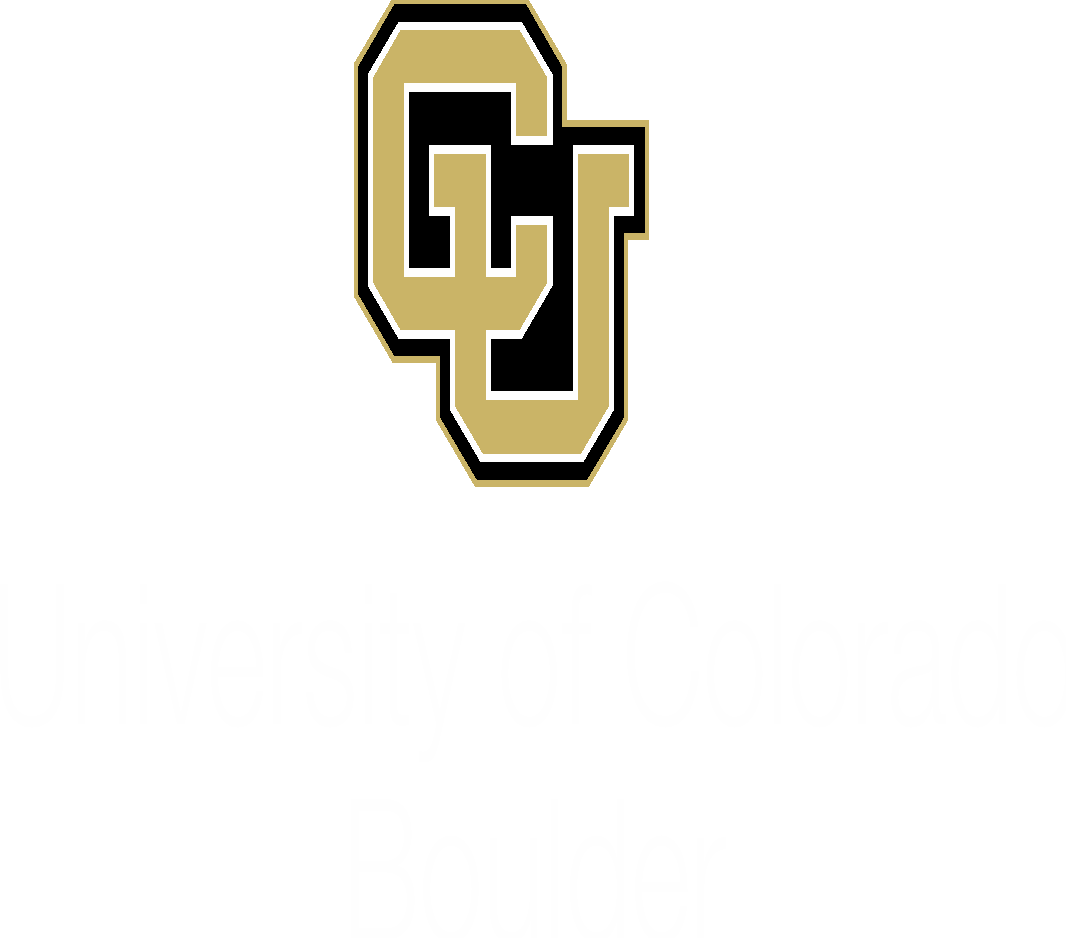 Design Requirement - Endurance through Aerodynamics
Endurance of Propeller Driven Aircraft
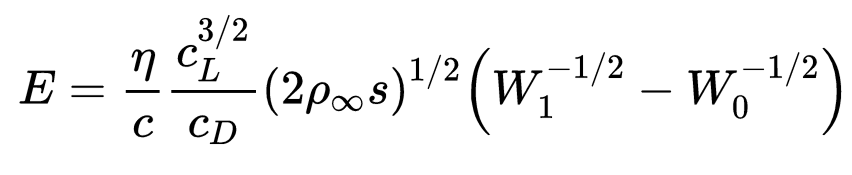 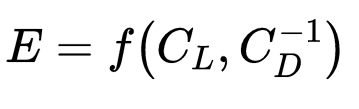 TALON Design Elements:
Goals: 
Design Highly Efficient Aerodynamic Bodies 

Assumptions:
Steady Unaccelerated Flight

Limitations:
Ignores Propulsion System & Propeller Efficiency
Airfoil: NACA 4412 & NACA 4406 
Taper Ratio:  0.40
Aspect Ratio: 14.25
Maximize CL3/2/CD to Meet FR1 (Cruise) and L/D FR3 (Climbout)
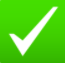 CPEs
Overview
Design Solution
Design Requirements
Project Risks
Verification & Validation
Project Planning
24
[Speaker Notes: This is the Breguet Endurance Formula for a reciprocating propeller driven aircraft. While our a/c is electric, we understand that to maximize endurance we want to minimize the power required which is not influenced by the propulsion system. Thus we see that endurance, from an aerodynamic perspective is a function of CL over CD. 

We used this heuristic in comparing airfoils and making design choices such as Airfoil, taper and AR.

For discussion tomorrow: It may be a problem that we don’t have a prediction for Endurance? Needed for validation stage.]
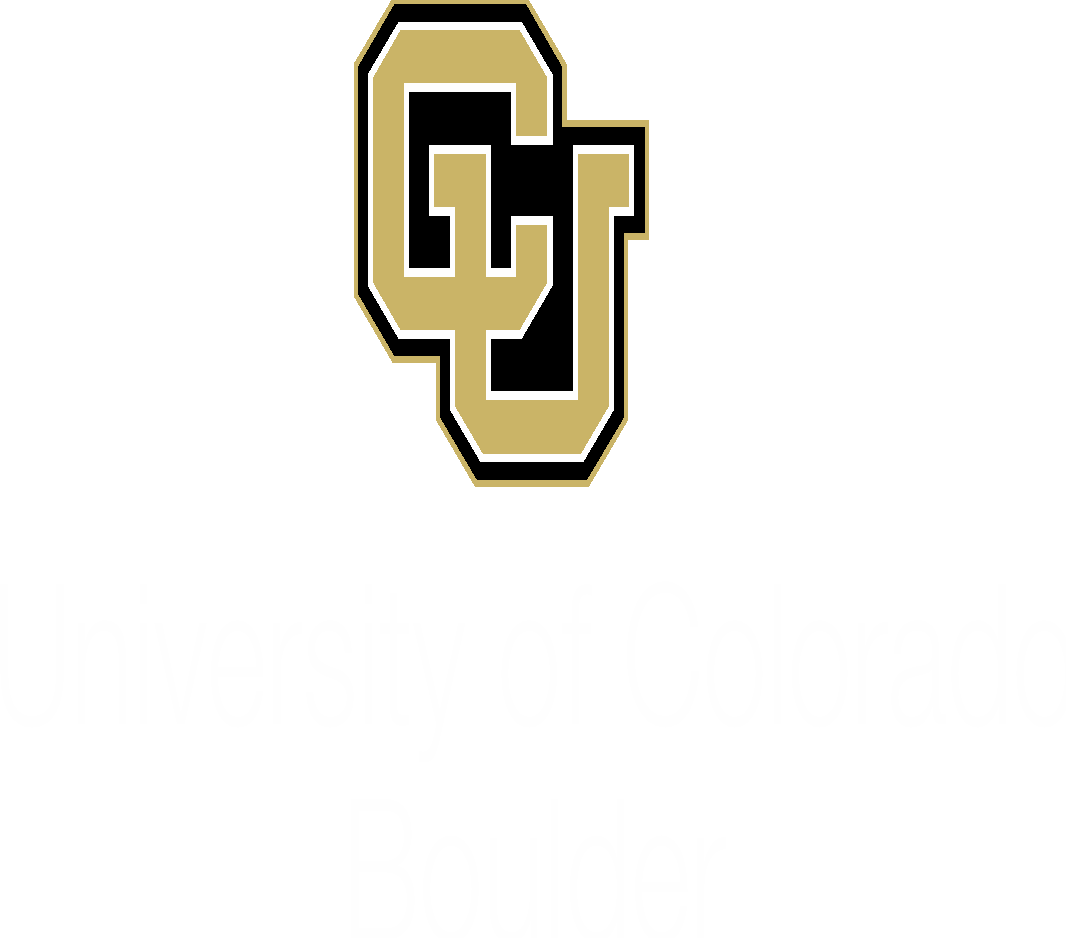 Design Requirement - Endurance through Aerodynamics
Predicted Aerodynamic Characteristics - Potential Flow Theory
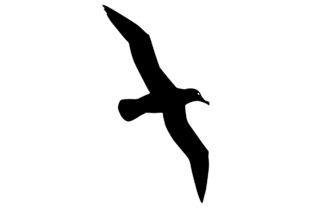 Assumptions:
Steady-State
Incompressible Flow
No Side-Slip

Limitations:
No Compressibility
No Viscous Drag
Simple Geometry
Albatross (Bird)
20:1



U-2 (Spy Plane):
25.6:1 (12 Hrs)
 


Rutan Voyager
27:1 (216 Hrs)
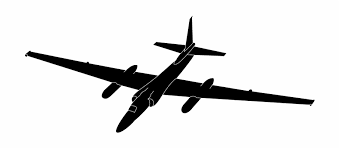 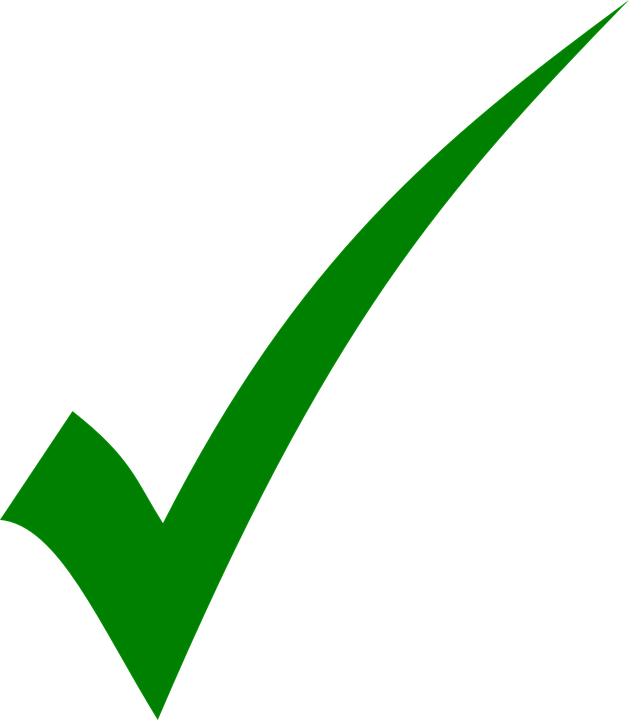 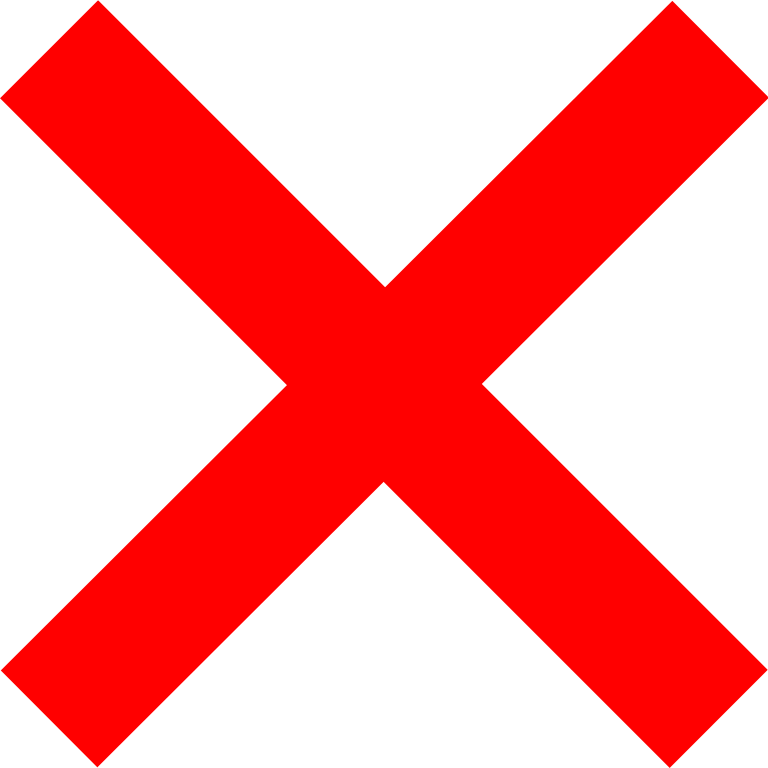 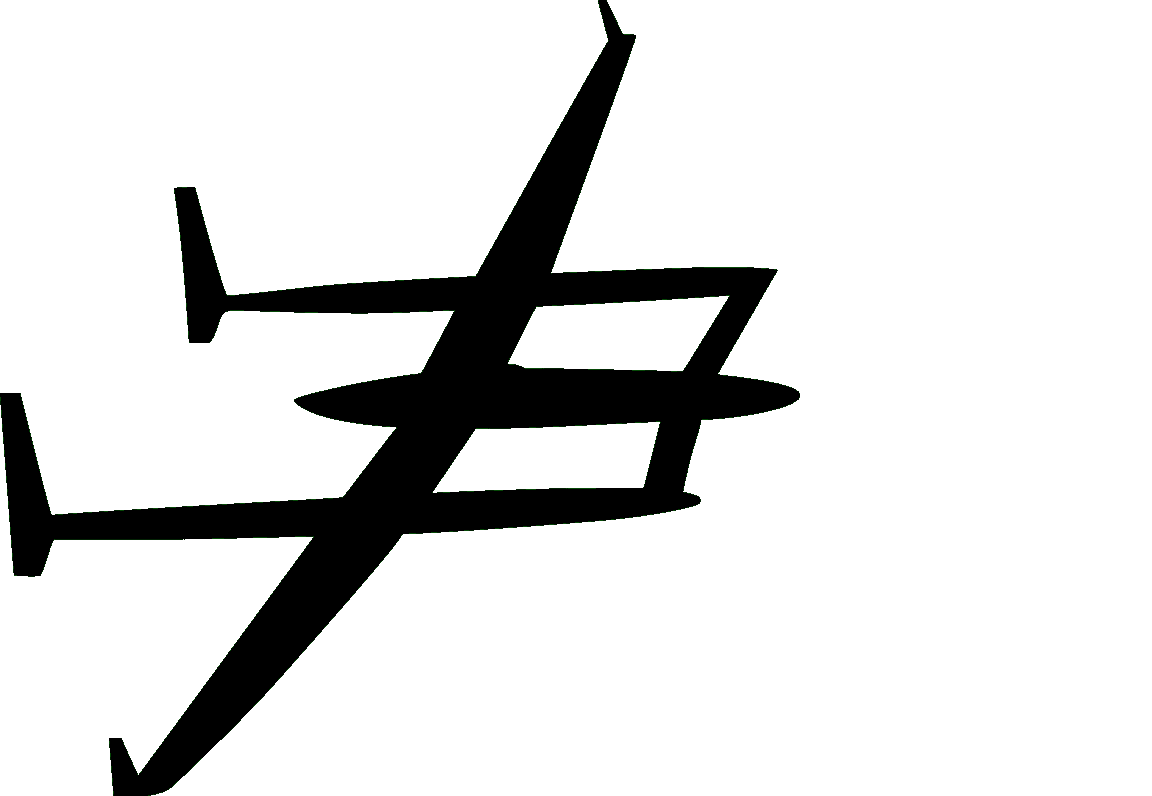 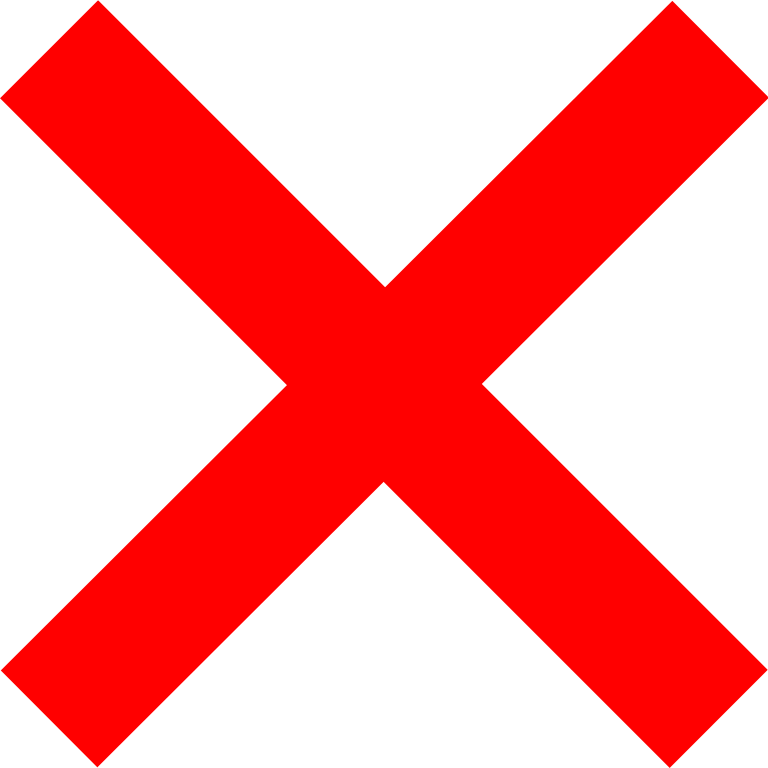 CPEs
Overview
Design Solution
Design Requirements
Project Risks
Verification & Validation
Project Planning
25
[Speaker Notes: What is MAX? MAx AOA before Stall? Maximum achievable speed? Not sure why its worth talking about. 
Albatross is highly efficient bird able to fly 100km /day without flapping wings, with 22:1 glide ratio
U-2 spyplane - prolific recon plane with 12 hr unrefueled endurance
Rutan Voyager: first plane to circumnavigate the globe unrefueled, non stop. 216 hours

Birds: Government Surveillance Drones? 




Sources: https://en.wikipedia.org/wiki/Rutan_Voyager, https://en.wikipedia.org/wiki/Lift-to-drag_ratio]
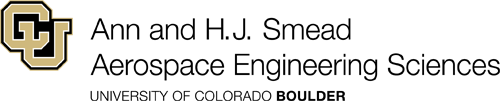 FR1 & FR3 Propulsion System Optimization
CPEs
Overview
Design Solution
Design Requirements
Project Risks
Verification & Validation
Project Planning
26
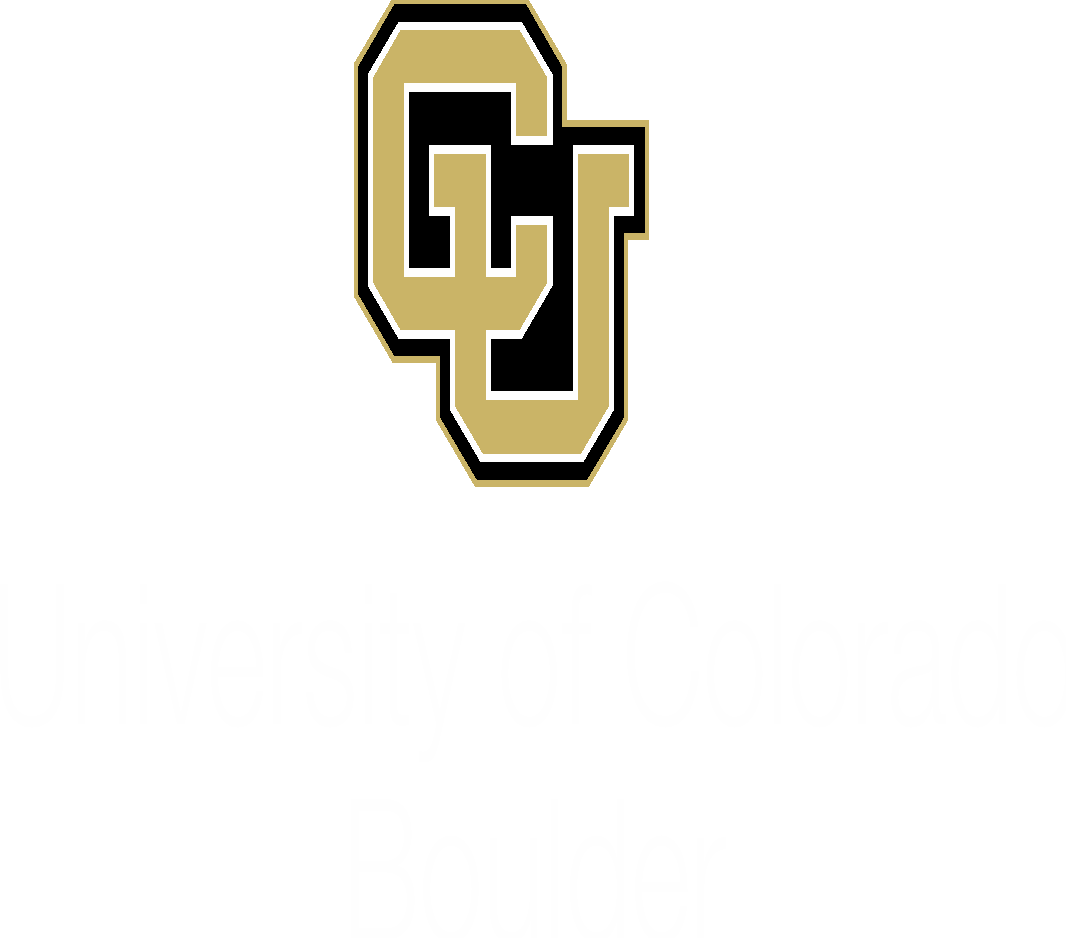 Design Requirement - Propulsion System Optimization
Goals
Solve propulsion requirements for 3 mission profiles
Max Endurance, Climbout, Headwind
Assumptions
All Flight Cases:
15 lb. total mass, Finite wing (Induced drag), 5,700 ft alt. conditions 
Max Endurance
L=W, T=D, CD0 = (⅓)kCL2, No wind
Climbout
Adheres to Level 3 Req,  CD0 = kCL2 , No wind
Headwind
No crosswind, constant headwind
CPEs
Overview
Design Solution
Design Requirements
Project Risks
Verification & Validation
Project Planning
27
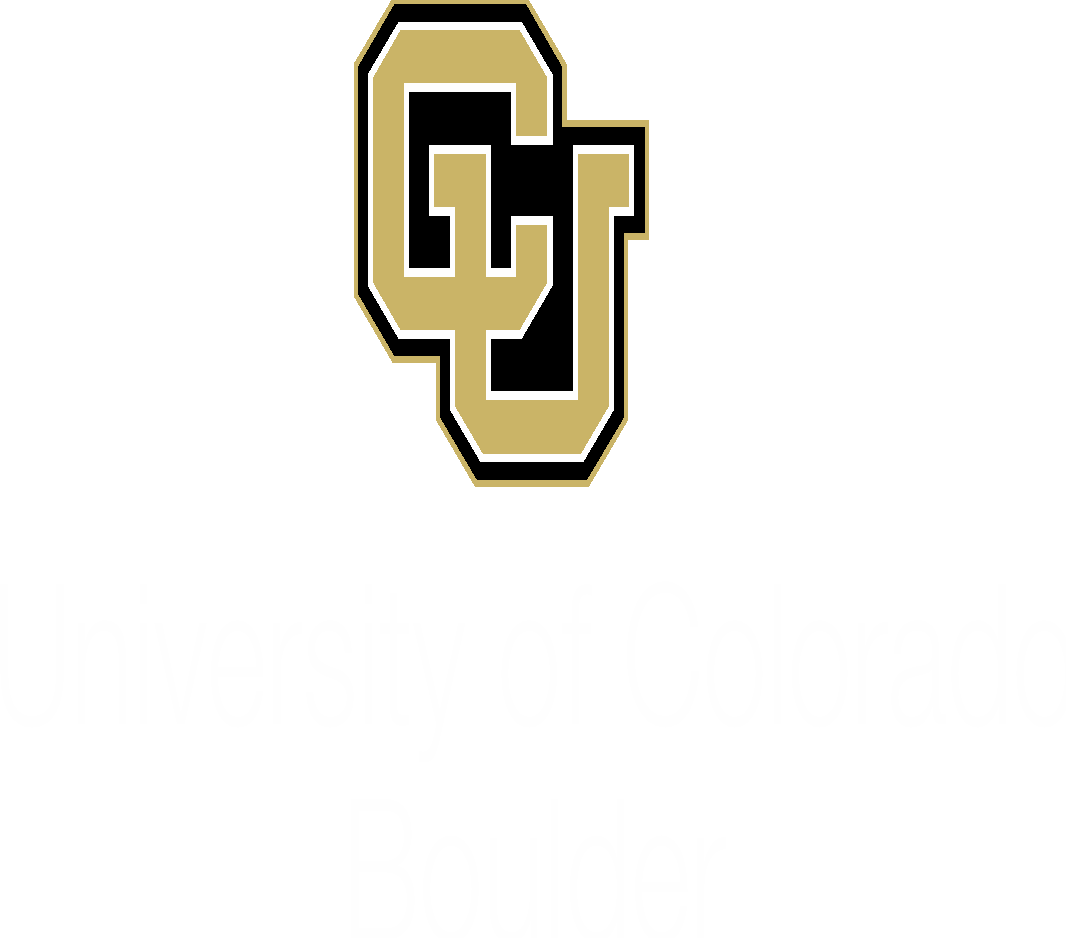 Design Requirement - Propulsion System Optimization
Model Slides
Propulsion Model Calculates Thrust needed each flight phase [1]

Propulsion Optimization Findings:
Lower Amperage = More Endurance
Amp draw depends on:
Propeller
Motor 
Thrust requirements
CPEs
Overview
Design Solution
Design Requirements
Project Risks
Verification & Validation
Project Planning
28
[Speaker Notes: FR3 is met if the thrust generated from propulsion system is greater than the model’s estimated required thrust for level 3 climbout.
FR1 is met if the thrust generated from the propulsion system is greater than the model’s estimated required thrust while simultaneously reducing current draw as much as possible. 
P_req = Power required for steady level unaccelerated flight
Endurance Amp Draw driving motor and propellor combo]
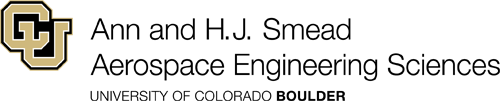 FR1 & FR3 Endurance through Electronics and Battery
CPEs
Overview
Design Solution
Design Requirements
Project Risks
Verification & Validation
Project Planning
29
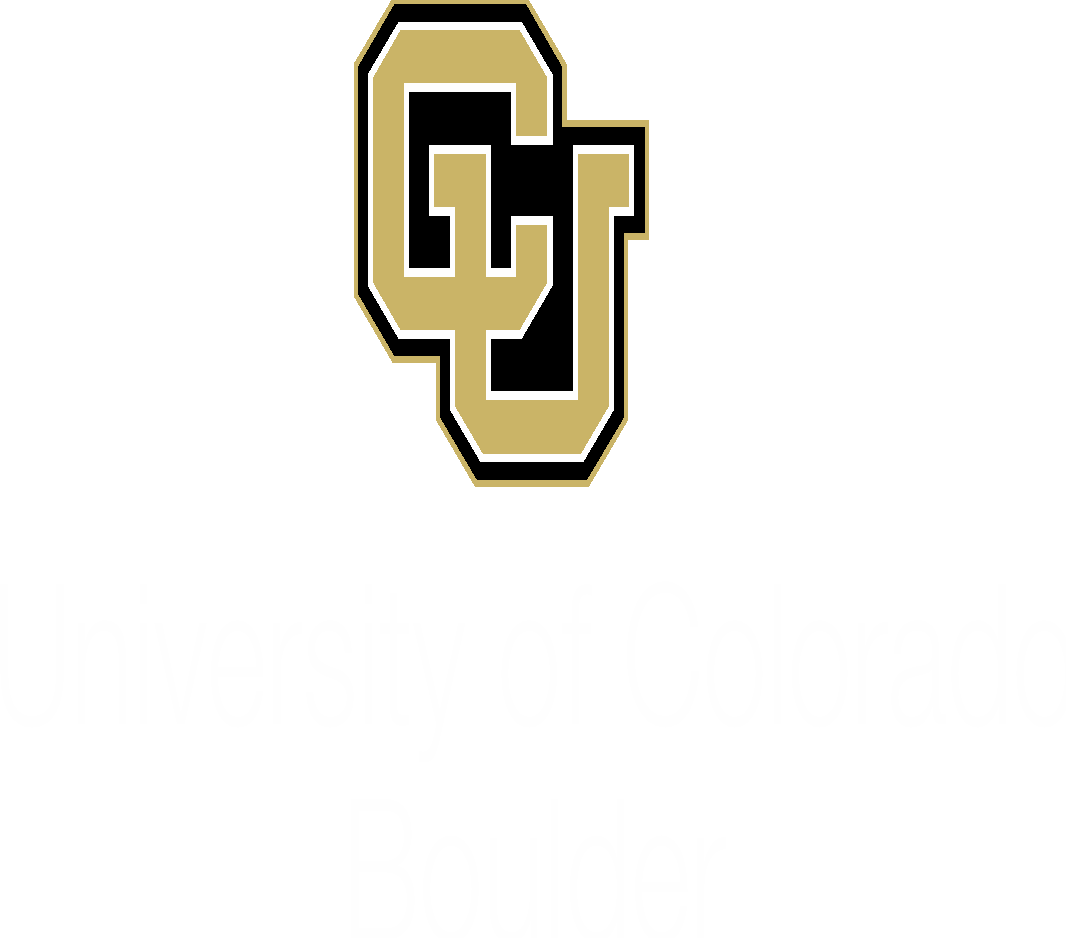 Design Requirement - Endurance through Electronics
Goal
Efficient power usage through select component choices and custom battery
Power Budget Assumptions
High loading takeoff conditions
No adverse wind effects
No losses in wiring
Ideal battery
Ideal motor 
Constant current draw
Servos
ESC = motor current draw
Solution
Account for all losses with the margin
20% contingency power
ESC
Motor
FET/Switch
Servos
Battery
Left Flaperon
Processor
Receiver
Right Flaperon
BEC
Rudder
Elevator
CPEs
Overview
Design Solution
Design Requirements
Project Risks
Verification & Validation
Project Planning
30
[Speaker Notes: CONDENSED:
Restate goal
Streamline the Functional Block Diagram (FBD)
Understanding that the power budget assumptions outline ideal conditions we have accounted for this with the use of 20 percent margin.
-------------------------------------------------------------------------------------------------------------------------------
Power Budget Assumptions:
Define high loading takeoff conditions: maximum flight angle of 21.8 degrees to meet level 3 success, sea level conditions (i.e. density of air at sea level), minimum takeoff distance of 50ft or 15.24 meters which will require high amperage demand from the battery.
Ideal flight: no adverse wind effects
Overall efficiency of the system is model to have no losses in the wiring, battery, and motor.
Although current draw to the servos and motor will vary on the flight conditions as well as aircraft configuration, but constant representative values have been chosen to model our aircraft power budget. 
The ESC is modeled to be ideal, therefore the ESC will draw the same amount current that is required by the motor without any losses due to lack of manufacture provided efficiency data.
SOLUTION:
Since many of these assumptions and component efficiencies can not be easily verified without a full system test, a 20% contingency power cost was implemented to cover the differences that will result from the ideal cases]
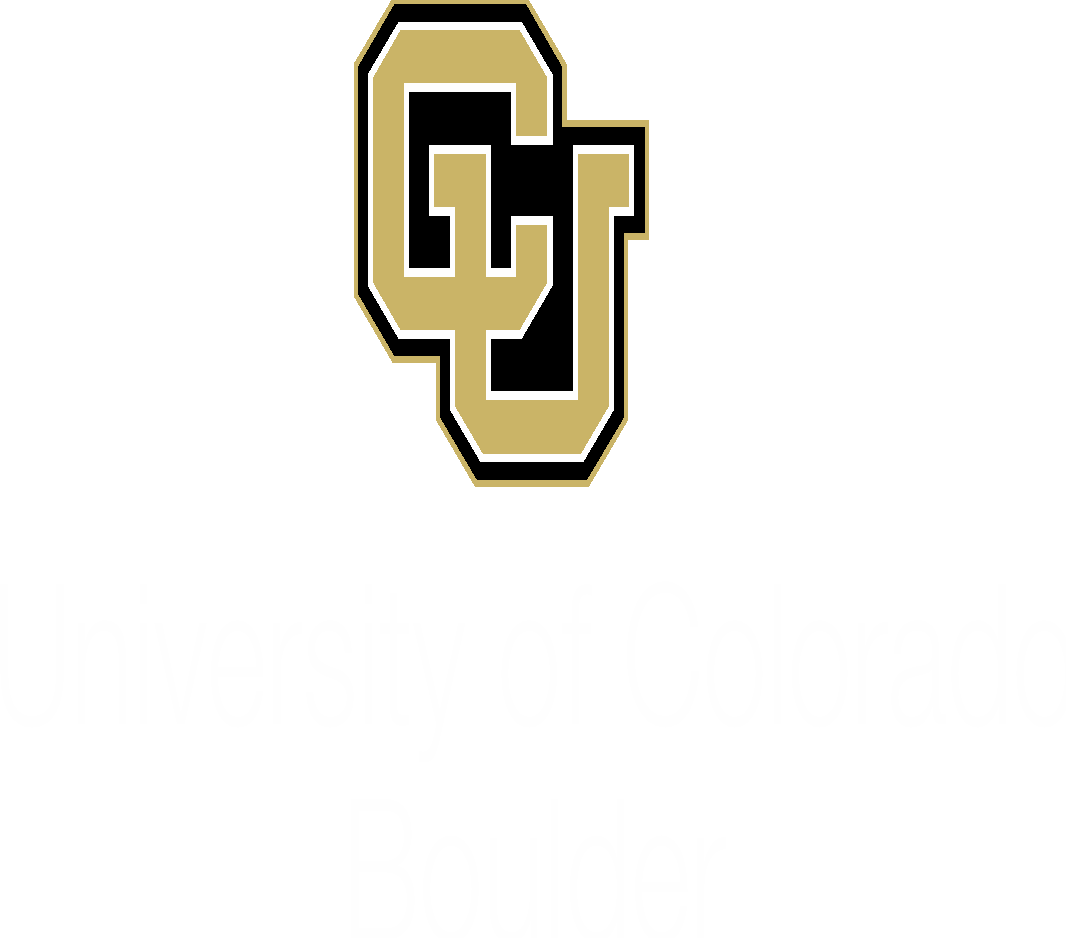 Design Requirement - Endurance through Electronics
Power Budget
CPEs
Overview
Design Solution
Design Requirements
Project Risks
Verification & Validation
Project Planning
31
[Speaker Notes: As previously mentioned, the ESC effectively behaves as a power valve, meeting the amperage demands of the motor. Given the lack of efficiency data, the 20% margin was implemented to cover the possibility of power losses and power consumption of the ESC. 
Worst case scenario the receiver is expected to draw 80 milliamps, which appeared to be the upper threshold/worst case across RC industry standard receivers. 
The servo is assumed to have 2 different power requirements for takeoff and cruise due to loading inherited from the level 3 success and conditions experienced for each stage of flight 
HIghlight AMPERAGE requirements for TO at 52.91-63.49A and Cruise at 7.78-9.34A]
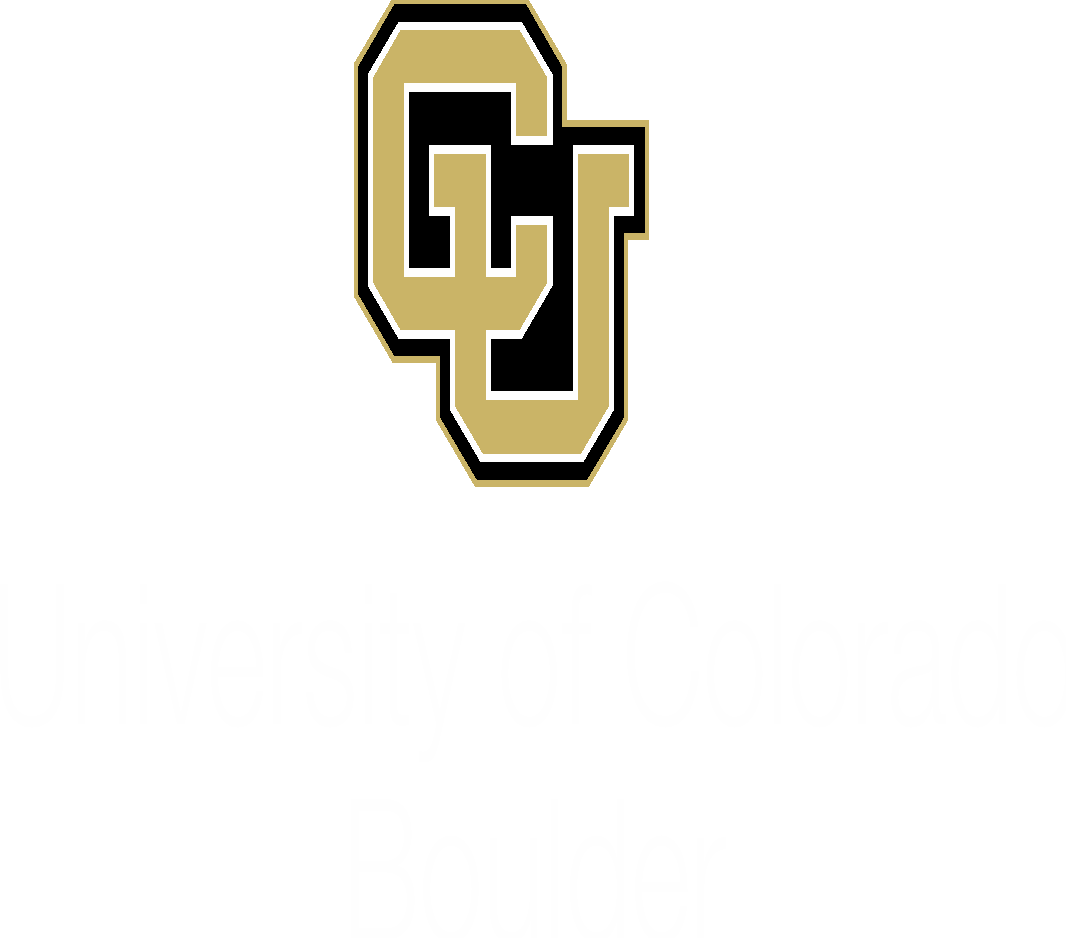 Design Requirement - Endurance through Electronics
Custom Battery Pack
Parallel: 9 cells
Series: 5 cells
Total: 45 cells
CPEs
Overview
Design Solution
Design Requirements
Project Risks
Verification & Validation
Project Planning
32
[Speaker Notes: To quickly reiterate, the custom battery pack we are going with will have 45 cells with 5 cells in series and 9 cells in parallel. This in turn will supply us with 18.25 nominal voltage and a capacity of around 40500mAh with a maximum continuous discharge rate of 86.40 A which can not be exceed for prolonged periods of time. We can draw up to this threshold but can not exceed it otherwise the battery would be insufficient.]
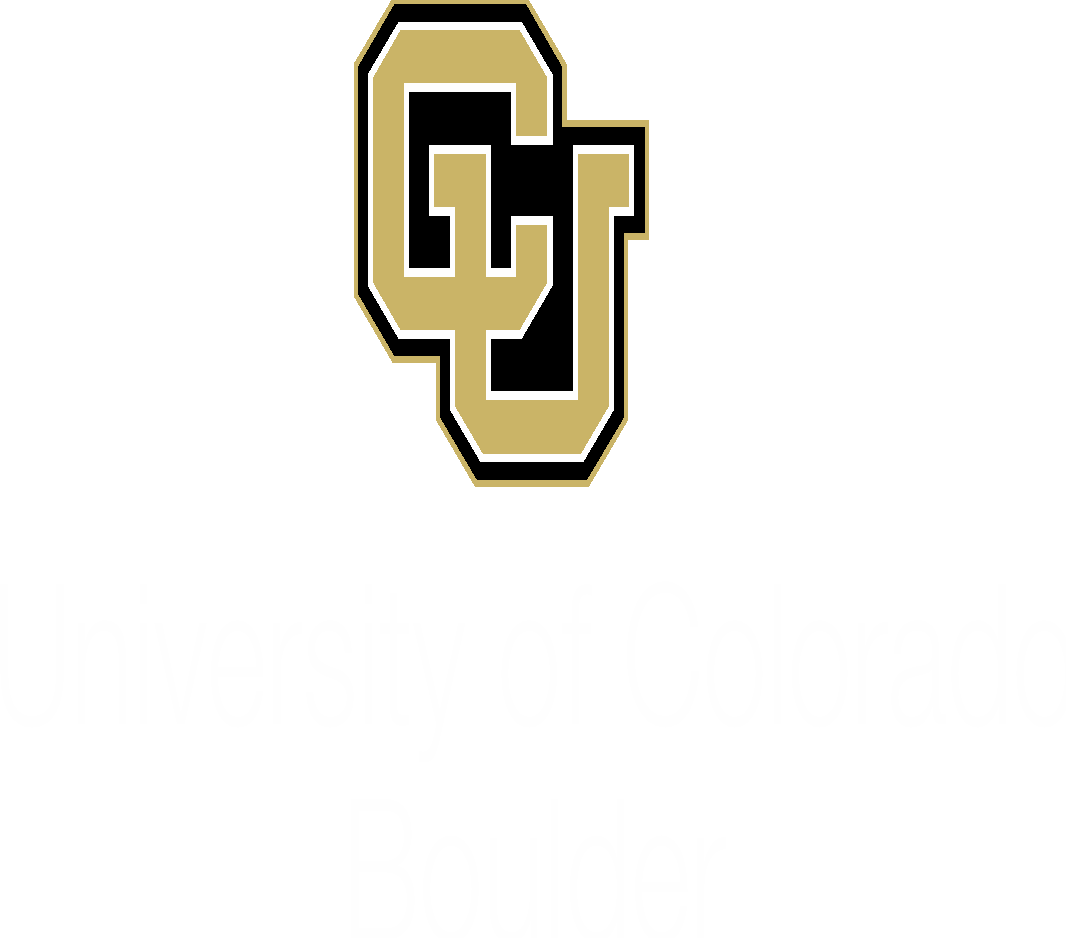 Design Requirement - Endurance through Electronics
Final values:
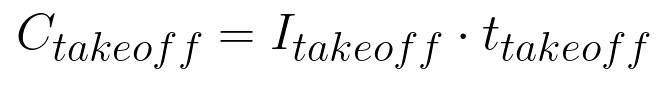 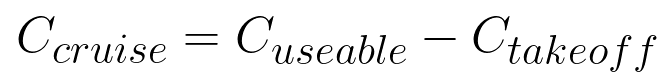 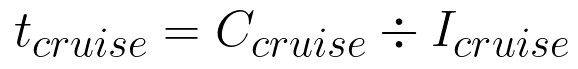 * Note: Time parameters based on motor run time not full aircraft estimates
Satisfies Cruise FR1 and Climbout FR3
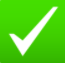 CPEs
Overview
Design Solution
Design Requirements
Project Risks
Verification & Validation
Project Planning
33
[Speaker Notes: Given that the time required to climb to altitude is around 6 minutes or 0.1 of an hour, we multiplied the current used at takeoff by the time to altitude to find how much of the battery capacity was used for takeoff. Then we subtracted that from the usable capacity of 40500 mAh to find the capacity left for cruise. The next step was to divided the left over capacity by the current required to maintain cruise finally yielding the time of cruise you see in gray boxes. With that said, we are estimating a cruise time between 3.6 to 4.5 hours from the electronics alone which satisfies FR1 endurance of around 4 hours while also meeting the climbout requirements of FR3.]
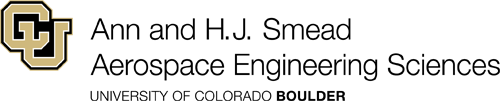 FR2 & FR3 Capability through Structures
CPEs
Overview
Design Solution
Design Requirements
Project Risks
Verification & Validation
Project Planning
34
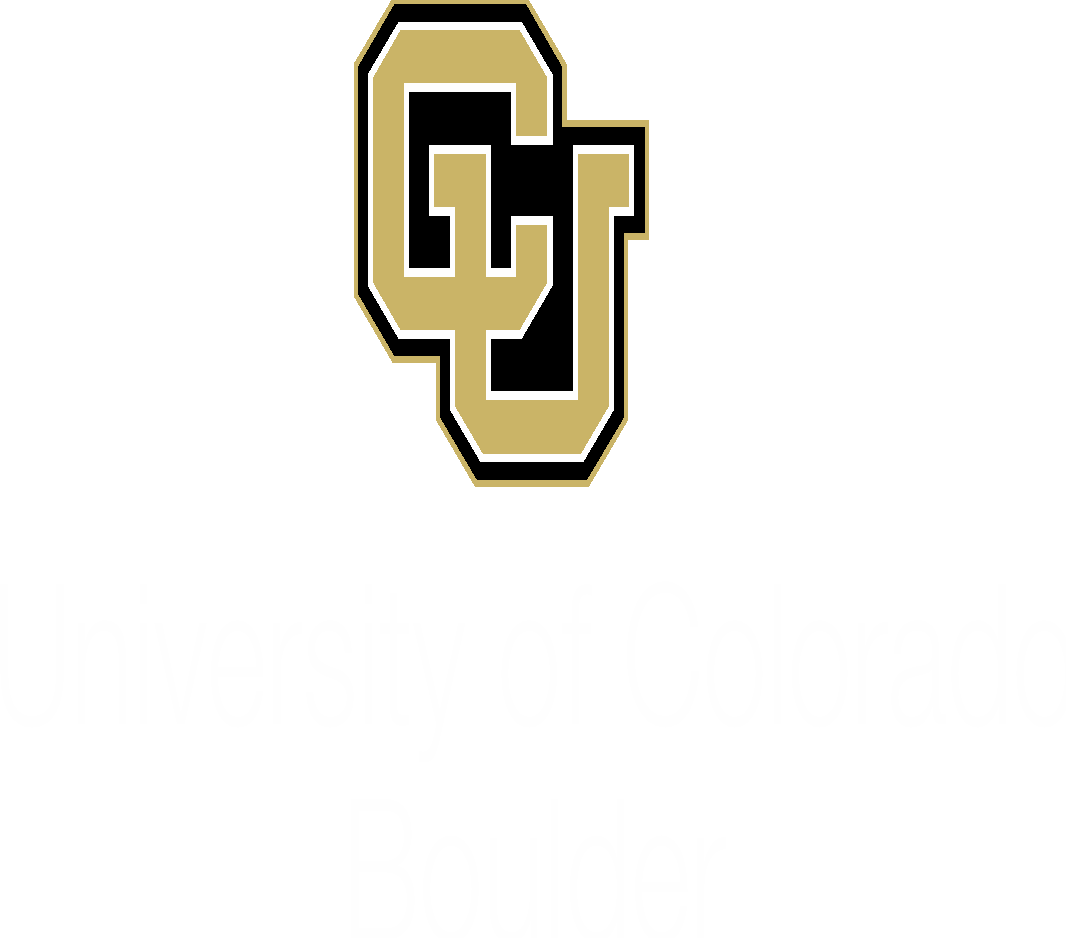 Design Requirement - Structures
Goals: 
Develop a lightweight composite wing capable of surviving takeoff and landing
Takeoff Stress Assumptions:
Constant acceleration for climbout
Lift force split evenly between wings
Level ascent
Solution:
Yield Strength of XPS Foam: 234.4 kPa
Max Bending Stress During Takeoff: 298 kPa
XPS Foam Wings will be reinforced with carbon fiber rods and strips
Bending stiffness increases by around 15 times with introduction of carbon fiber
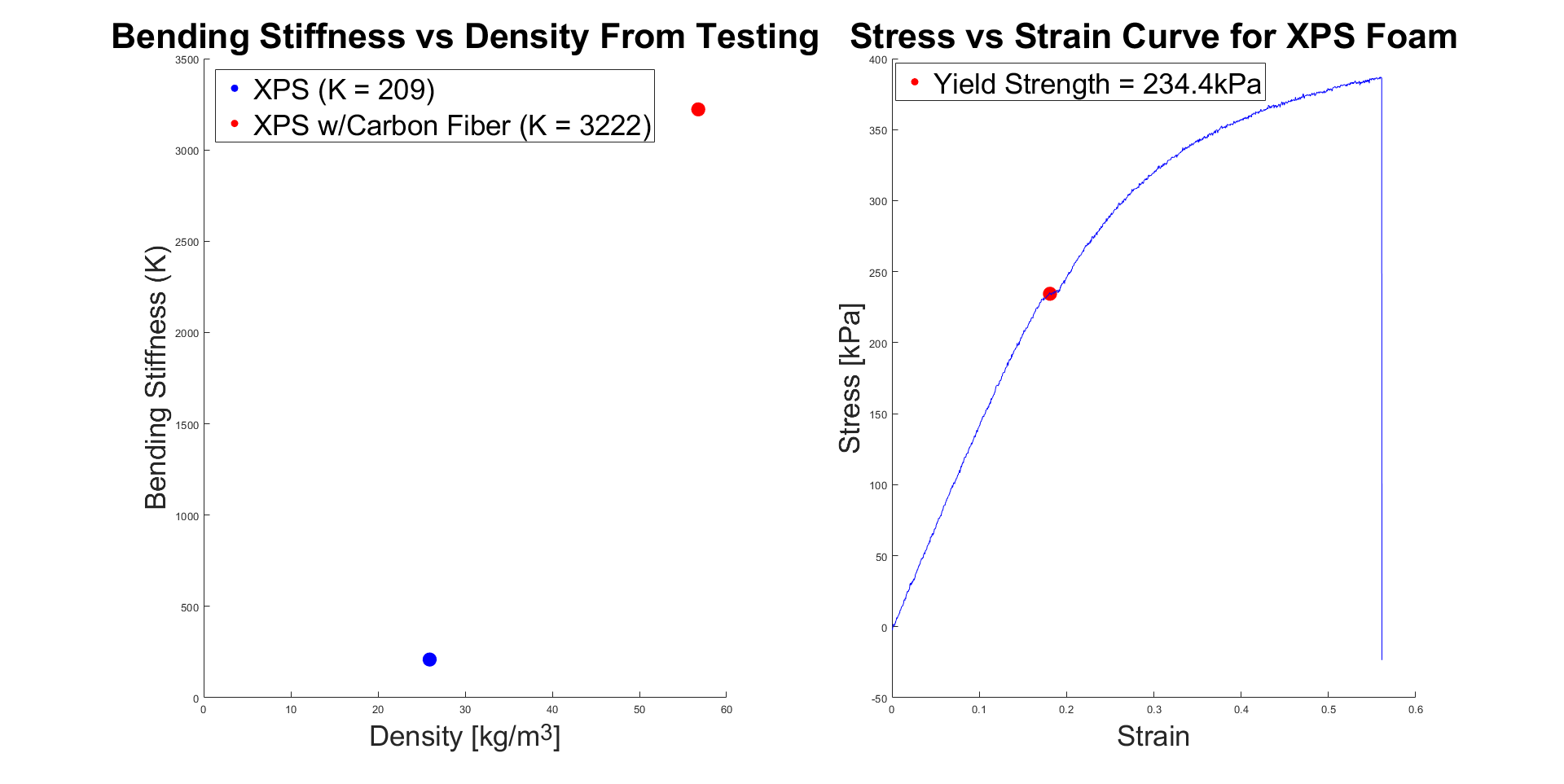 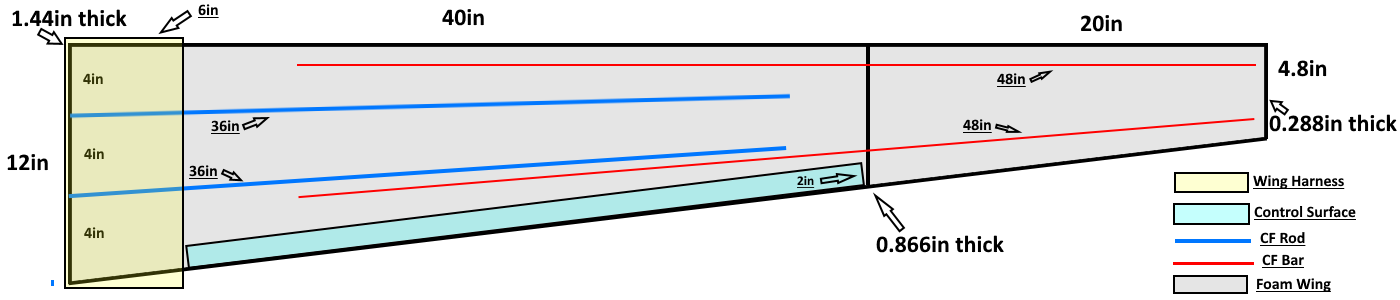 CPEs
Overview
Design Solution
Design Requirements
Project Risks
Verification & Validation
Project Planning
35
[Speaker Notes: How we cave man eliminated it without being able to quantify]
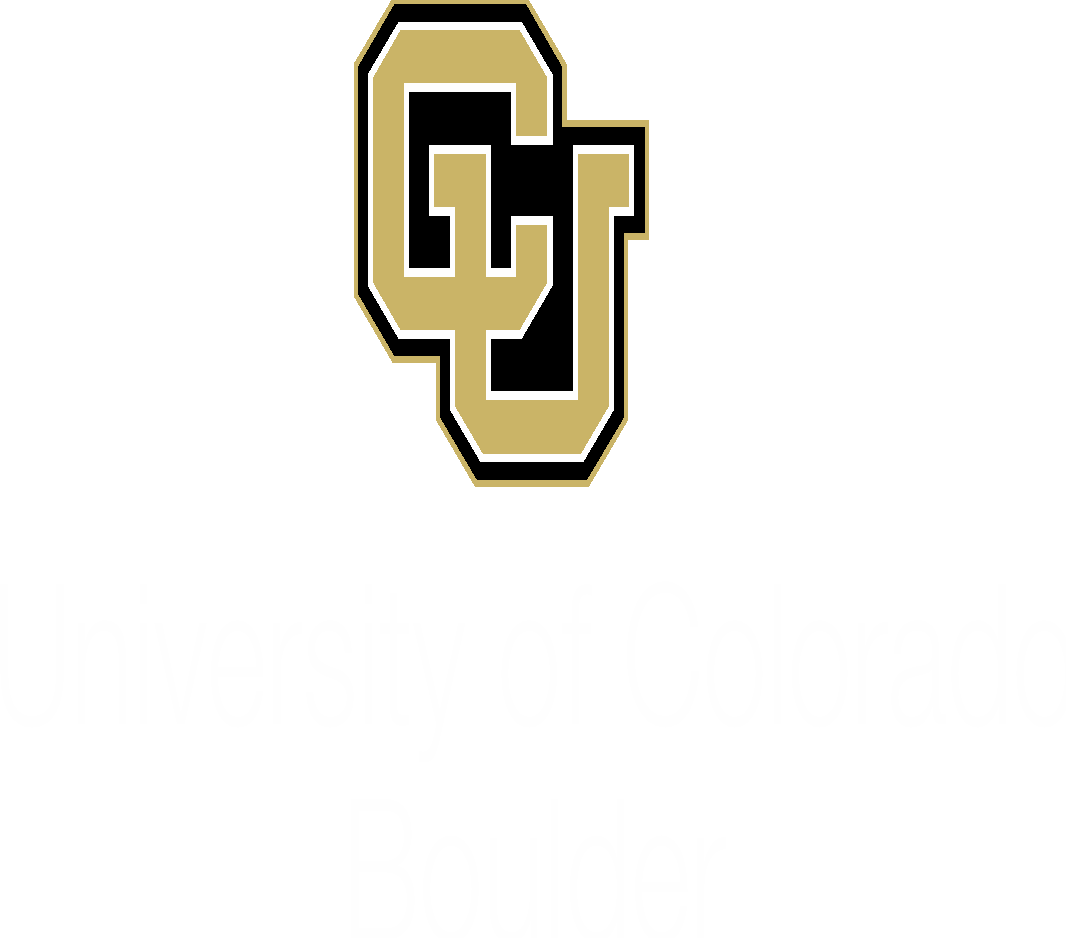 Design Requirement - Structures
ANSYS Wing Setup - Launch
Fixed support at wing harness 
Acceleration determined to be:
1.31 m/s² (+y)
10.0 m/s² (+z)
Lift force of 37 N distributed over wing surface
Large deflections ON - account for nonlinear behavior
Stiffness changes as material deforms
Simulation run until 1% solution convergence
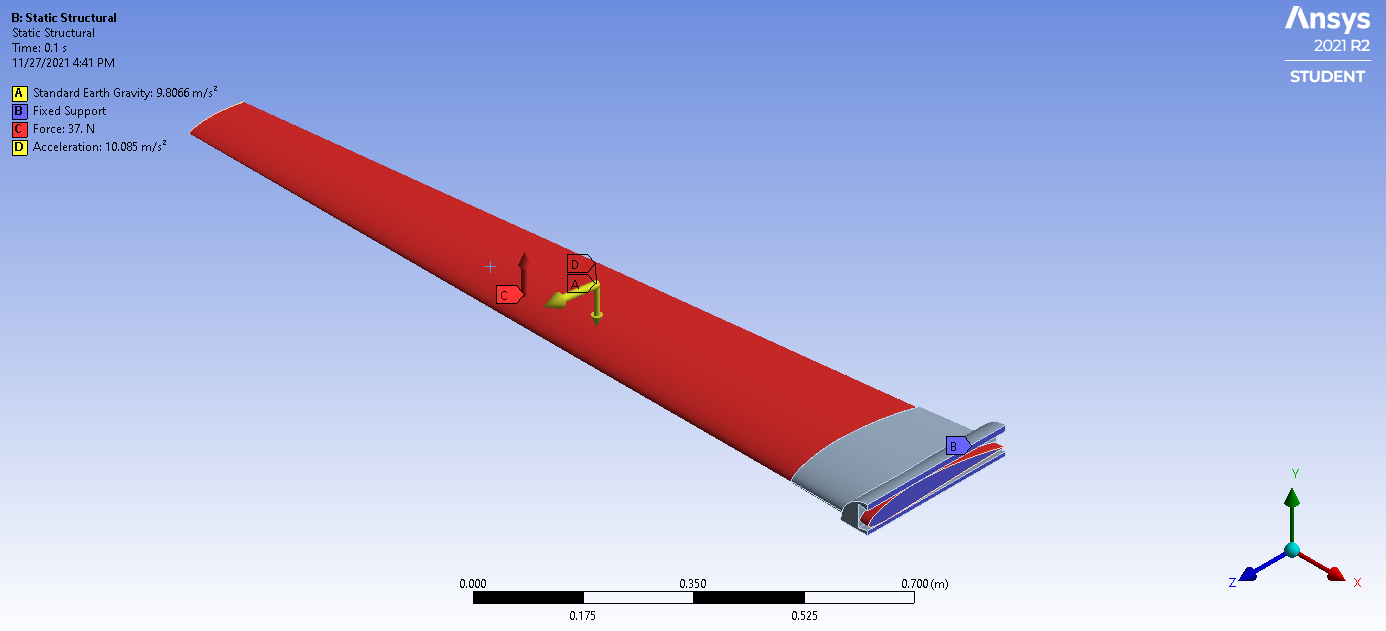 Limitations
Assumed entirely solid wing
Unable to test inclusion of carbon fiber supports
Meshing limitations with complex geometry
Used typical XPS foam values
⍴ = 48 kg/m³
E = 80.12 MPa
Wing harness set as ABS plastic
Exact 3D printed properties difficult to predict
CPEs
Overview
Design Solution
Design Requirements
Project Risks
Verification & Validation
Project Planning
36
[Speaker Notes: How we cave man eliminated it without being able to quantify]
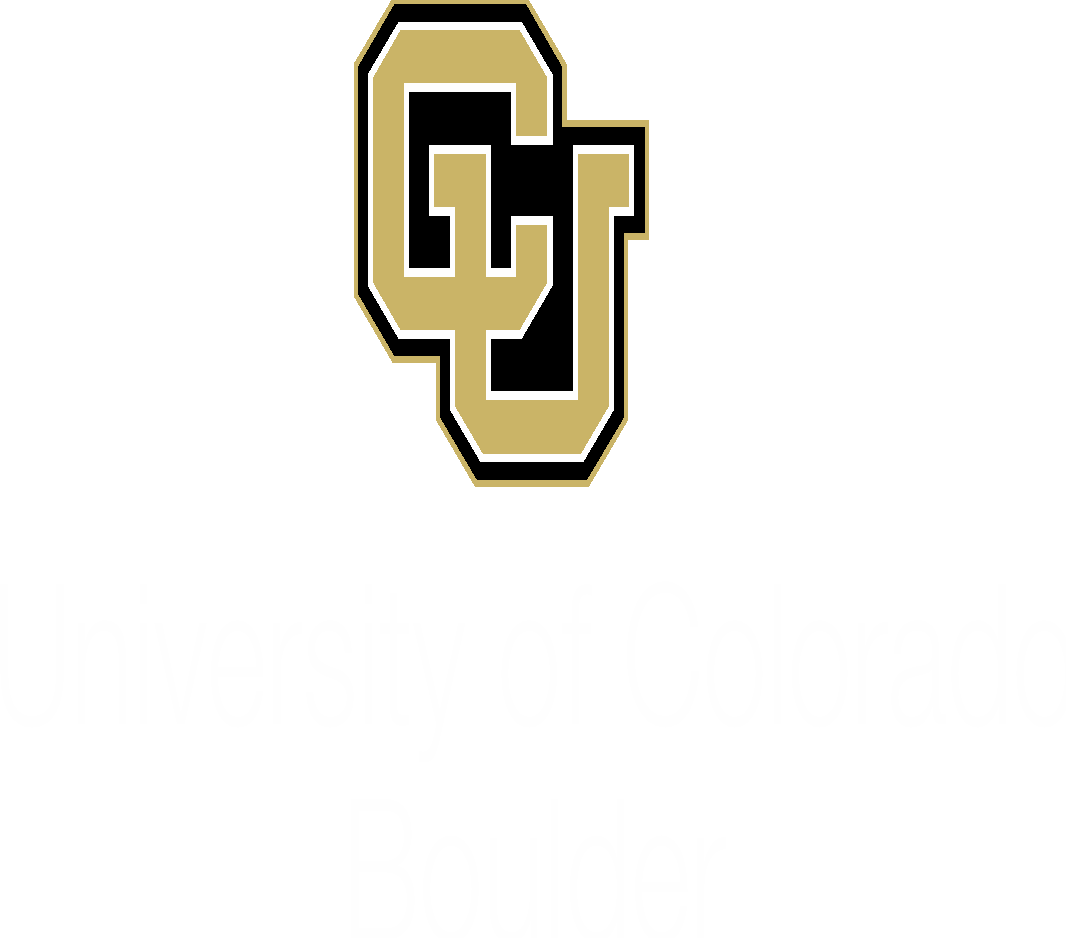 Design Requirement - Structures
Wing Launch - Wing Bending Stress [Top] / Total Deformation [Bottom] / Harness Bending Stress [Bottom-Right]
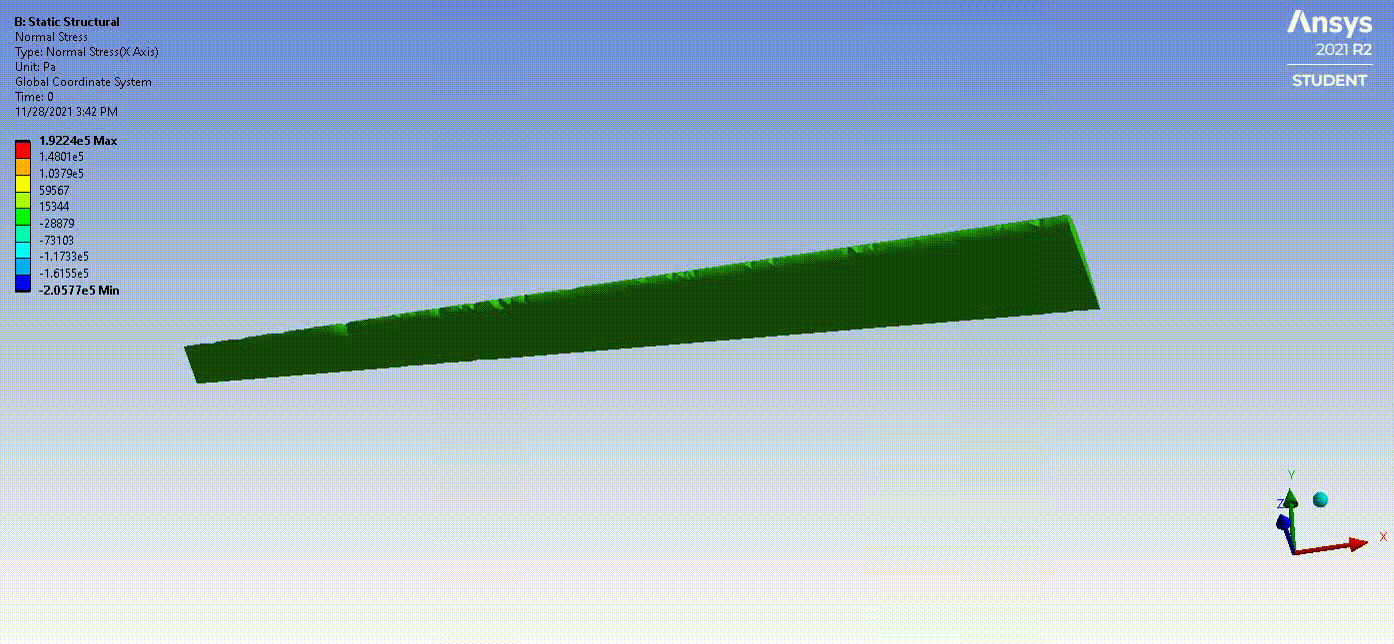 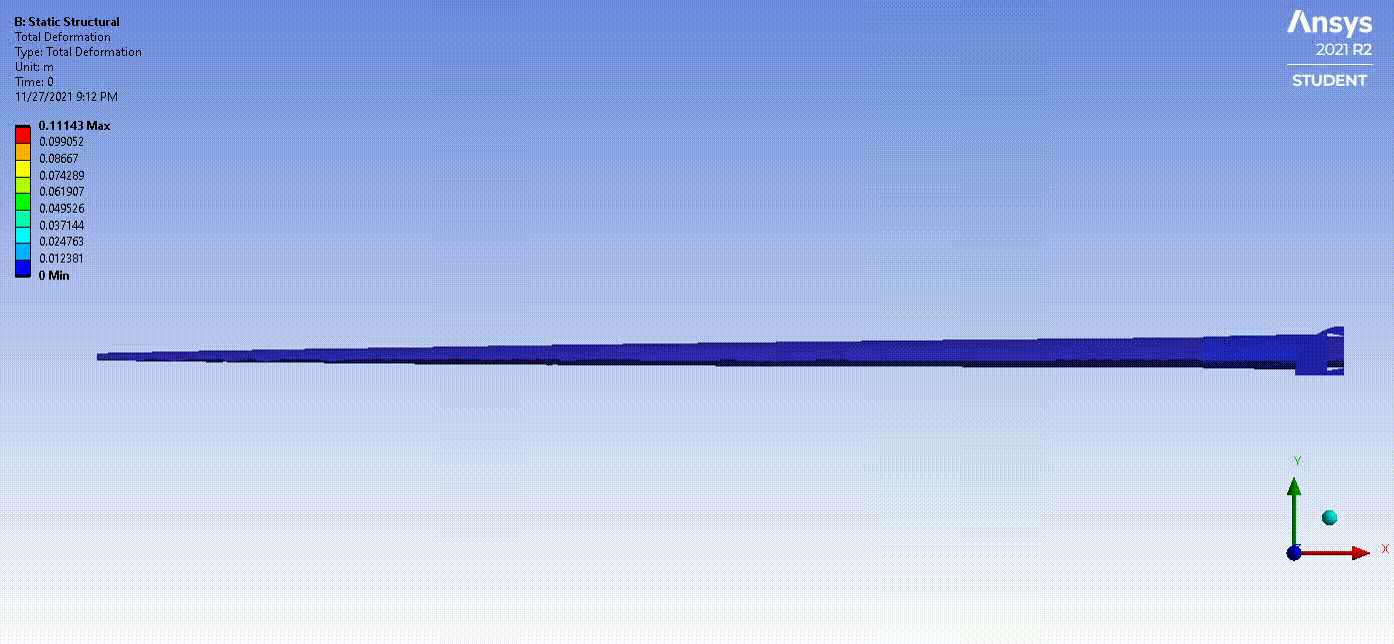 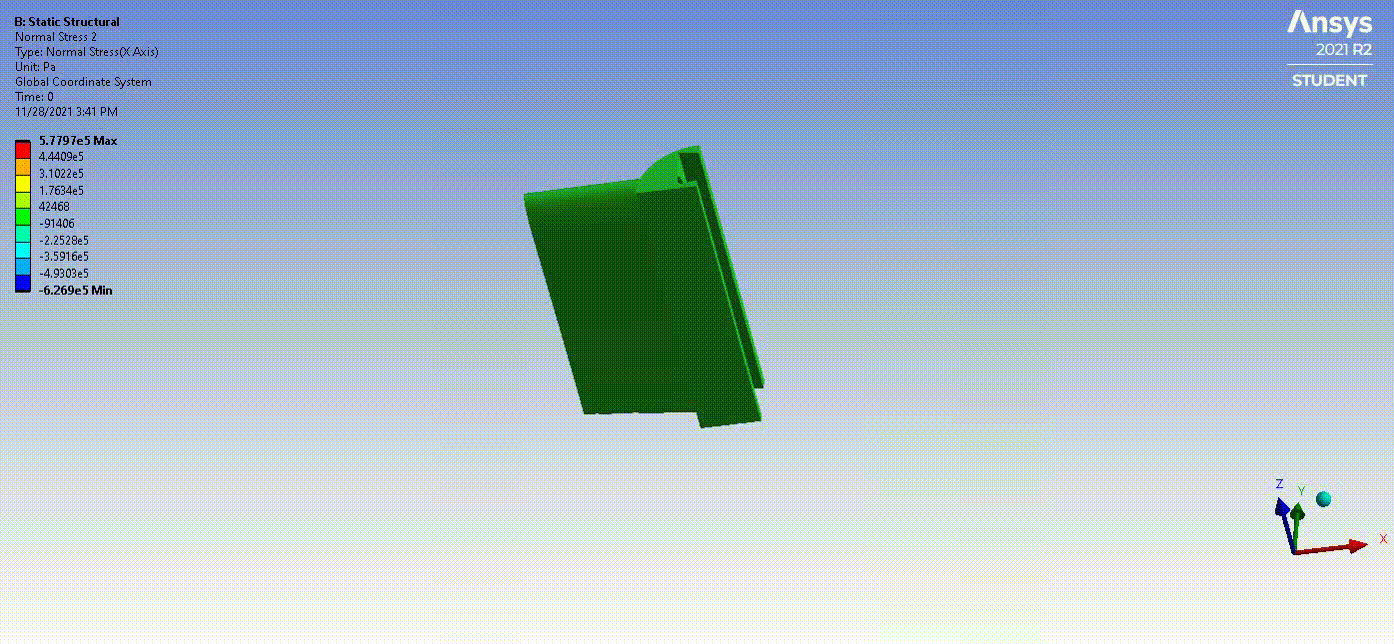 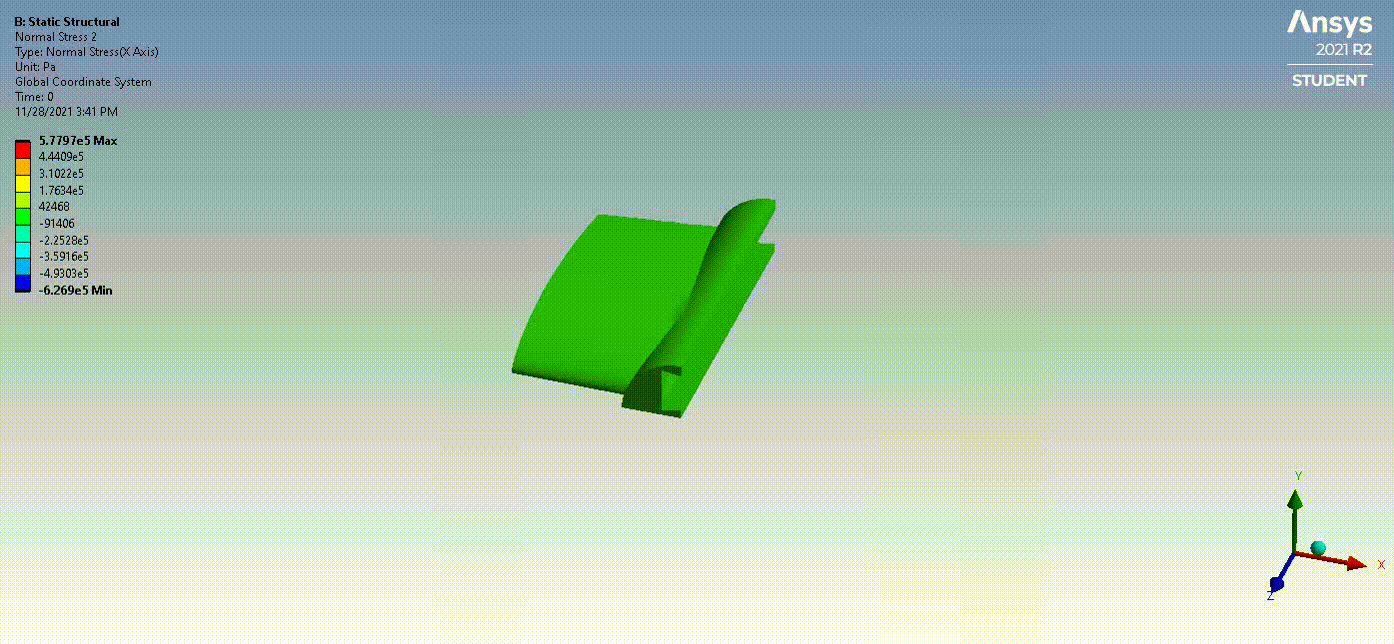 CPEs
Overview
Design Solution
Design Requirements
Project Risks
Verification & Validation
Project Planning
37
[Speaker Notes: How we cave man eliminated it without being able to quantify]
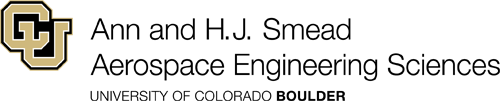 Risk & Mitigation
CPEs
Overview
Design Solution
Design Requirements
Project Risks
Verification & Validation
Project Planning
38
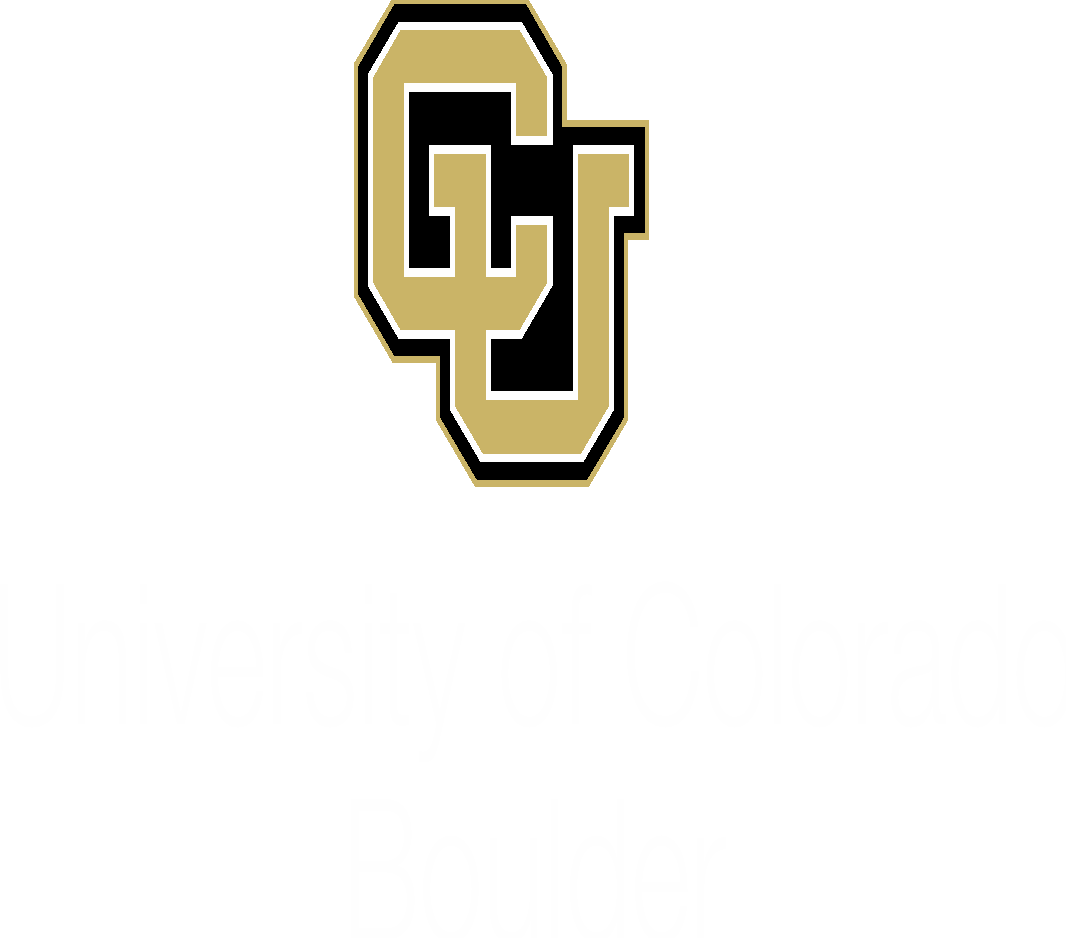 TALON - Risk Matrix Unmitigated
Talon Specific Risk Matrix
Dominant Risks:
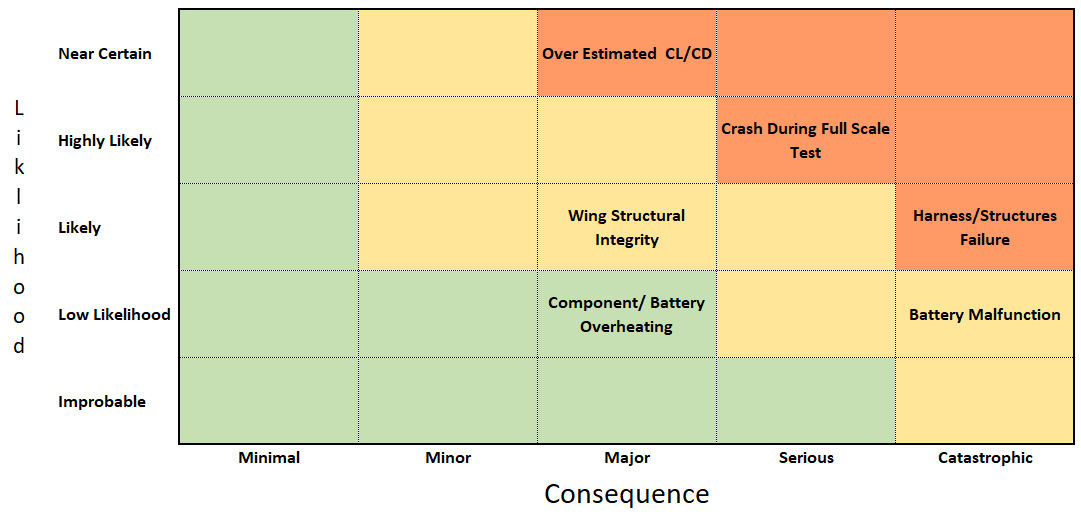 Crash During Full Scale Test 
Damage due to hard landing
Harness/Structures Failure
Total Loss of aircraft
Wing Structural Integrity
Wing durability 
Excessive deflection
Battery
Total Loss of aircraft due to electronics fire
Inaccurate charging
CL/CD
Lift loss due to tip stall
Basic models do not quantify total drag rise
CPEs
Overview
Design Solution
Design Requirements
Project Risks
Verification & Validation
Project Planning
39
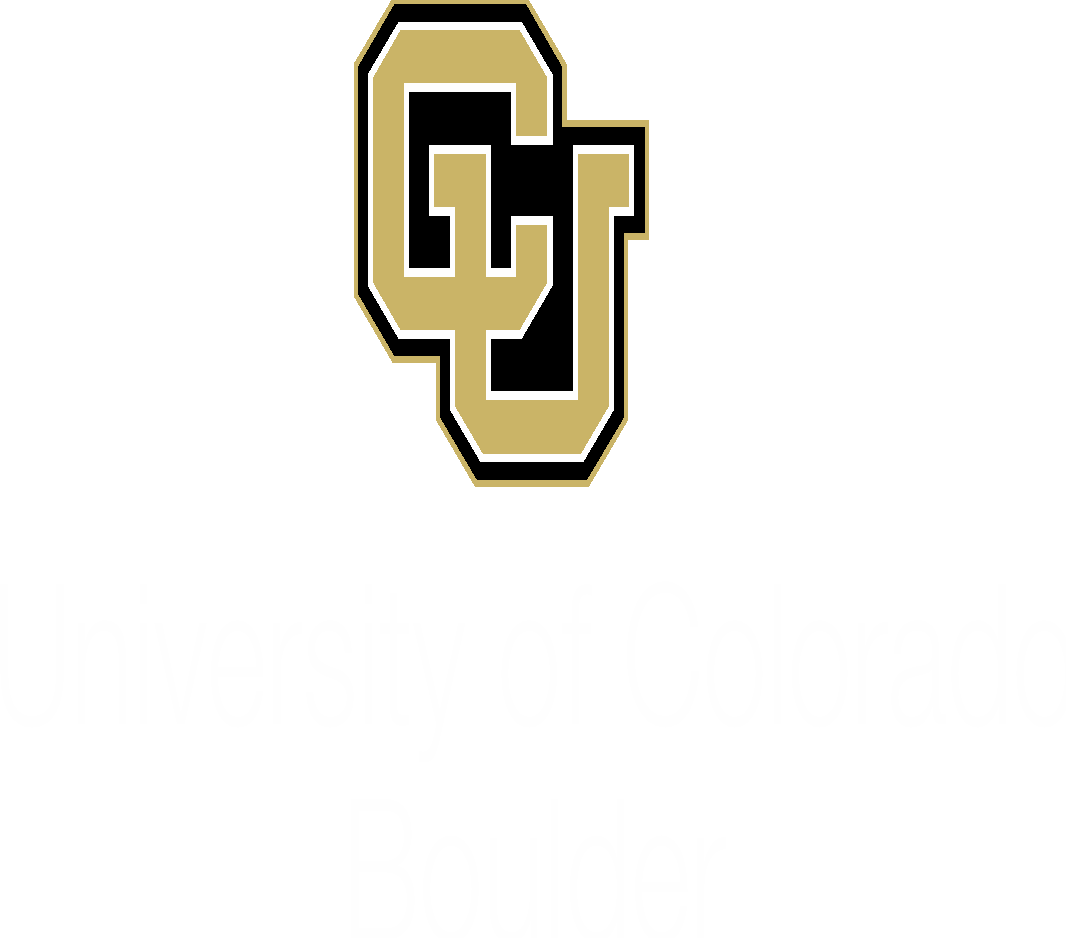 TALON - Risk Matrix Revised
Reducing Risk:
Talon Specific Risk Matrix
Crash During Full Scale Test 
Individual component test/verification
Margin implemented across all subsystems
Ground based workup/pre-flight checklist
Margin to build multiple aircraft
Harness/Structures Failure
Load simulations performed in ANSYS
Conduct fatigue and failure testing
Incorporation of safety factor
Wing Structural Integrity
Load simulations performed in ANSYS
Integrated composite reinforcements 
Fatigue and failure testing
Battery
Collaborate with IRISS on building and servicing custom batteries
Use of battery management system (BMS)
CL/CD
Excess thrust & design reduces tip stall
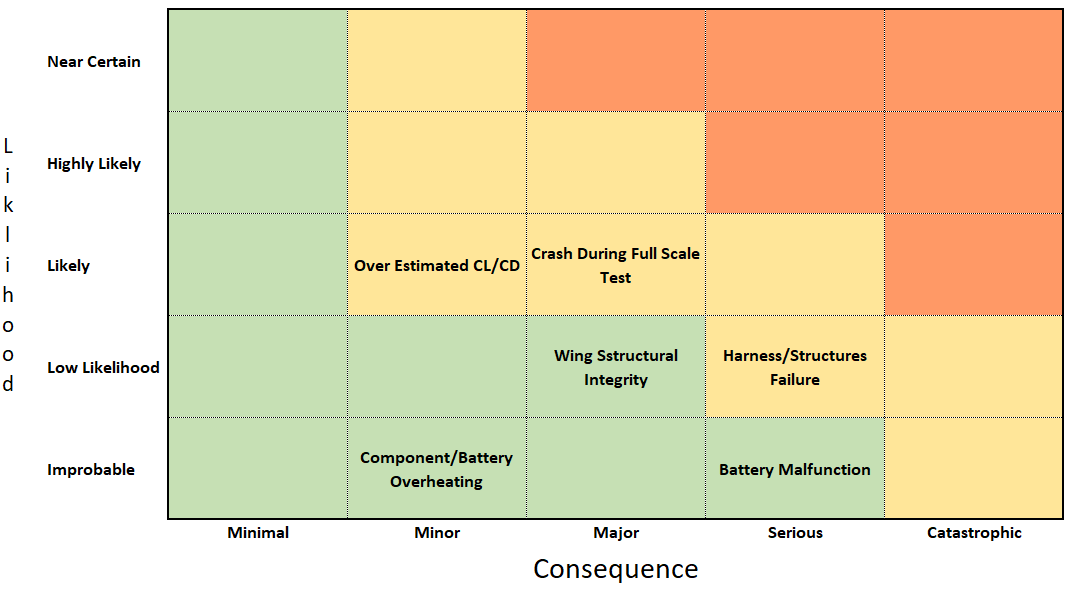 CPEs
Overview
Design Solution
Design Requirements
Project Risks
Verification & Validation
Project Planning
40
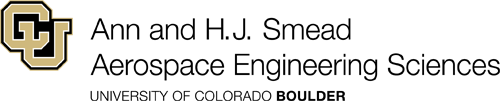 Verification and Validation
CPEs
Overview
Design Solution
Design Requirements
Project Risks
Verification & Validation
Project Planning
41
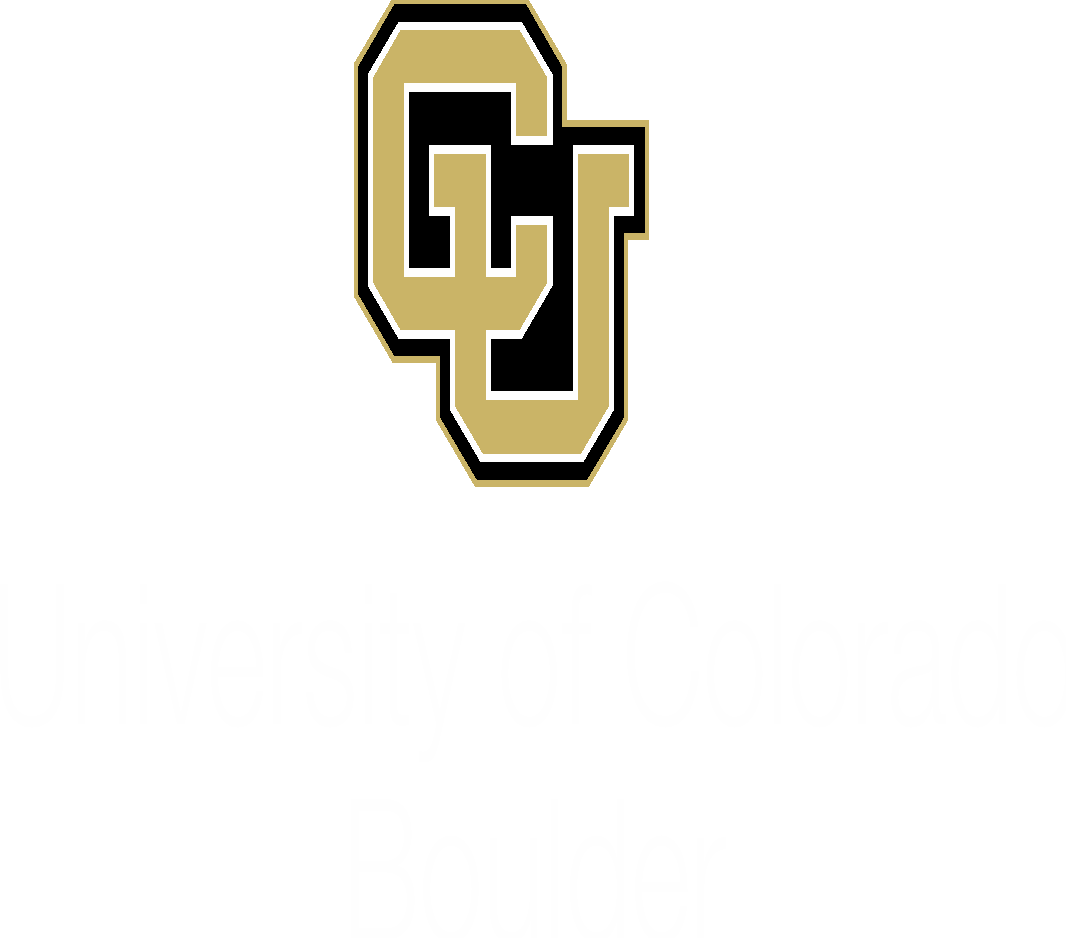 Verification and Validation - Propulsion
Propulsion - Thrust Validation
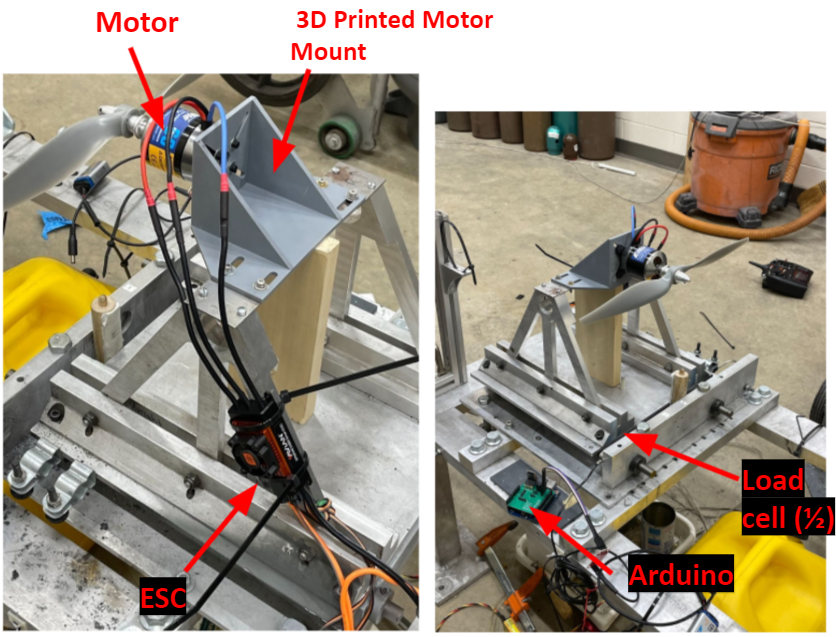 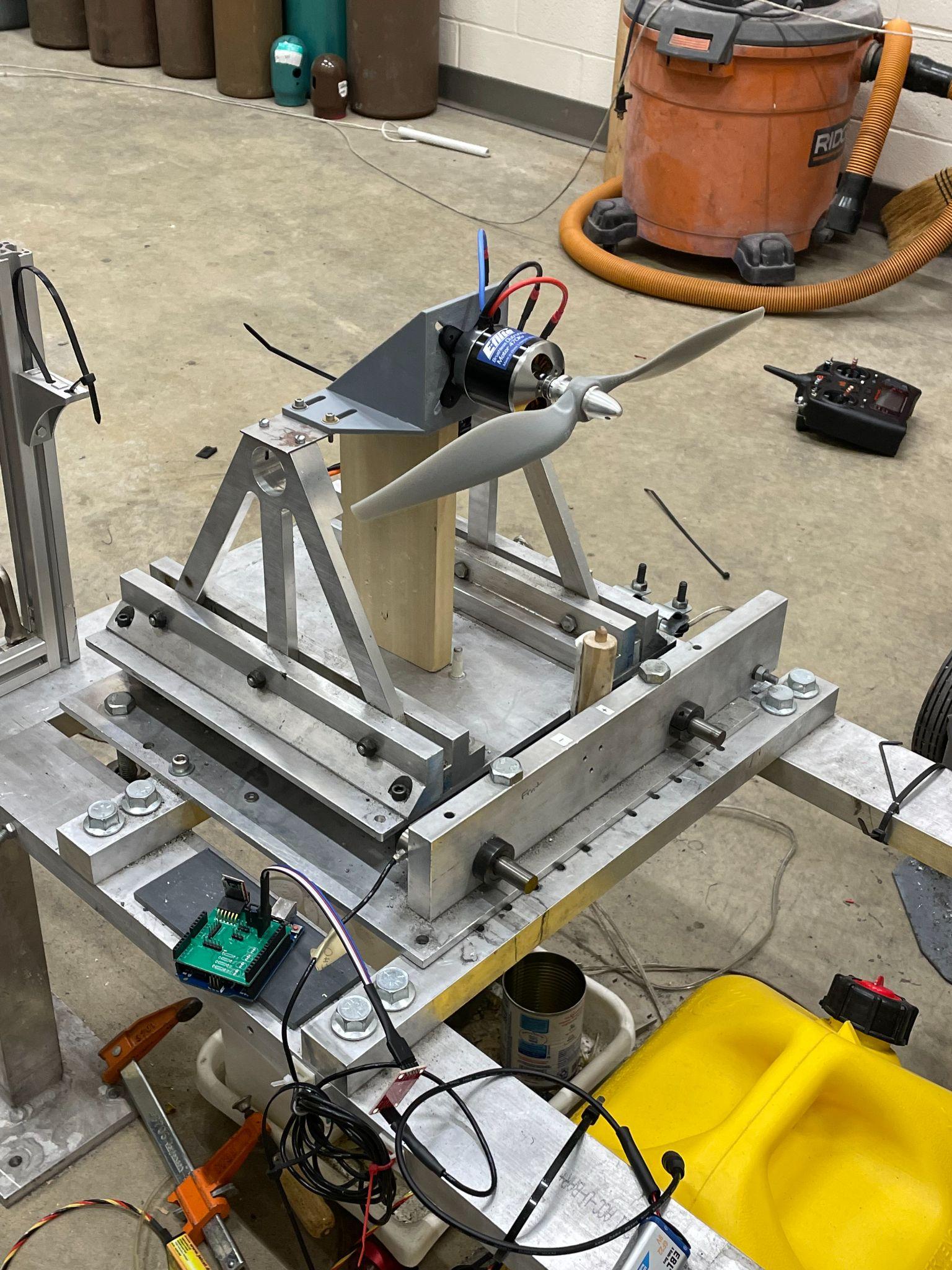 Load cell (½)
Arduino
CPEs
Overview
Design Solution
Design Requirements
Project Risks
Verification & Validation
Project Planning
42
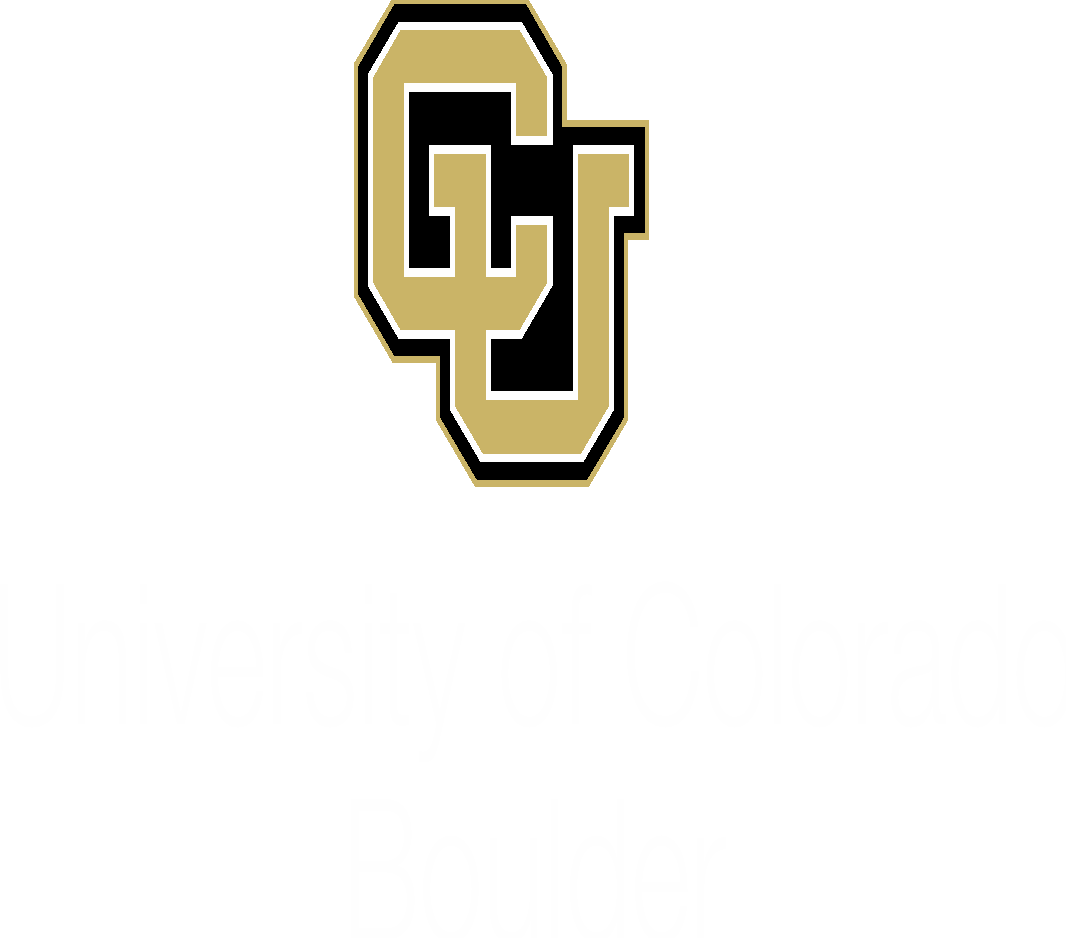 Verification - Propulsion
Propulsion Test Results
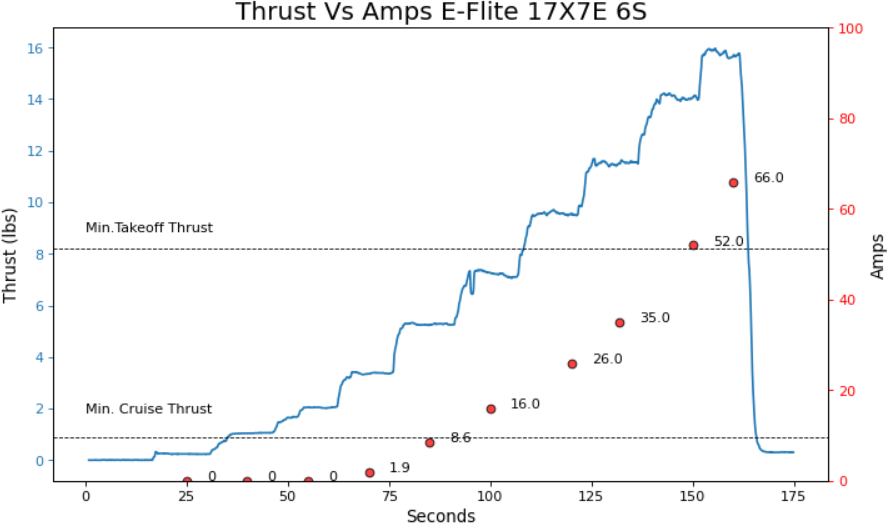 Future Validation - Full scale flight test
CPEs
Overview
Design Solution
Design Requirements
Project Risks
Verification & Validation
Project Planning
43
[Speaker Notes: Desire maximum Thrust per Amps during cruise conditions while simultaneously able to exceed climbout thrust performance requirements as this is most demanding part of mission.]
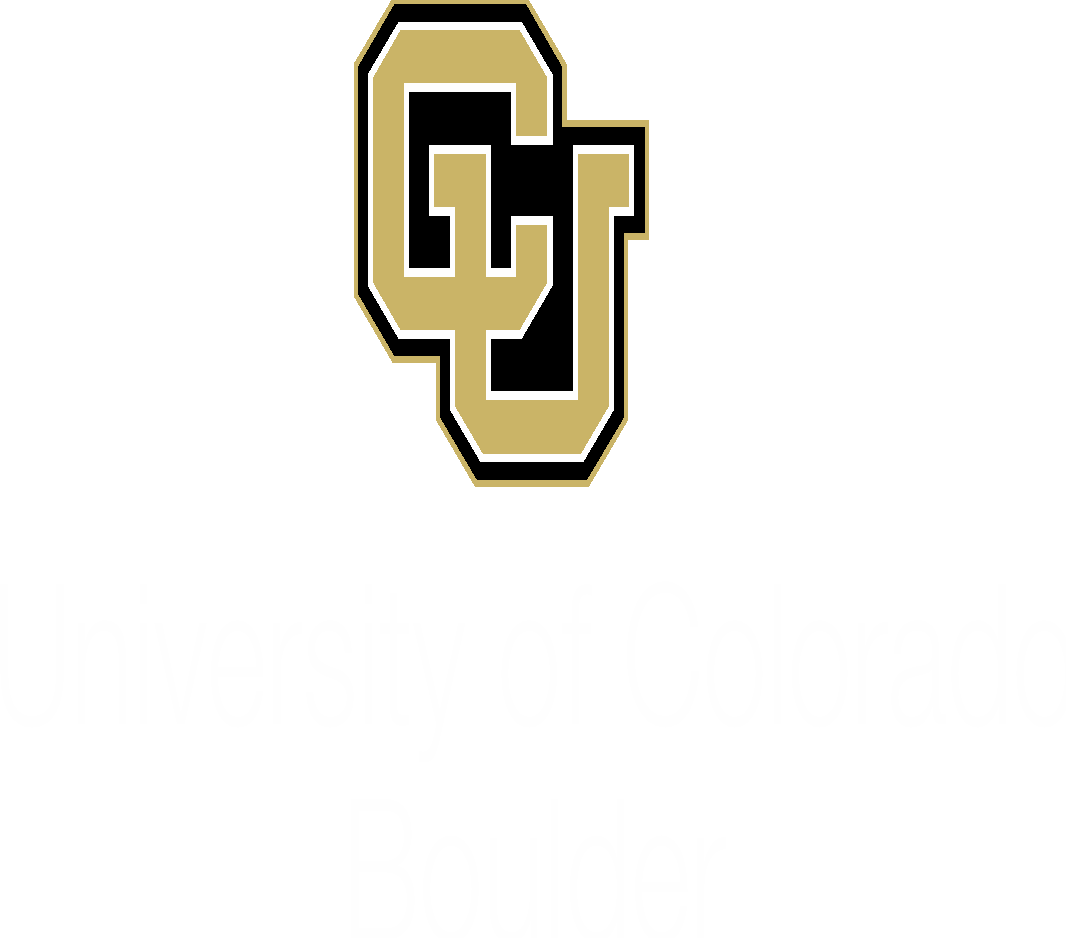 Verification and Validation - Battery
Battery - 5S Validation
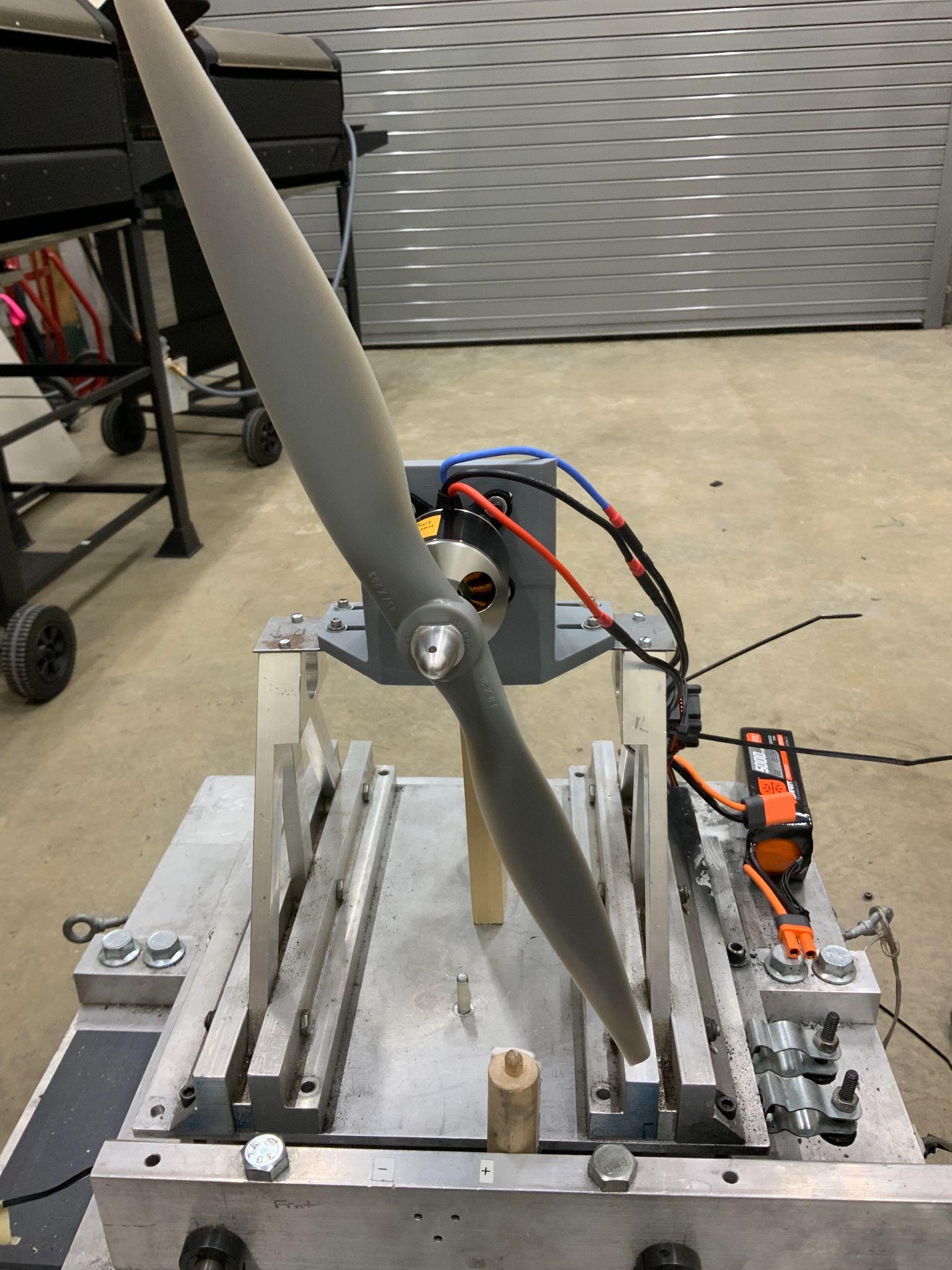 Battery
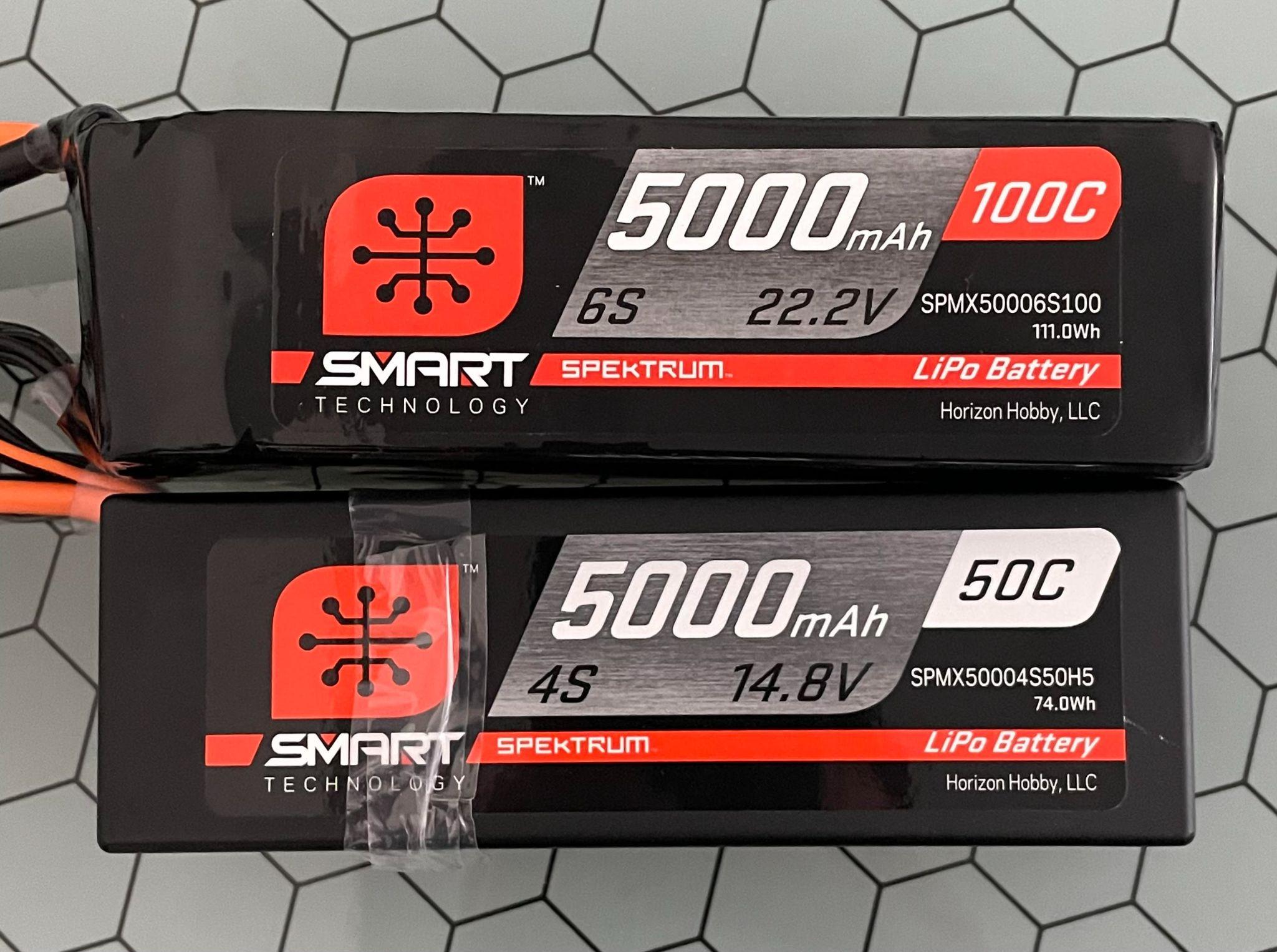 CPEs
Overview
Design Solution
Design Requirements
Project Risks
Verification & Validation
Project Planning
44
[Speaker Notes: For the battery validation, we are going to determine the viability of a 5S battery by testing previously available 4S and 6S batteries with predetermined propellor and motor combination. This set up on a static test stand will allow us to analyze the thrust and current draw to ensure that we achieve the climbout requirements of our FR3 and maximize the cruise requirement of FR1.]
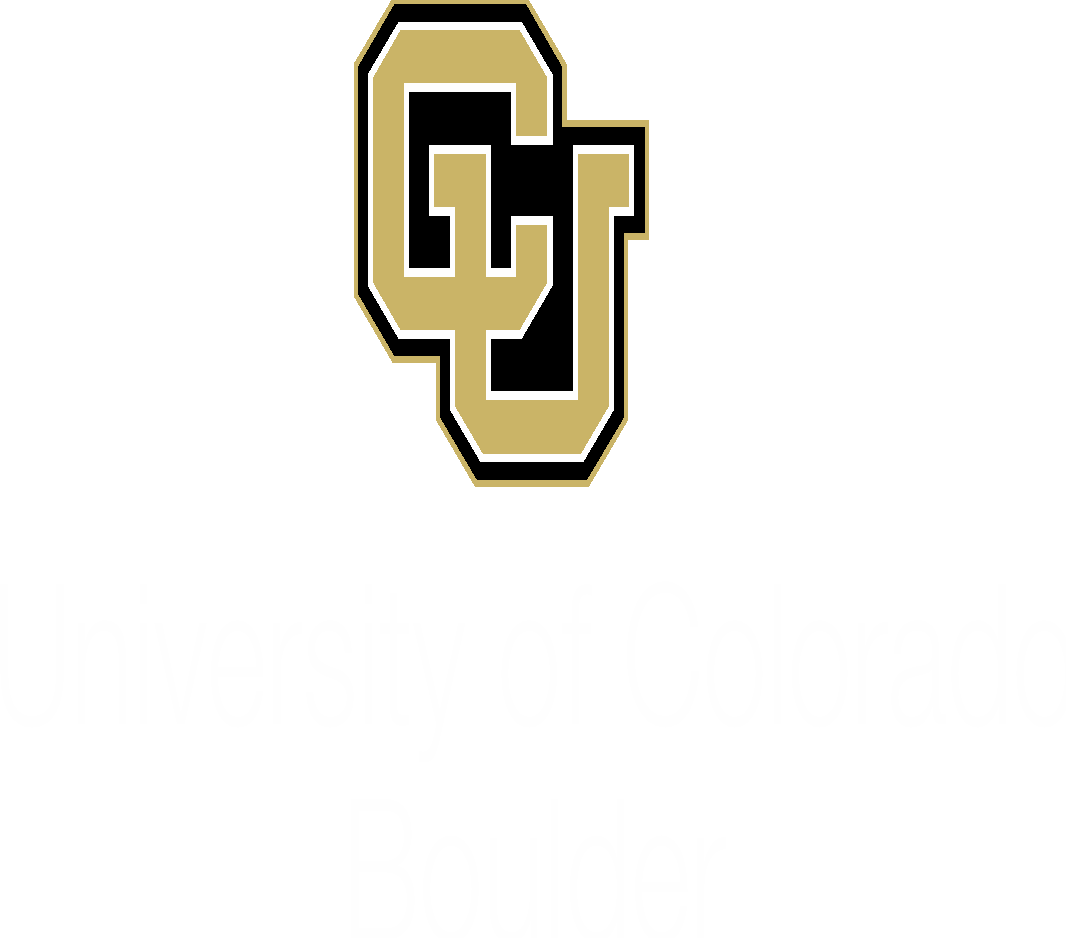 Validation - Electronics / 5S Battery Choice
Battery Sizing Results
18x8E propeller was chosen to maximize motor strain and amp draw
Thrust for 4S 14.8V = 10.7 lbs
Thrust for 6S 22.2V = 17.6 lbs
4S 14.8V
6S 22.2V
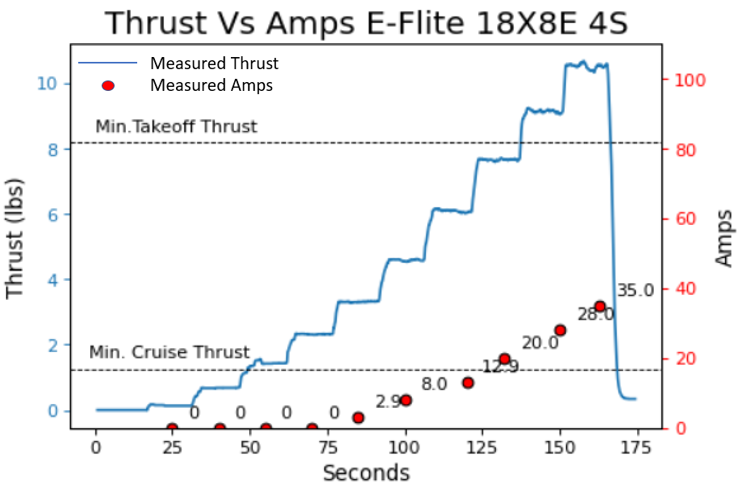 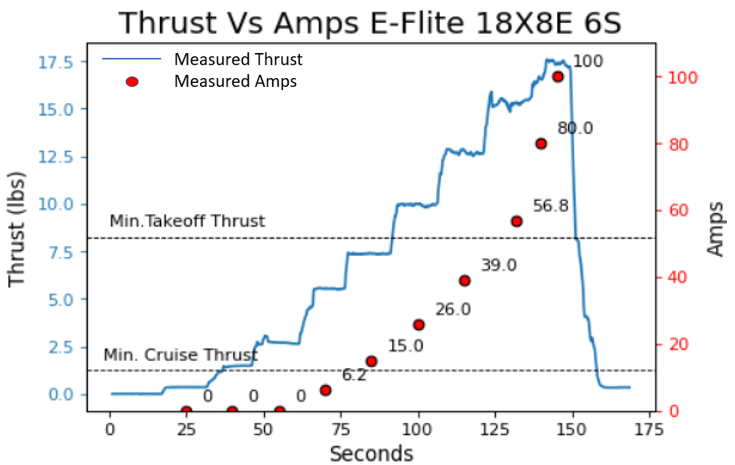 5S 18.5V
CPEs
Overview
Design Solution
Design Requirements
Project Risks
Verification & Validation
Project Planning
45
[Speaker Notes: We found that the 4s battery configuration provided a maximum of 10.7 lbs of thrust at 35 Amps while the 6s battery configuration provided 17.6 lbs of thrust but required upward of 100 amps of continuous current. Both of these cases, exceeded the thrust requirement for maximum climbout of 8.2 lbs. Using this data, we are confident that the 5s battery would supply us a solid middle ground to power the TALON system. However, we will continue to further examine motor and propellor combinations to potentially allow us to scale down to a 4s battery. This in turn would allow us to further scale the capacity of the battery and increase the cruise time of the aircraft.]
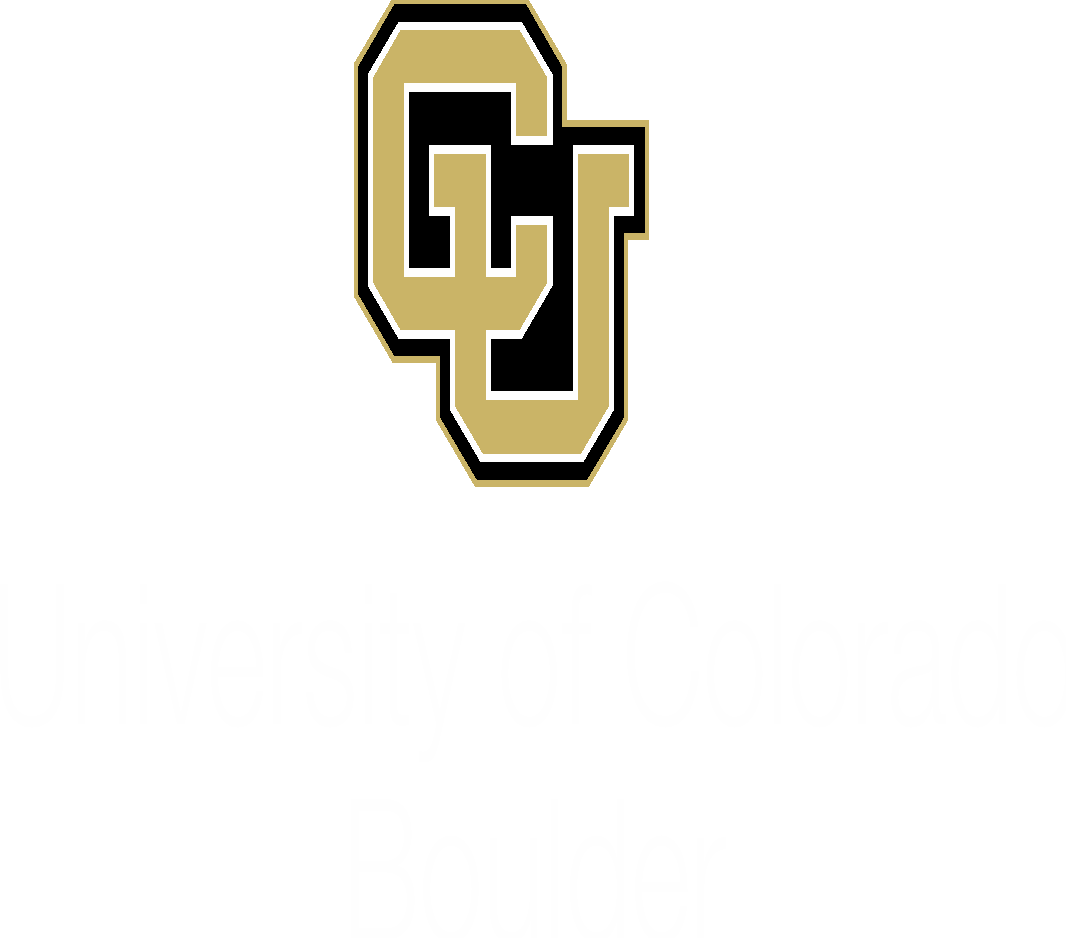 Initial Model - Electronics Heat Limitations
Goals:
A thermodynamic heat transfer model was developed to predict internal temperature building during climbout 
Assumptions:
1D flow
Perfectly closed system
Instant electronics temperature
Ideal battery
Model Predictions:
Time to Electronics Maximum of 150° F: 2.4 min
Maximum Cruise Temp: 64.8° C (148.7° F)
Governing Equations:
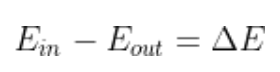 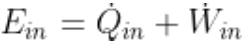 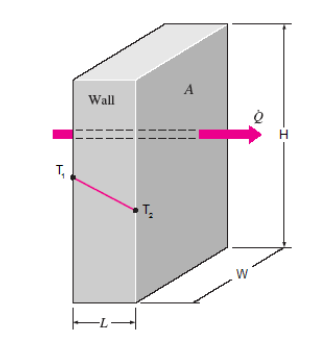 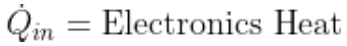 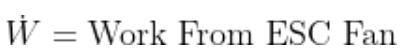 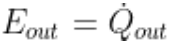 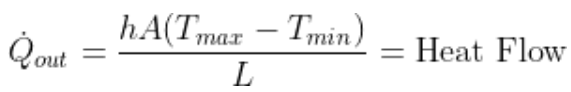 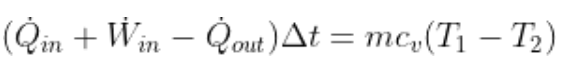 CPEs
Overview
Design Solution
Design Requirements
Project Risks
Verification & Validation
Project Planning
46
[Speaker Notes: How we cave man eliminated it without being able to quantify. I NEED TO UPDATE THIS EQUATION for Delta T]
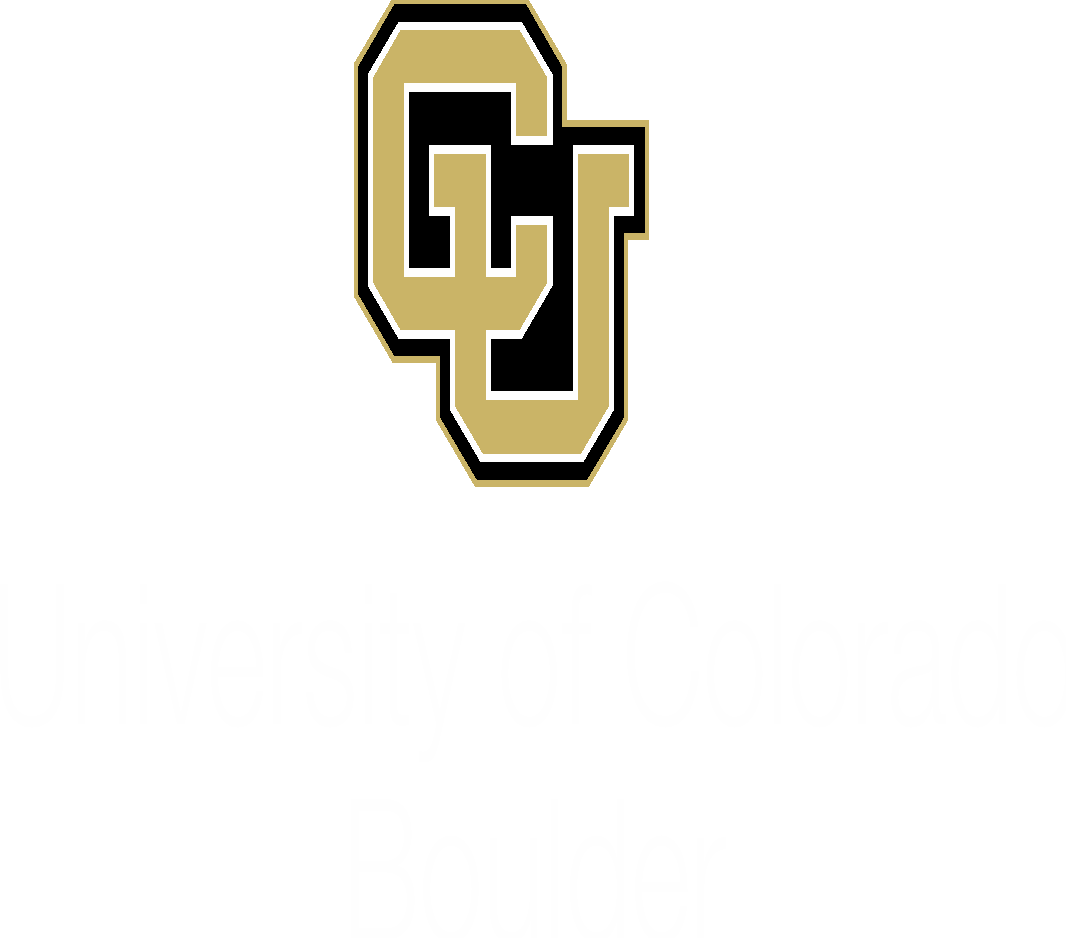 Verification and Validation - Electronics Heat Limitations
Thermodynamic Testing:
Electronics were sealed within a mock fuselage and a simulated flight test was performed
Test Conditions:
Simulated 4 minute climbout at 50A
Simulated 6 minute cruise at 6A	
Sealed fuselage
Outside temperature: 3.9°C (39°F)
4 thermocouple internal configuration
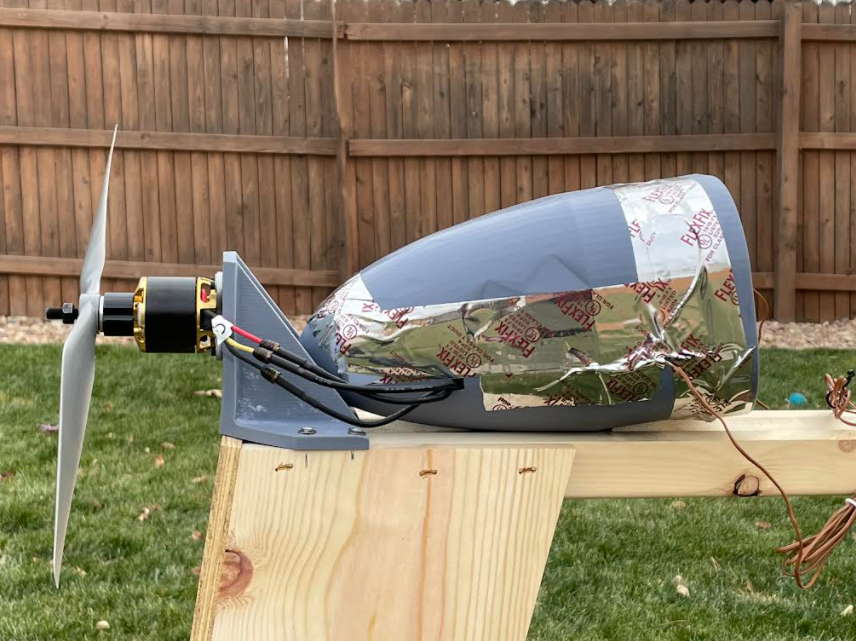 Thermocouples
CPEs
Overview
Design Solution
Design Requirements
Project Risks
Verification & Validation
Project Planning
47
[Speaker Notes: How we cave man eliminated it without being able to quantify]
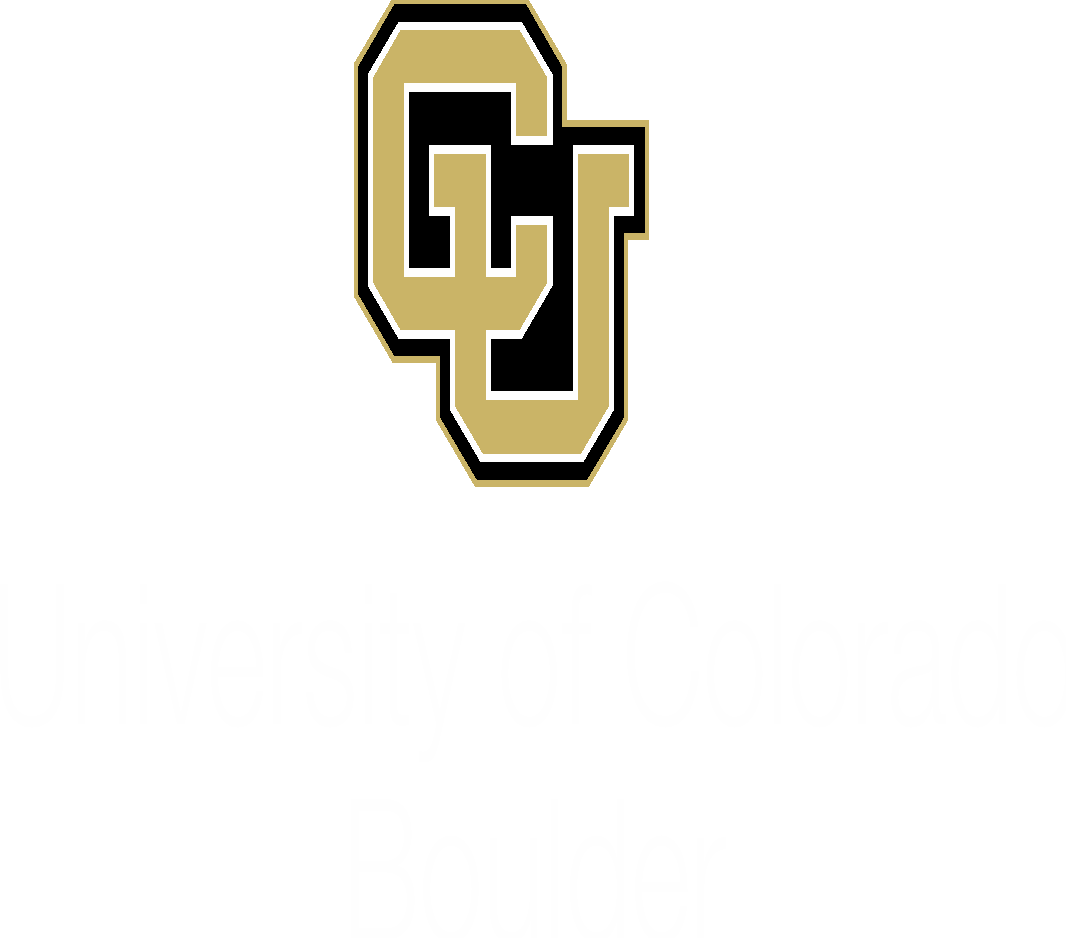 Validation - Electronics Heat Limitations
Thermodynamic Model Vs. Test Results:
Model predictions: 
2.4 minutes to exceed electronics limit of 150° F
Maximum Cruise Temp: 64.8° C (148.7° F)
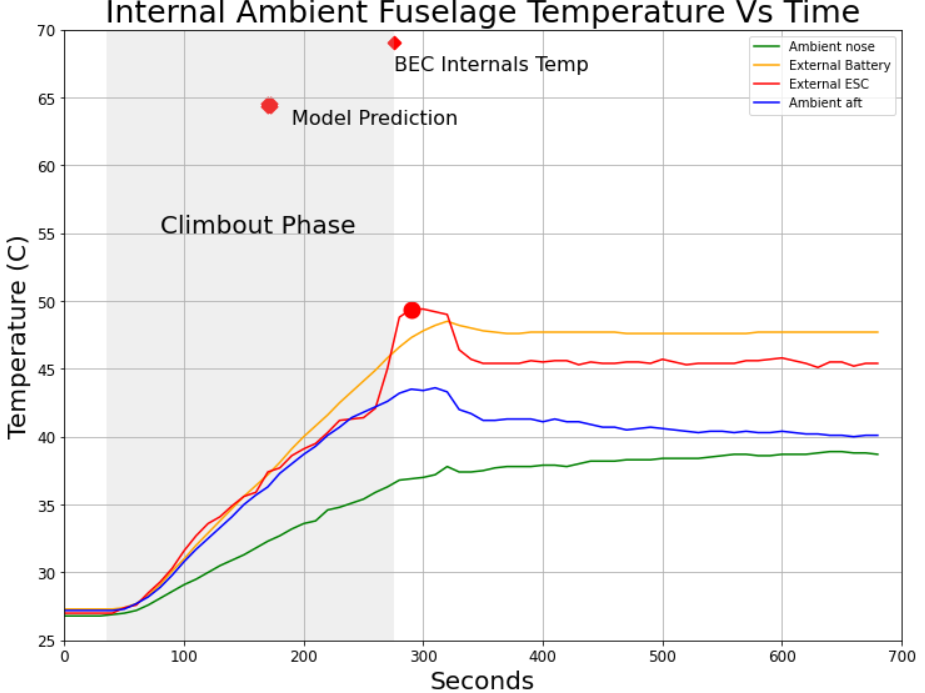 CPEs
Overview
Design Solution
Design Requirements
Project Risks
Verification & Validation
Project Planning
48
[Speaker Notes: How we cave man eliminated it without being able to quantify
Lith poly is hotter than lithium ion. 
Gen 1 fuselage is 3mm thicker
Full fuselage will have larger internal volume]
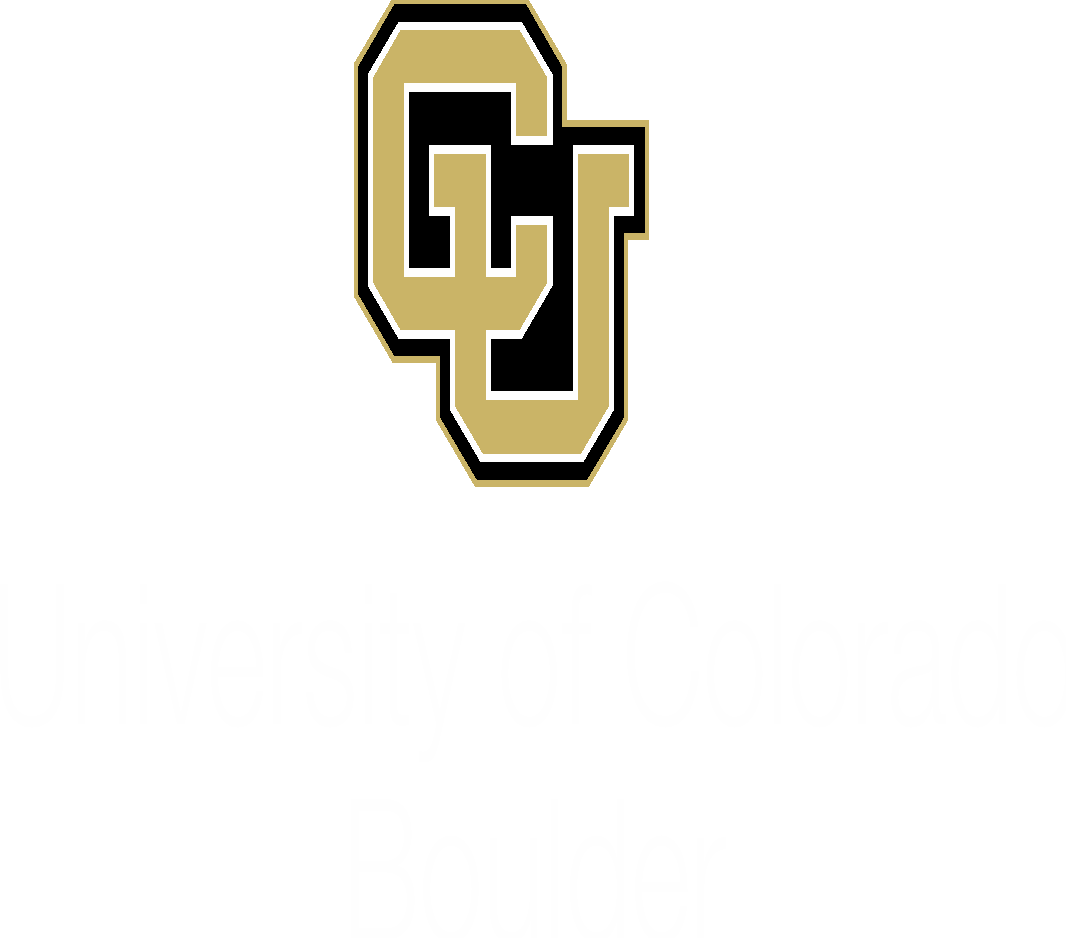 Verification and Validation - Structures
Structures - Wing Whiffletree Test
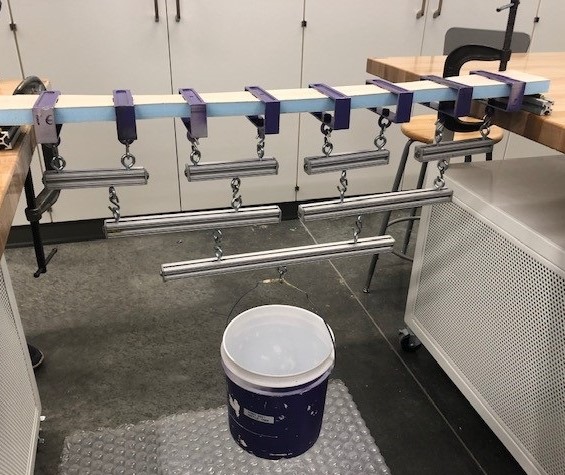 CPEs
Overview
Design Solution
Design Requirements
Project Risks
Verification & Validation
Project Planning
49
[Speaker Notes: How we cave man eliminated it without being able to quantify]
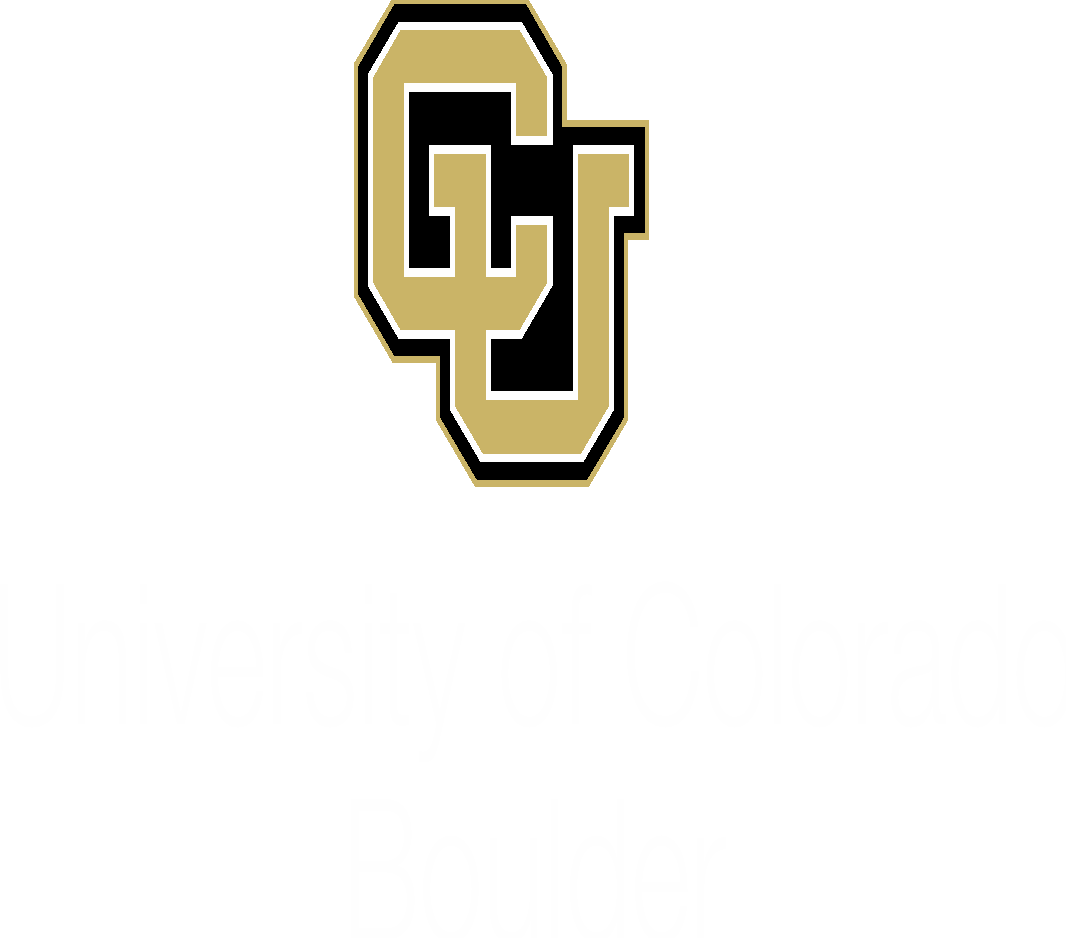 Verification and Validation - Structures
Structures - Aircraft Landing Test
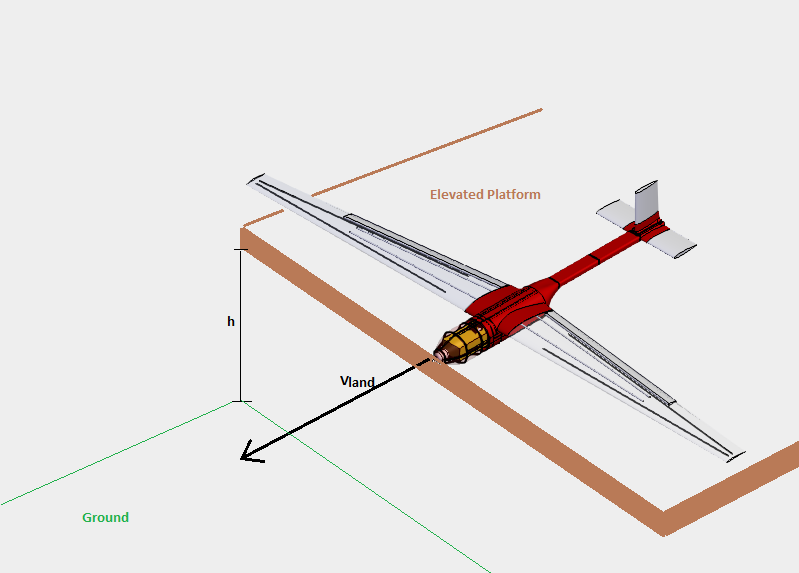 CPEs
Overview
Design Solution
Design Requirements
Project Risks
Verification & Validation
Project Planning
50
[Speaker Notes: How we cave man eliminated it without being able to quantify]
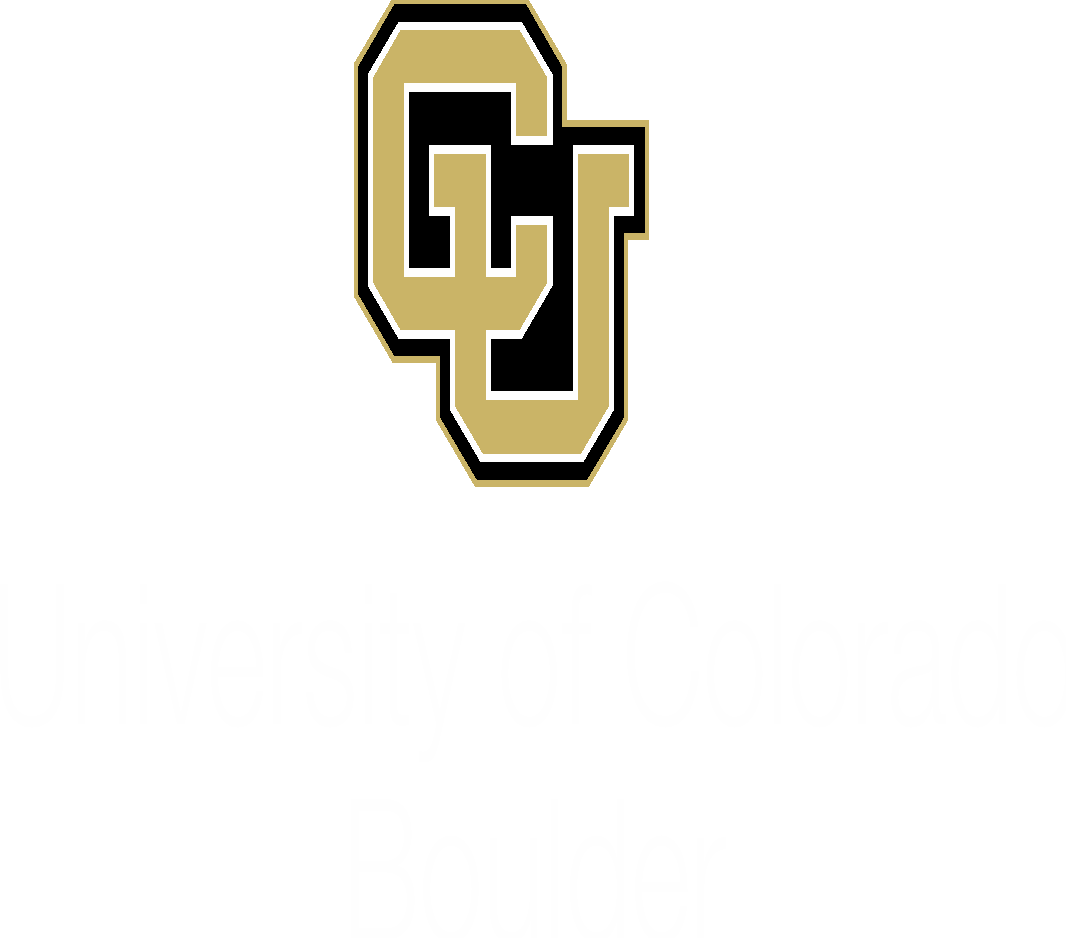 Verification and Validation - Aerodynamics
Aero - Computational Fluid Dynamics
Setup
2D Wing
SST k-ω
Standard Sea Level
AOA: 0, 3, 6, 9
Velocity: 143.7 m/s

Boundary Conditions
Inlet: Freestream Velocity Vector
Outlet: 0 Gauge Pressure
Wall: No Slip

CFD Validation Method
Refine until CL and CD converge w/ experimental
Quantify Error
Apply same method to further studies
CPEs
Overview
Design Solution
Design Requirements
Project Risks
Verification & Validation
Project Planning
51
[Speaker Notes: FORMATTING
Notes for slide that is now in appendix:
2% error for CL vs. AOA between CFD and Experimental.
40% error for CL vs. CD between CFD and Experimental.]
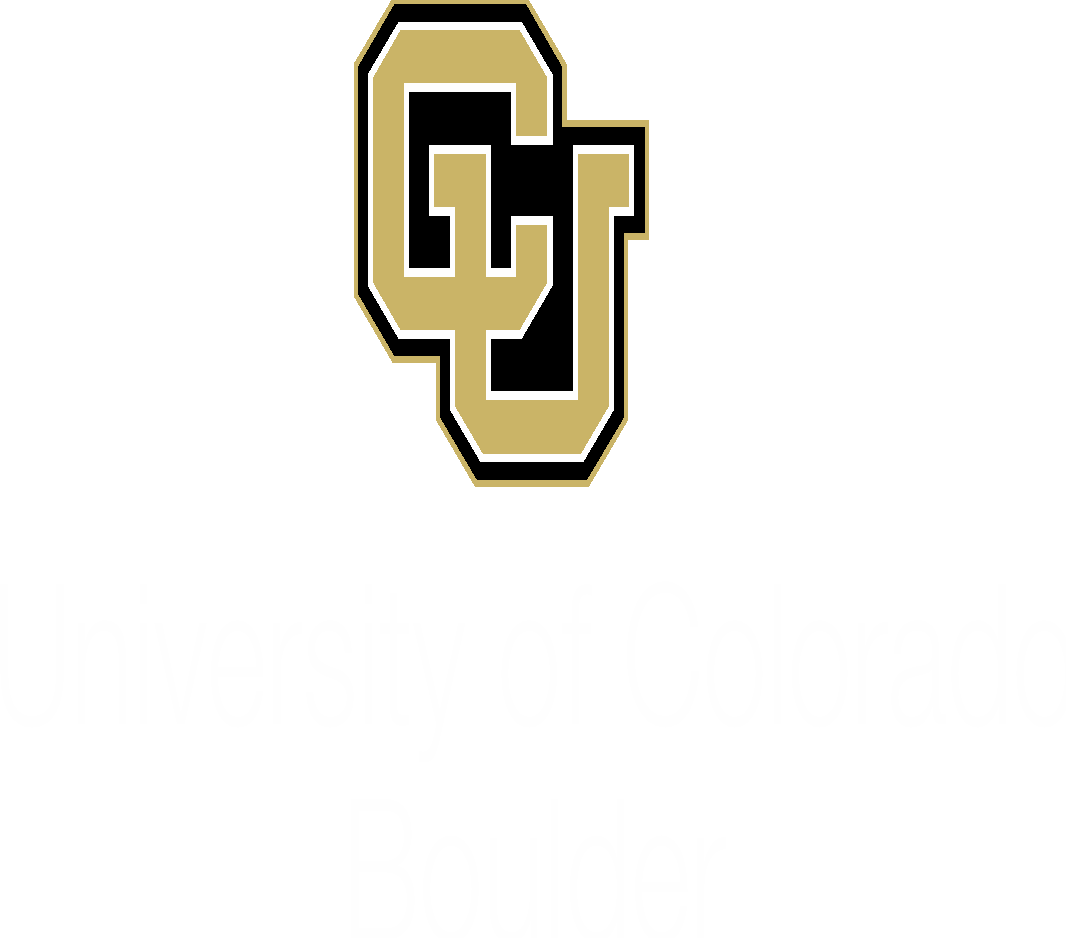 Verification and Validation - Aerodynamics
Velocity Streamlines - NACA 4412
Aero - 2D Airfoil
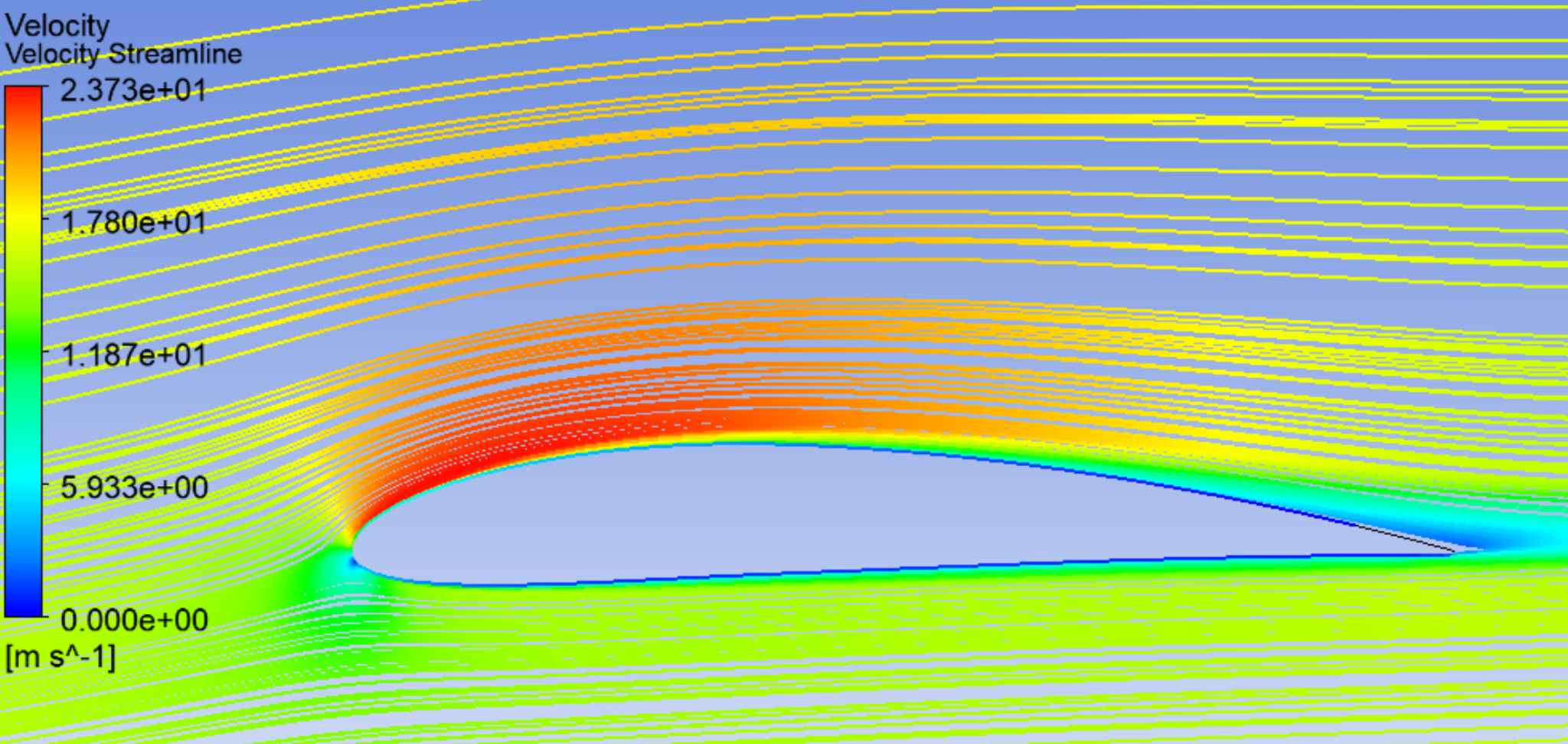 Velocity Streamlines - NACA 4406
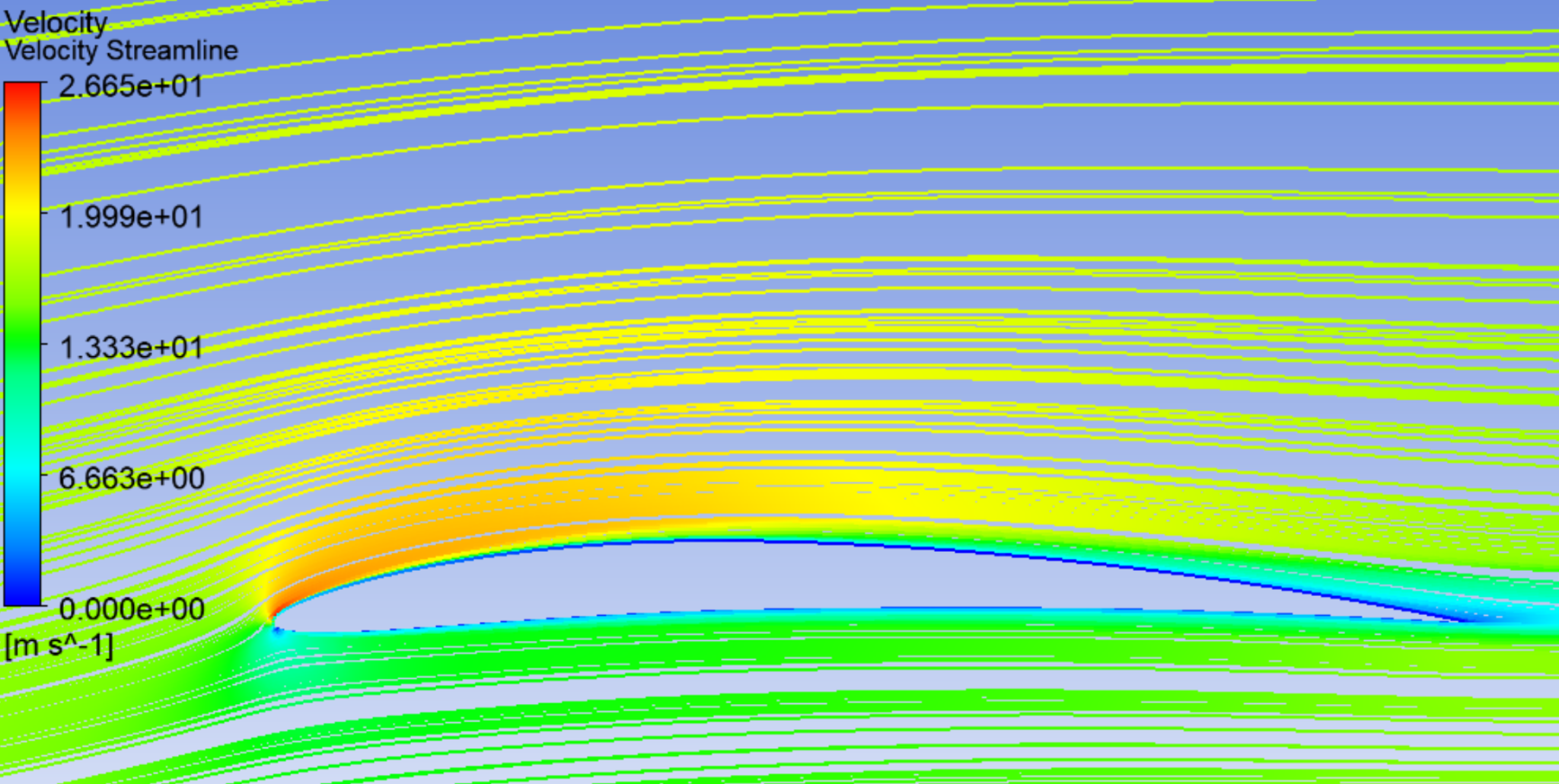 CPEs
Overview
Design Solution
Design Requirements
Project Risks
Verification & Validation
Project Planning
52
[Speaker Notes: Seen above are the streamlines of the flow directly around the NACA 4412 airfoil color coded according to velocity. This sim was run with an AOA of 4.8° and and inlet velocity of 16.4 m/s at standard atmospheric conditions of 10,000ft in altitude.]
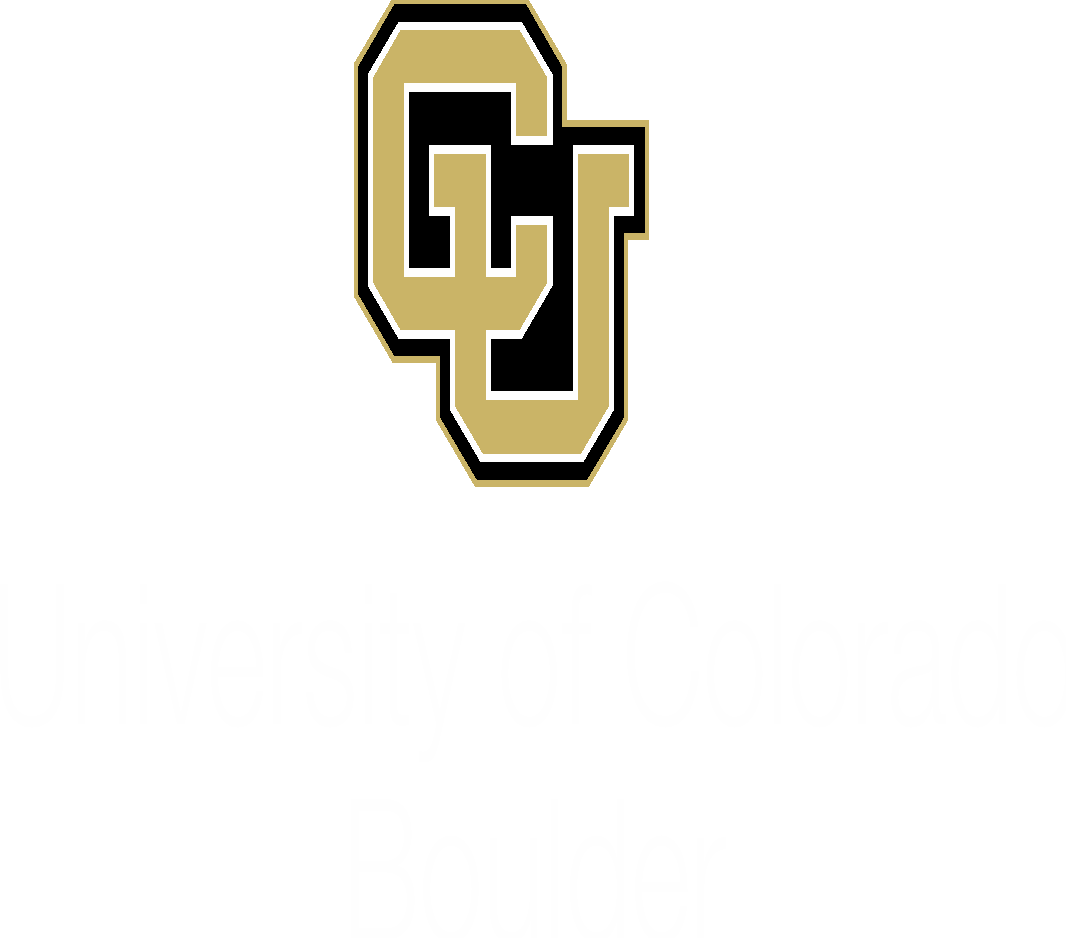 Verification and Validation - Full Scale Flight Testing
Flight Test Highlights
CPEs
Overview
Design Solution
Design Requirements
Project Risks
Verification & Validation
Project Planning
53
[Speaker Notes: Anthony to flesh out]
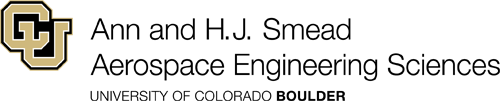 Project Planning
CPEs
Overview
Design Solution
Design Requirements
Project Risks
Verification & Validation
Project Planning
54
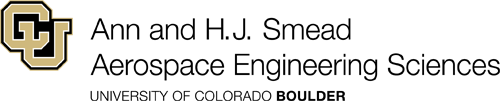 Gantt Chart
CPEs
Overview
Design Solution
Design Requirements
Project Risks
Verification & Validation
Project Planning
55
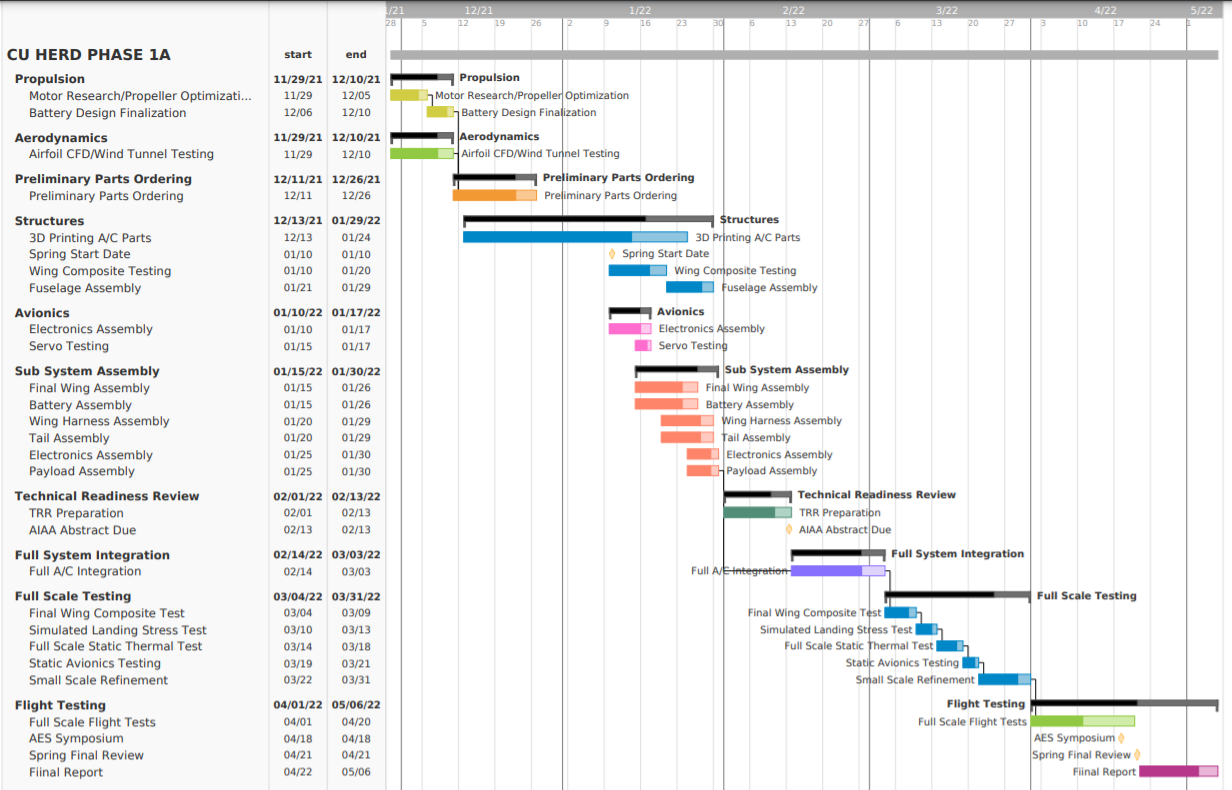 Critical Path
Keys to Success
56
[Speaker Notes: How we cave man eliminated it without being able to quantify]
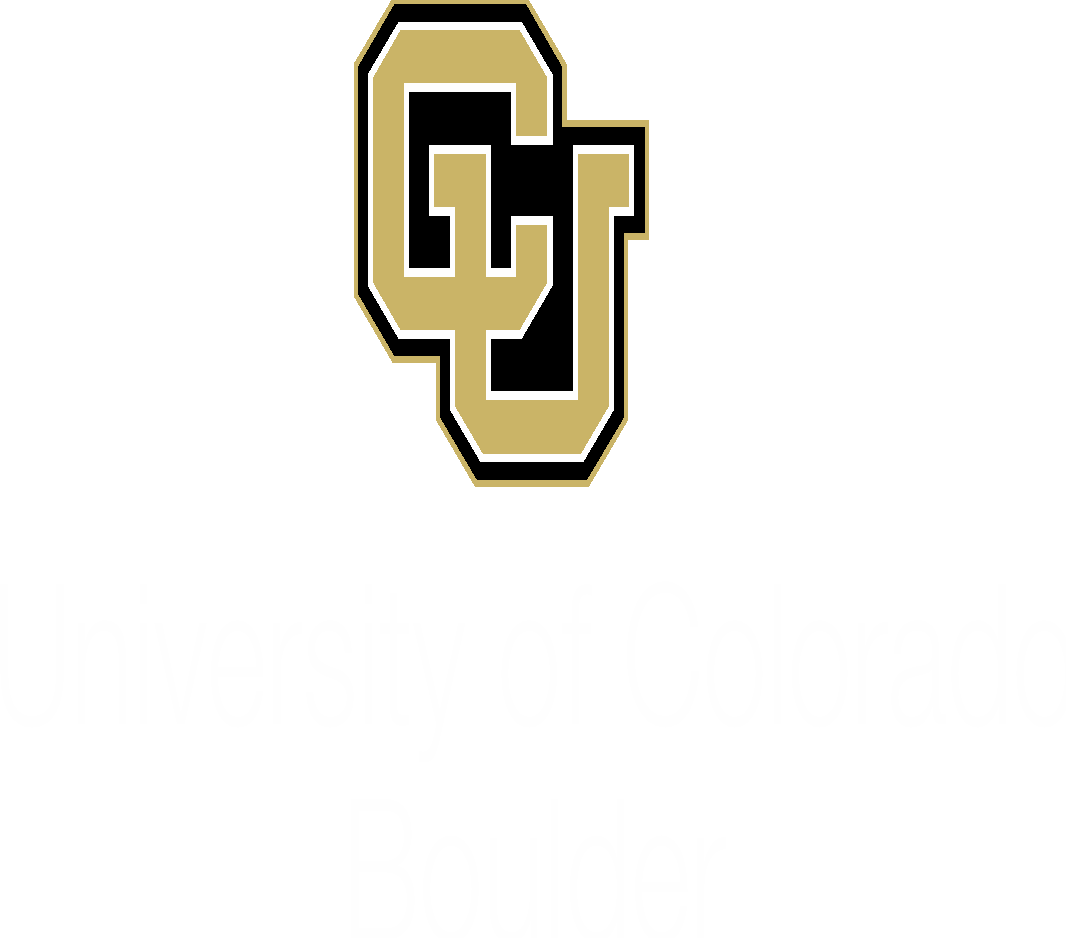 Cost Plan - Budget
Vehicle Cost 
(with Margin)
    $2,685.21

Electronics salvage means potential for 2-3 vehicle builds within $5,000 budget
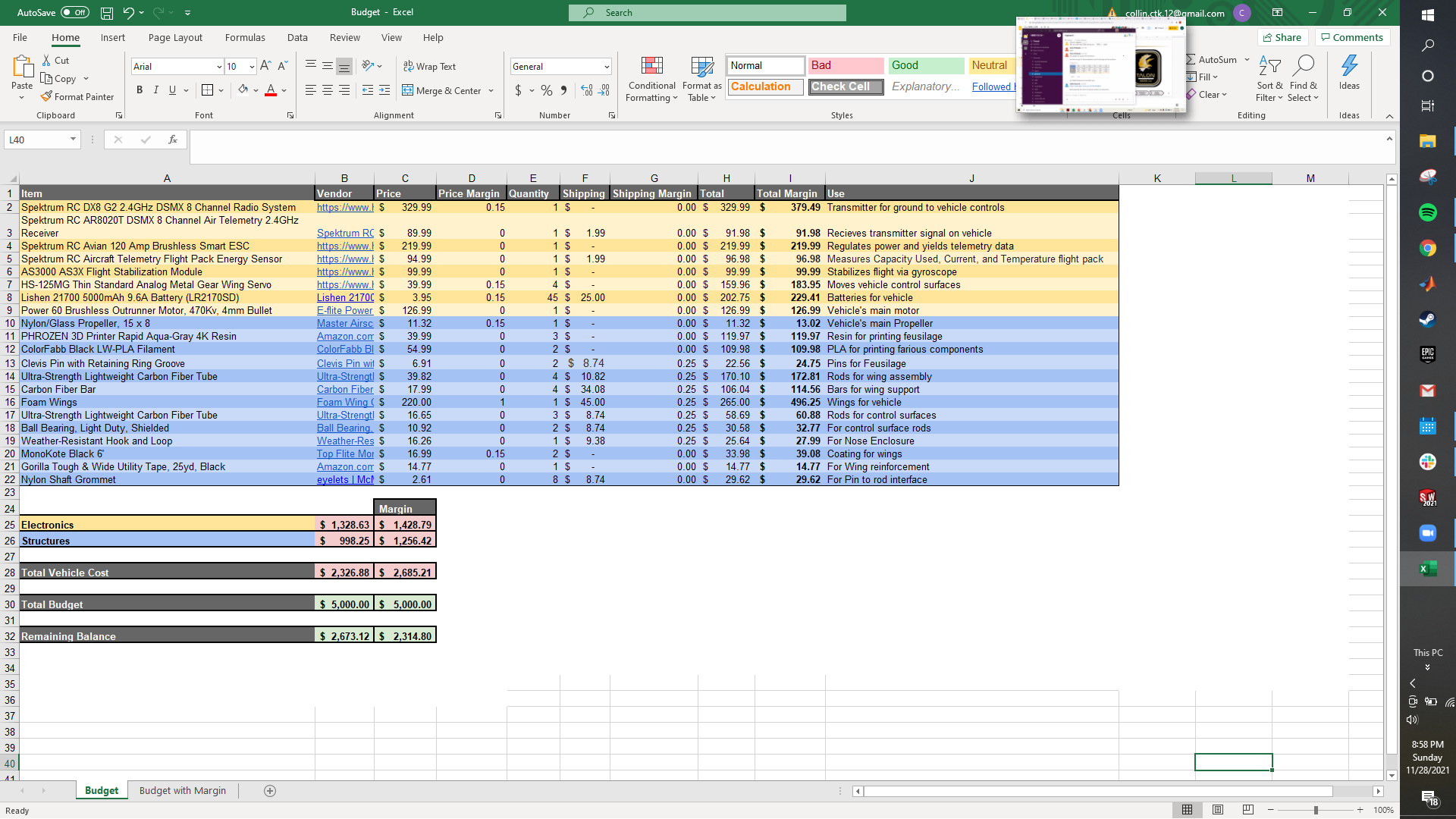 CPEs
Overview
Design Solution
Design Requirements
Project Risks
Verification & Validation
Project Planning
57
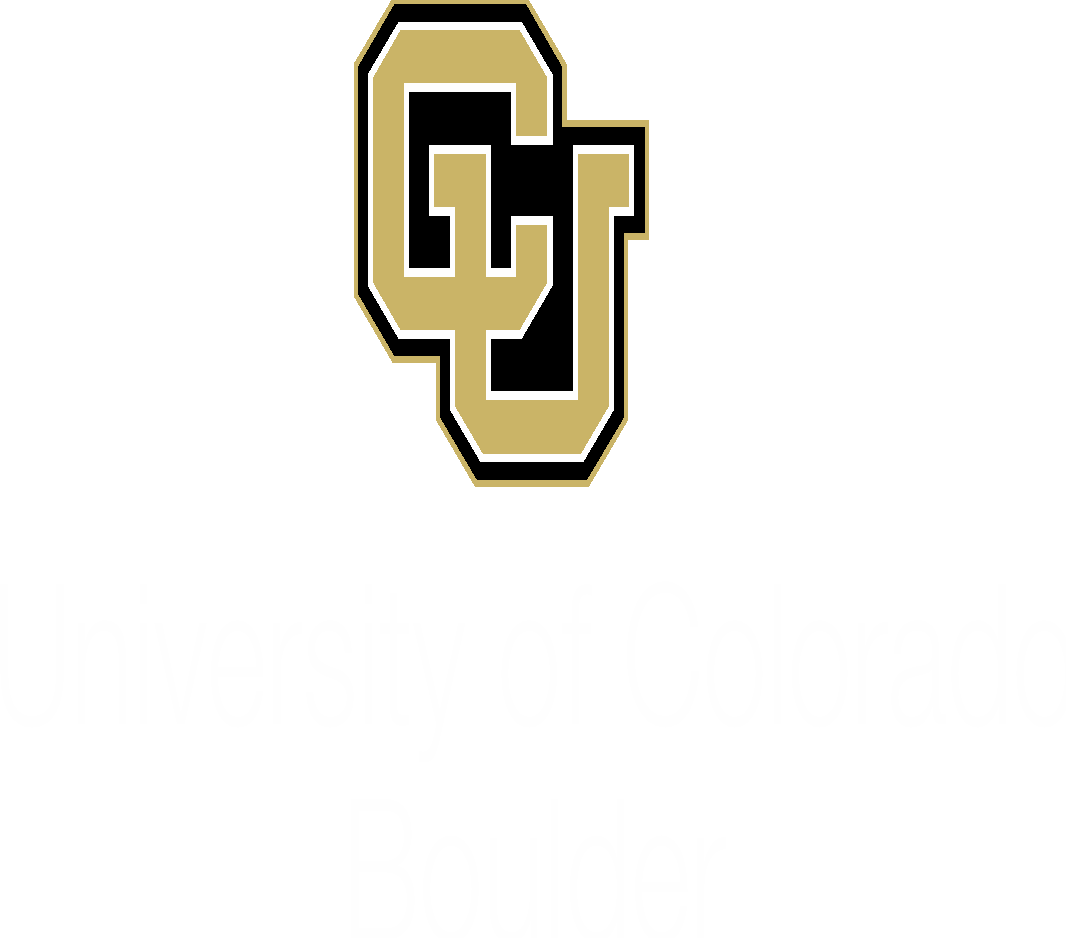 Future Testing - Phase 1
58
[Speaker Notes: How we cave man eliminated it without being able to quantify]
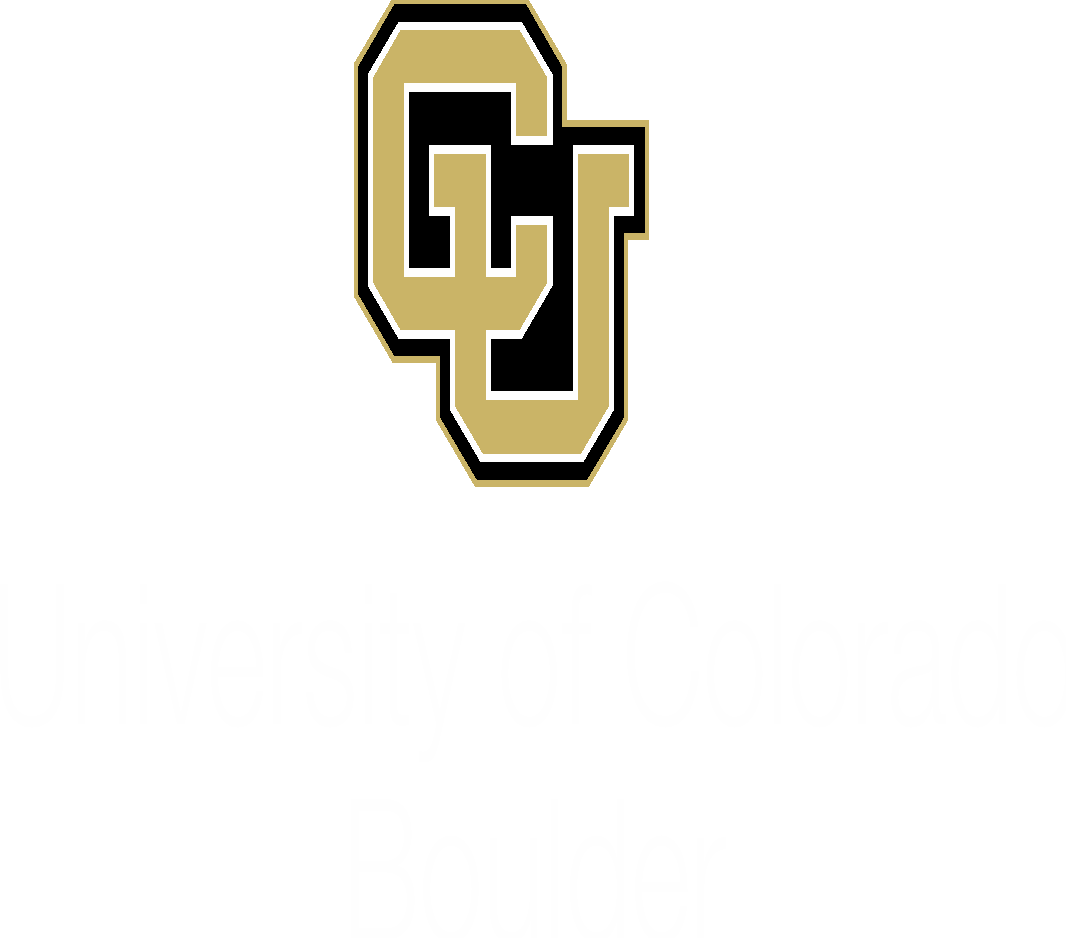 Future Testing - Phase 2
59
[Speaker Notes: How we cave man eliminated it without being able to quantify]
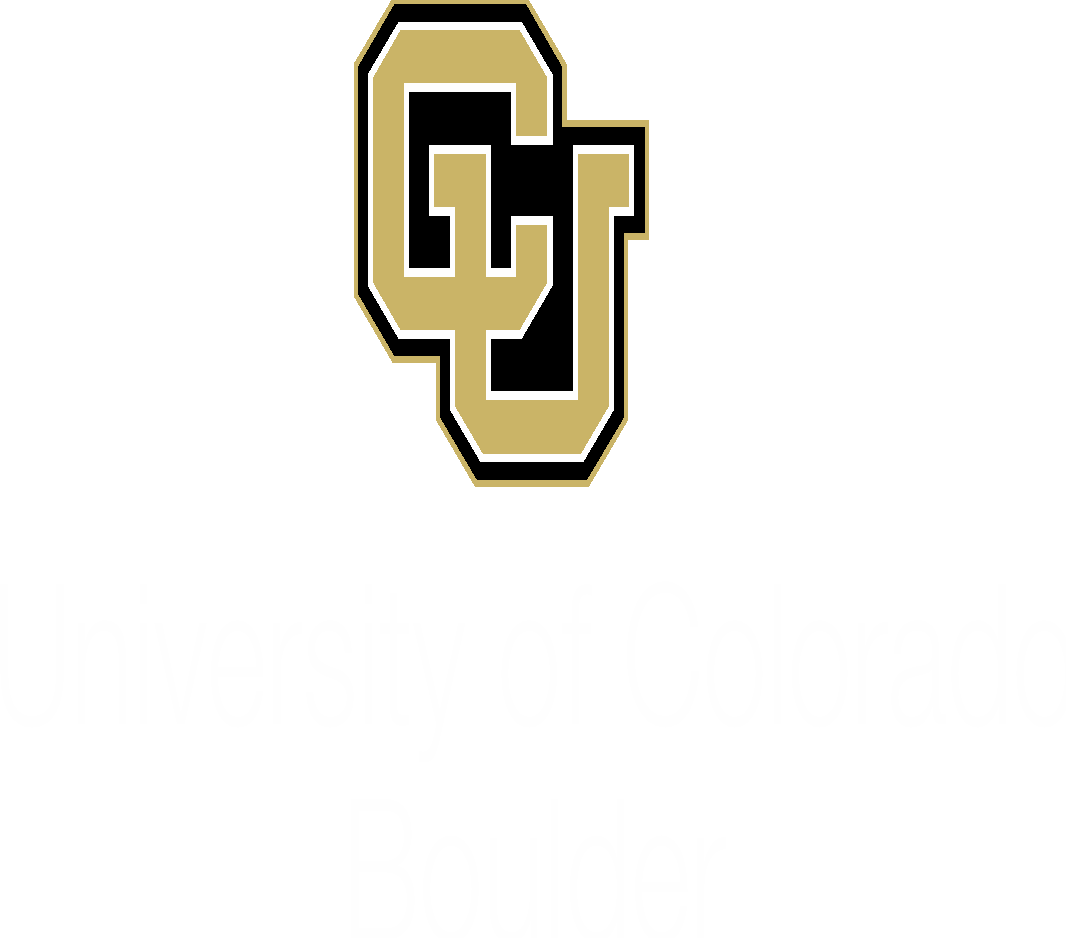 Future Testing - Phase 3
60
[Speaker Notes: How we cave man eliminated it without being able to quantify]
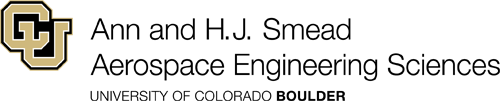 Questions?
61
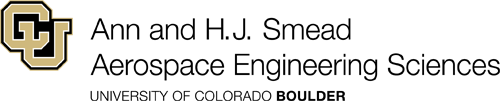 Appendix
62
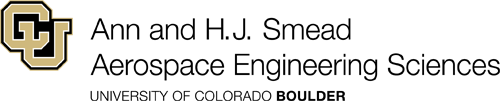 Aerodynamics - Backup
63
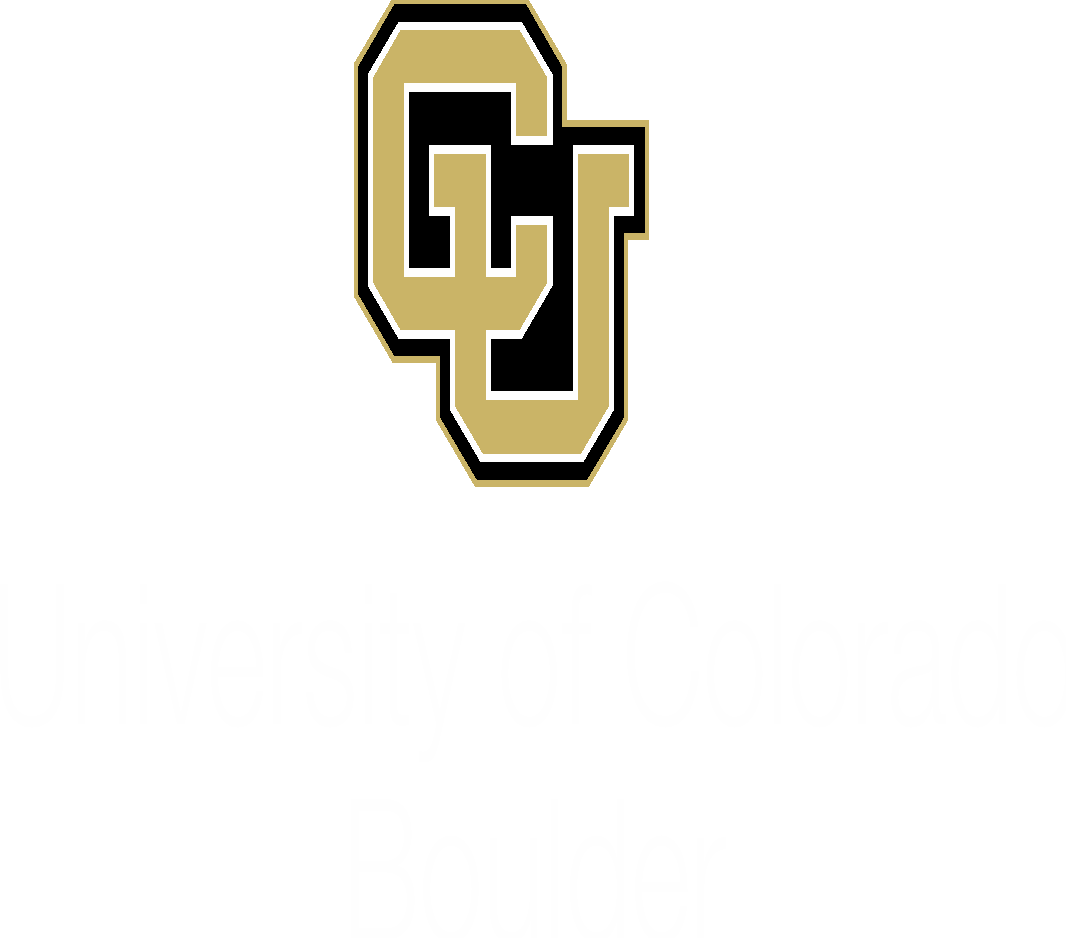 Design Requirement - Endurance through Aerodynamics
Endurance of Propeller Driven Aircraft
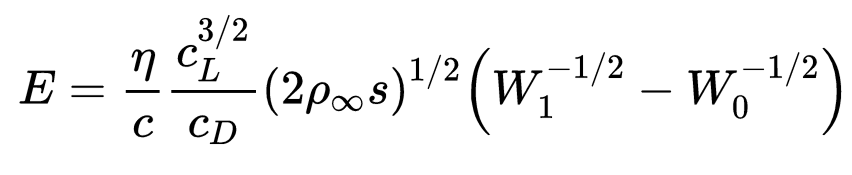 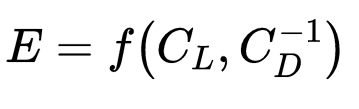 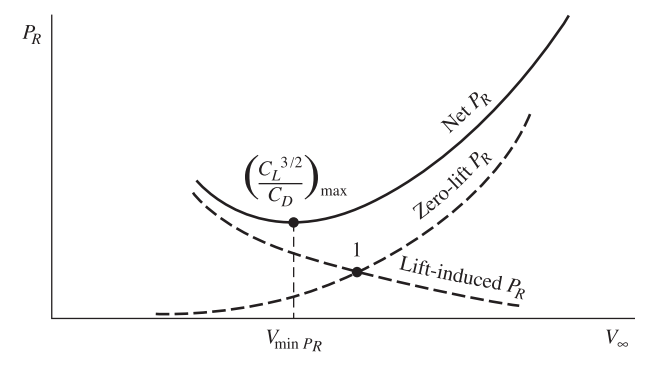 Goals: 
Design Highly Efficient Aerodynamic Bodies 

Assumptions:
Steady Unaccelerated Flight

Limitations:
Ignores Propulsion System & Propeller Efficiency

Design Elements:
Airfoil:  NACA 4412 & NACA 4406 
Taper Ratio:  0.40
Aspect Ratio: 14.25
Maximize L3/2/LD to Meet FR1 (Cruise) and L/D FR3 (Climbout)
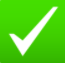 64
[Speaker Notes: This is the Breguet Endurance Formula for a reciprocating propeller driven aircraft. While our a/c is electric, we understand that to maximize endurance we want to minimize the power required which is not influenced by the propulsion system. Thus we see that endurance, from an aerodynamic perspective is a function of CL over CD. 

We used this heuristic in comparing airfoils and making design choices such as Airfoil, taper and AR.

For discussion tomorrow: It may be a problem that we don’t have a prediction for Endurance? Needed for validation stage.]
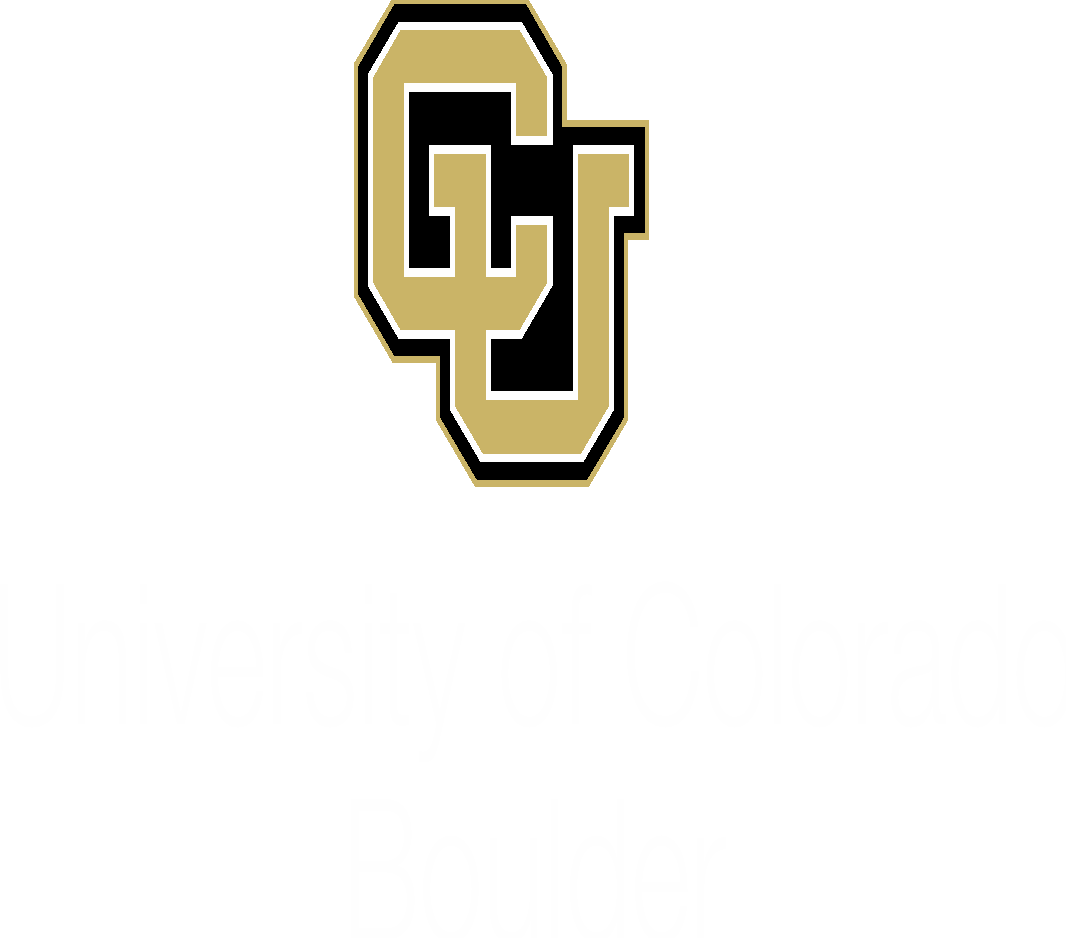 Design Requirement - Endurance through Aerodynamics
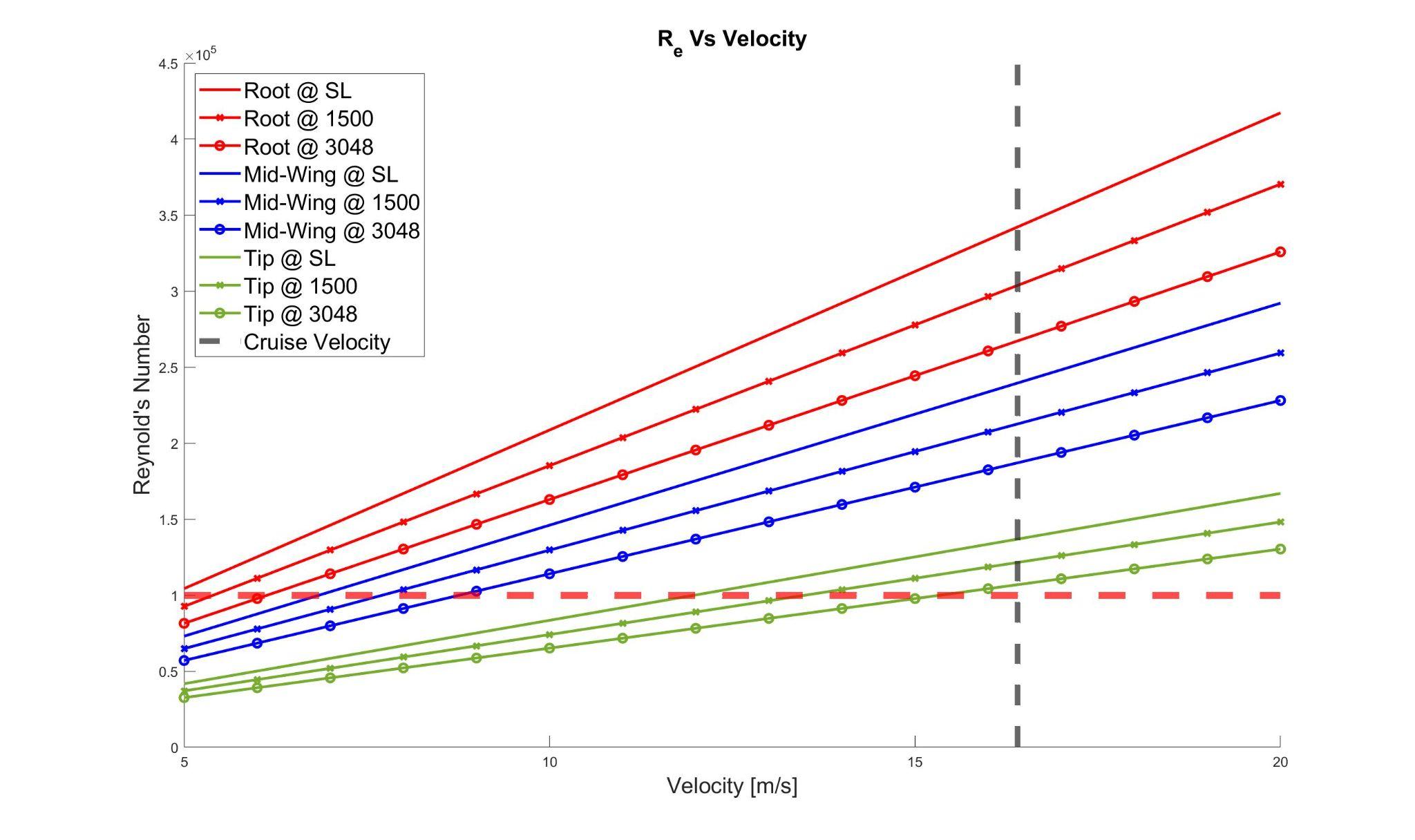 Wing Tip Stall:
65
[Speaker Notes: At low reynolds numbers (below 100,000) flow separation can cause decrease in lift and increase in drag reducing efficiency. Near the wing tips and at lower flight speeds this is a concern for the last ⅓ of the wing. To mitigate this
increasing chord, and  add aerodynamic twist at the wing tips. The thinner airfoils should emulate rough airfoils or flat plate increasing efficiency vs the conventional NACA 4412. Additionally we will use advanced computational methods to better understand these flows.]
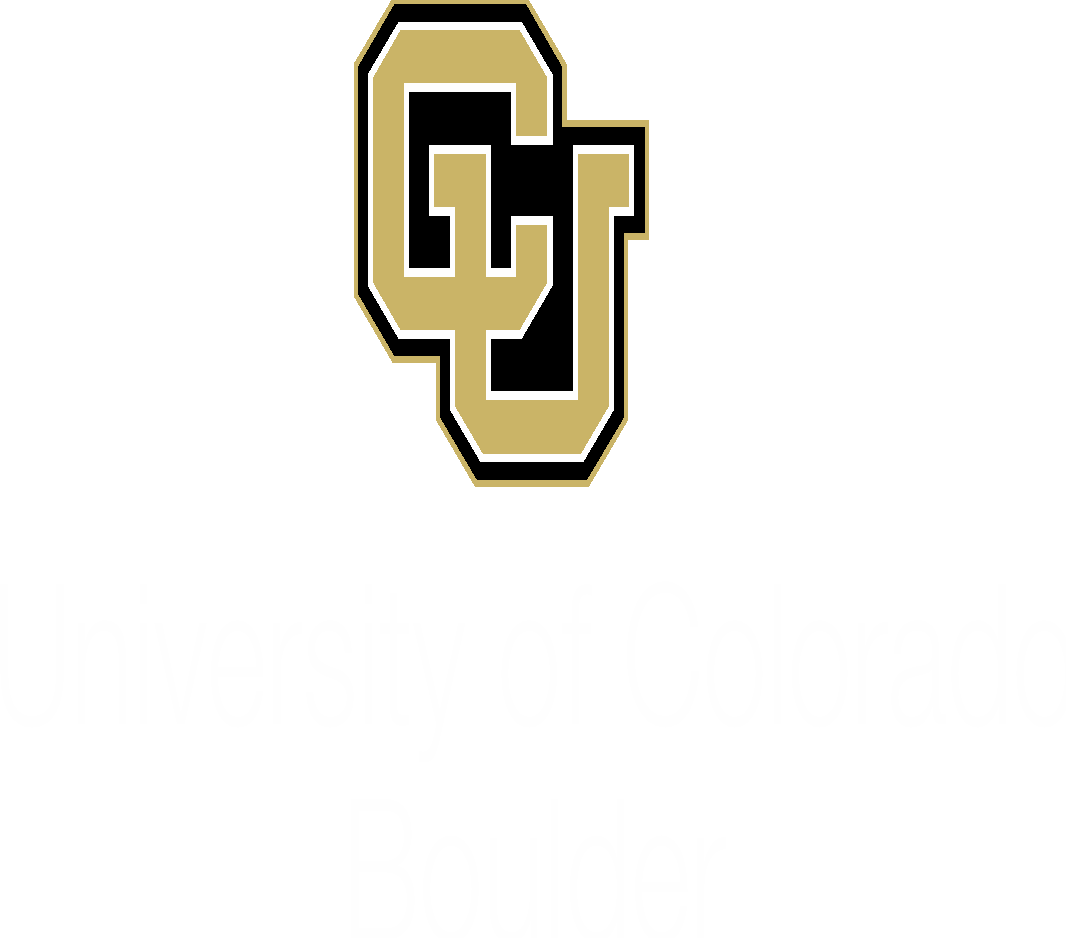 Verification and Validation - Aerodynamics
Aero: Computational Fluid Dynamics
Setup
3D Wing
SST k-ω
Atmosphere at 10,000ft cruise 
AOA: 0, 3, 6, 9
Velocity: 12.2 m/s

Boundary Conditions
Inlet: Freestream Velocity Vector
Outlet: 0 Gauge Pressure
Wall: No Slip
66
[Speaker Notes: Slide 8 from aero junkyard]
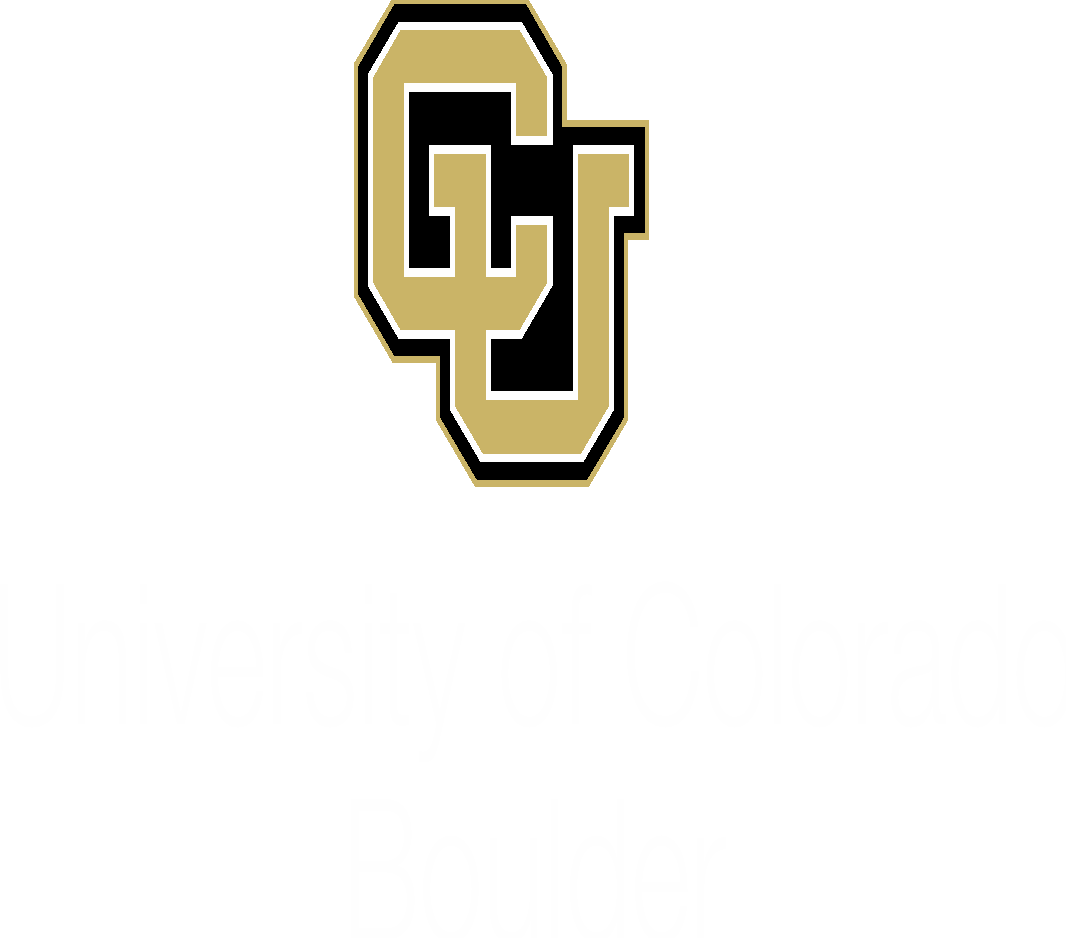 Verification and Validation - Aerodynamics
Aero - Computational Fluid Dynamics
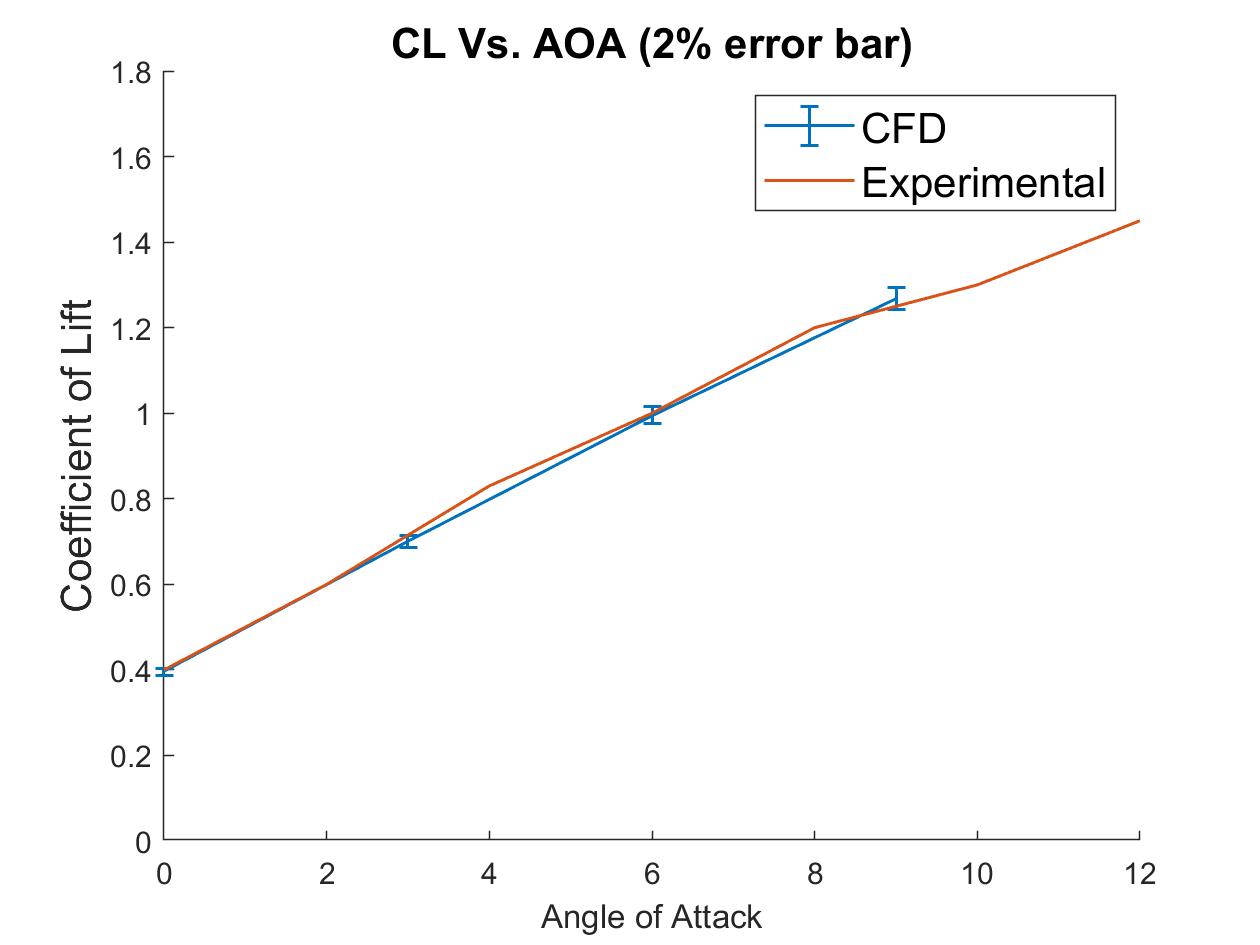 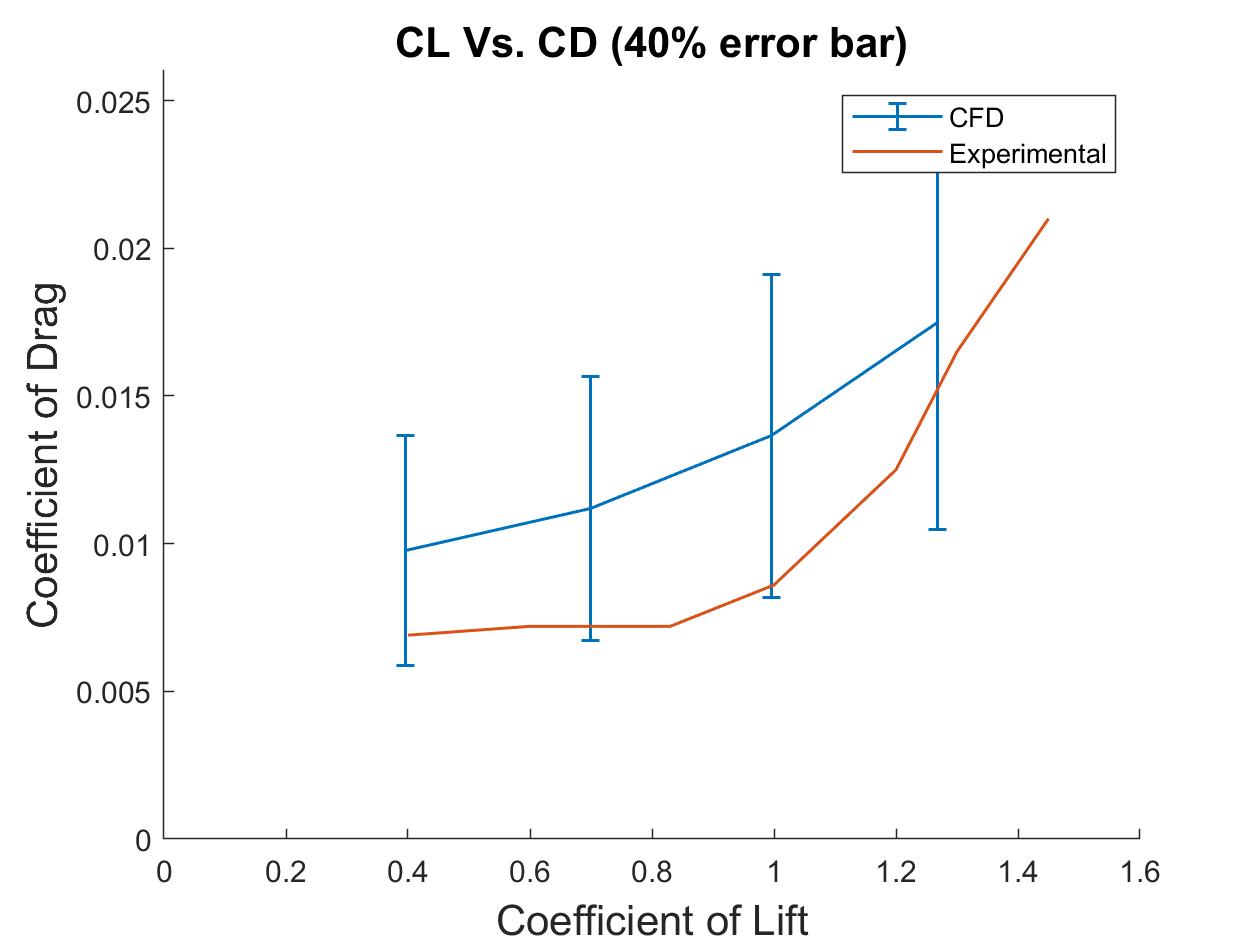 67
[Speaker Notes: Talk about plots. State error in CL and CD vs wind tunnel]
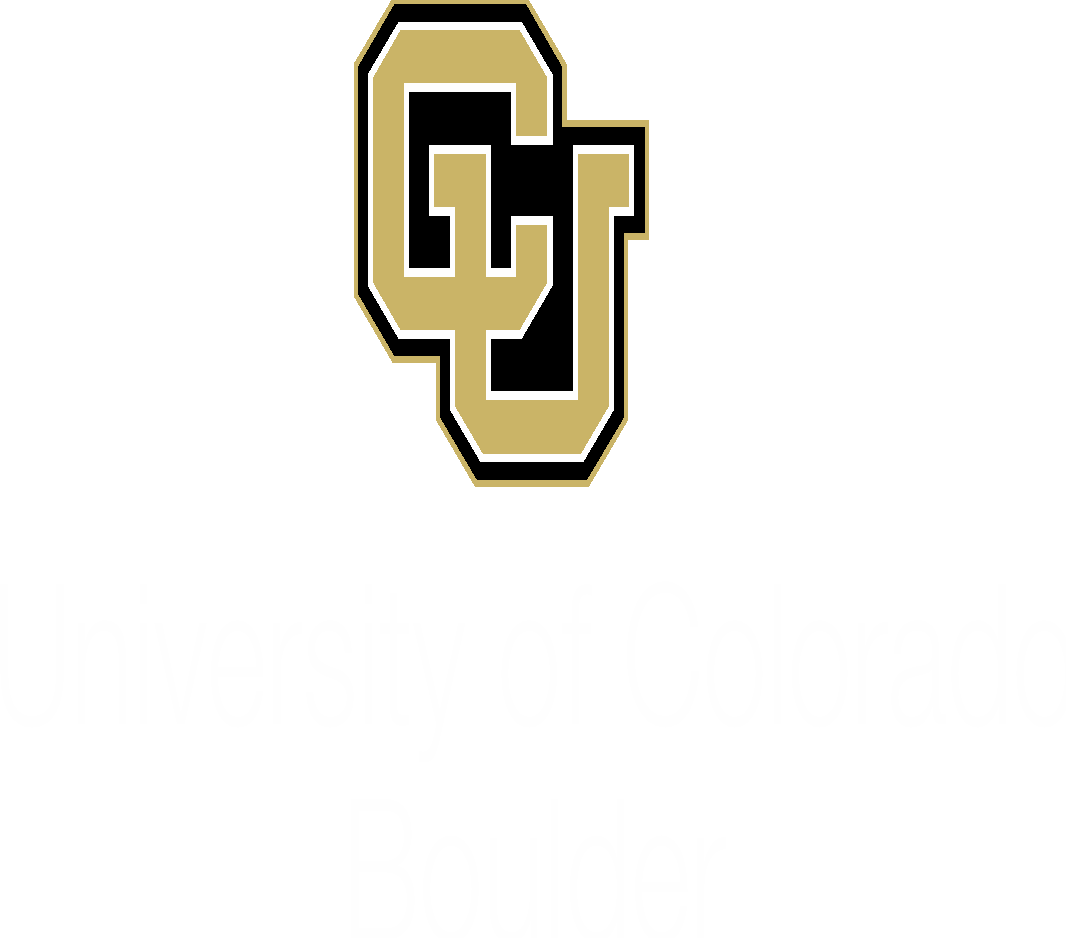 Aerodynamics - Backup Prior Reynolds Number Analysis
Appendix Slide
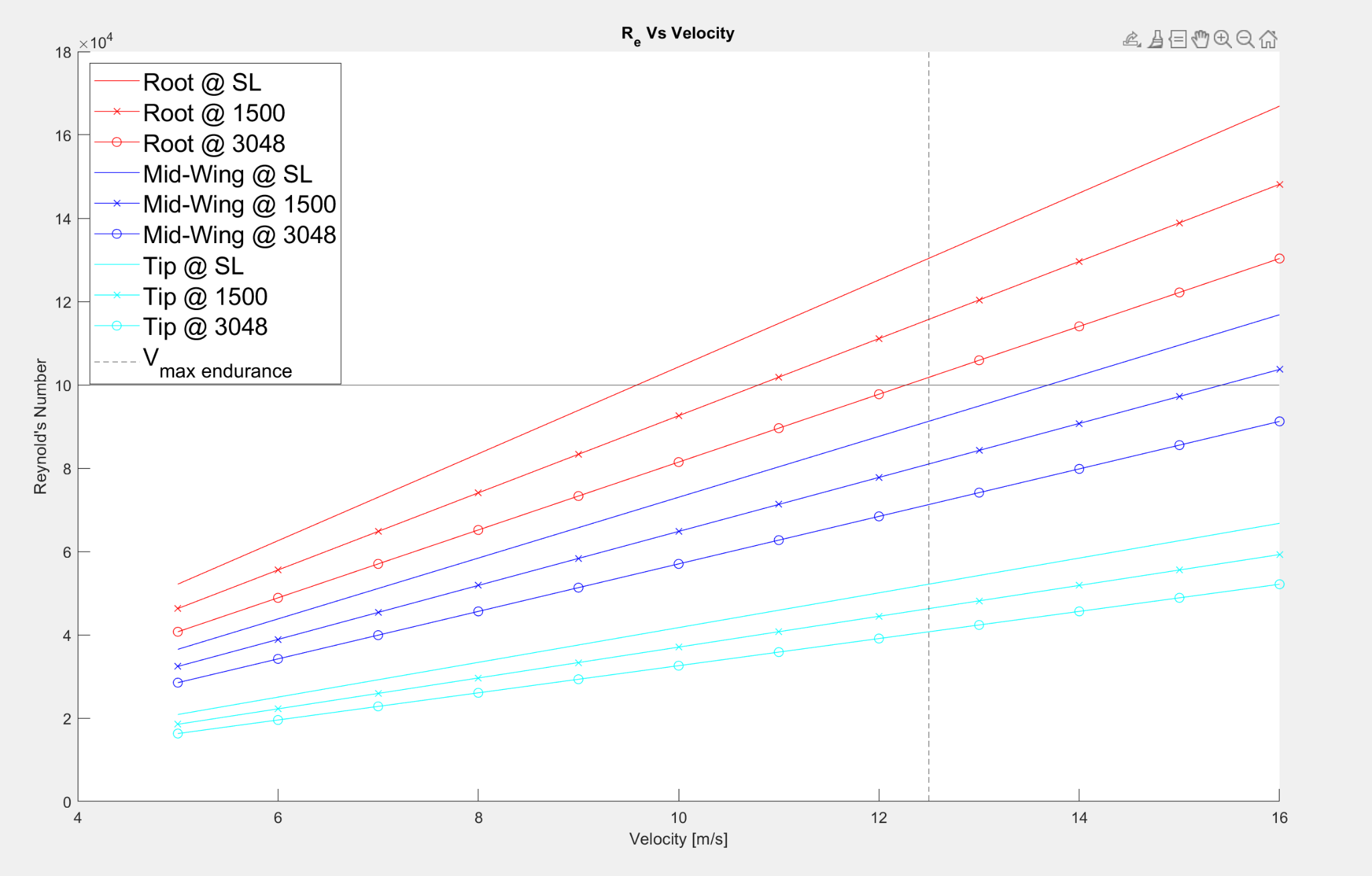 68
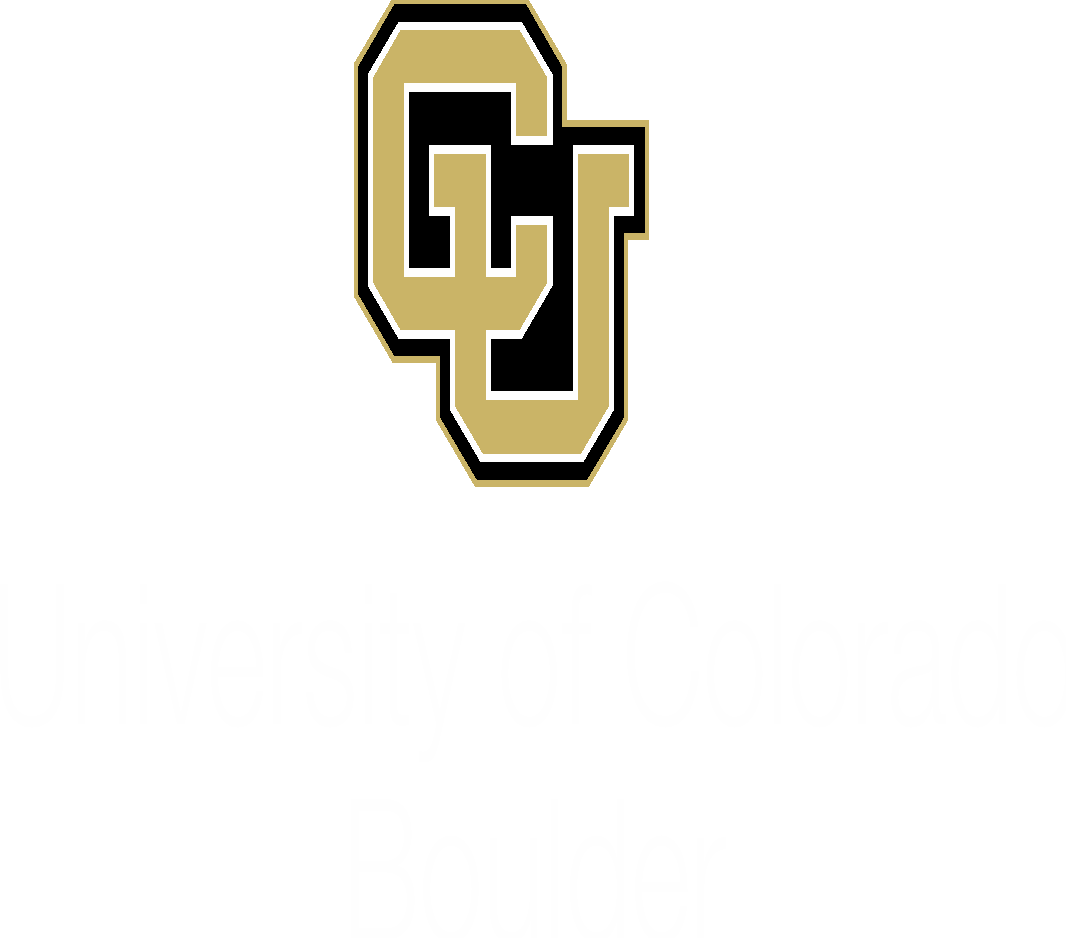 Aerodynamics - Estimation of Body CL and CD
Appendix Slide
Stanford Model:
Wetted Area and Flat Plate Skin Friction
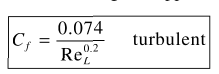 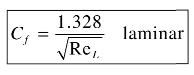 69
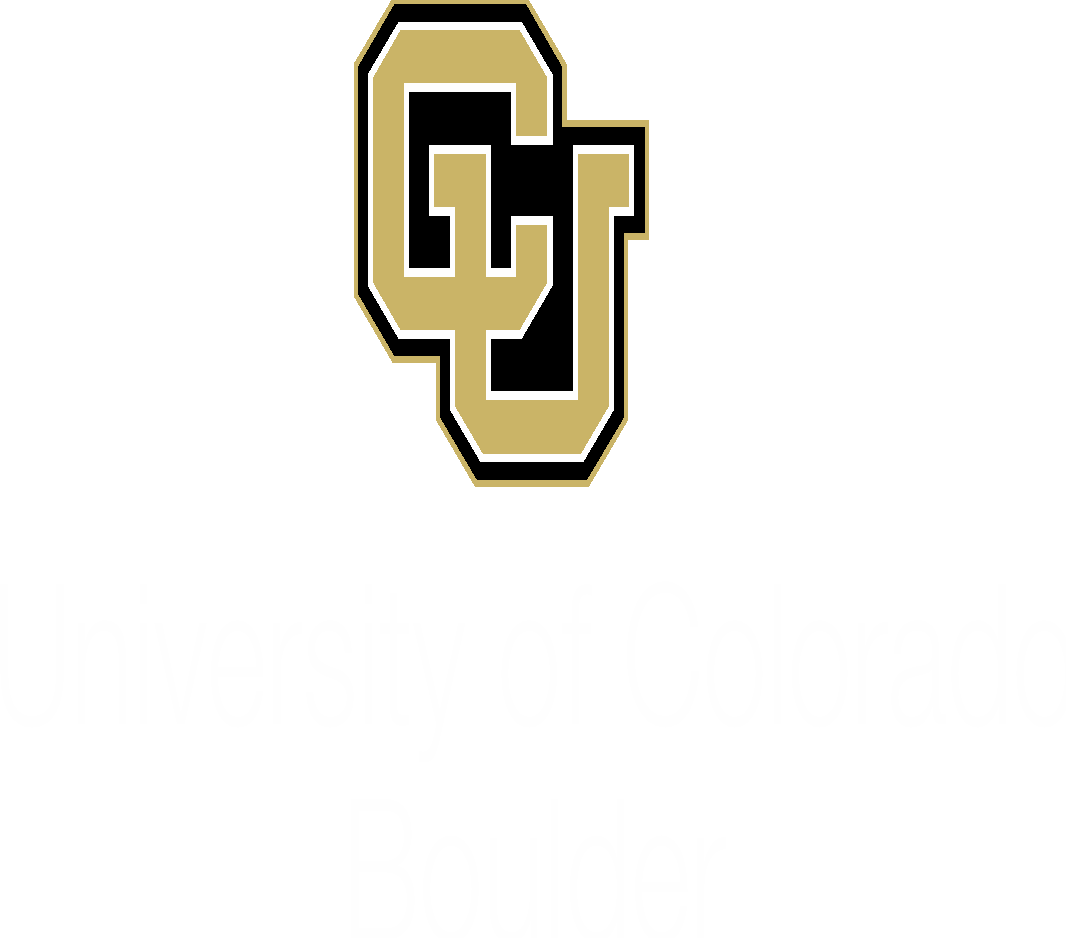 Aerodynamics - Backup
Appendix Slide
CFD: Sensitivity analysis
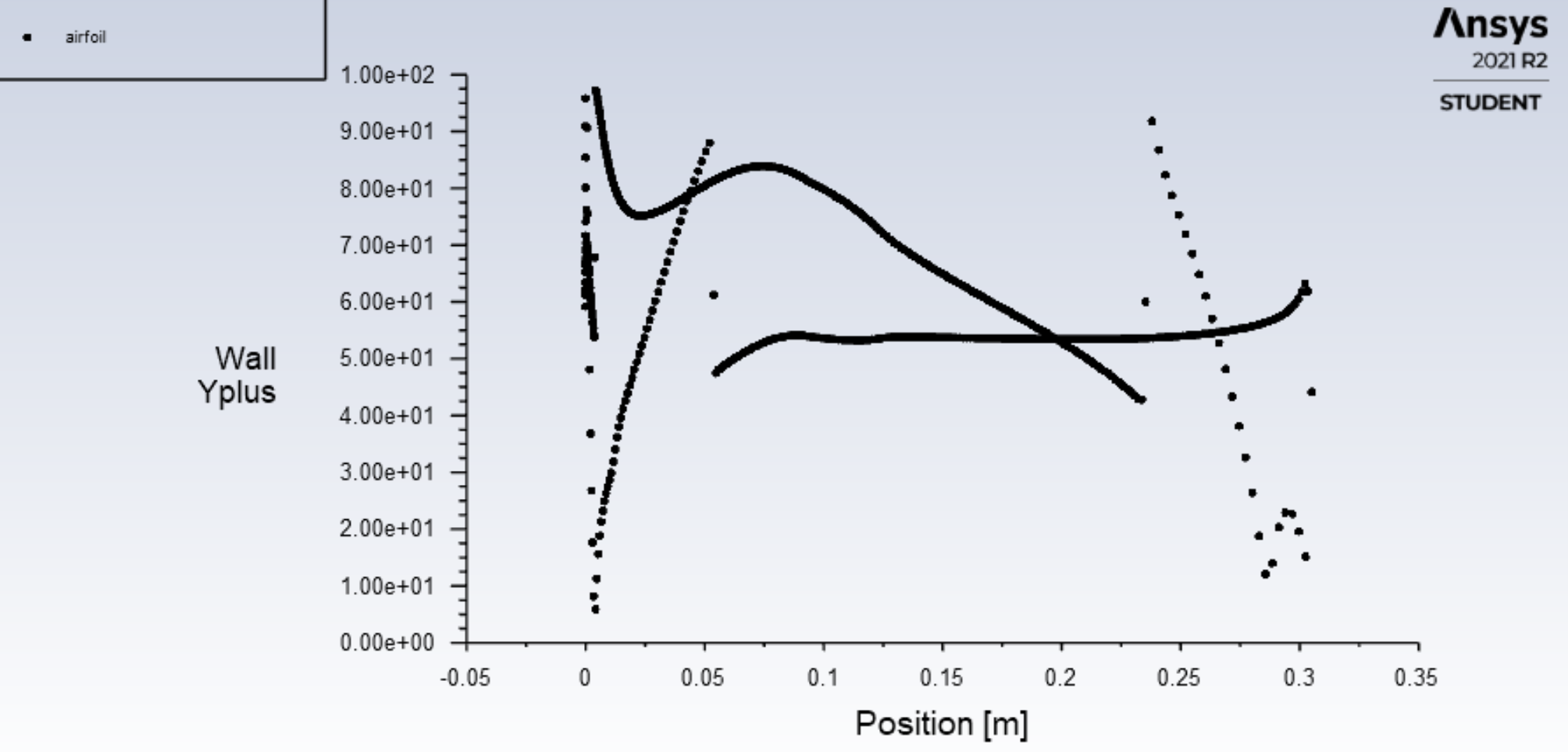 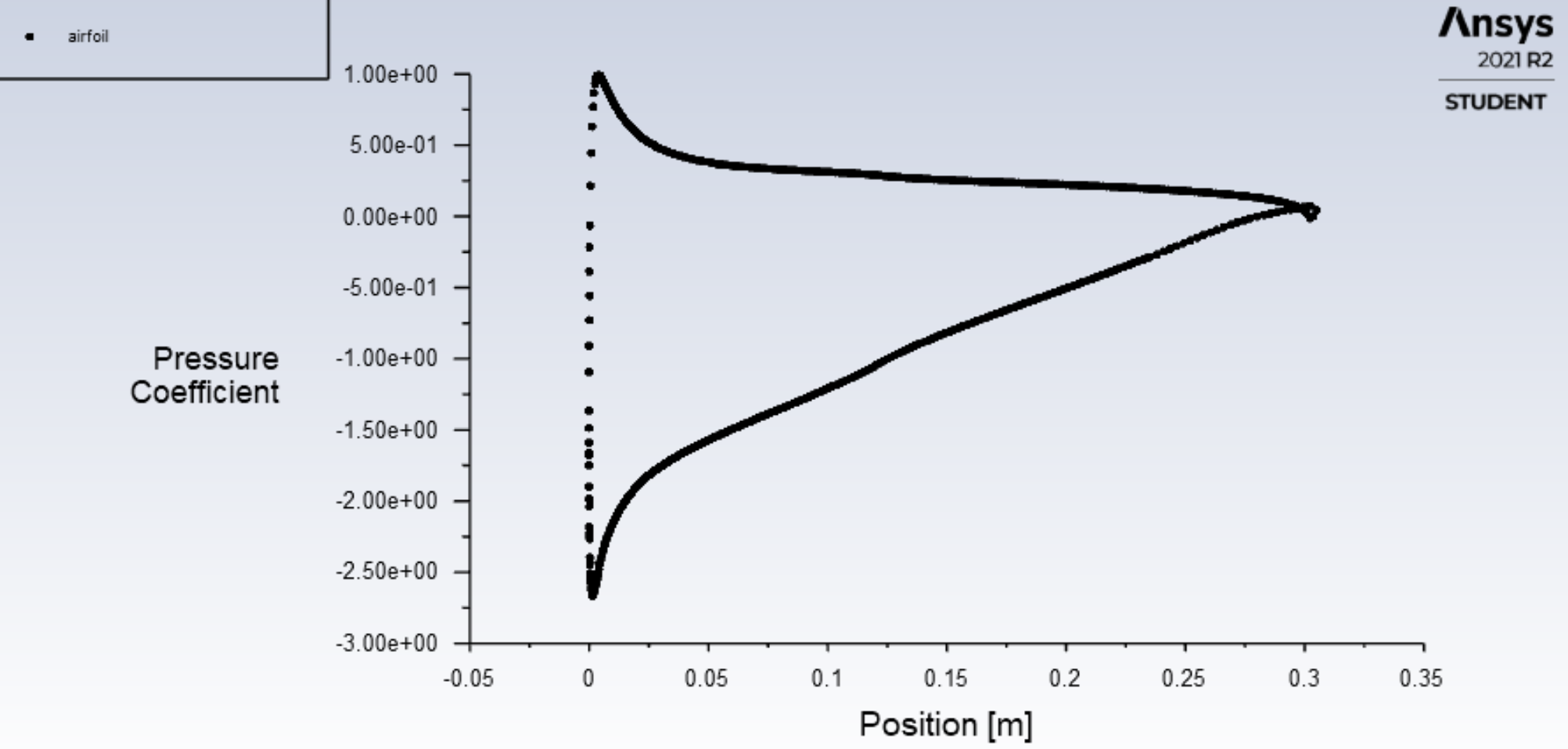 70
[Speaker Notes: Started with a basic 2d CFD simulation and decreased cell count to see error induced. Allows us to understand a bare minimum cell count for “accurate” results with quantifiable error.]
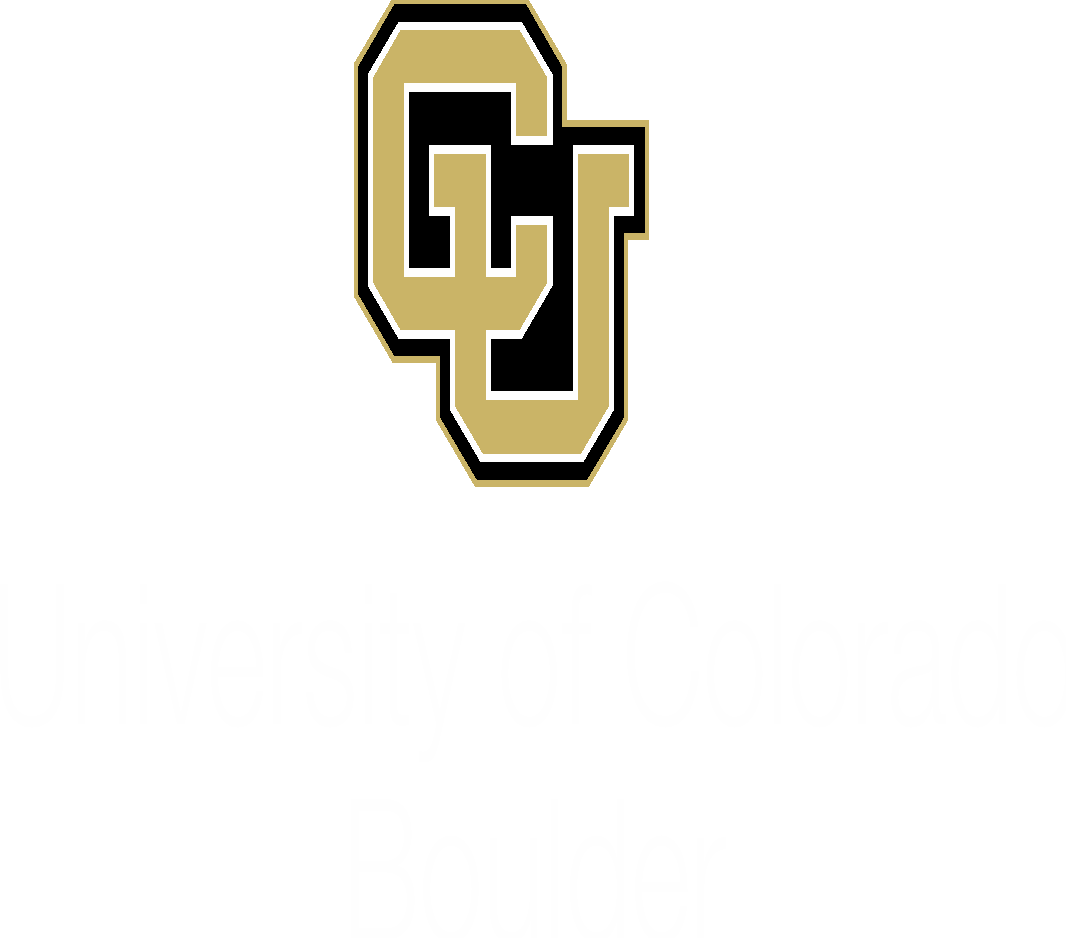 Aerodynamics Values- Backup
Appendix Slide
71
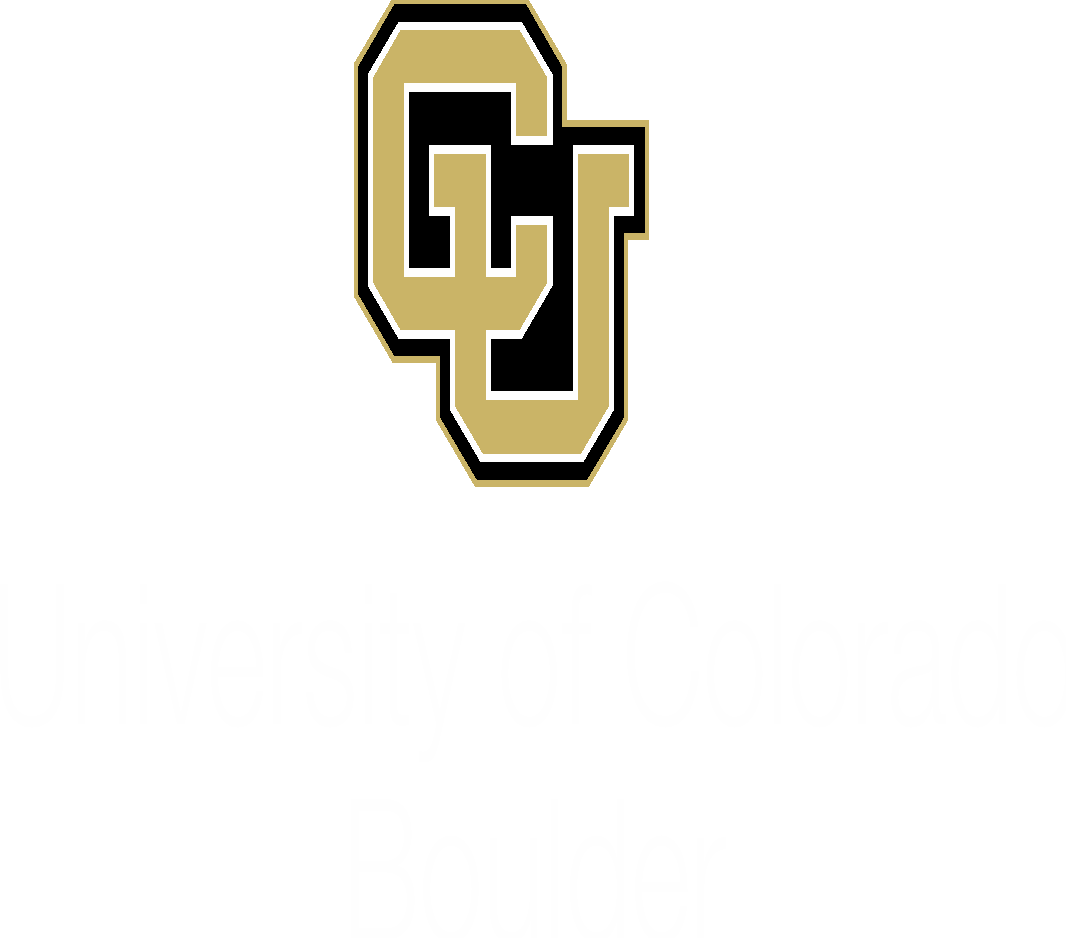 Aerodynamics - Backup
Appendix Slide
Objectives: CFD model verification
Total Elements = 45,000
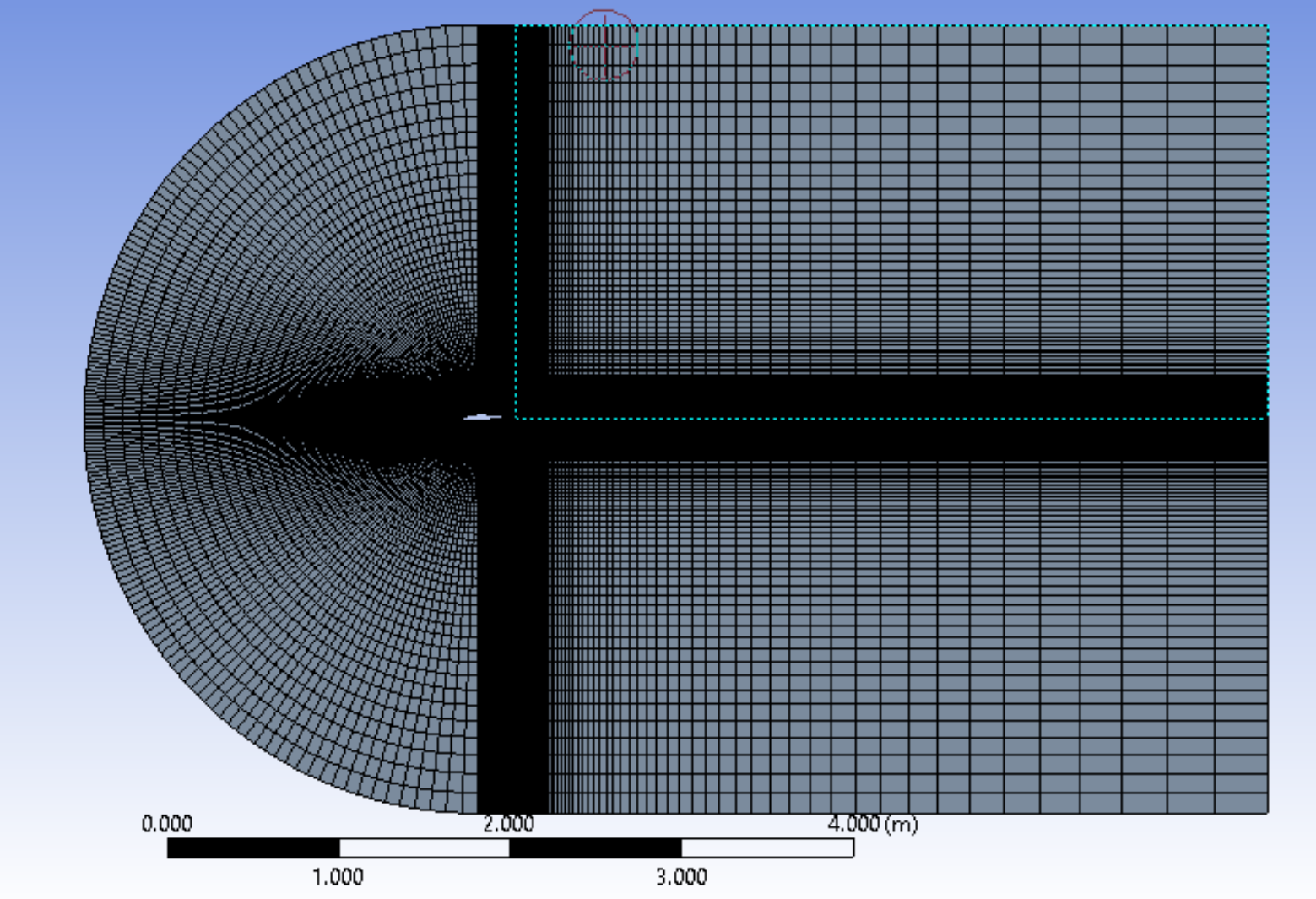 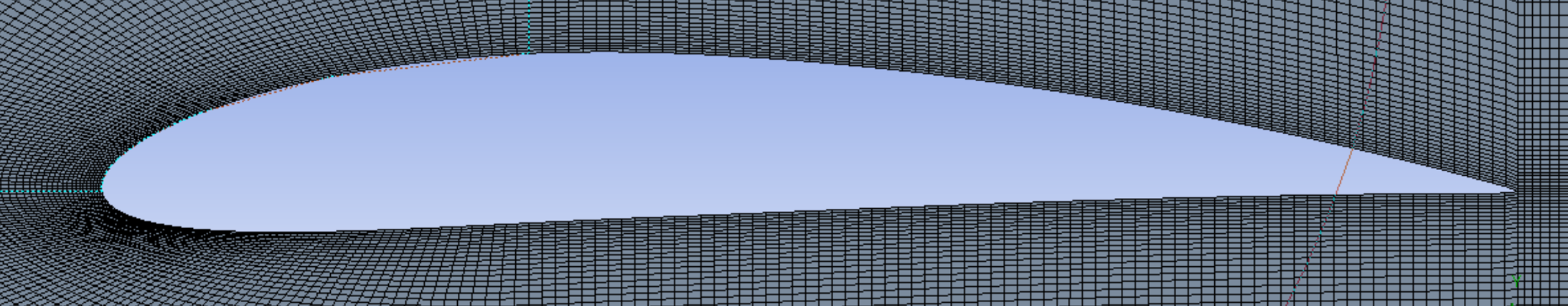 72
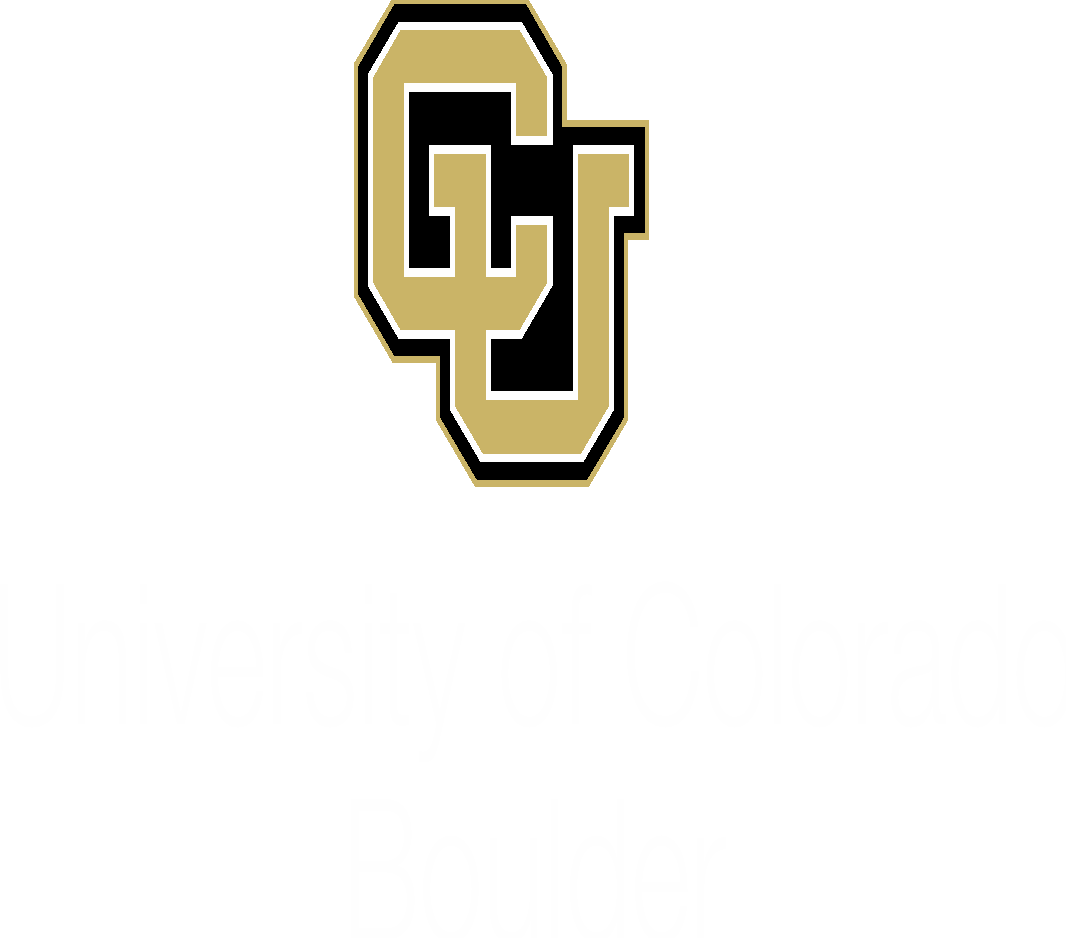 Aerodynamics - Backup
Appendix Slide
Objectives: CFD model verification
Standard sea level atmospheric conditions applied
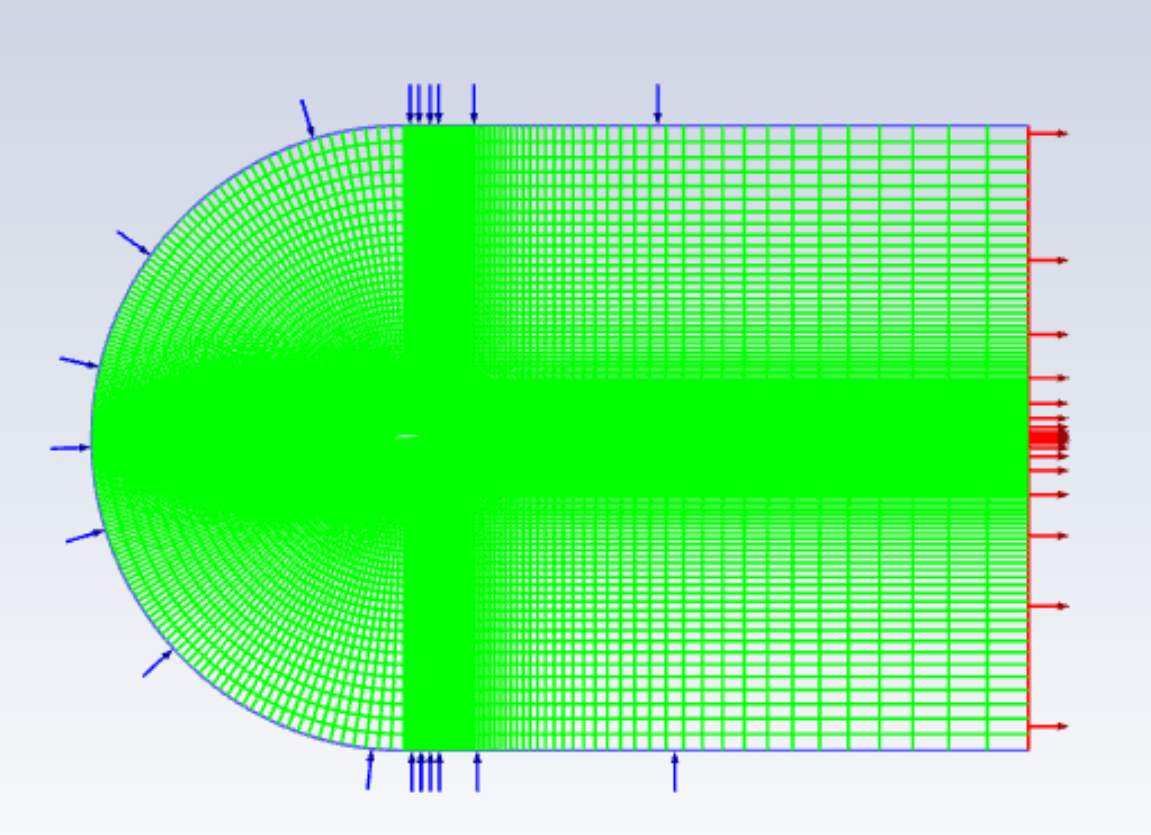 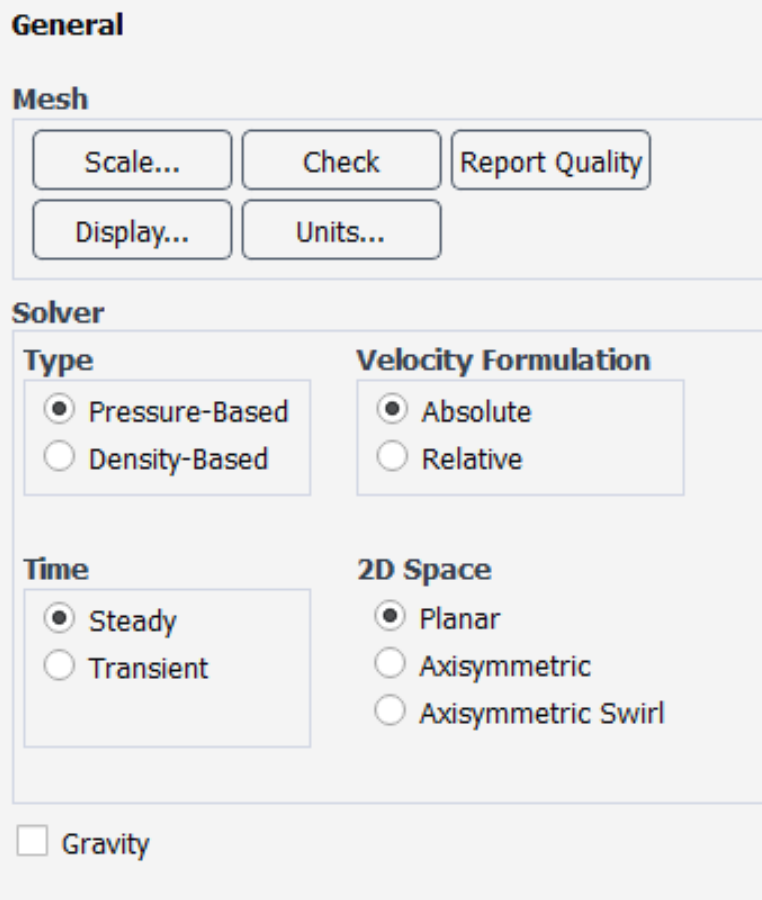 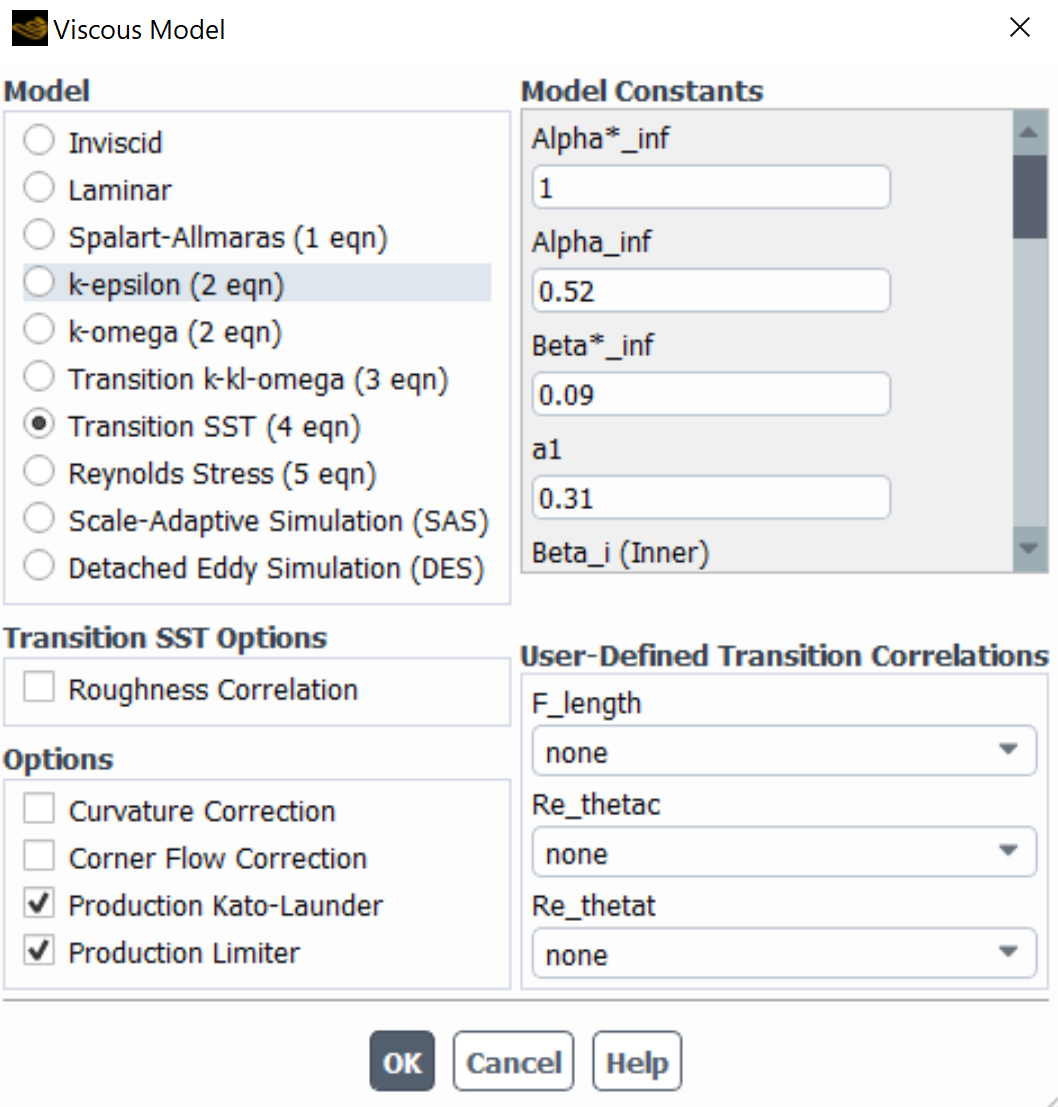 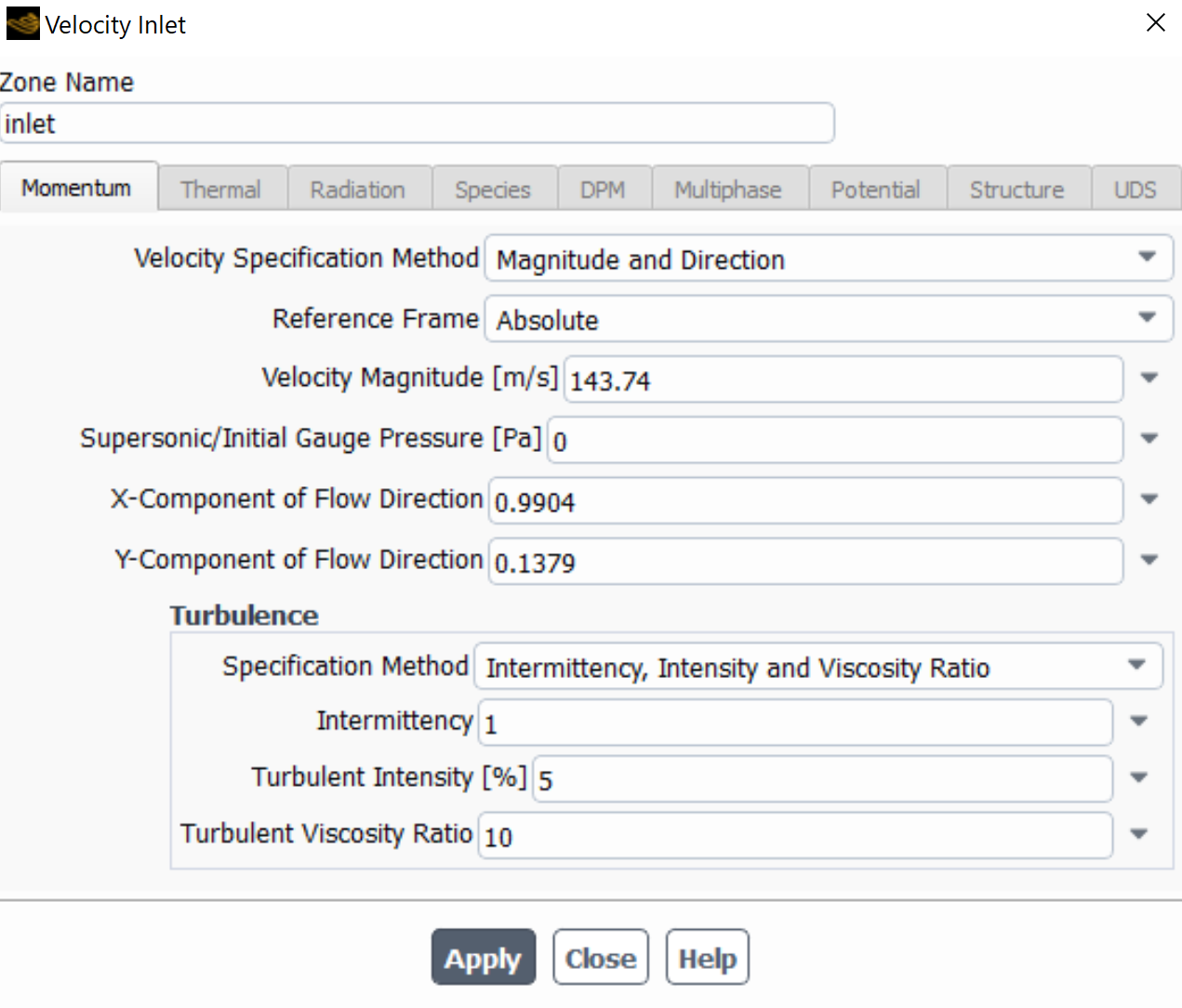 73
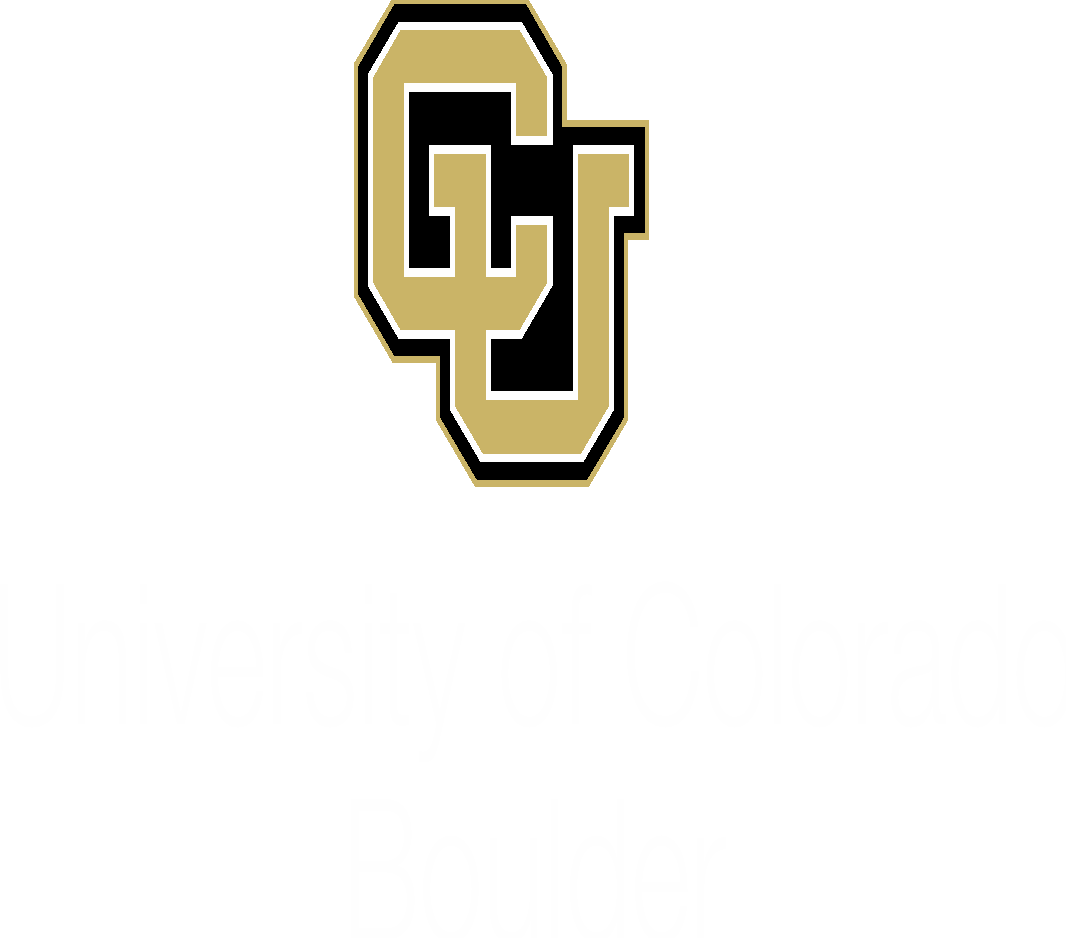 Aerodynamics - Backup
Appendix Slide
Objectives: CFD model verification
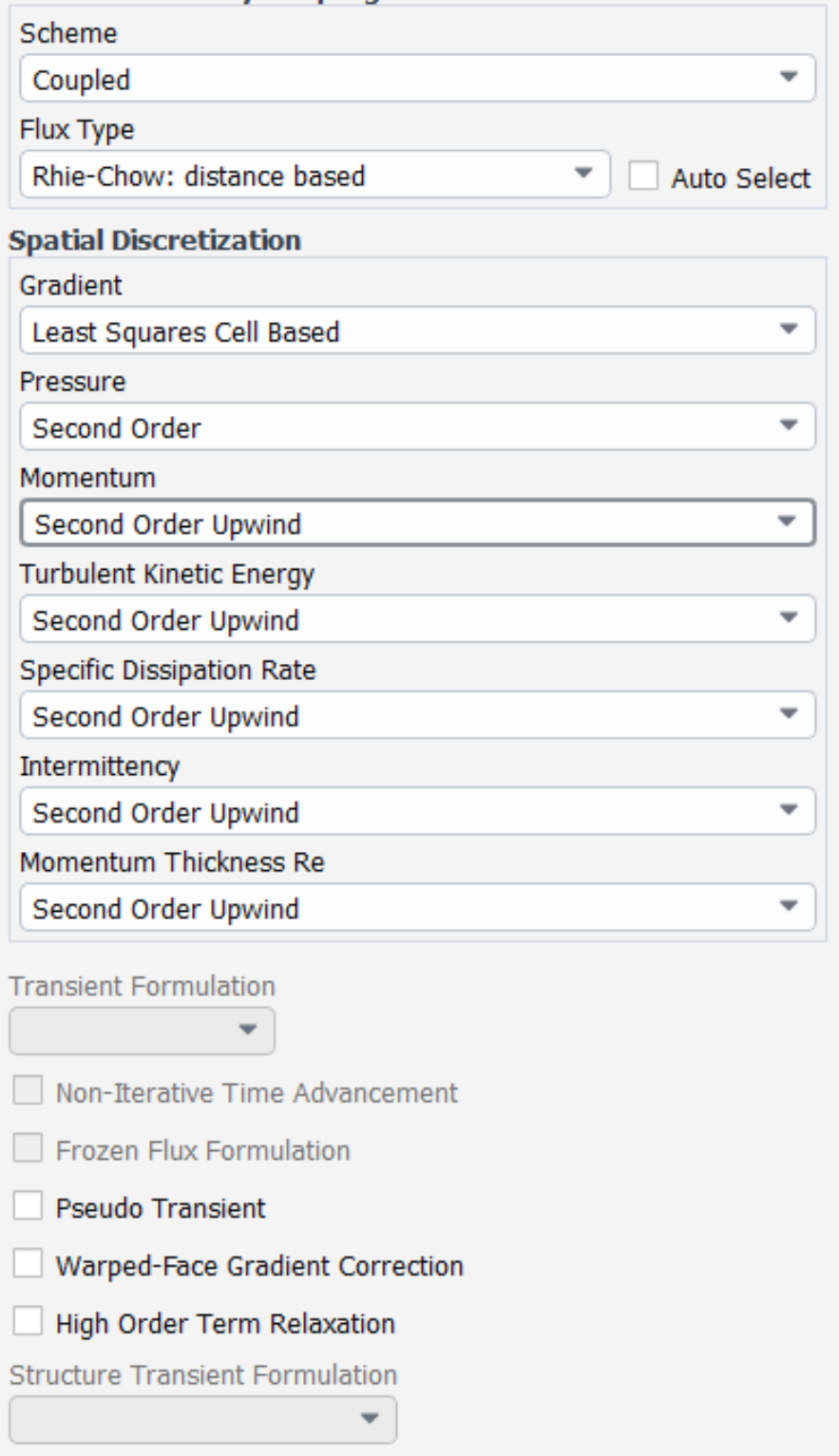 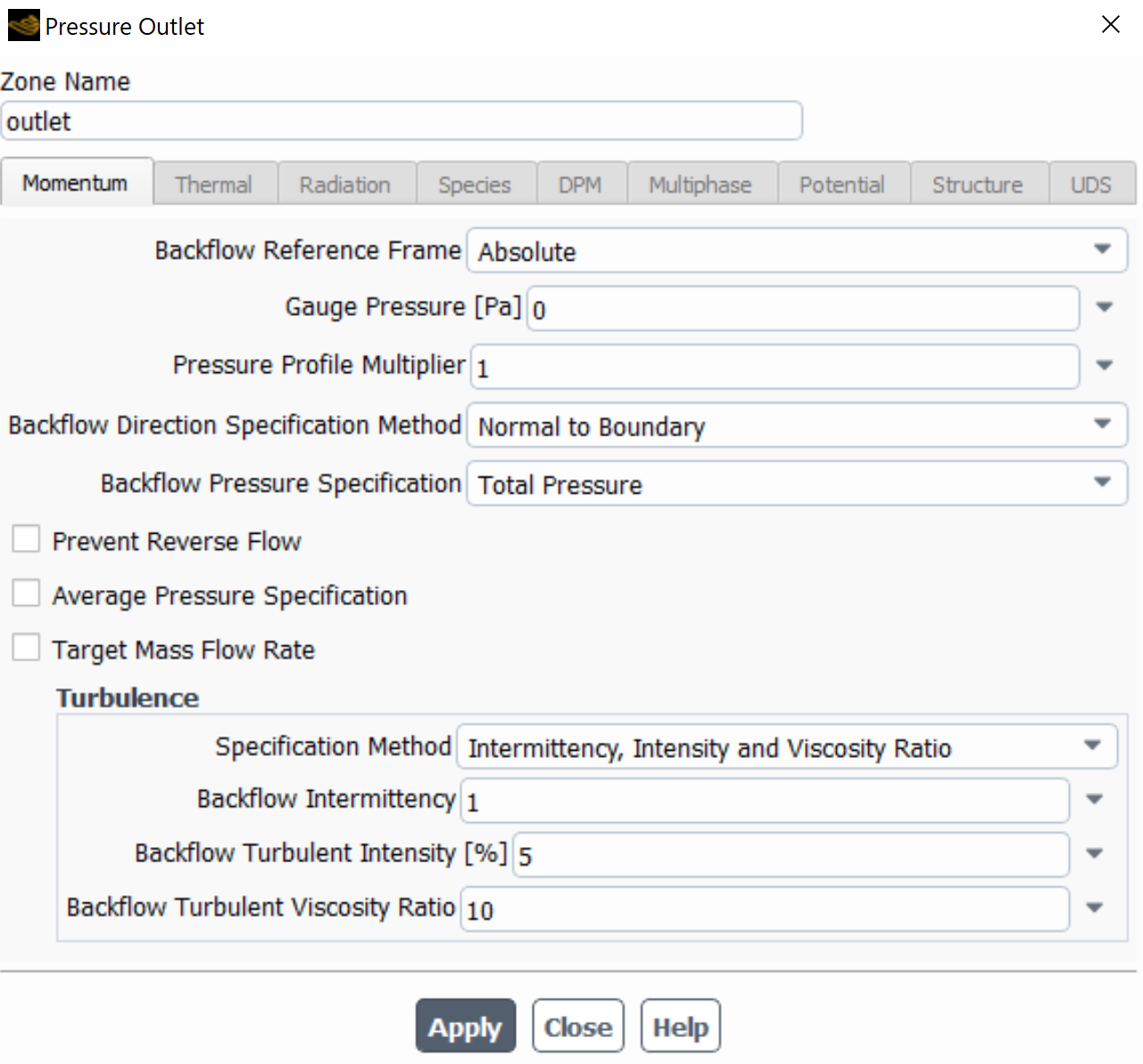 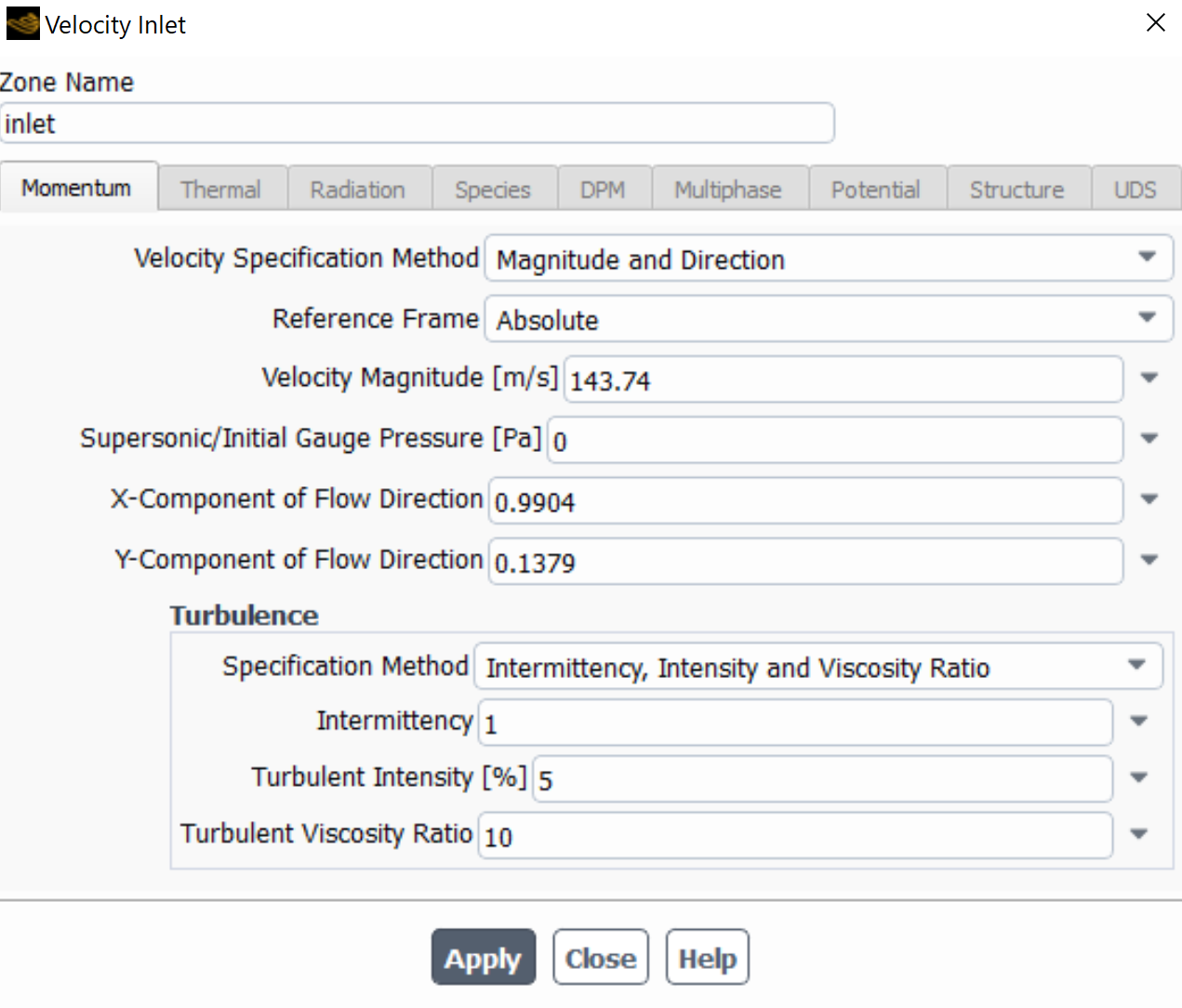 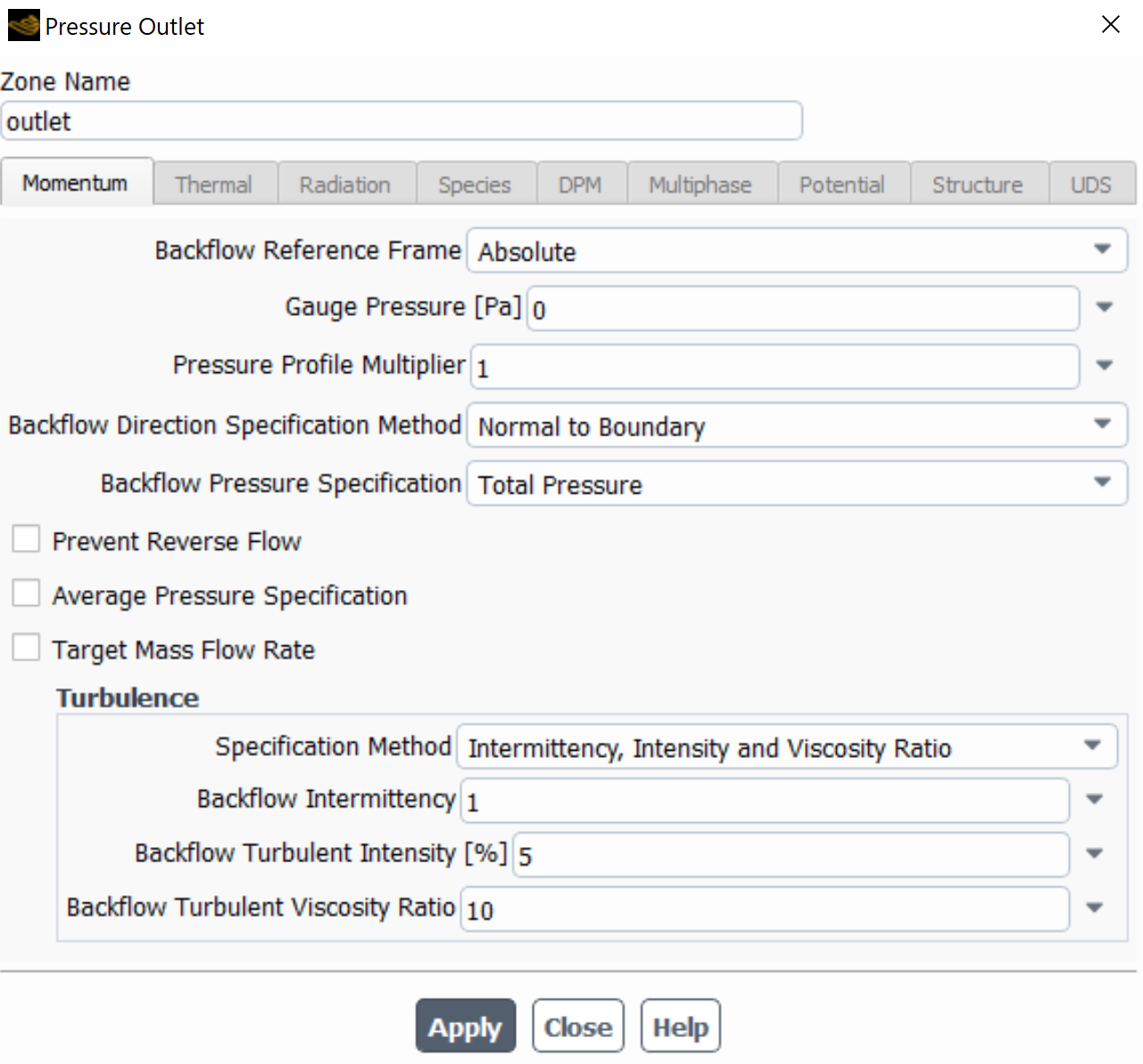 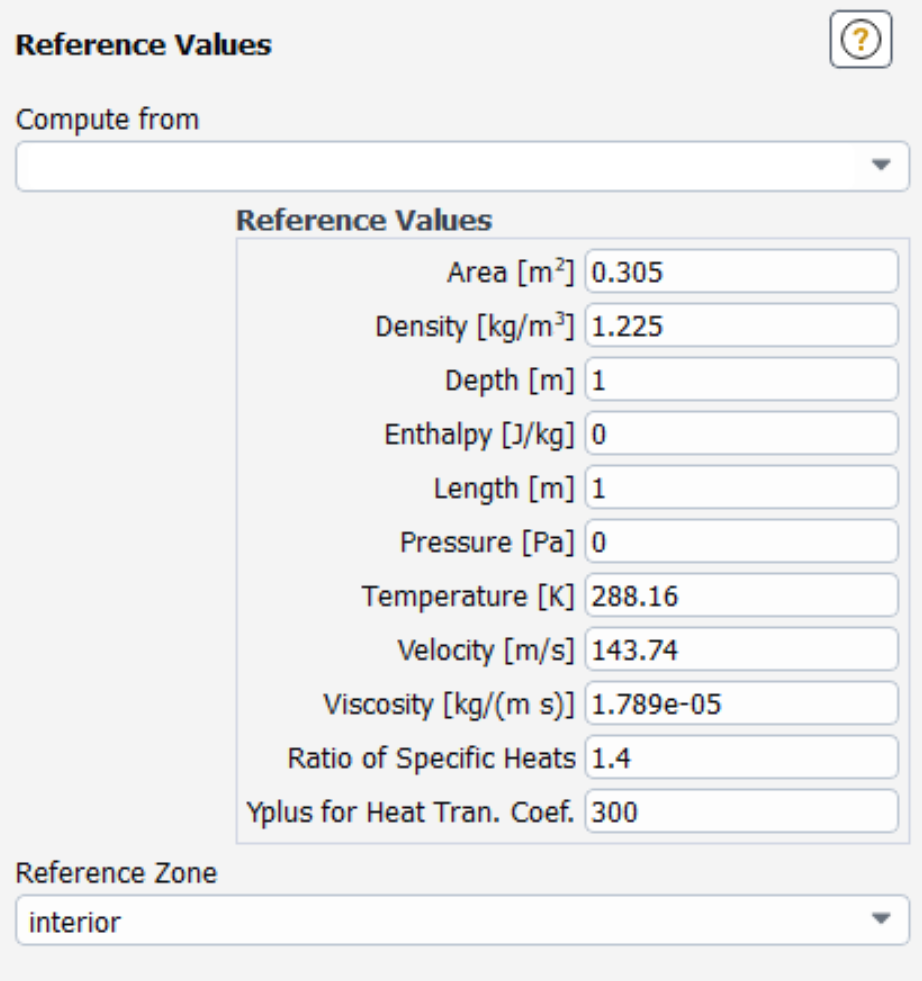 74
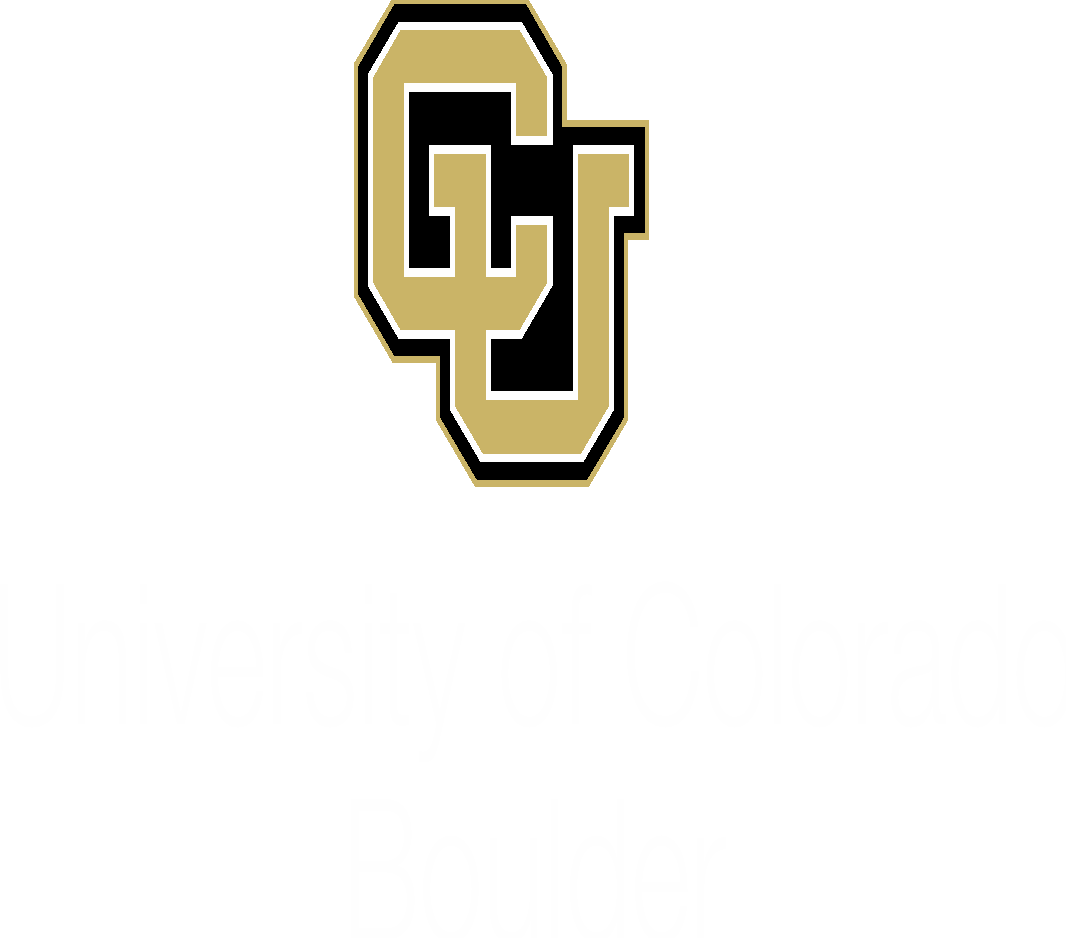 Aerodynamics - Backup
Appendix Slide
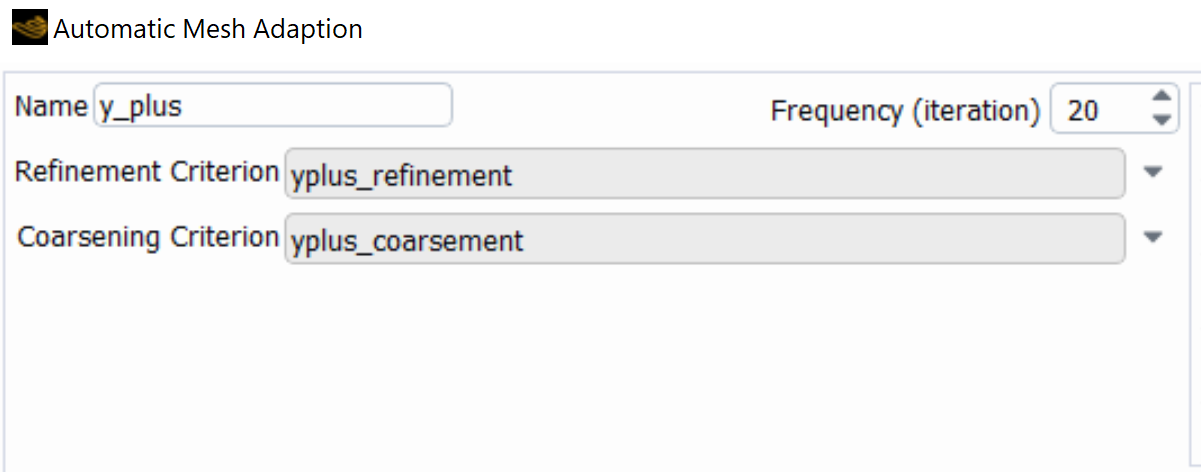 Objectives: CFD model verification
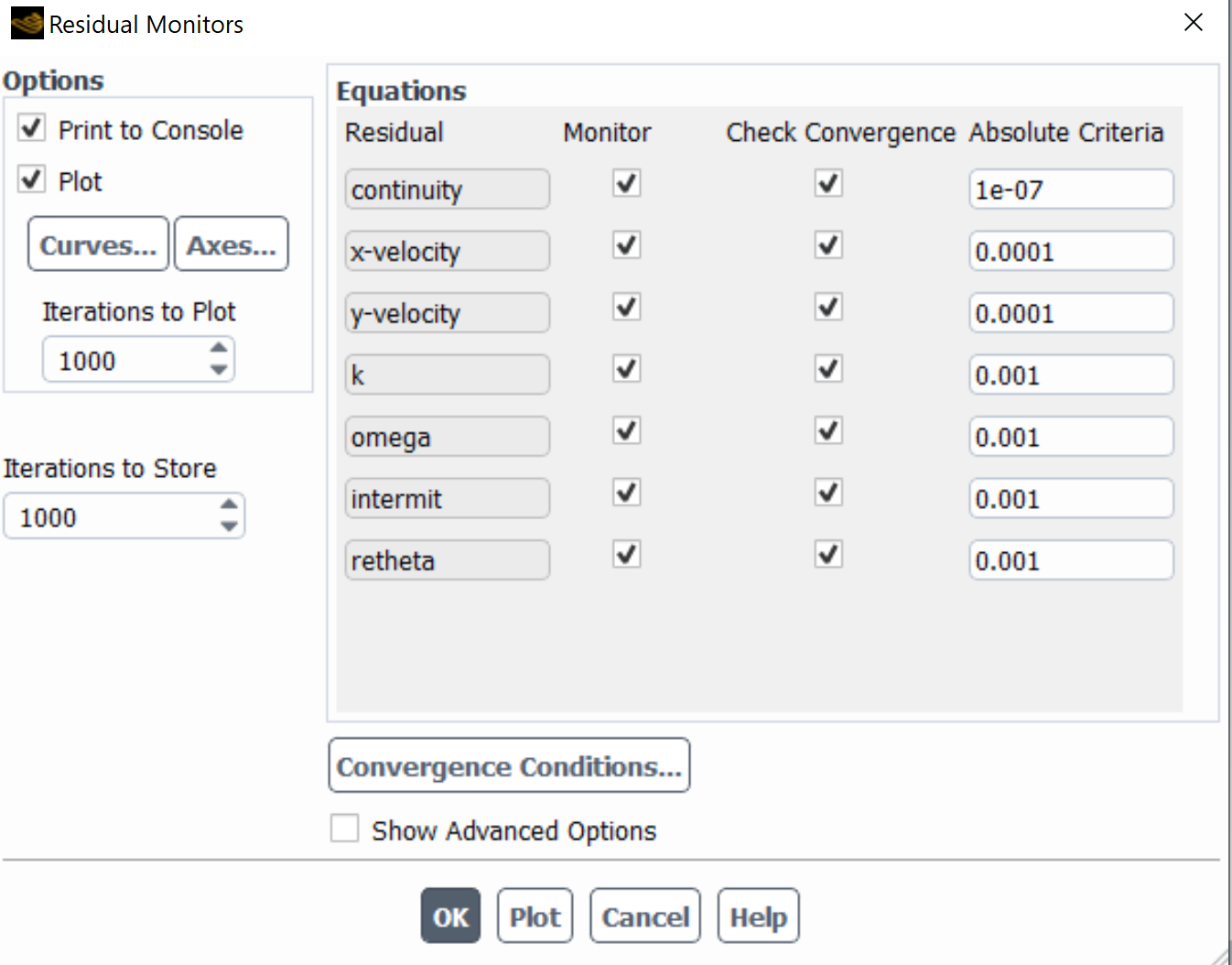 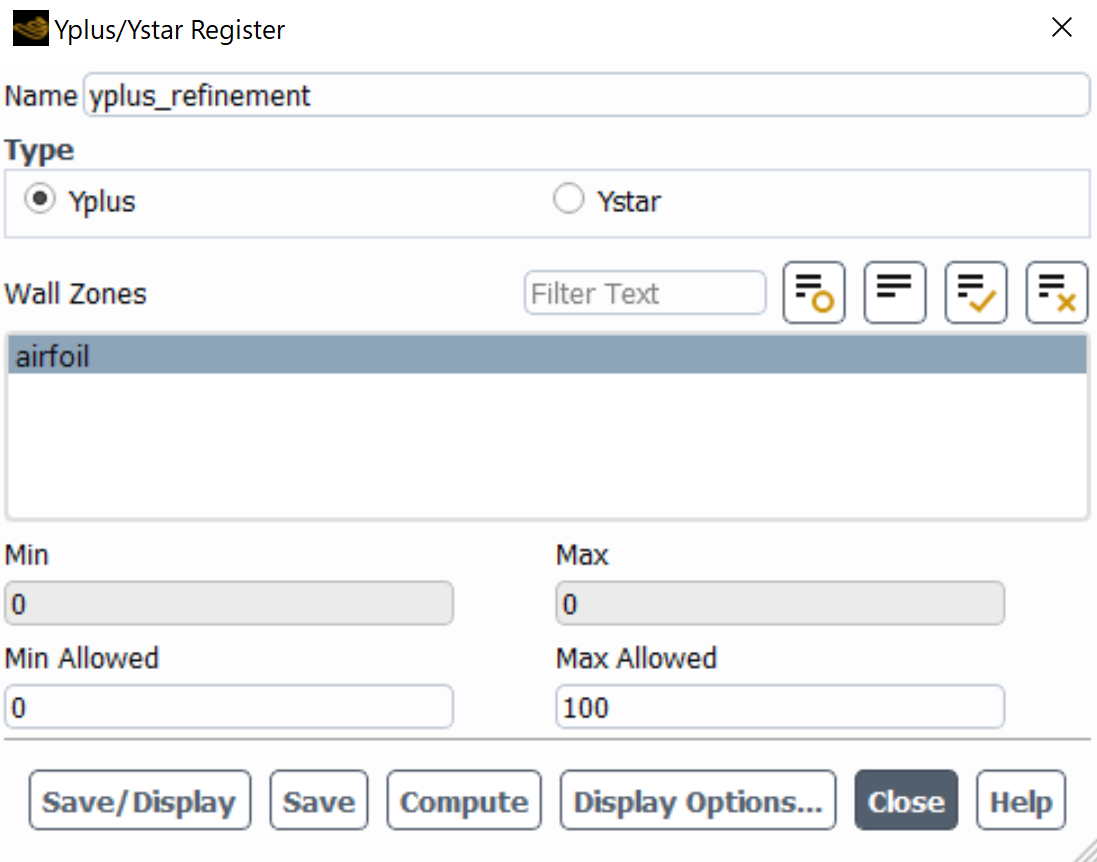 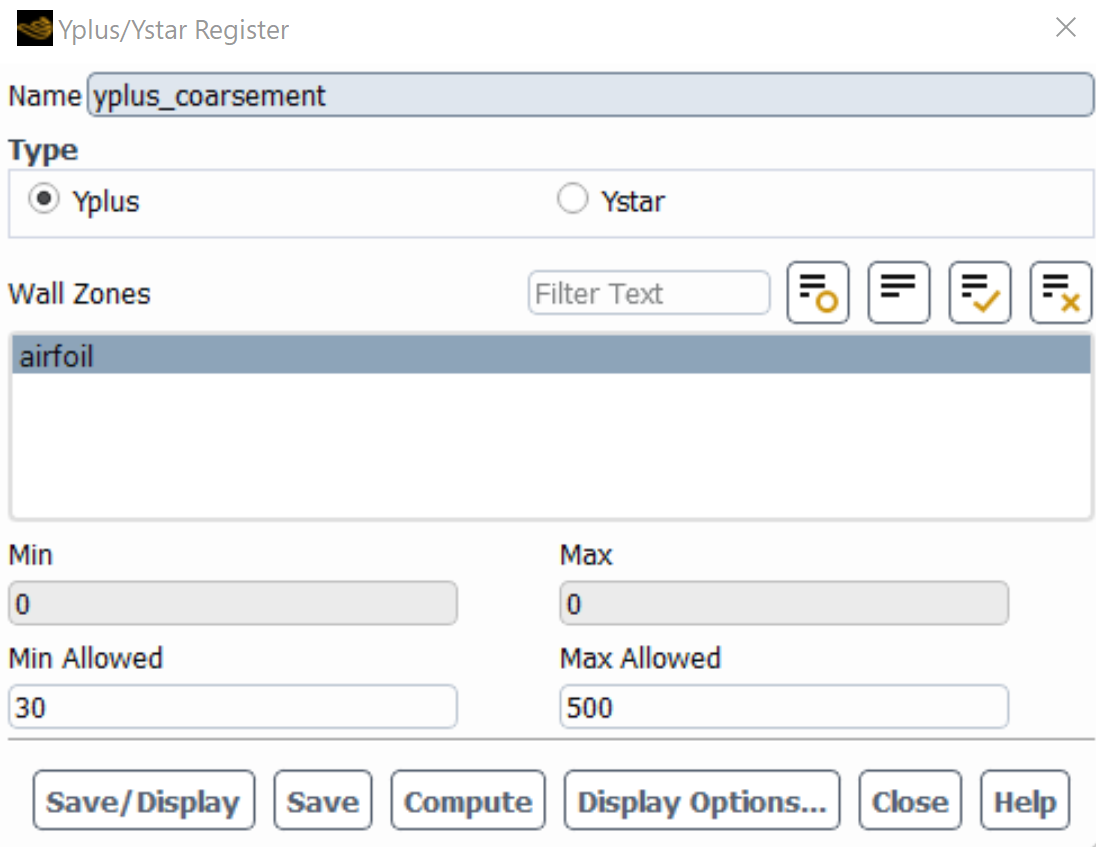 75
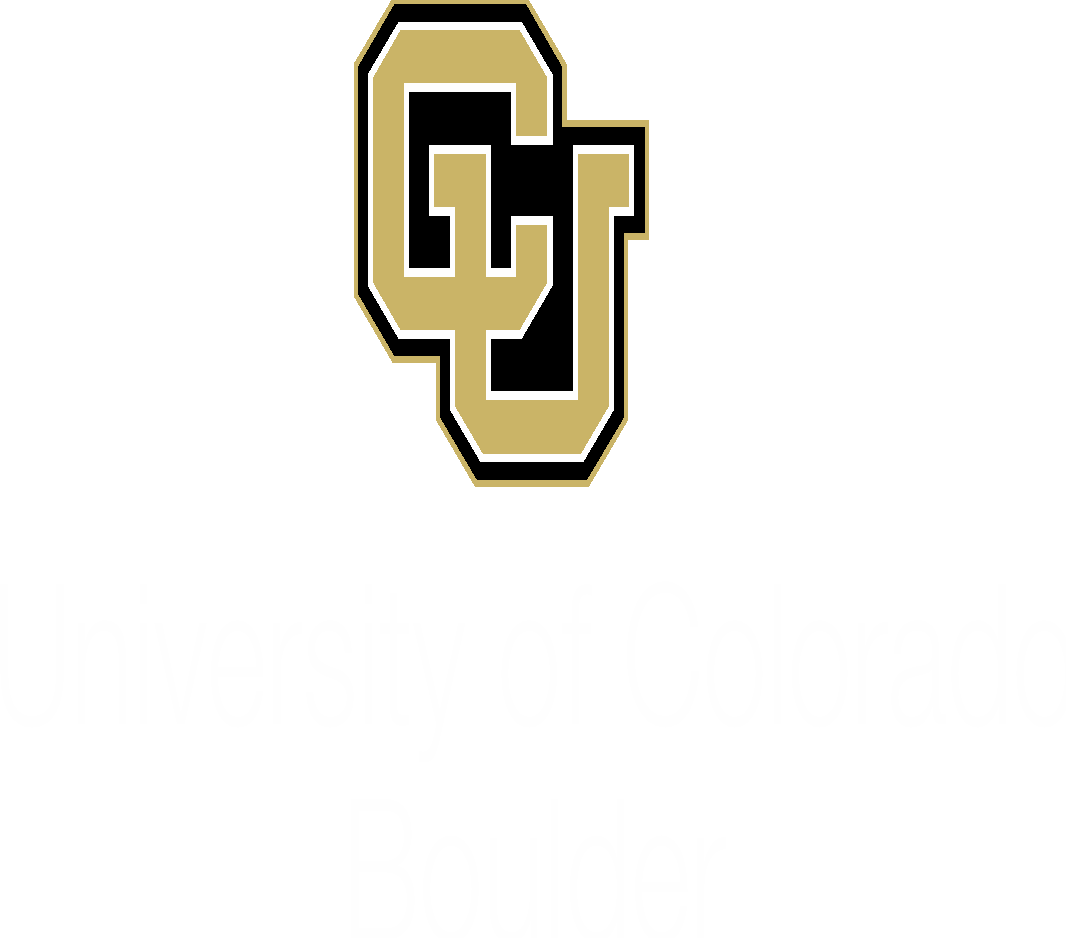 Aerodynamics - Backup
Appendix Slide
Objectives: CFD model verification
Mesh refinement can be seen
Total number of cells now 45,735
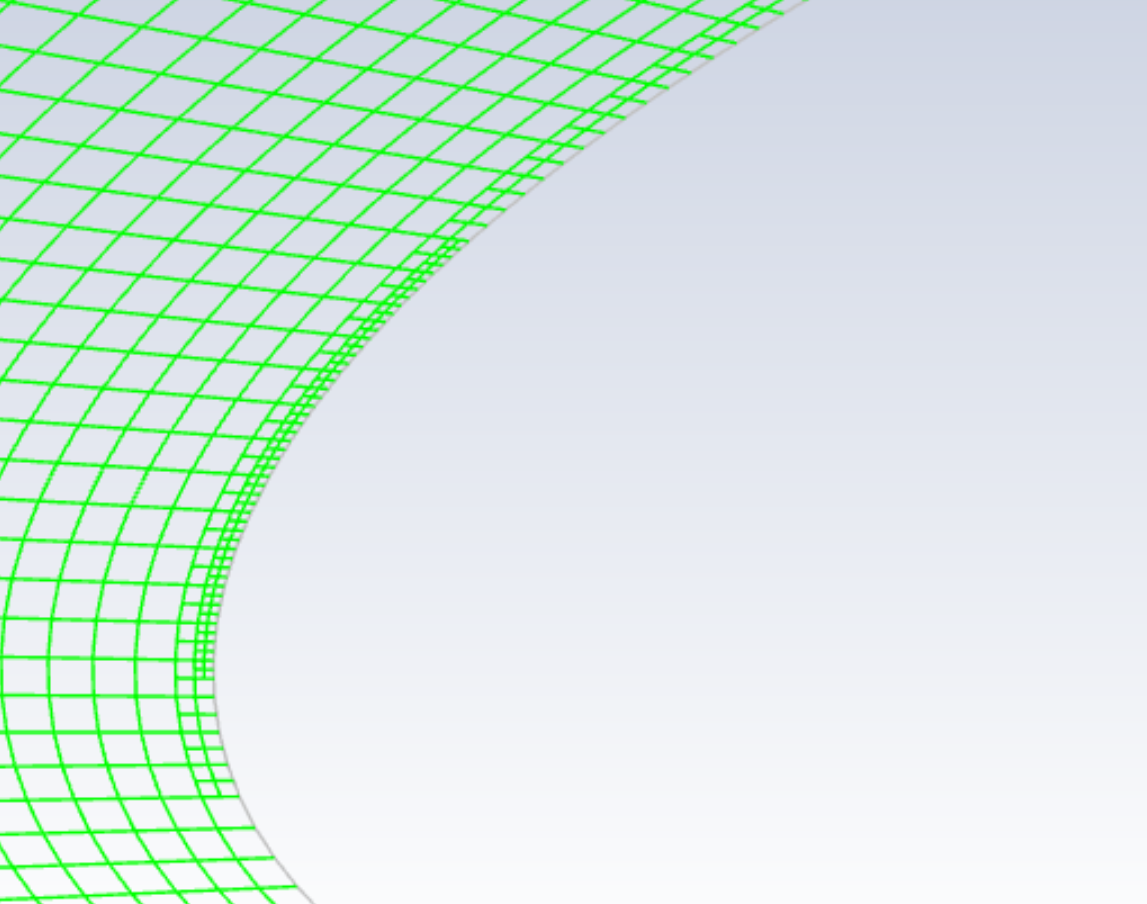 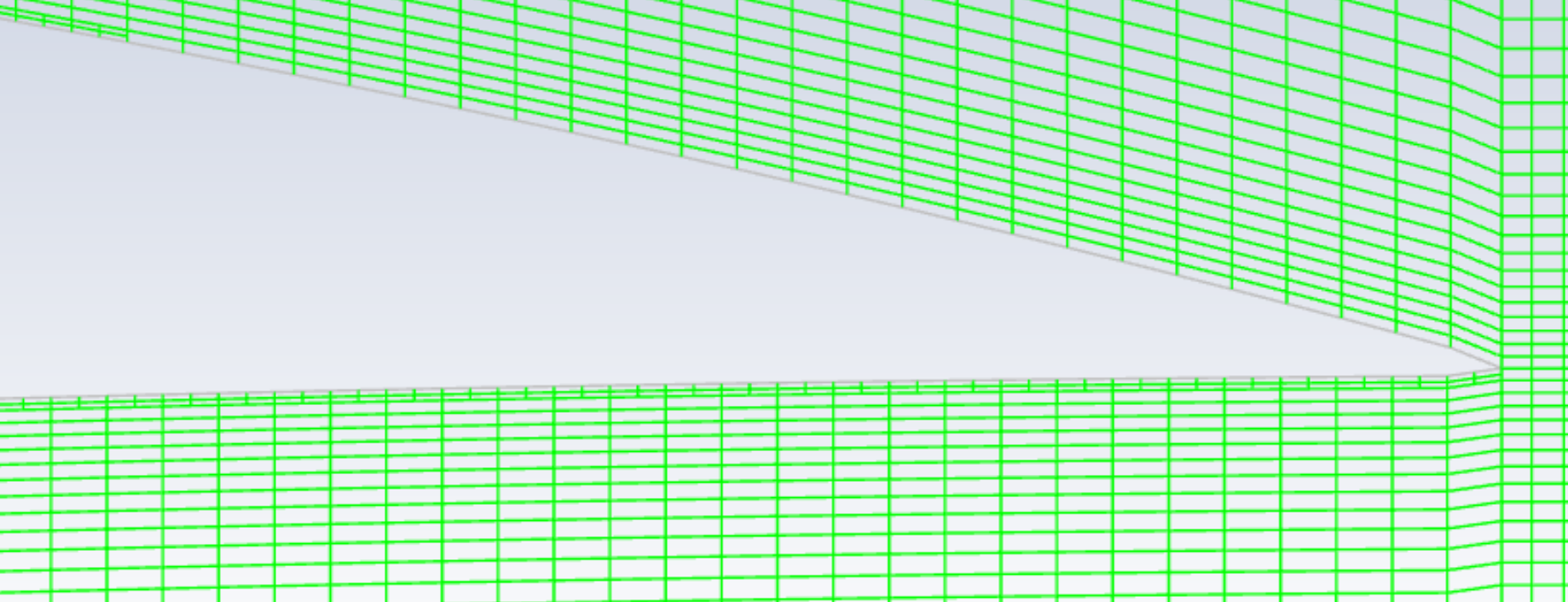 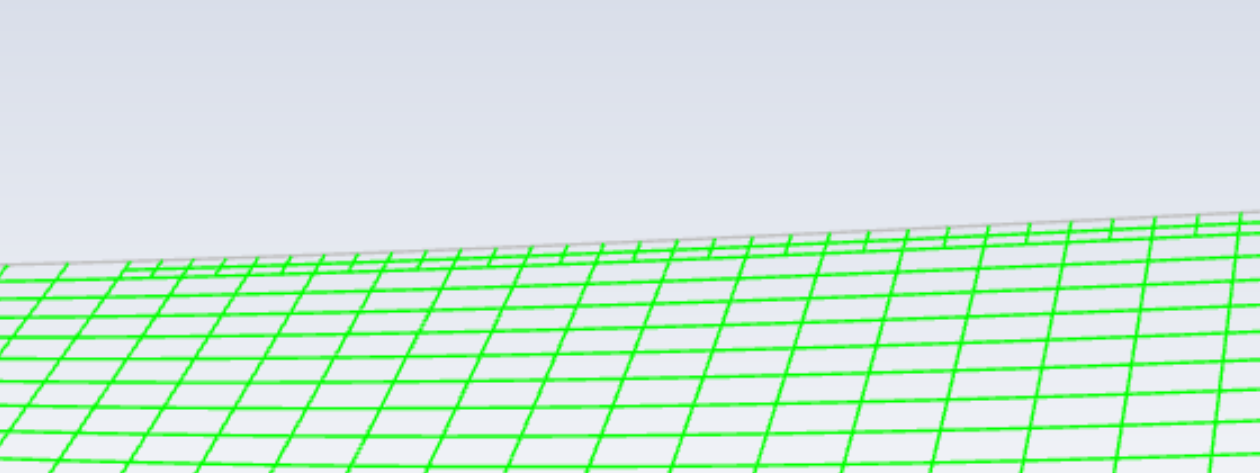 76
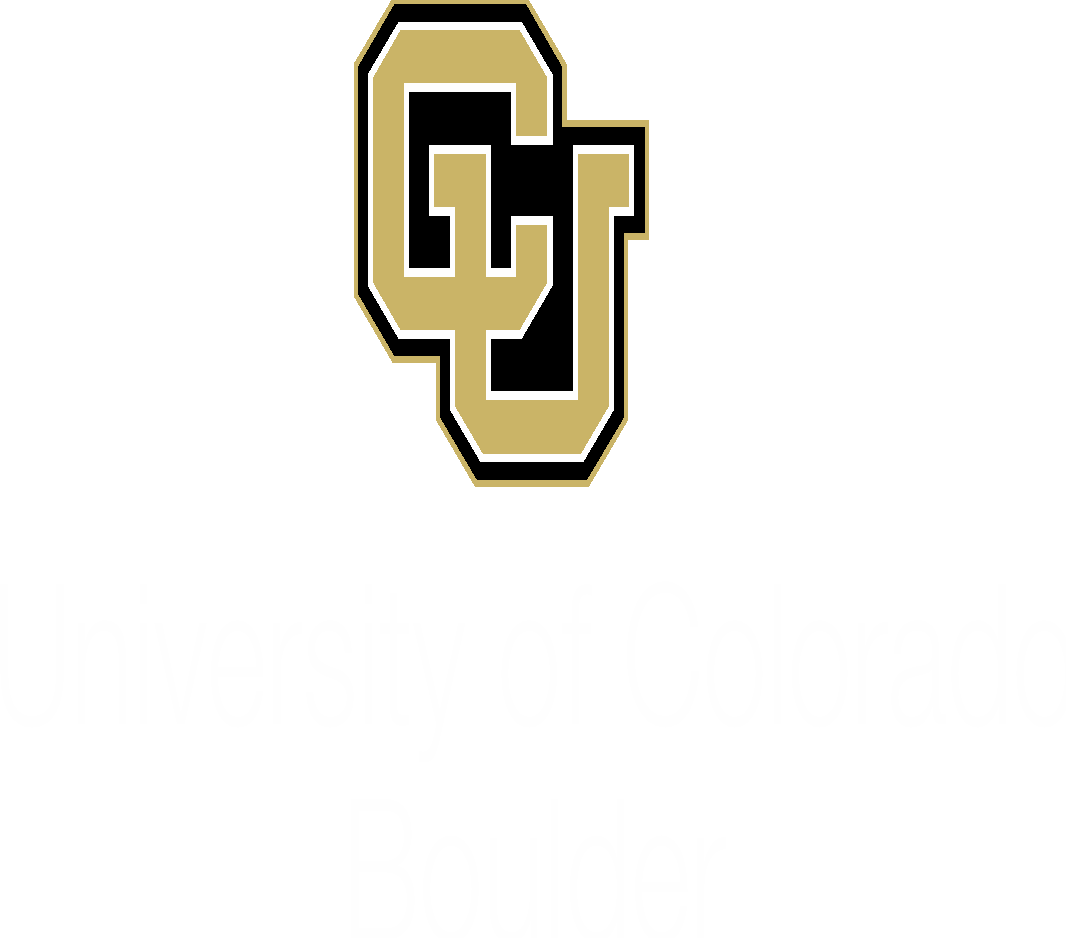 Aerodynamics - Backup
Appendix Slide
Objectives: CFD model verification
Resulting Y+ and Coefficient of Pressure distribution
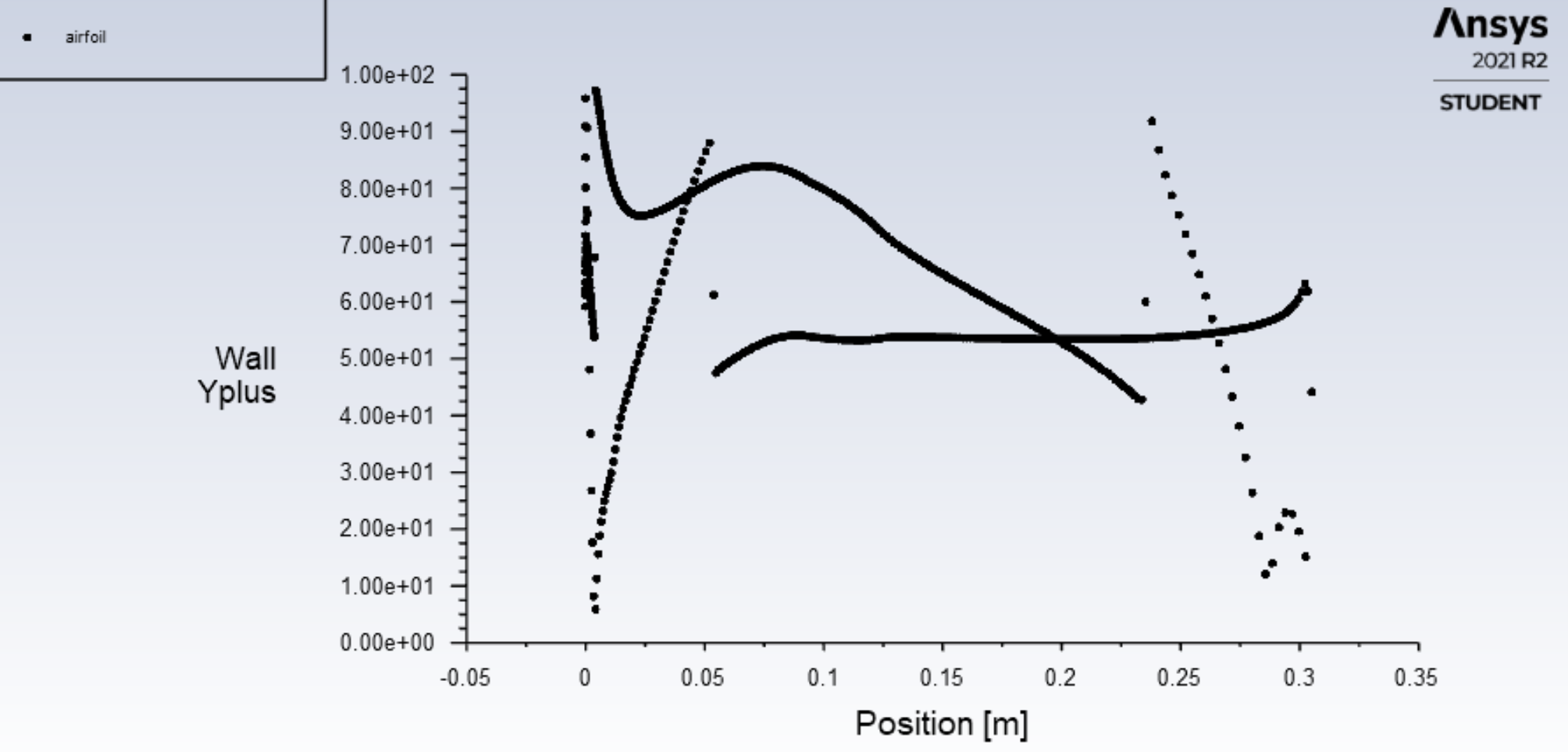 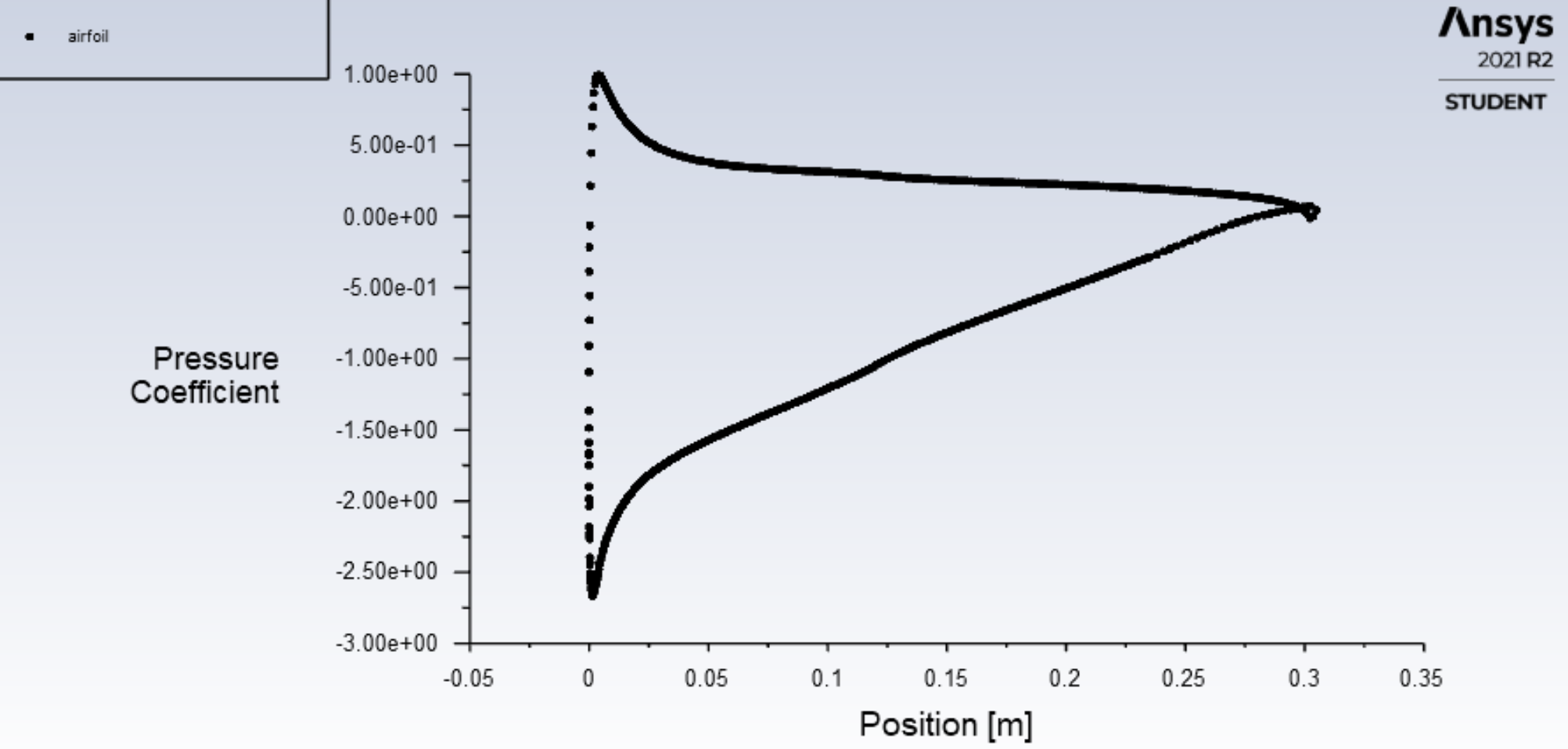 77
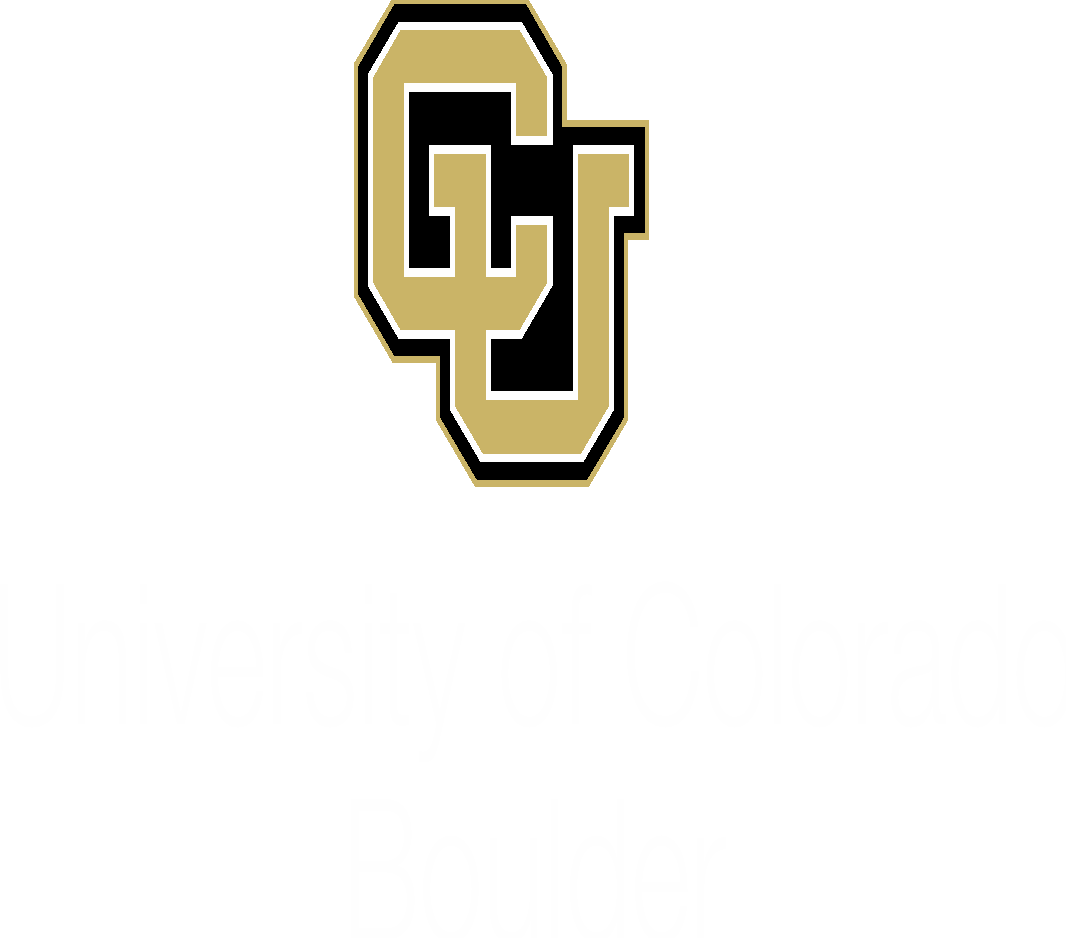 Verification and Validation - Aerodynamics - Backup
Aero - Wind Tunnel
Setup
3D printed model of wing scaled according to Reynold’s number
Use Smead Wind tunnel or TBD
78
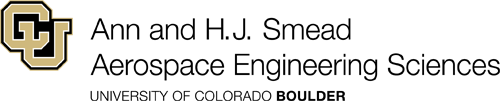 Propulsion - Backup
79
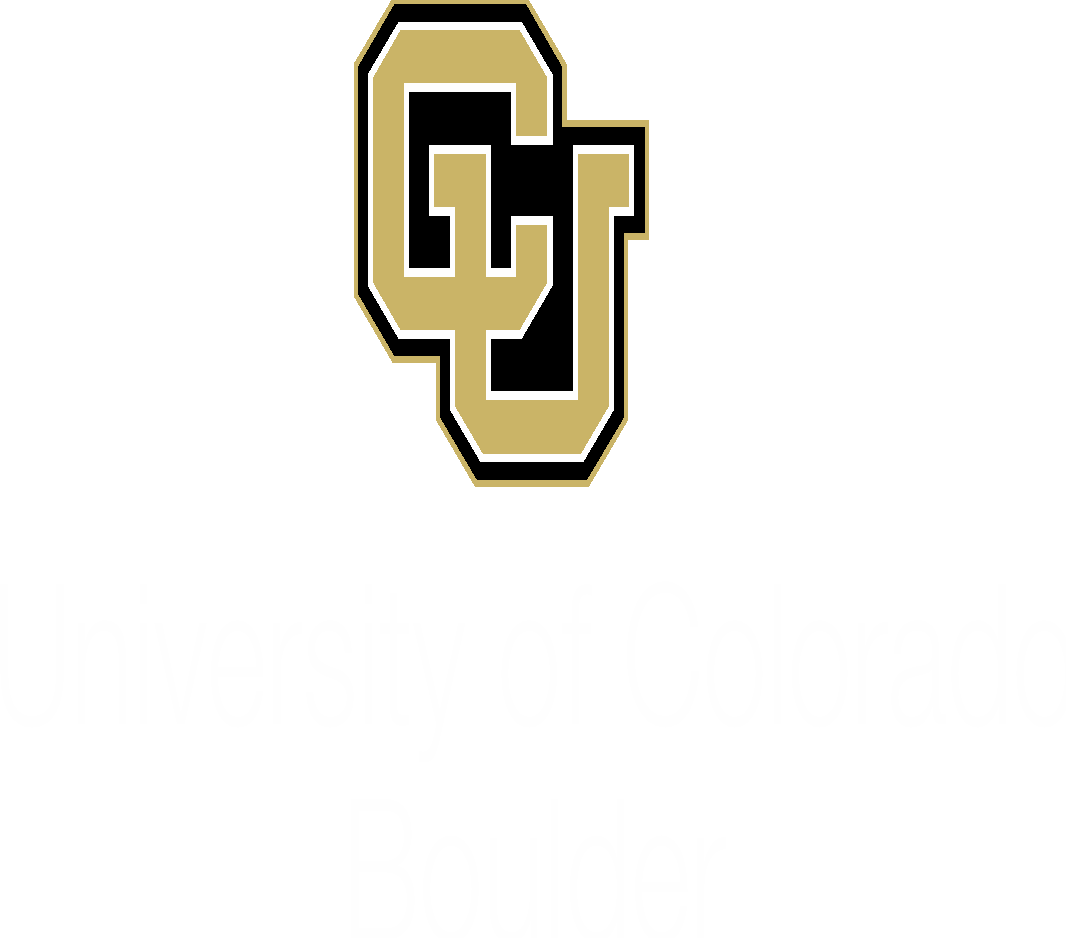 Propulsion - Backup
Appendix Slide
Motor Selection

Criteria:
Power
Thrust
Current Draw
Weight
Battery Needed
Size
Cost
80
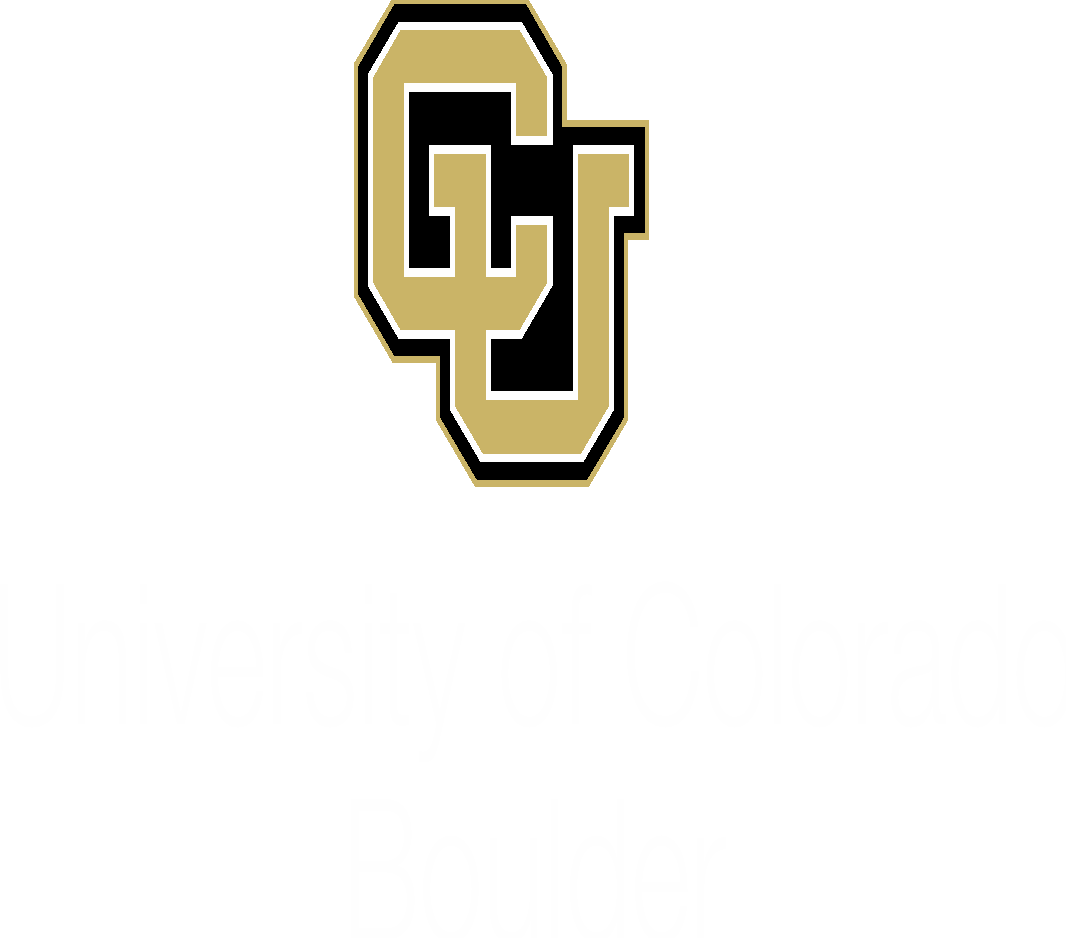 Propulsion: Max Endurance - Backup
Endurance Maximizing Velocity (Minimum Preq ) [1]
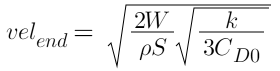 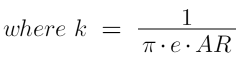 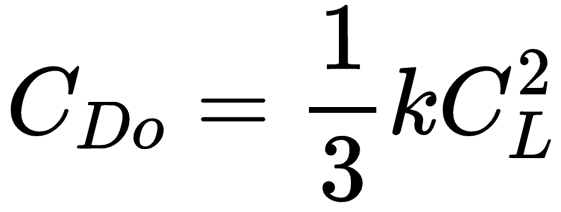 Coefficient of Lift (Lift = Weight) [2]
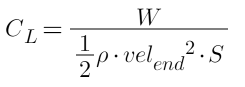 Thrust (Thrust = Drag) [1]
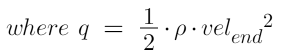 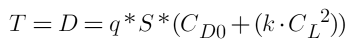 Power [2]
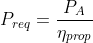 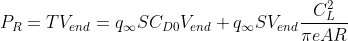 Endurance Flight satisfies  FR1
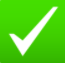 81
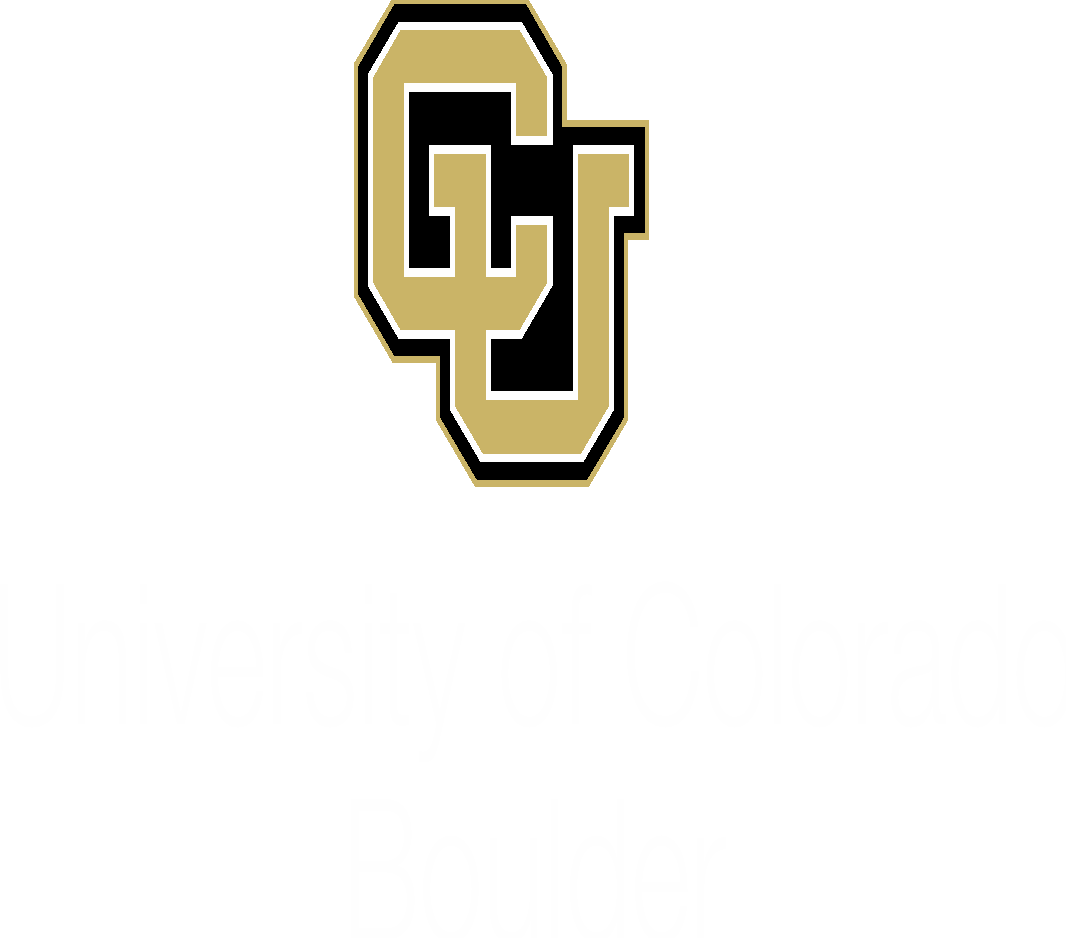 Design Requirement - Propulsion System Optimization
Levels of Success for Climbout: (measured from ground)
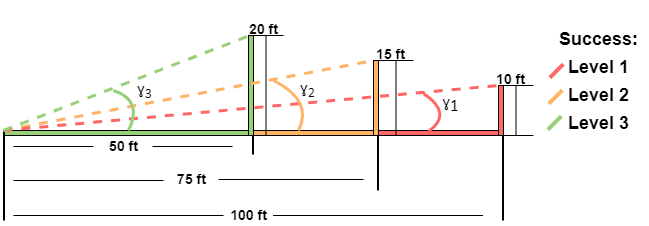 ɣ1 = 5.71°
ɣ2 = 11.3°
     ɣ3 = 21.8°**
**outside Small Angle Approx
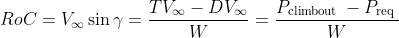 Rate of Climb (RoC) :
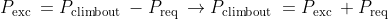 T
L
𝛼
θ
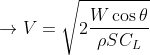 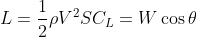 θ
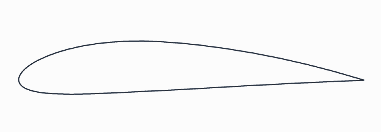 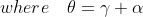 γ
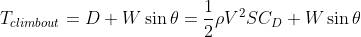 θ
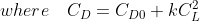 W
Satisfies Climbout FR3
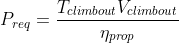 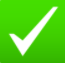 82
[Speaker Notes: FR3 is met if the thrust generated from propulsion system is greater than the model’s estimated required thrust for level 3 climbout.
FR1 is met if the thrust generated from the propulsion system is greater than the model’s estimated required thrust while simultaneously reducing current draw as much as possible. 
P_req = Power required for steady level unaccelerated flight]
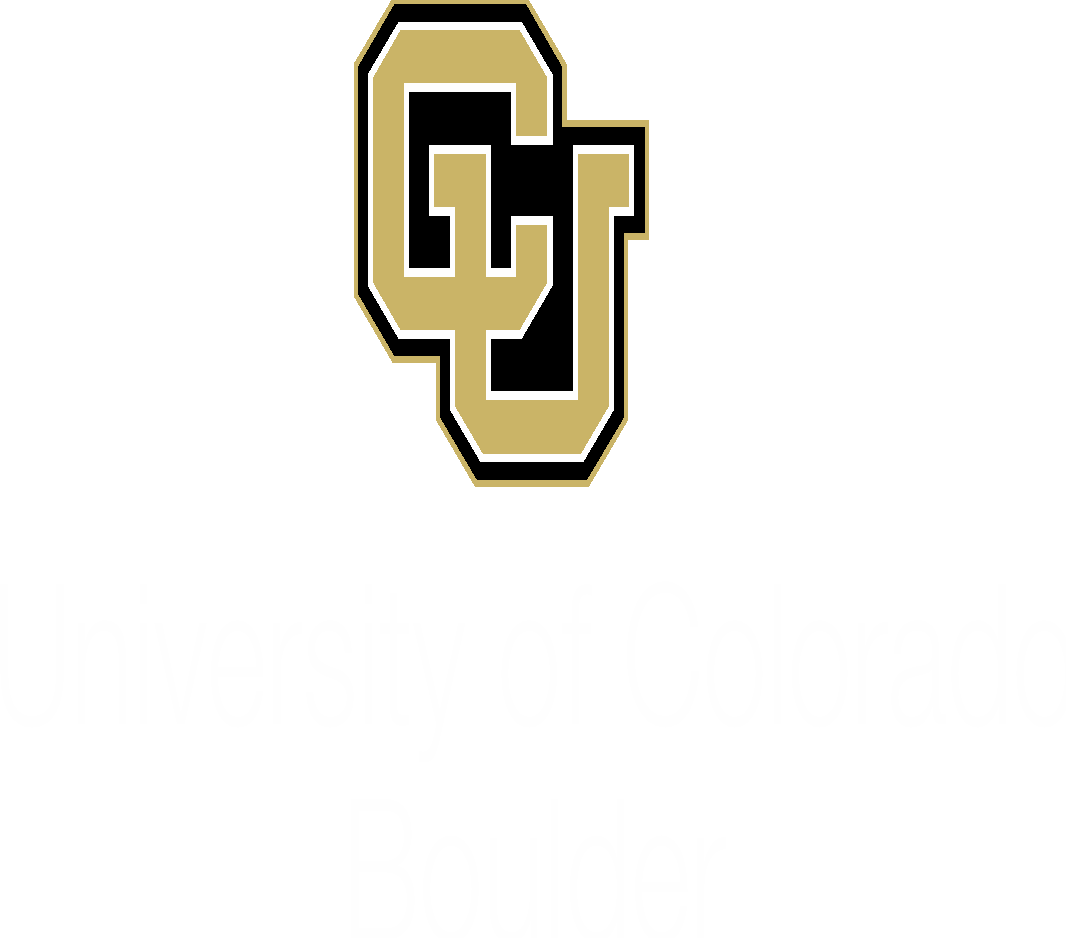 Propulsion: Headwind
Requirement for Headwind: 30 mph Headwind
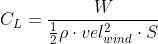 L
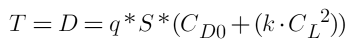 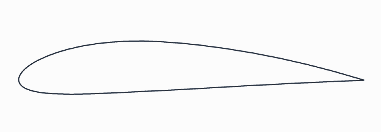 T
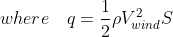 D
Vwind
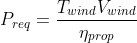 W
83
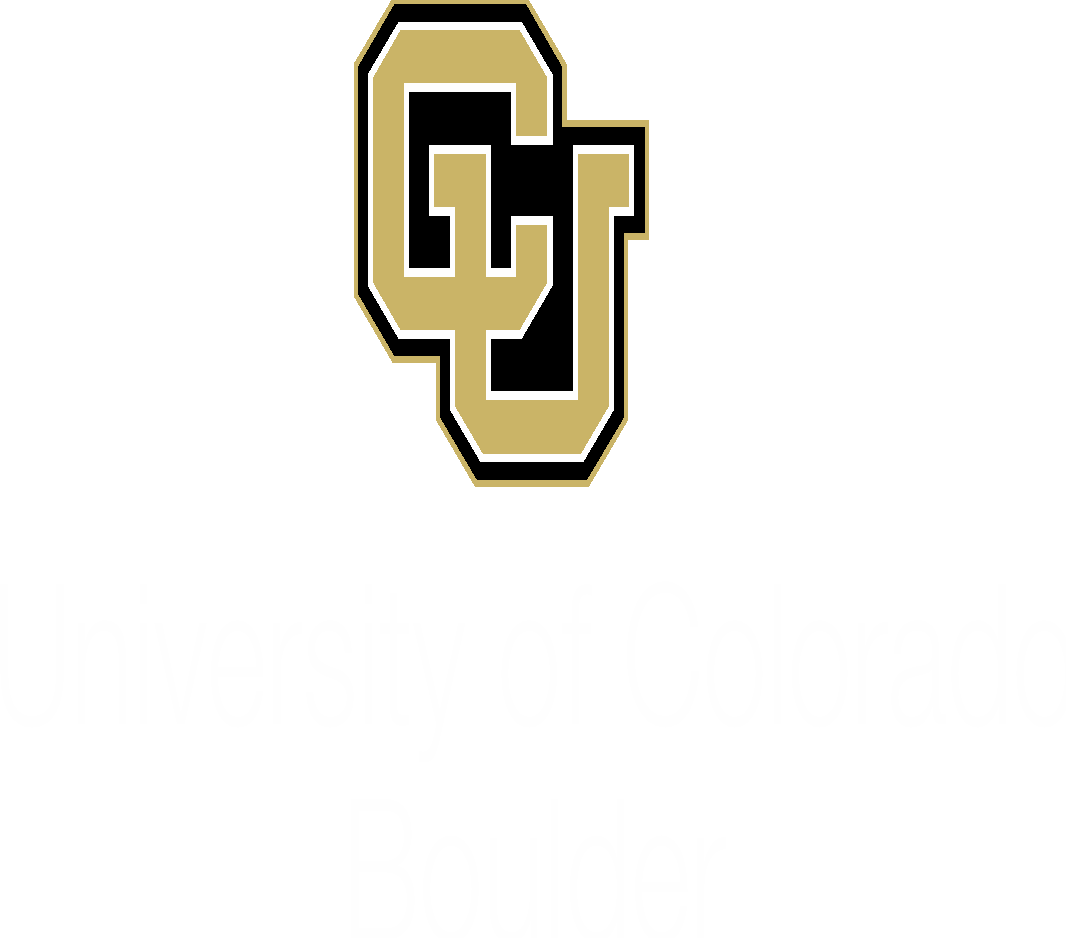 Propulsion
Appendix Slide
Motor Selection
T-Motor winner of down-selection process
Real-world problems
Scorpion a strong 2nd place
E-Flite is a valuable resource for testing
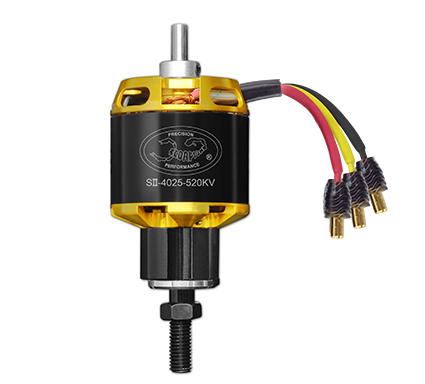 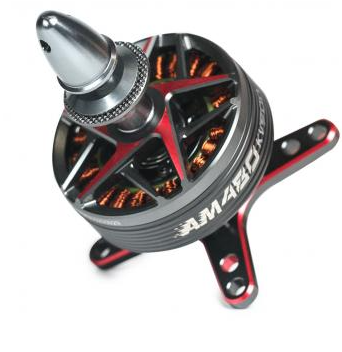 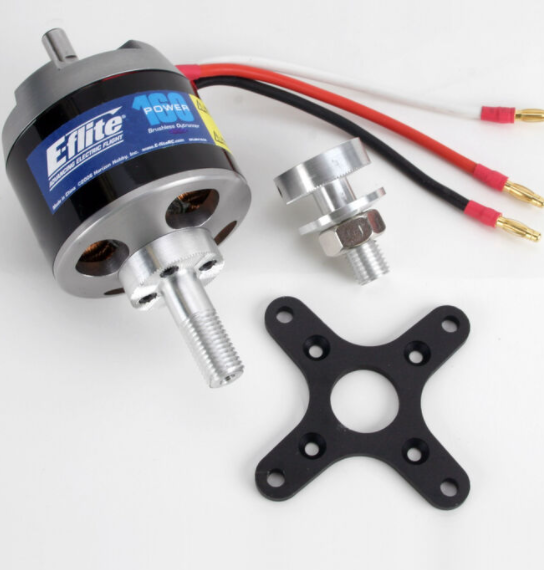 E-Flite 470KV
Scorpion SII-4025-520KV
T-Motor AM480 650KV
84
[Speaker Notes: A low Kv motor has more winds of thinner wire—it will carry more volts at fewer amps, produce higher torque, and swing a bigger prop. A high Kv motor has fewer winds of thicker wire that carry more amps at fewer volts and spin a smaller prop at high revolutions.]
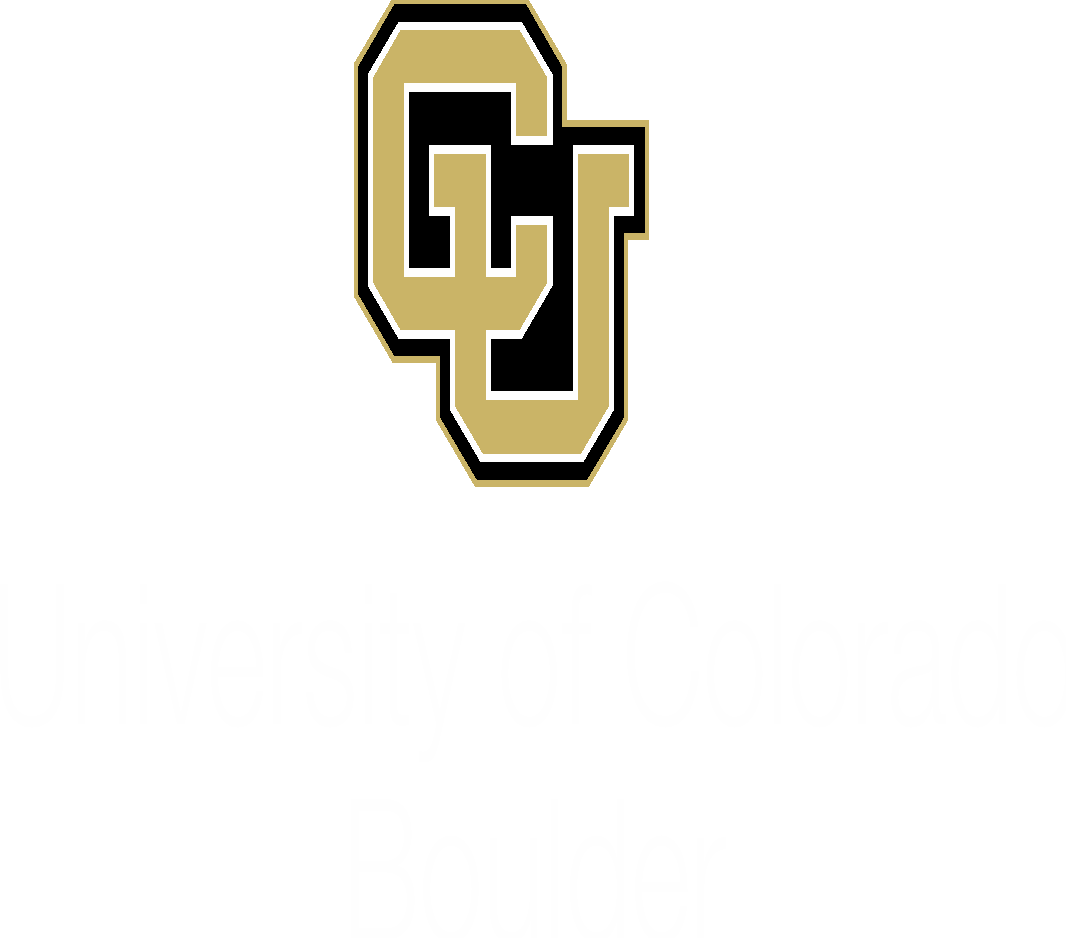 Propulsion - Backup
Appendix Slide
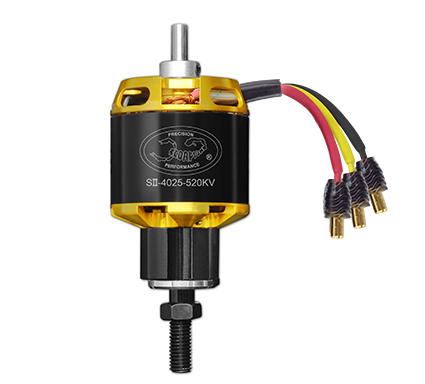 Scorpion Sll 520KV with 15x8E APC Propeller
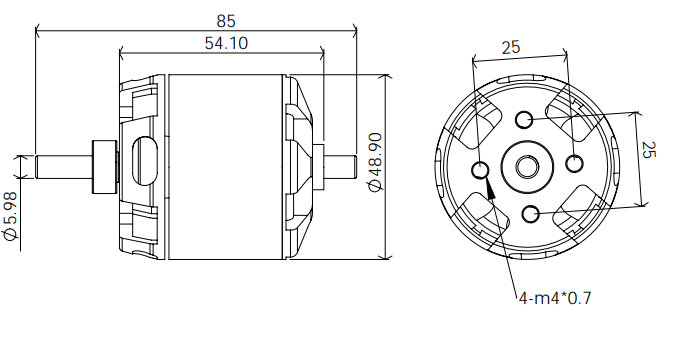 85
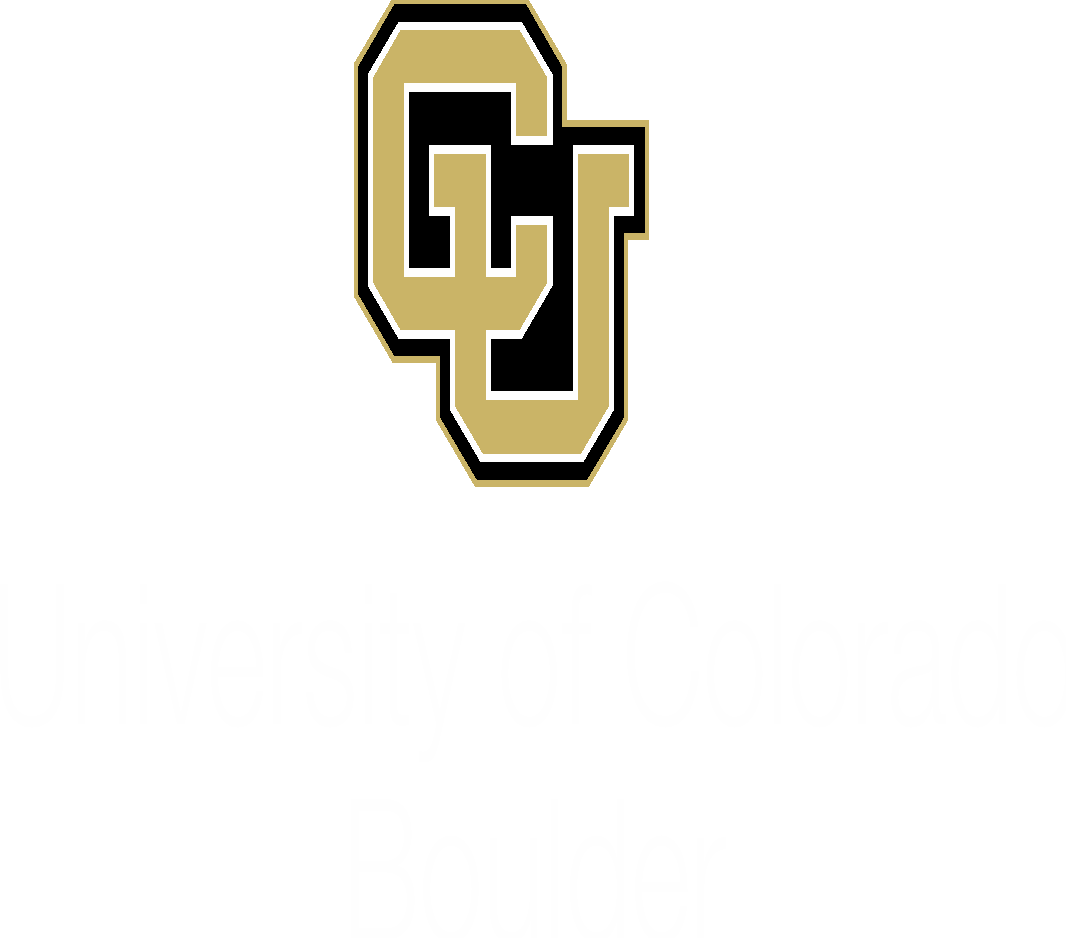 Propulsion - Backup
Appendix Slide
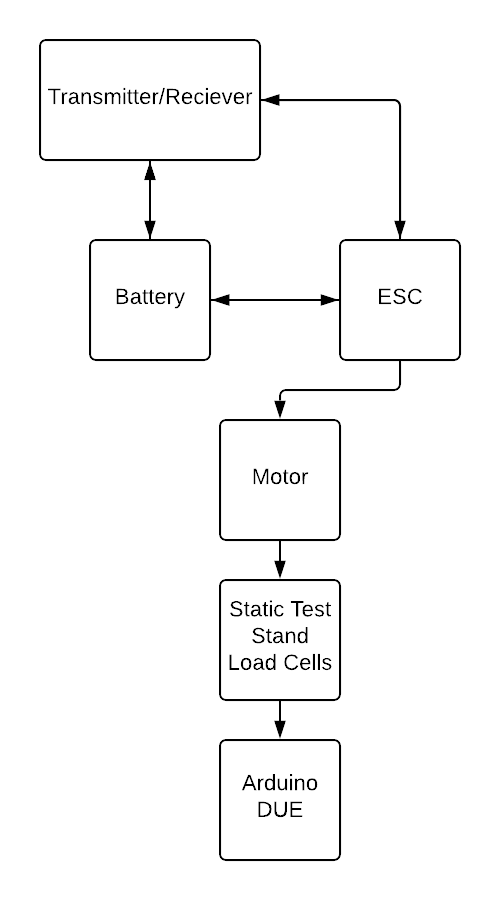 Static Testing 

Goal: Obtain quantitative data for thrust dependent of current draw and percent throttle as a means to validate motor specs and pick ideal propeller size
Motor
3D Printed Motor Mount
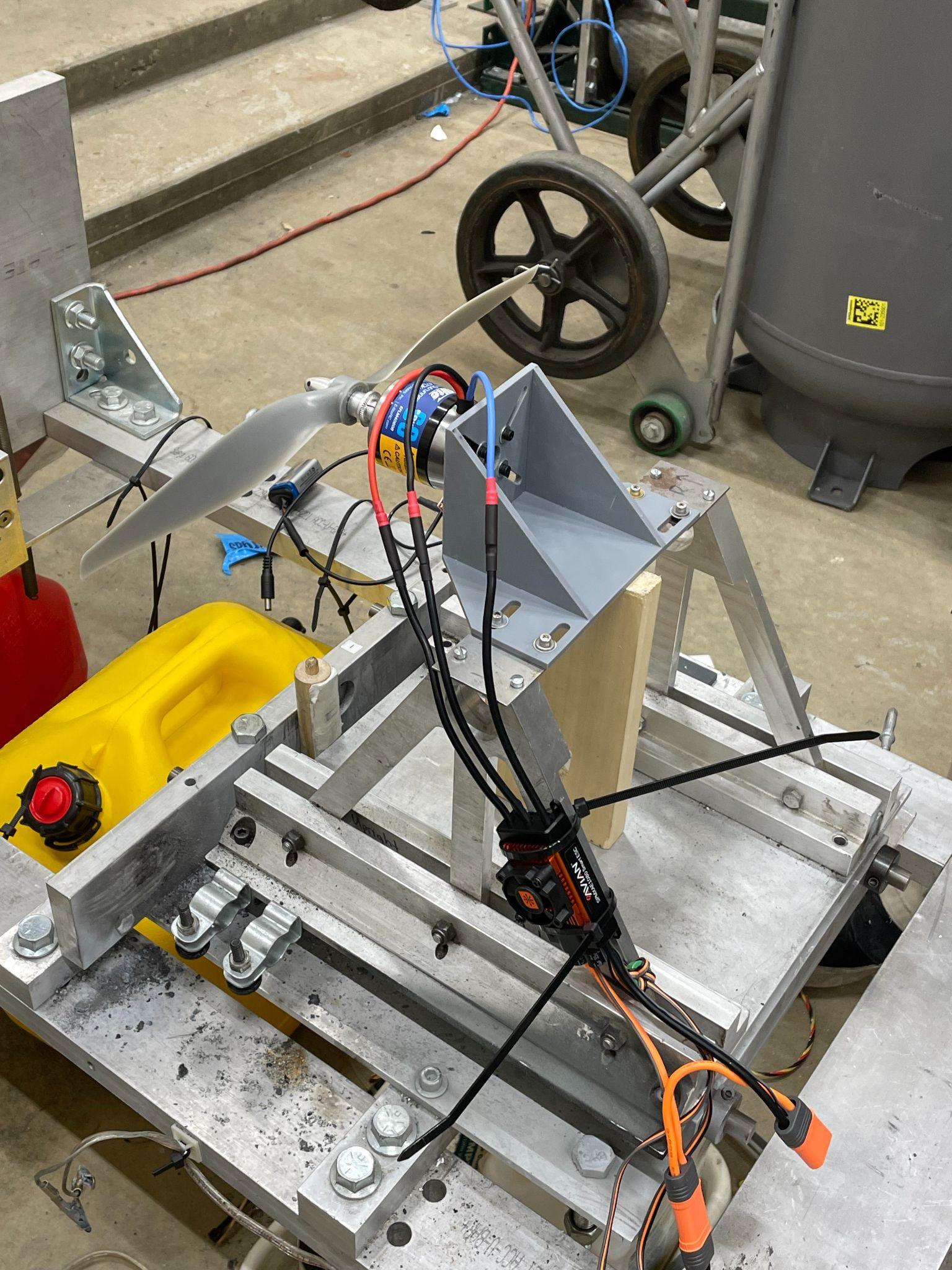 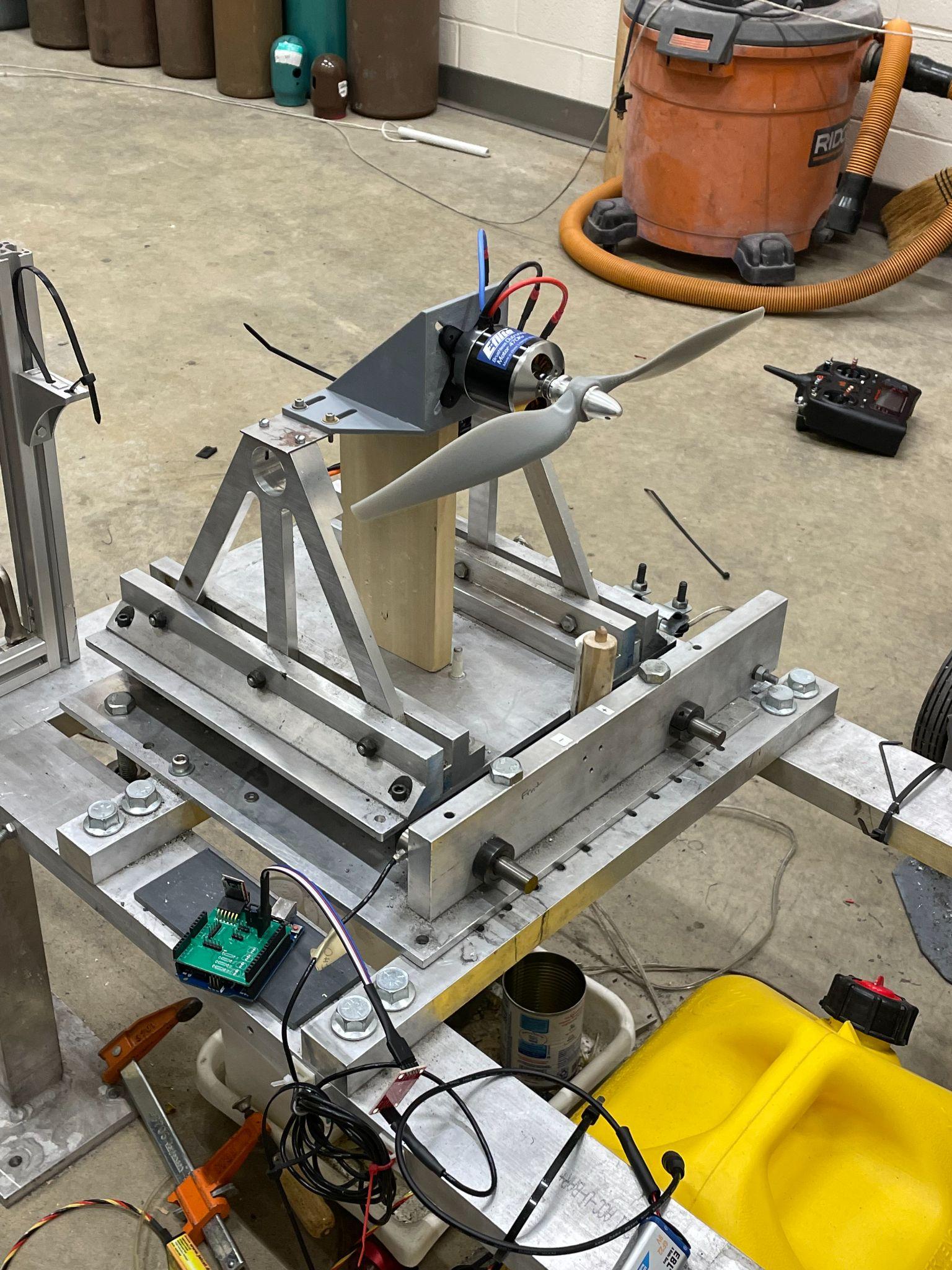 Load cell (½)
Arduino
ESC
86
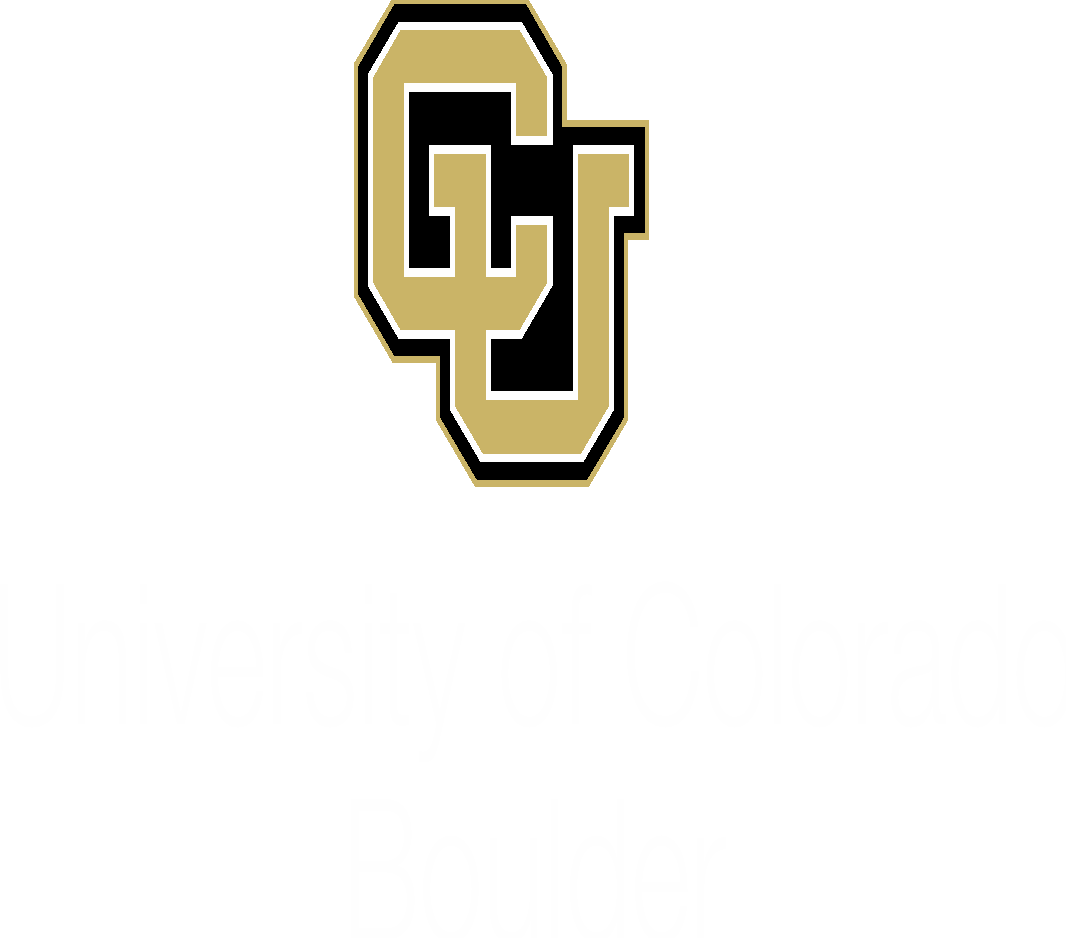 Propulsion - Backup
Appendix Slide
Static Testing
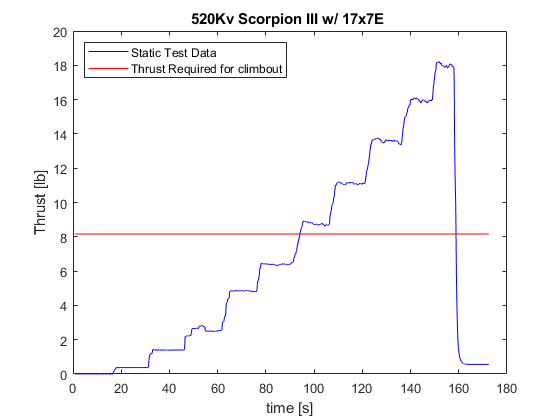 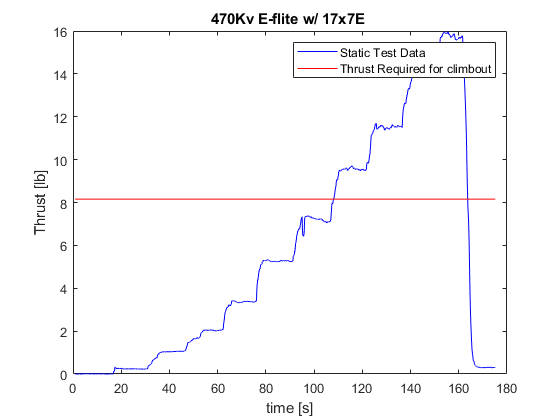 87
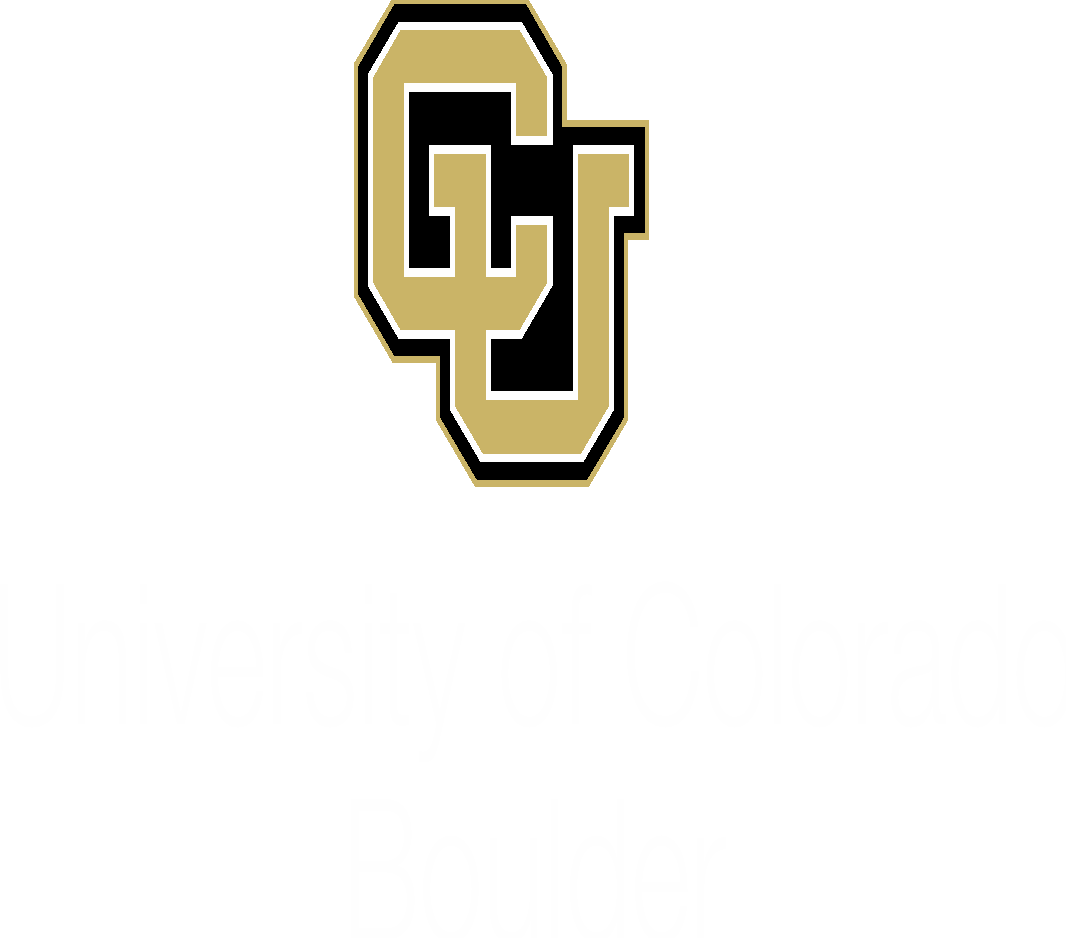 Propulsion - Backup
Appendix Slide
Static Testing
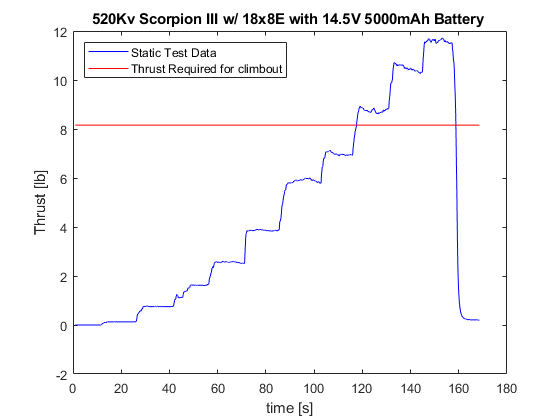 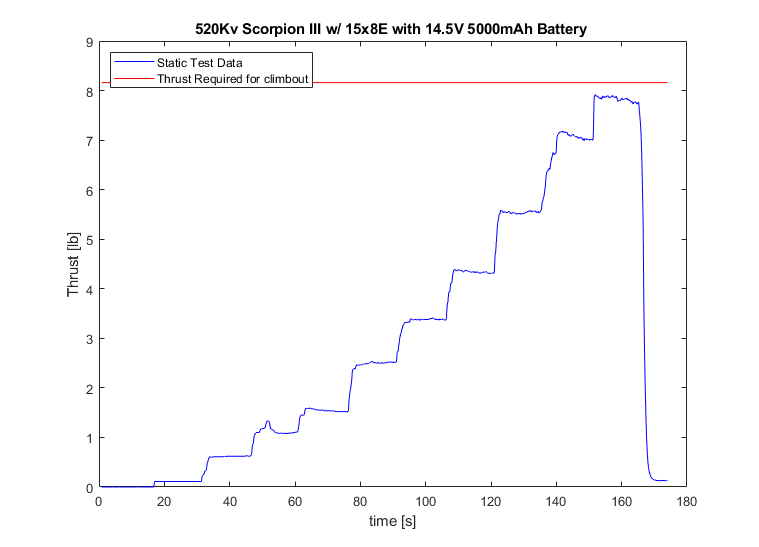 88
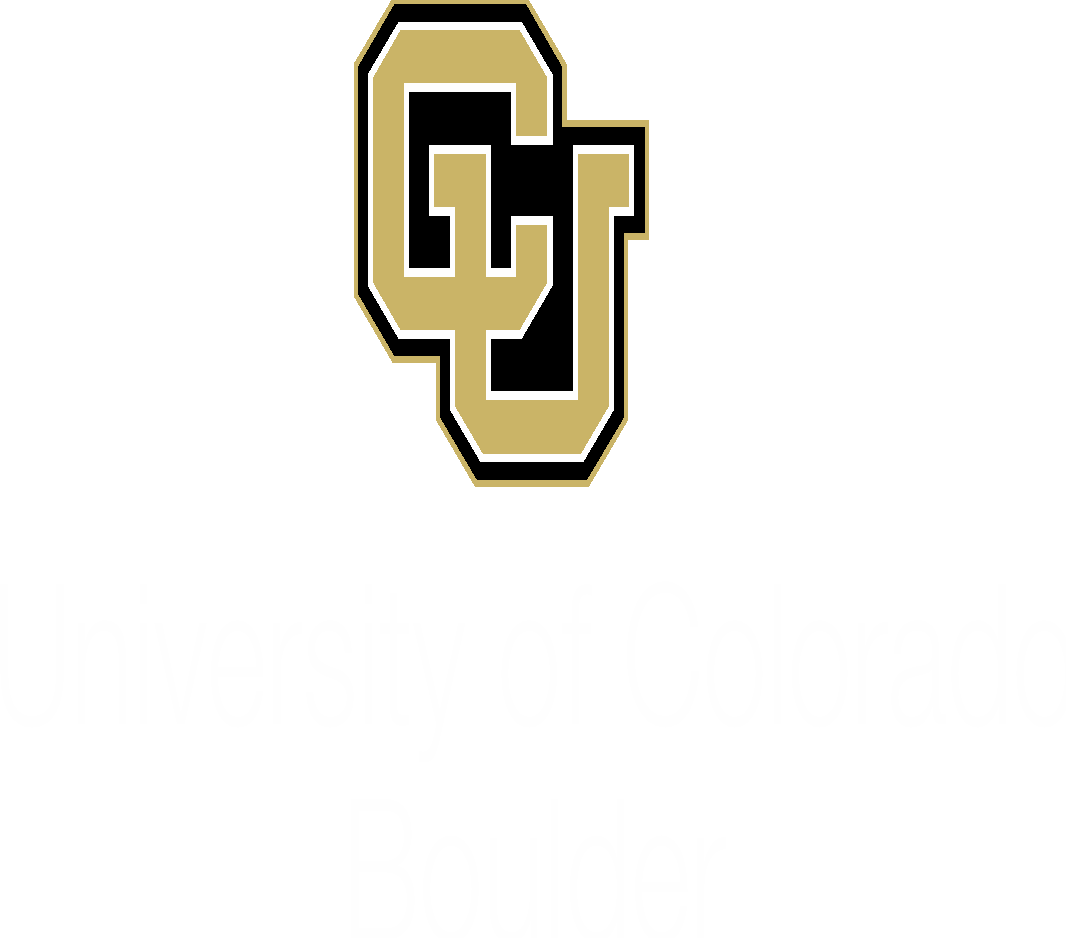 Propulsion - Backup
Appendix Slide
Thrust Vs. Amps Metrics
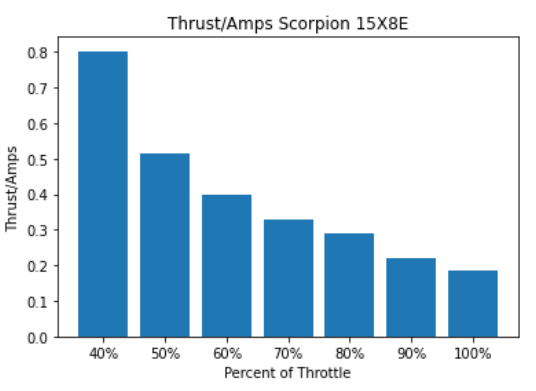 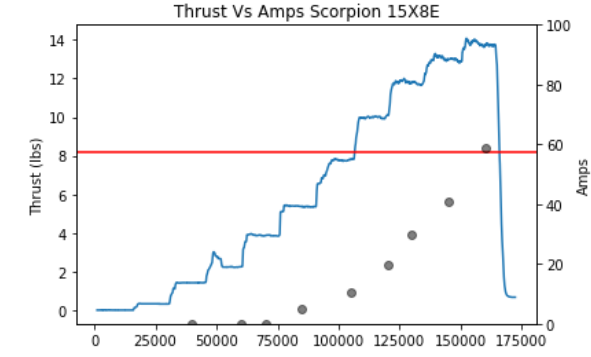 89
[Speaker Notes: This is data that is handed to team 1b]
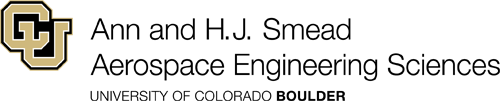 Electronics - Backup
90
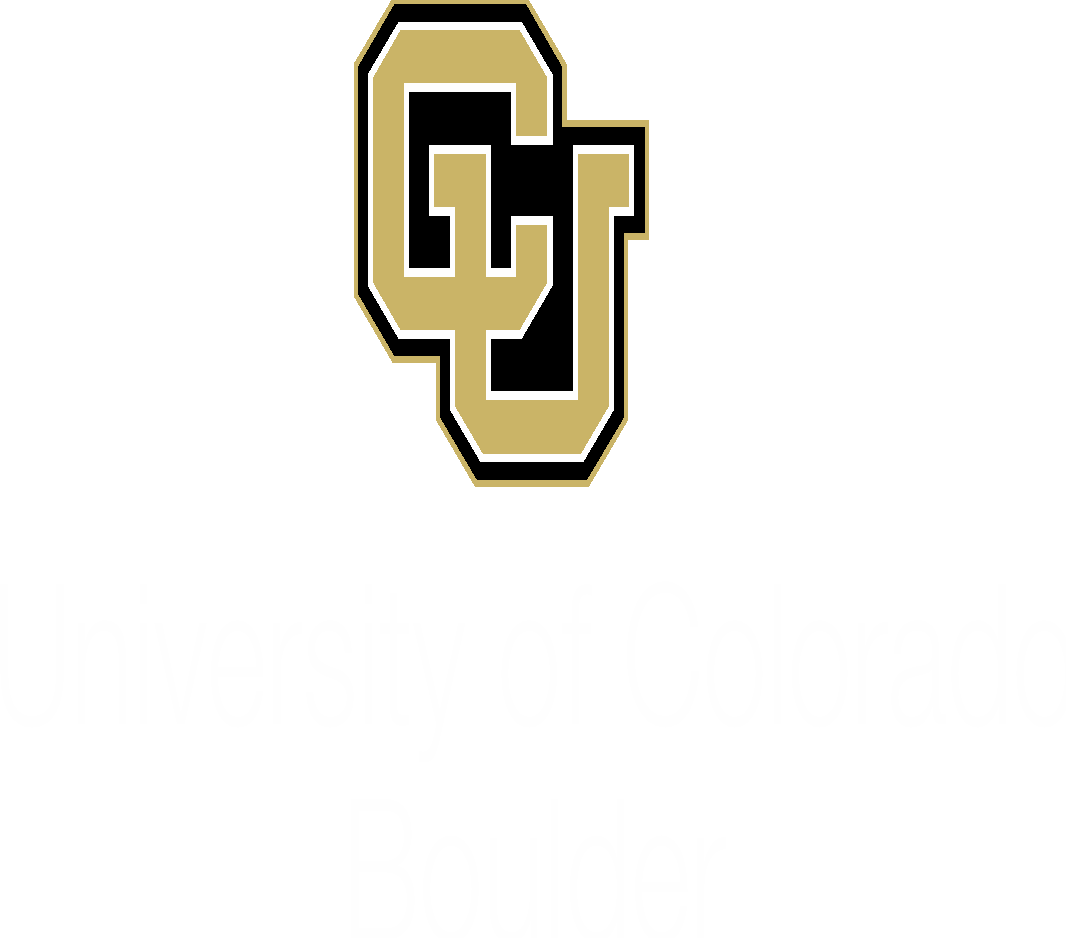 Electronics - Servo Selection (Assumptions) - Backup
Appendix Slide
Key Assumptions:
The induced forces on the control surface will be applied to the trailing edge
When servo is torquing, no jitters from the control surfaces will be experienced (i.e. equilibrium condition is satisfied)
Air density is set at sea level (𝝆SL = 1.225 kg/m3)
Control surface with largest area will drive calculations
AWing = 2 in. x 48 in. (modeled after Tempest Aircraft)
91
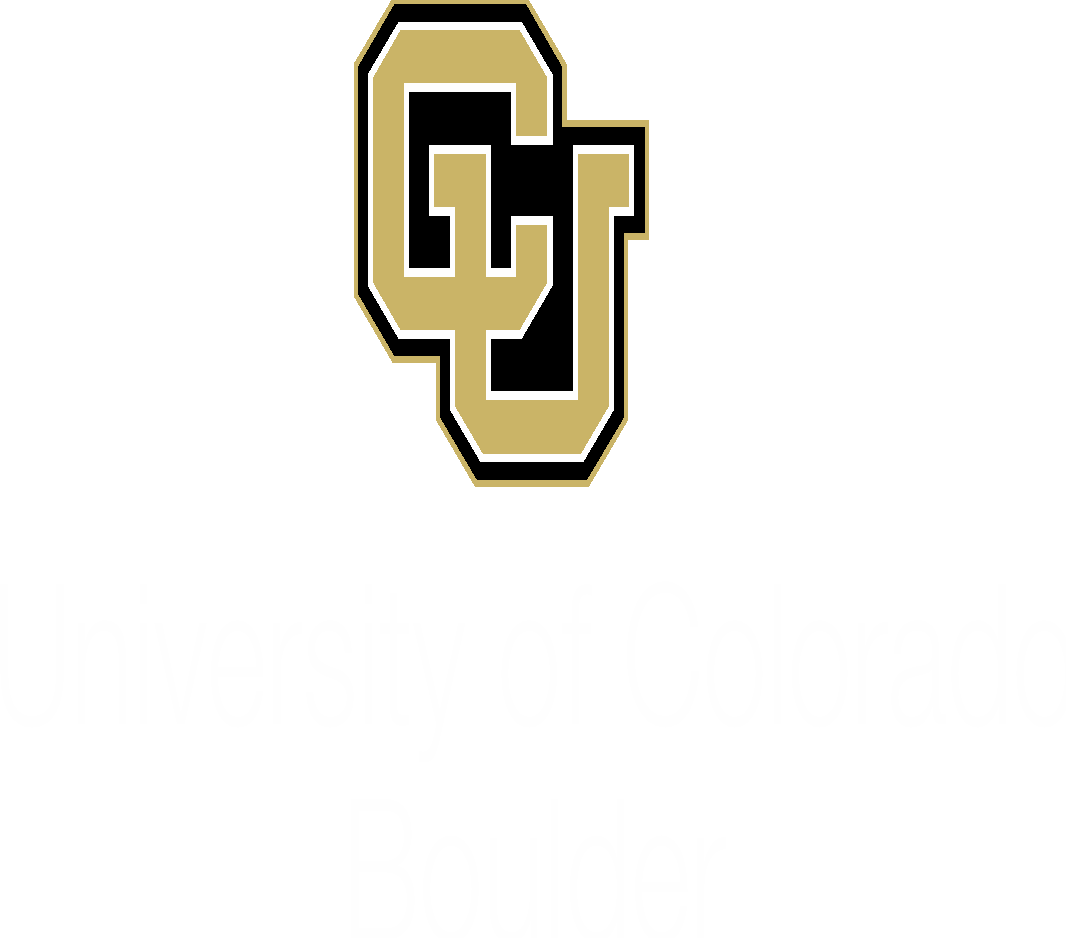 Electronics - Servo Selection (Assumptions) - Backup
Appendix Slide
Appended Assumptions:
Aircraft will experience Incompressible Flow
Reynolds Number = 1✕ 105
Wing geometry of NACA 4412 airfoil
Airfoil experiences total velocity of Vtotal = 25.144 m/s
Average chord length, c̅ = 8 in = 0.2032 m
Control surface is hinged at 75% of wing chord
92
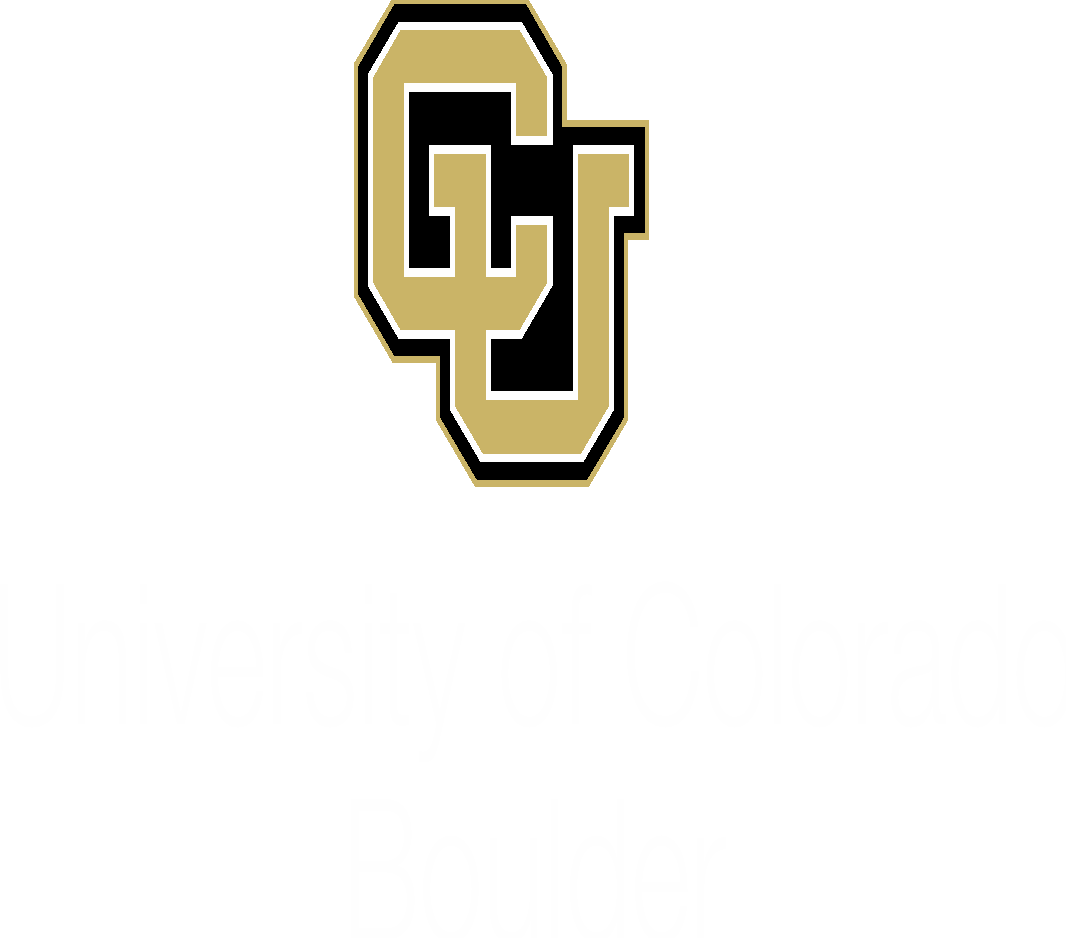 Electronics - Payload
Appendix Slide
LILY GO T-BEAM:
Portable Long Range Radios
18650 Battery: 72 hours of power
Multiple frequencies available 
433/868/915 Mhz
GPS Capable
Weight: 82.2g (2.82 oz)
Working Temp: -40℃ + 85℃
Cost Effective: $40 per radio
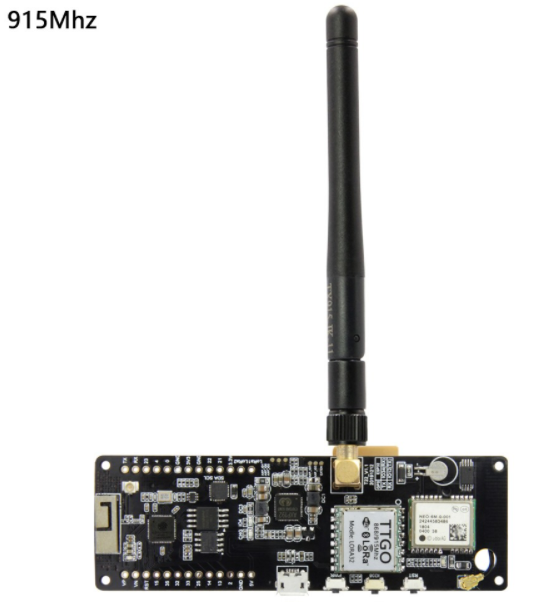 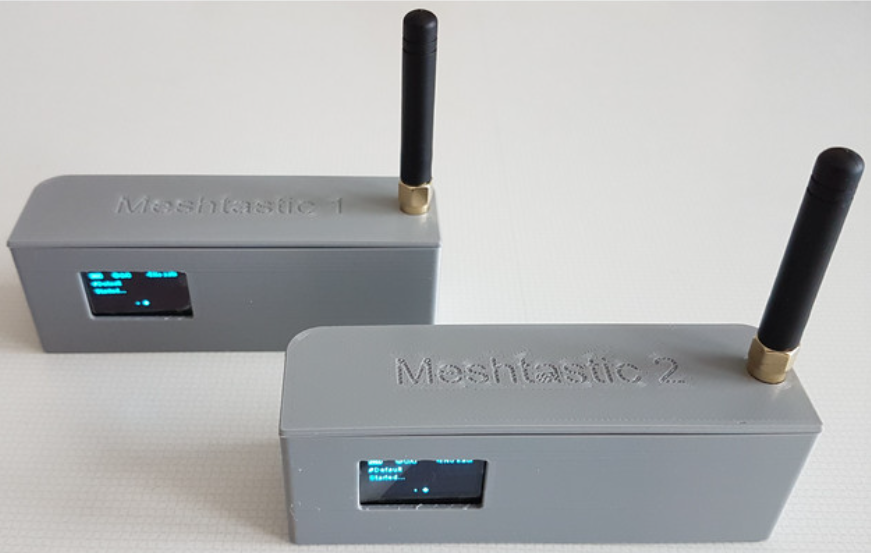 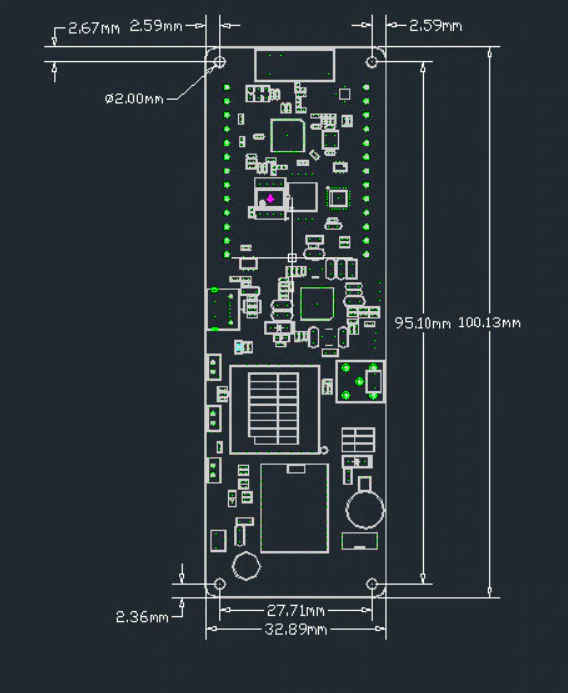 93
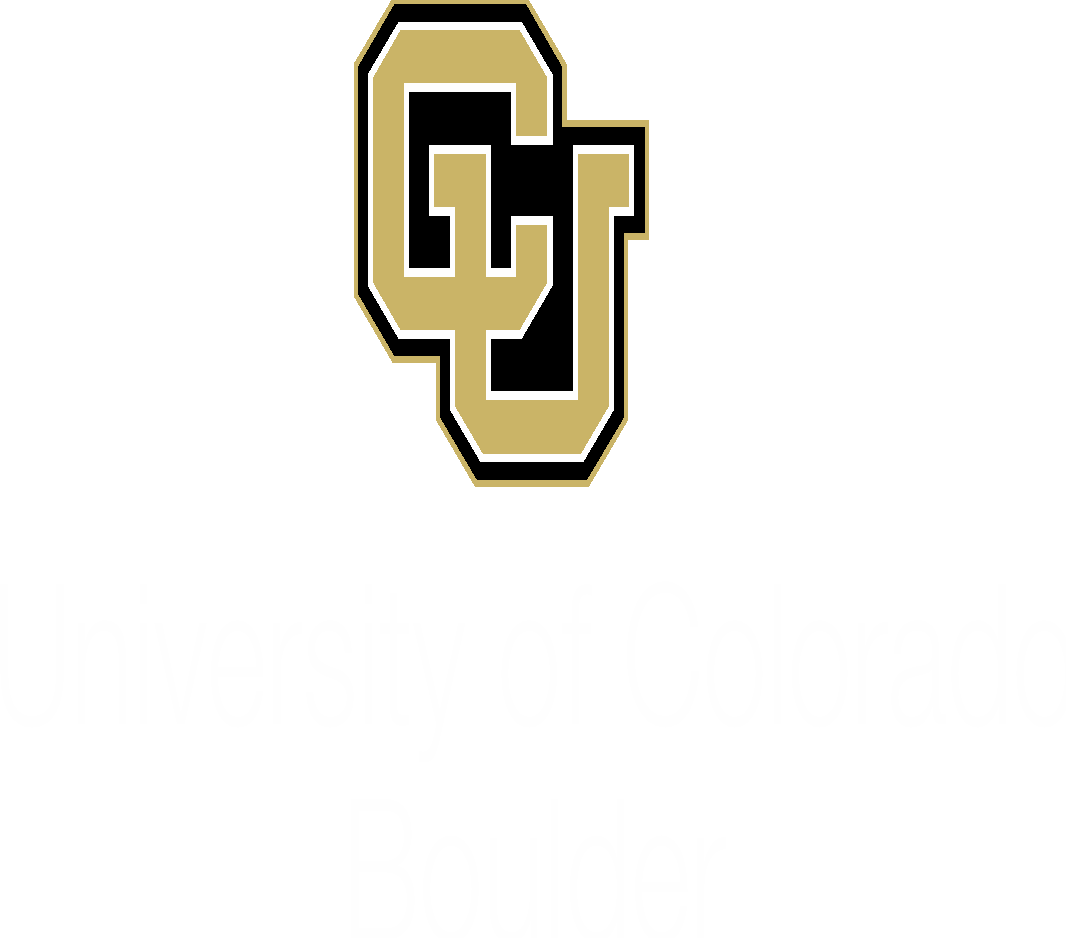 Electronics - Servo Selection (Torque Calculations) - Backup
Appendix Slide
Hinge Moment/Span:
 

-0.1672 Nm/span 
-0.1698 Nm = -24.05 oz-in.

Selected Servo Properties:
Factor of Safety (FoS) = 2
Thin design
Lightweight
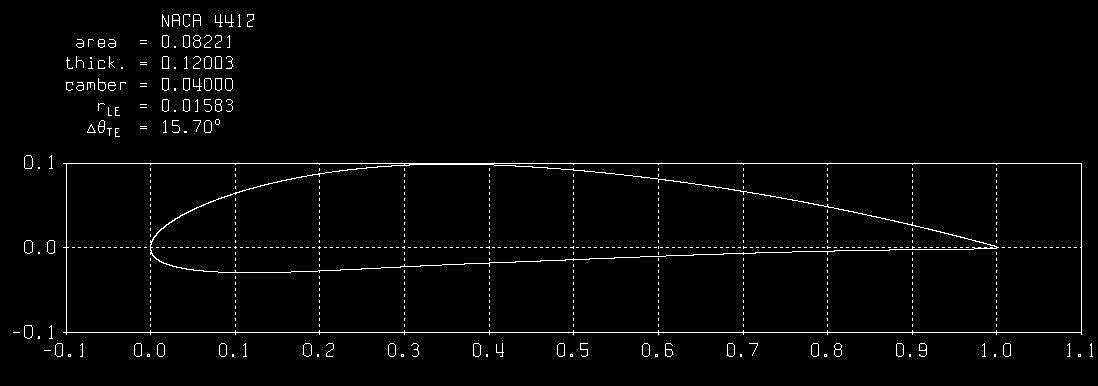 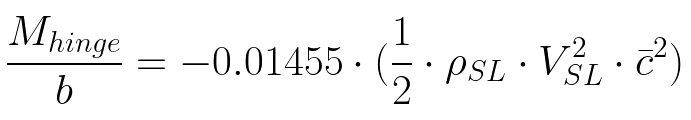 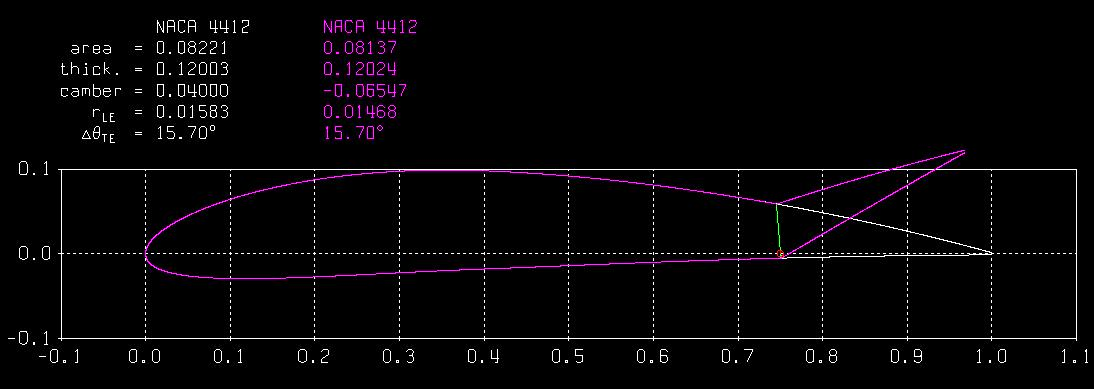 94
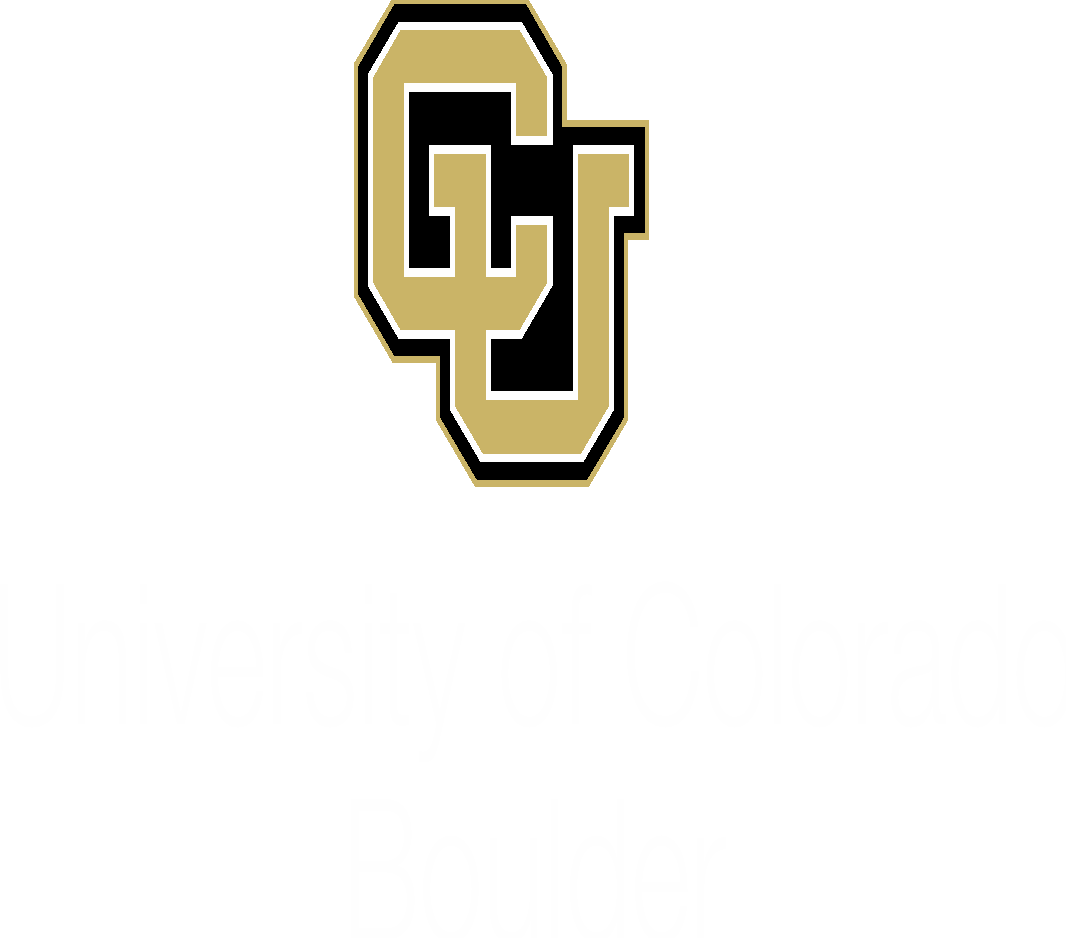 Verification and Validation - Electronics / Servos - Backup
Servo Parameters
Vcruise = 16.4 m/s
Max Gust Speed = 9.144 m/s
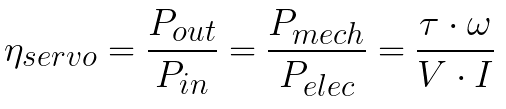 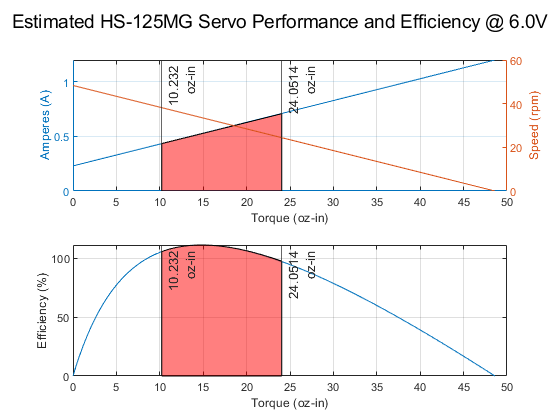 95
[Speaker Notes: How we cave man eliminated it without being able to quantify]
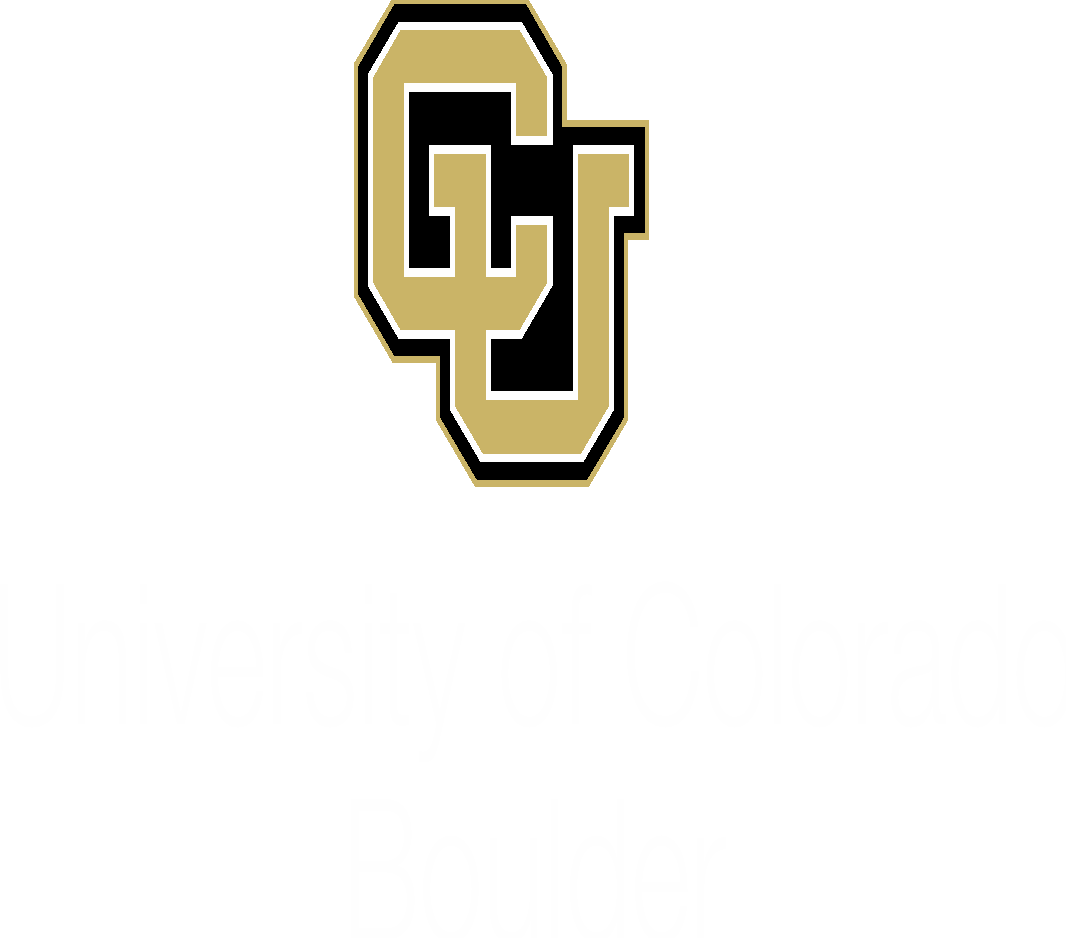 Li-Po vs Li-Ion Batteries - Backup
Appendix Slide
Li-Po Batteries
Li-Ion Batteries
Cons:
Pros:
Pros:
Cons:
Lower profile
Higher cost
No built in protection
Higher power density
Longer lifespan
Low power density
Shorter lifespan
Less likely to overheat
Pre assembled units
Known overheating issues
Requires additional manufacturing
Customizable
Voltage
Current
Capacity
96
[Speaker Notes: Appendix]
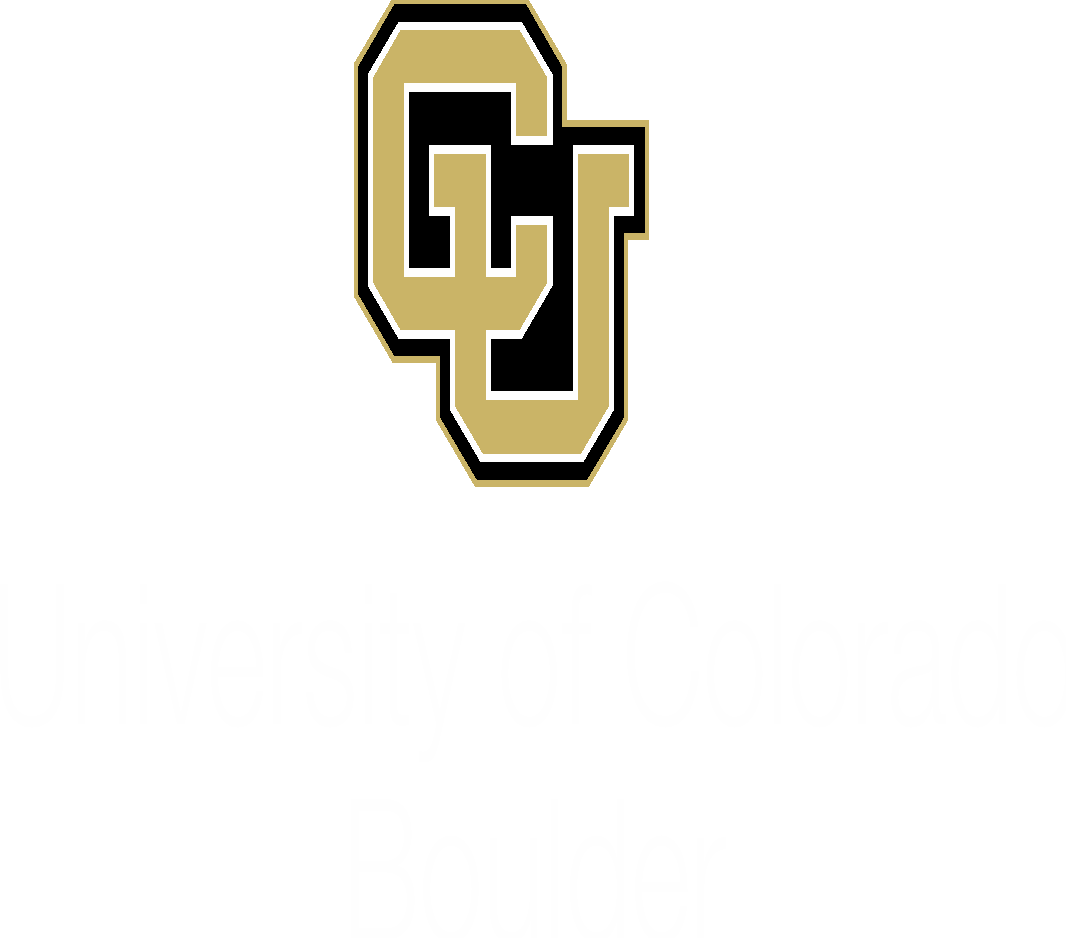 Li-Ion Trades - Backup
Appendix Slide
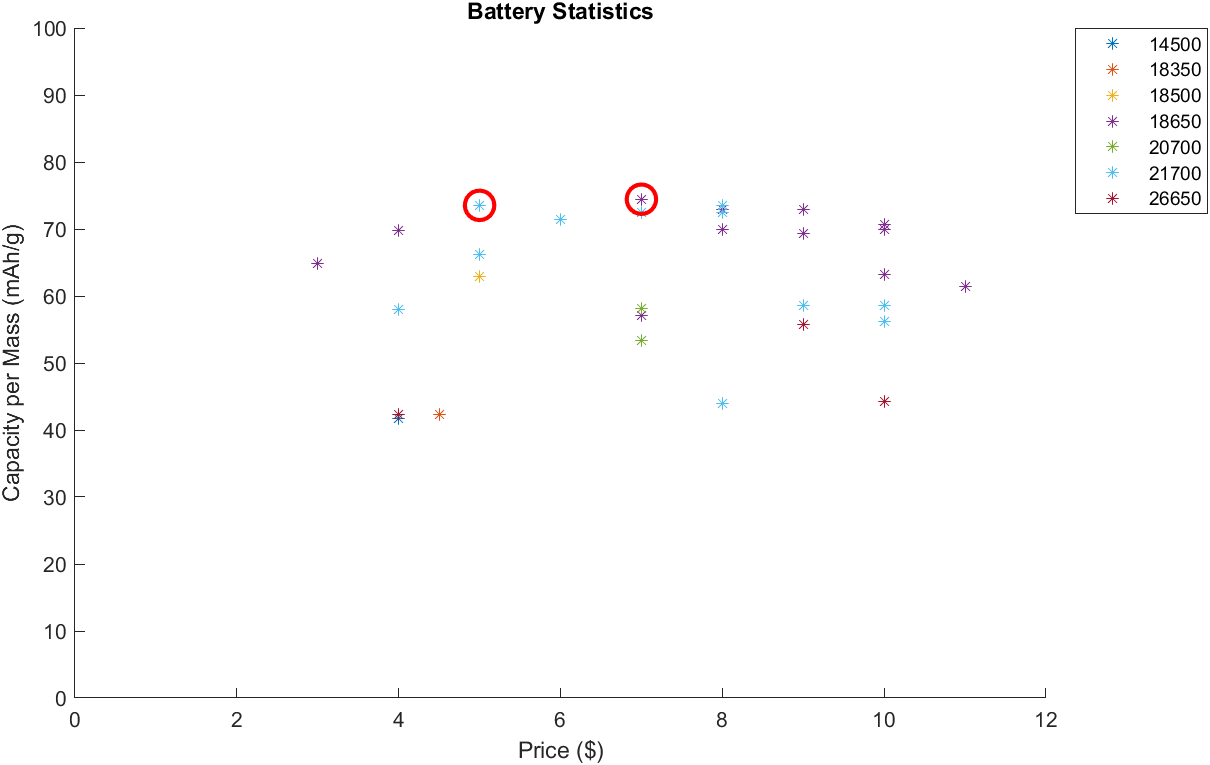 Best capacity per mass battery:
LG F1L1865 (18650)
3350 mAh
4.87 A (Too small)
$6.99
45 g
Lishen LR2170SD (21700)
5000 mAh
9.6 A
$4.99*
68 g

Final selection: Lishen LR2170SD


* Bulk order discount (~ 15 %)
97
[Speaker Notes: Appendix]
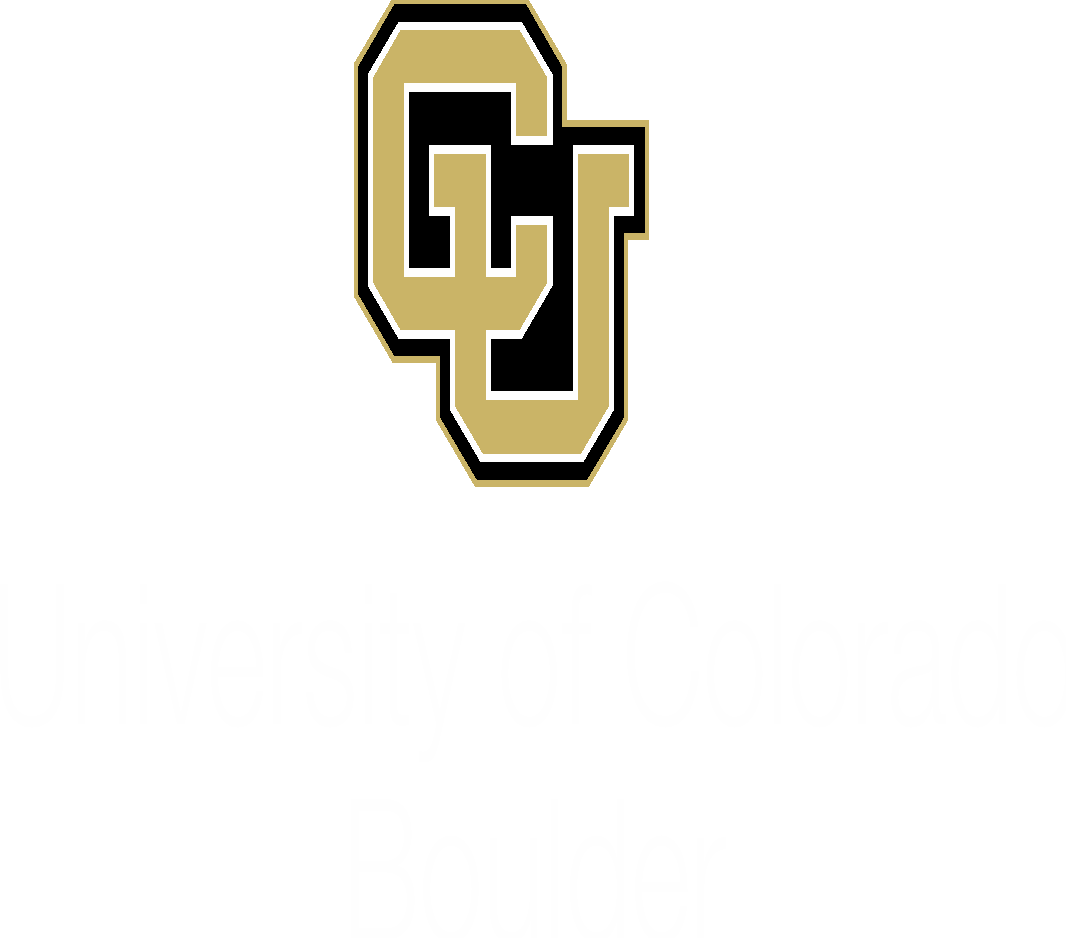 Battery Pack - Backup
Appendix Slide
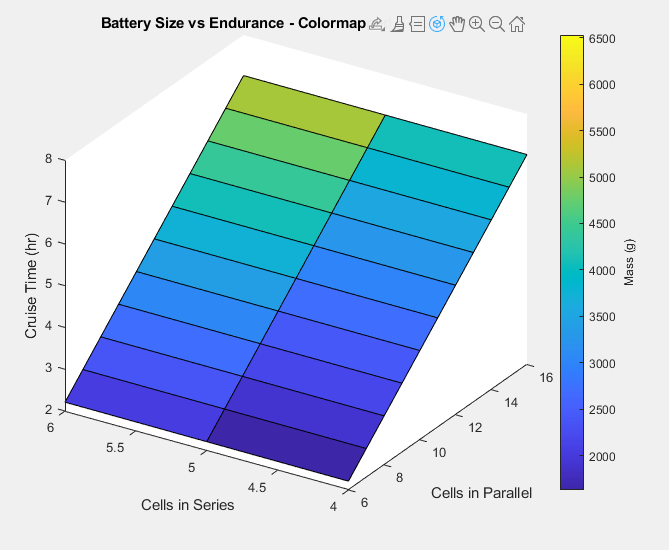 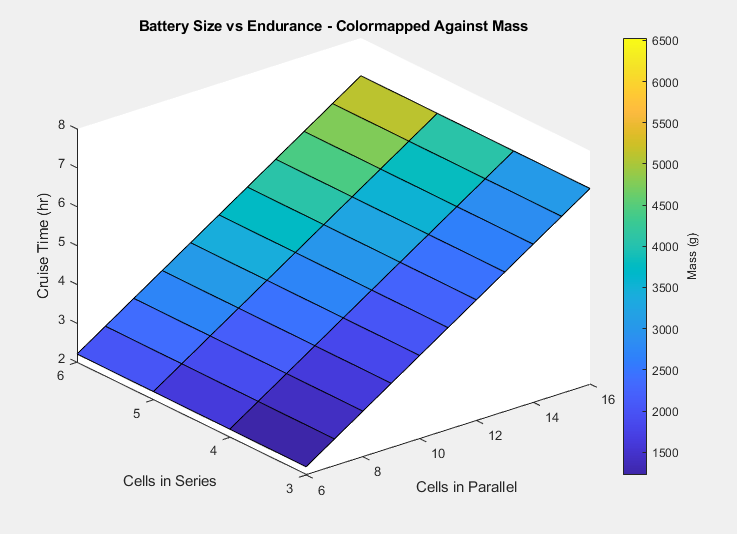 98
[Speaker Notes: Appendix]
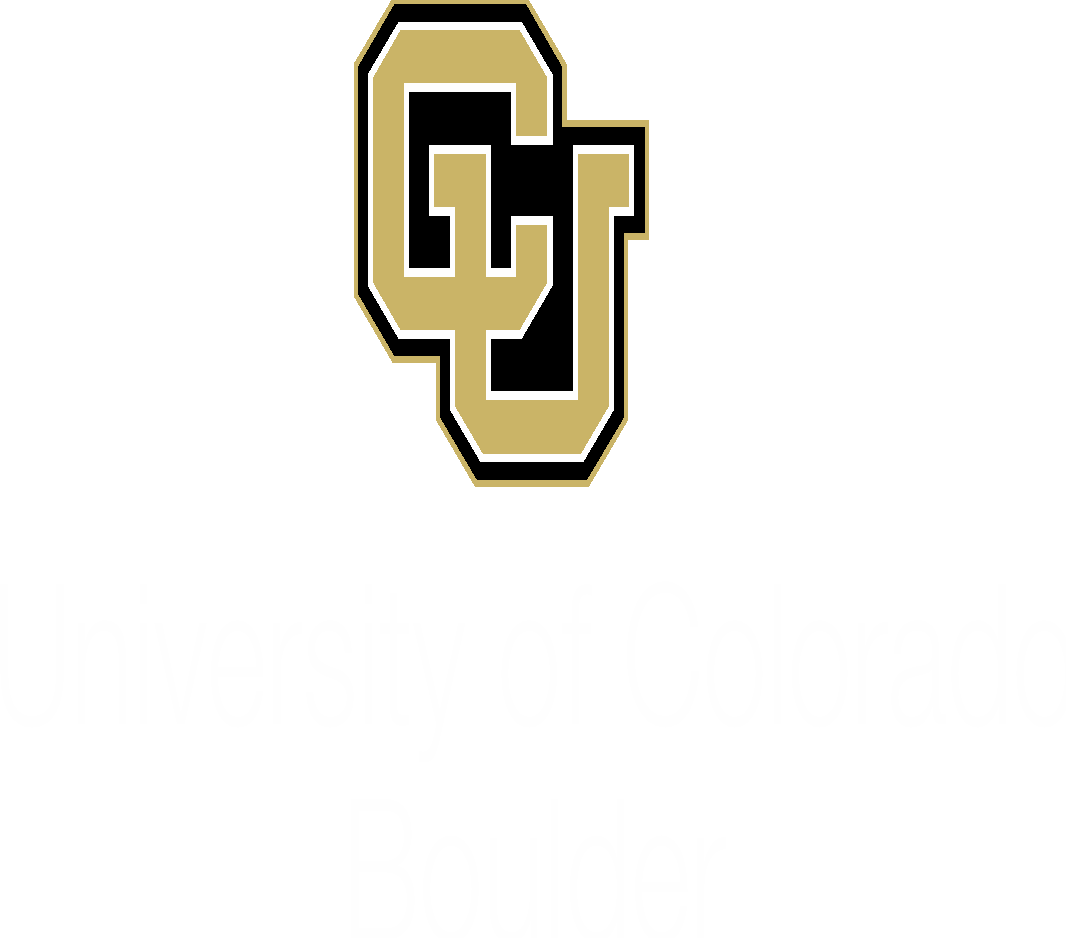 Electronics - Thermal Testing - Backup
Appendix Slide
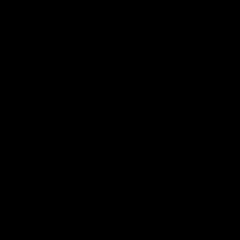 99
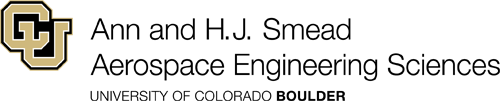 CAD Model - Backup
100
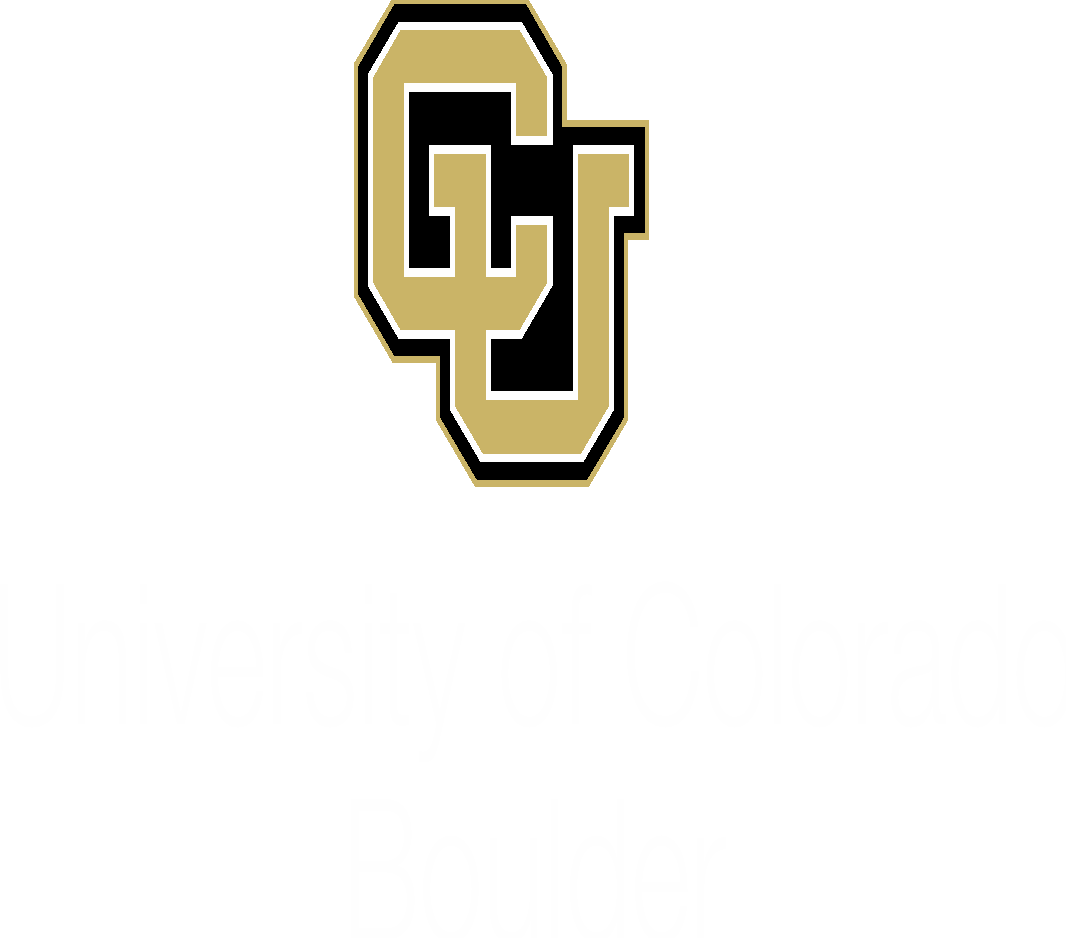 TALON - Electronics Housing Design - Backup
Appendix Slide
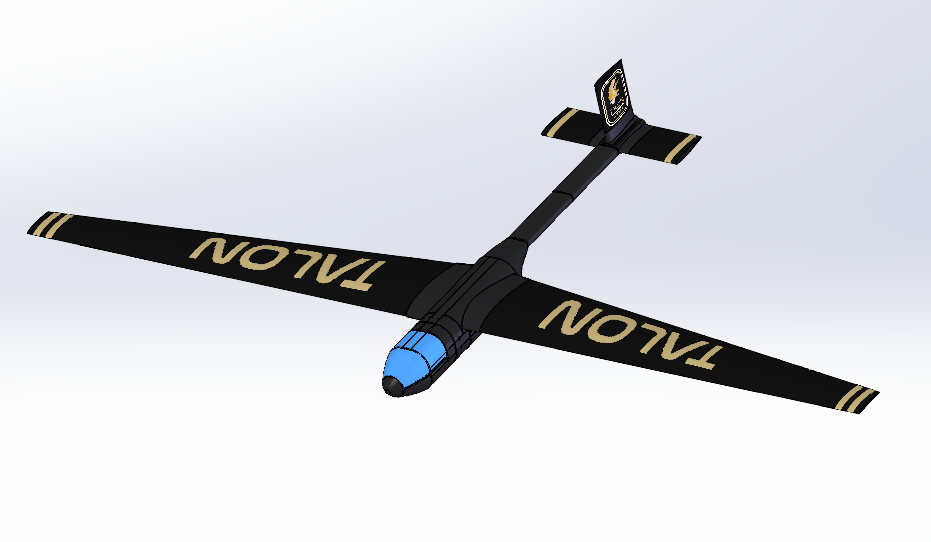 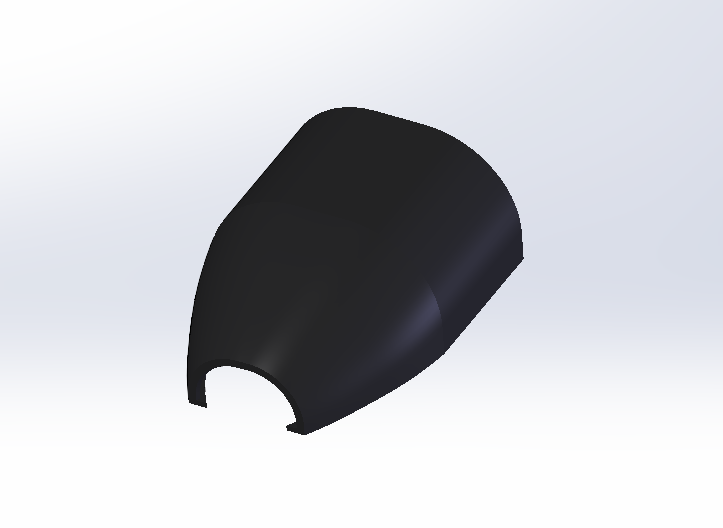 Focus: Provide seamless access to electrical components such as battery, motor, and flight controller without complete disassembly or hassle 
Features: Rapidly removable canopy for ease of access into electronics bay
101
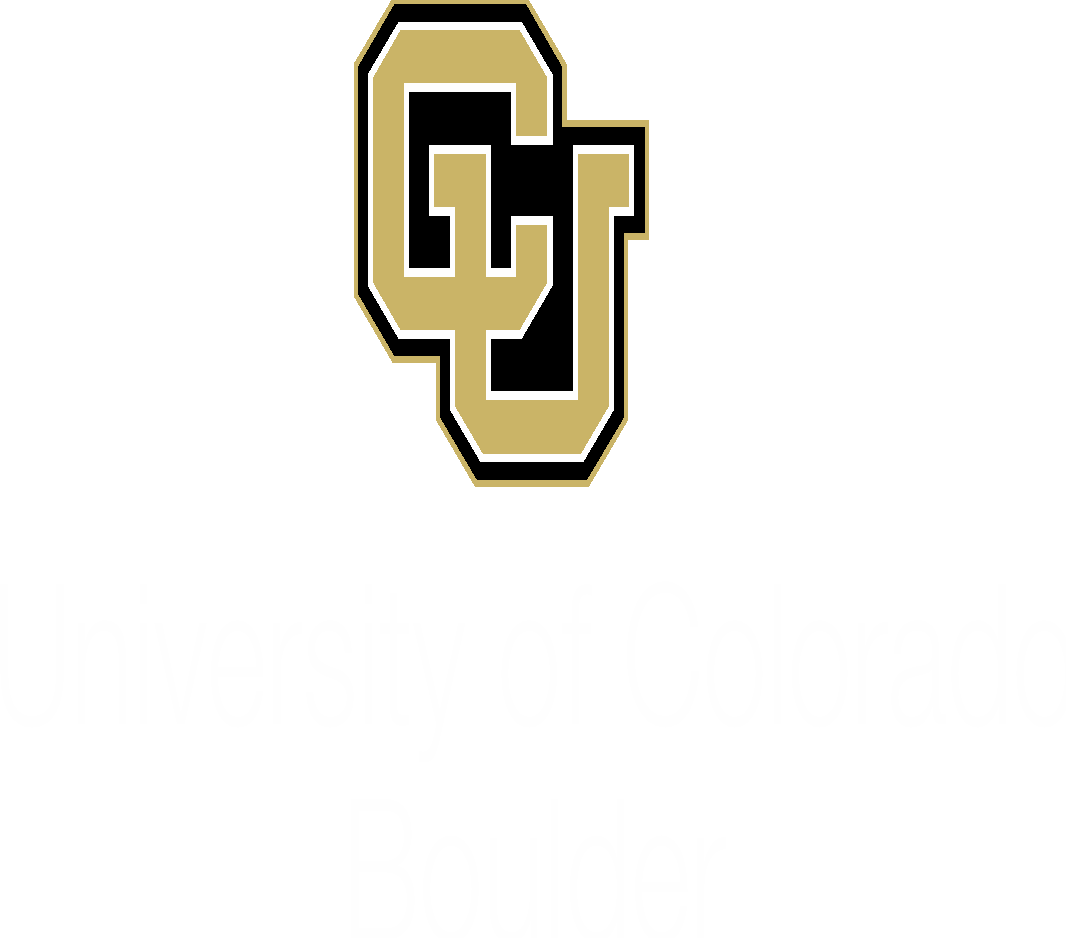 TALON - Payload Bay Design - Backup
Appendix Slide
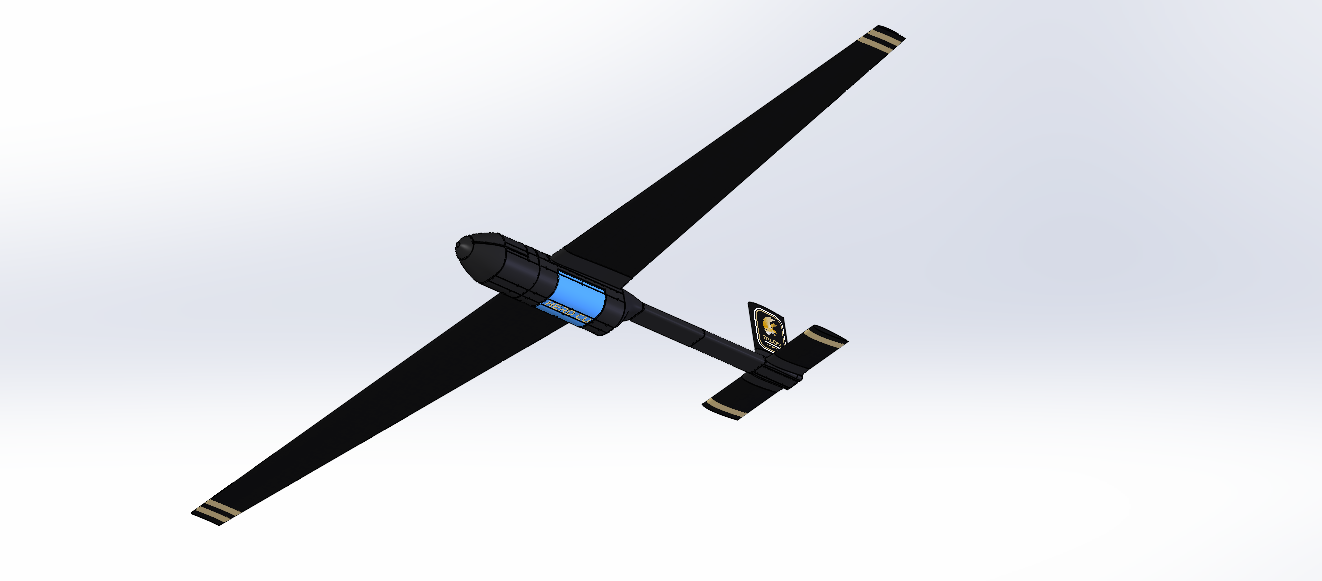 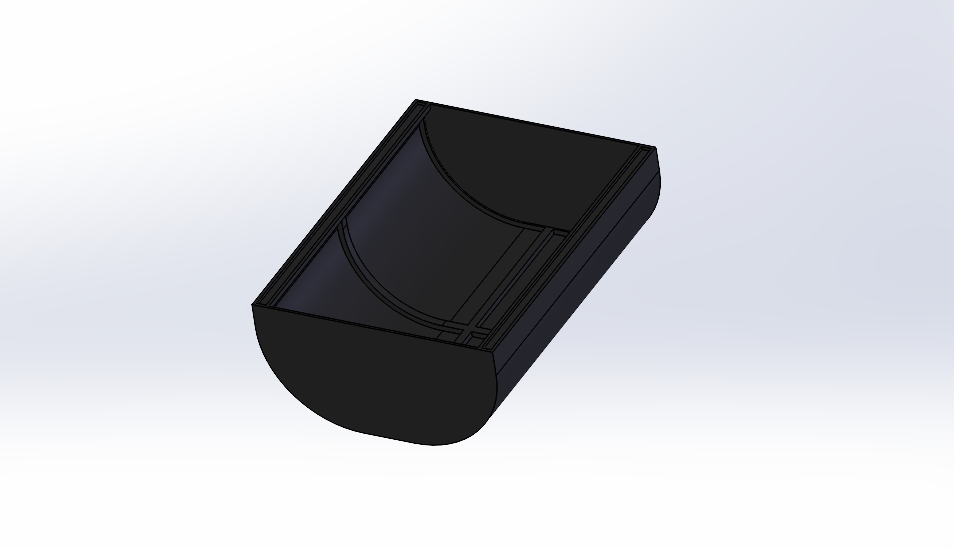 Focus: Provide a mass and volume for user to fill with mission specific payload while not disturbing aircraft dynamics and flight characteristics 
Features : Provides rapid interchangeability and spacious room for various user defined payloads
102
[Speaker Notes: Important because modularity]
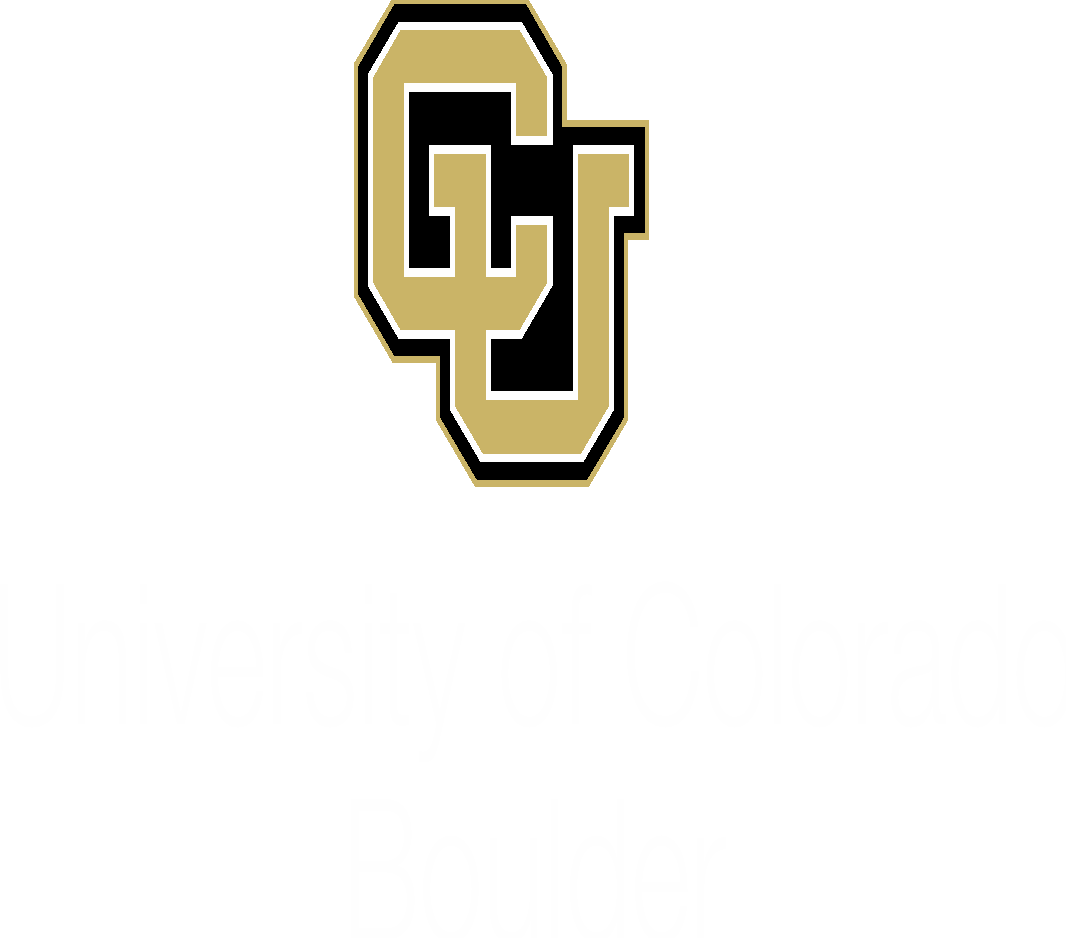 TALON - Mounting - Backup
Appendix Slide
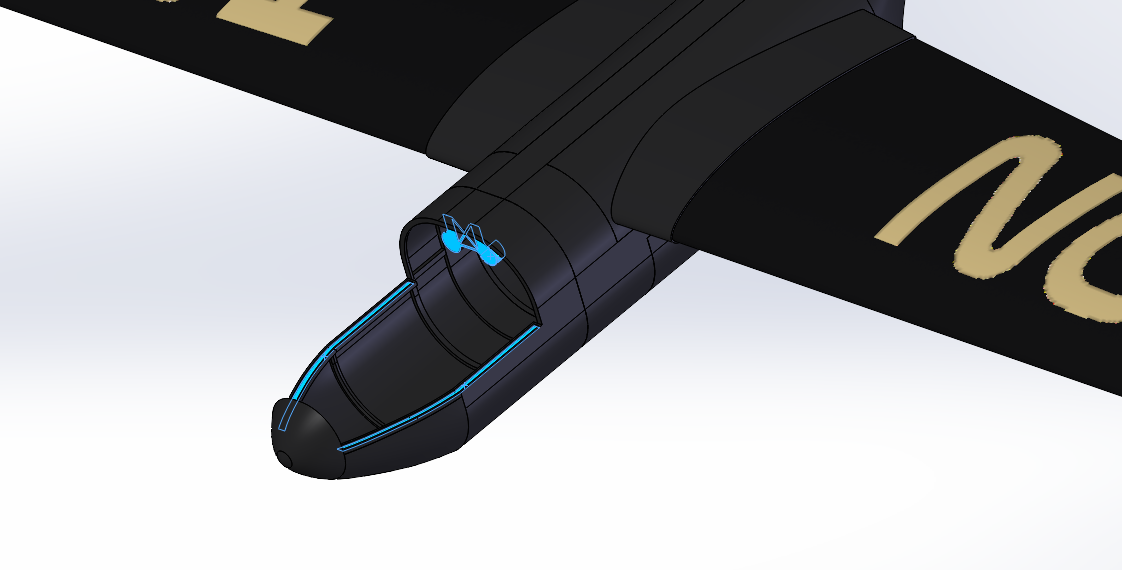 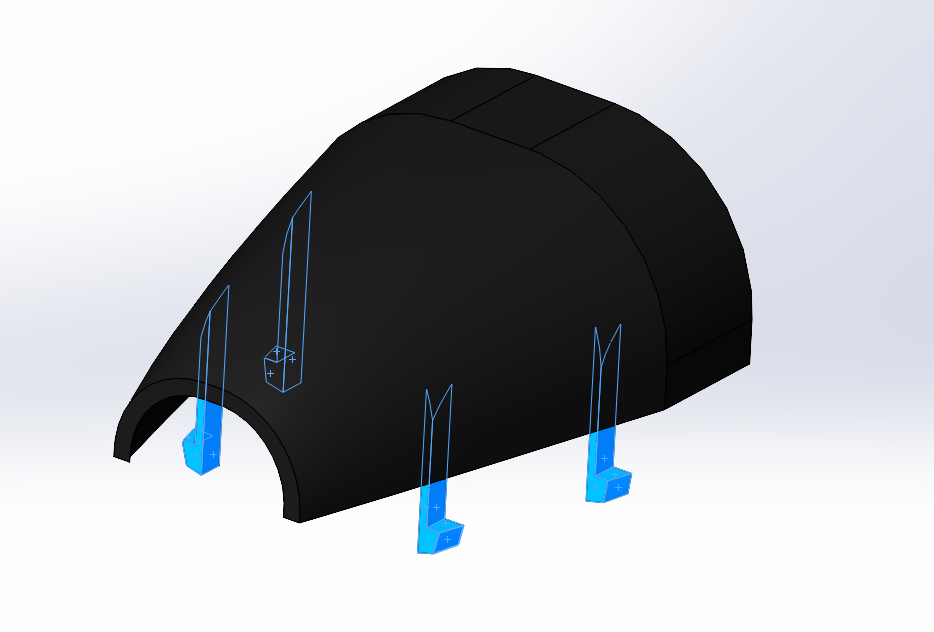 Concepts Considered: 3D printing clips
Focus: Provide access to crucial components without jeopardizing mission performance
Features: Rapid removal and securing for minimal down time between service and operation
103
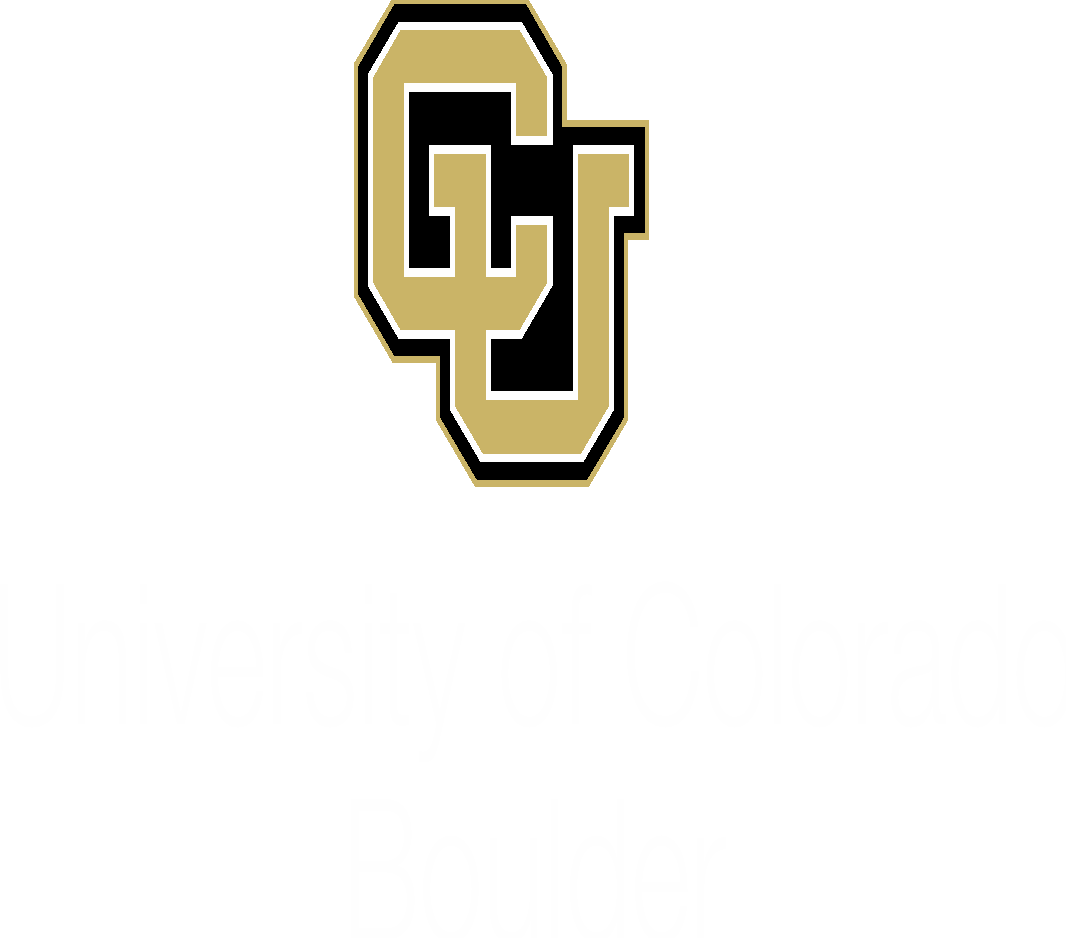 TALON - Wing Integration Design - Backup
Appendix Slide
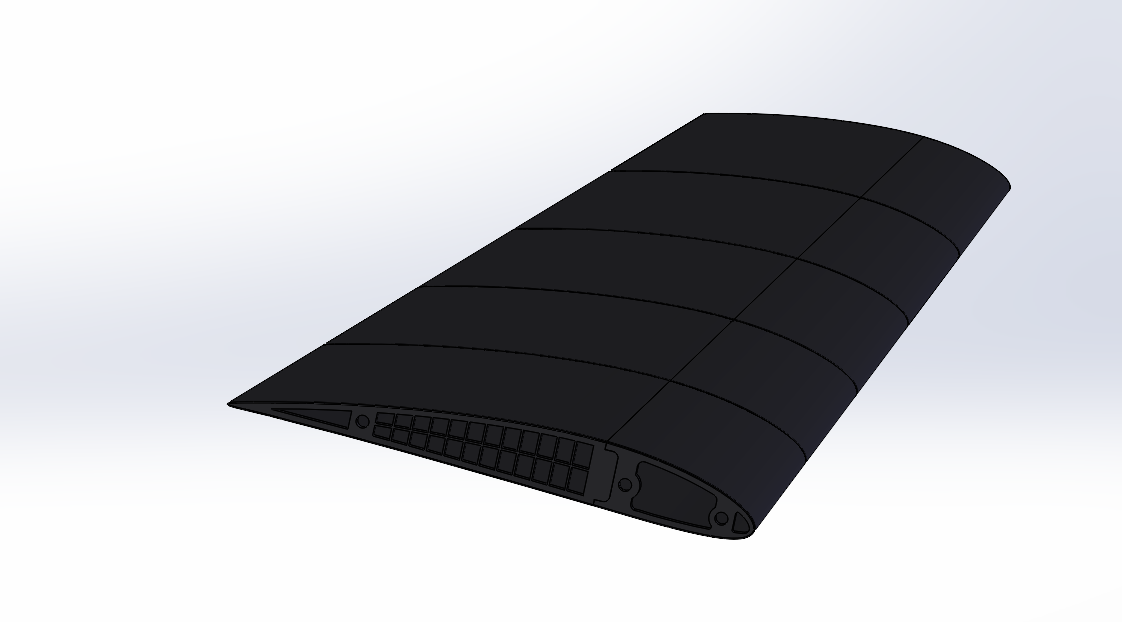 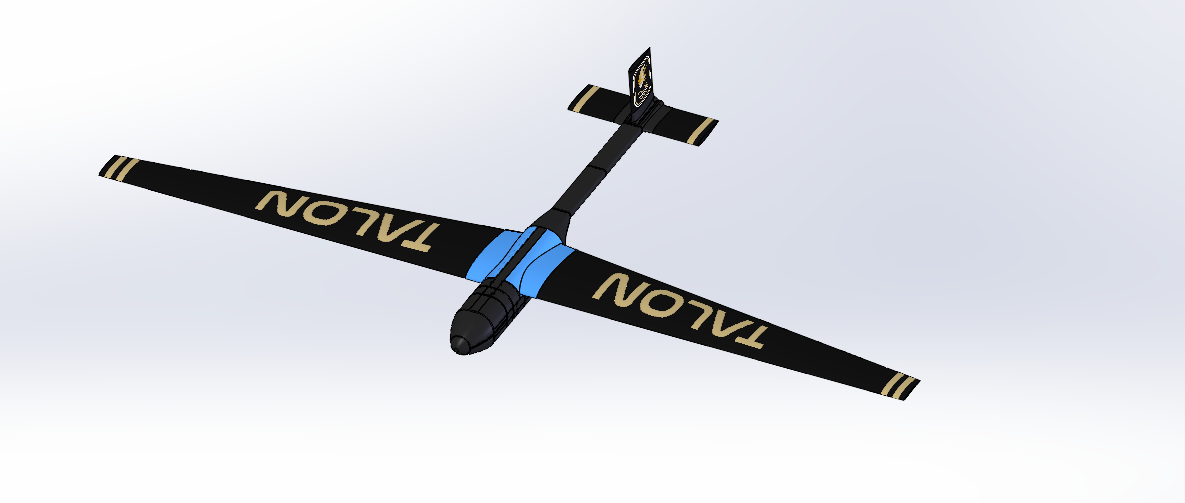 Concepts Considered: Integrated Wing and FishBAC Control Surfaces
Focus: Integrating the wing with fuselage while providing structural support
Features: Three piece system  based on dovetail connections for rapid interchangeability and servicing. Structural reinforcement for wings at critical shear point along the fuselage interface
104
[Speaker Notes: Highlight wing harness b/c it needs to be portable so important and modularity]
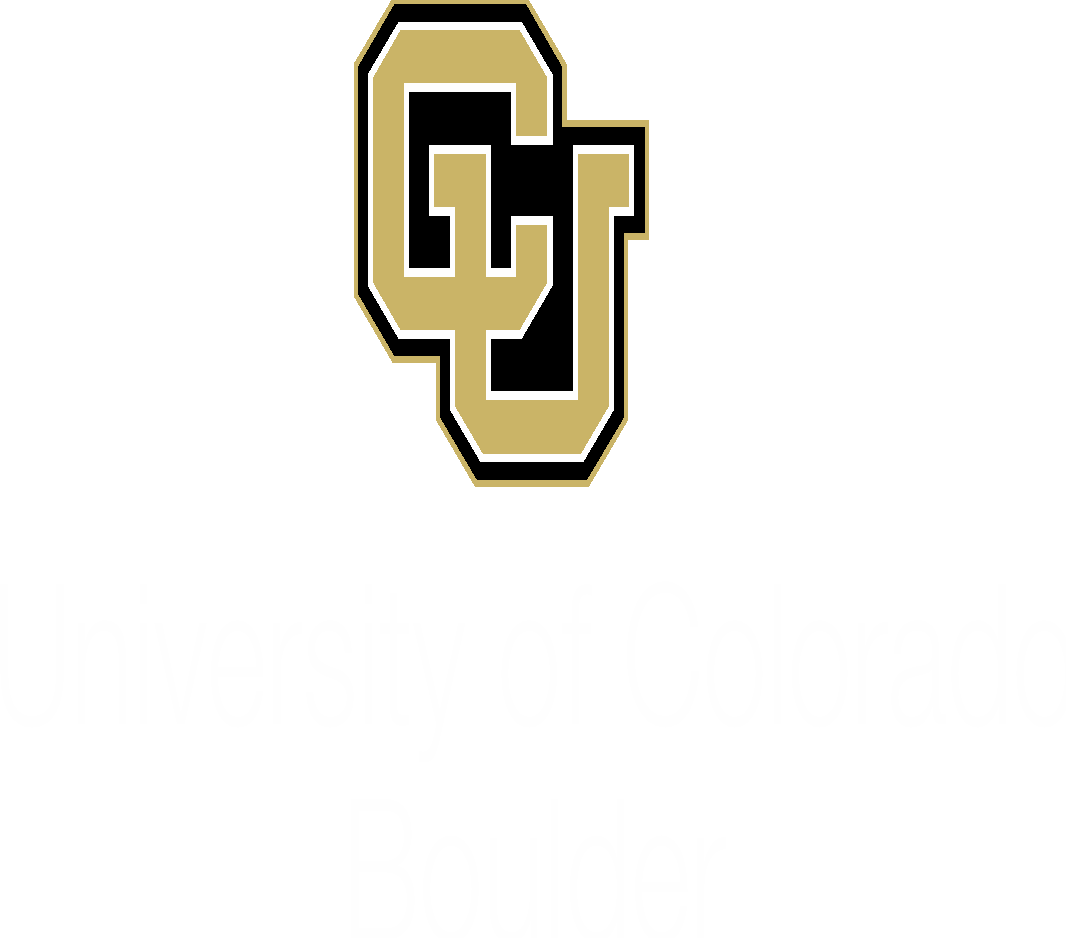 Aircraft Dynamics - Backup
Appendix Slide
Objective: Maintain controllability and establish inherent stability to reduce flightpath deviation and energy draw for correction
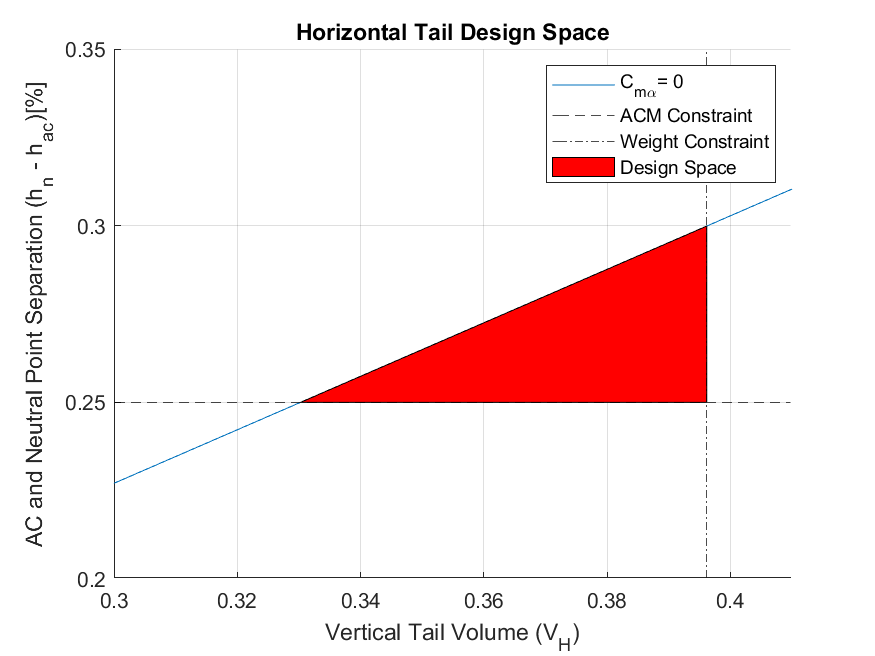 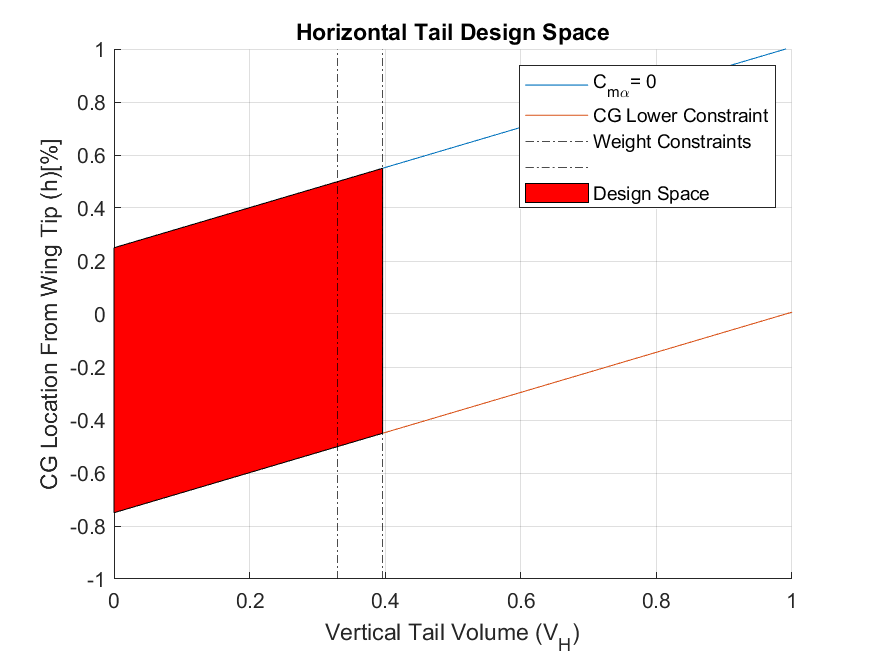 105
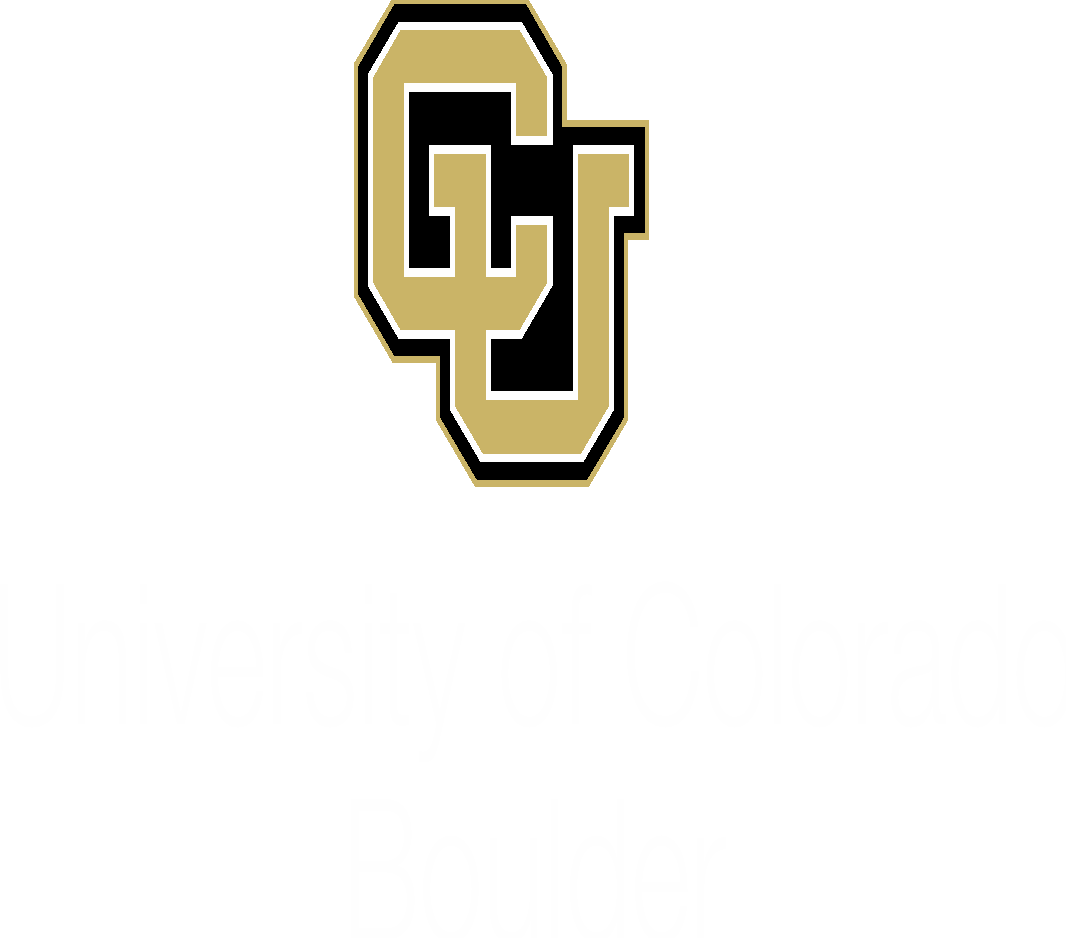 Aircraft Dynamics - Backup
Appendix Slide
Objective: Maintain controllability and establish inherent stability to reduce flightpath deviation and energy draw for correction
106
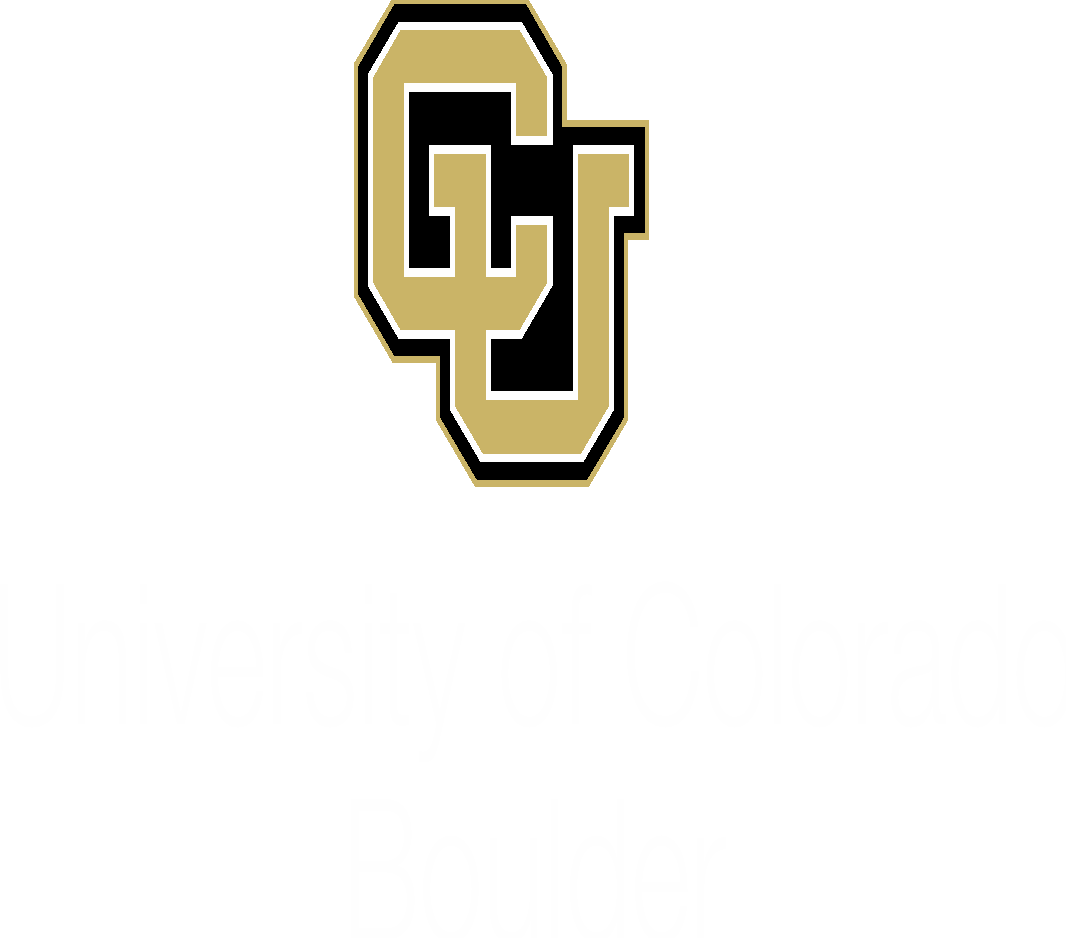 Aircraft Dynamics - Backup
Appendix Slide
Objective: Maintain controllability and establish inherent stability to reduce flightpath deviation and energy draw for correction

Cm_alpha = -1.9849
Neutral Point = 51.1% Chord
SM = 0.3377 % chord = 4.05 inches

Cn_beta =
107
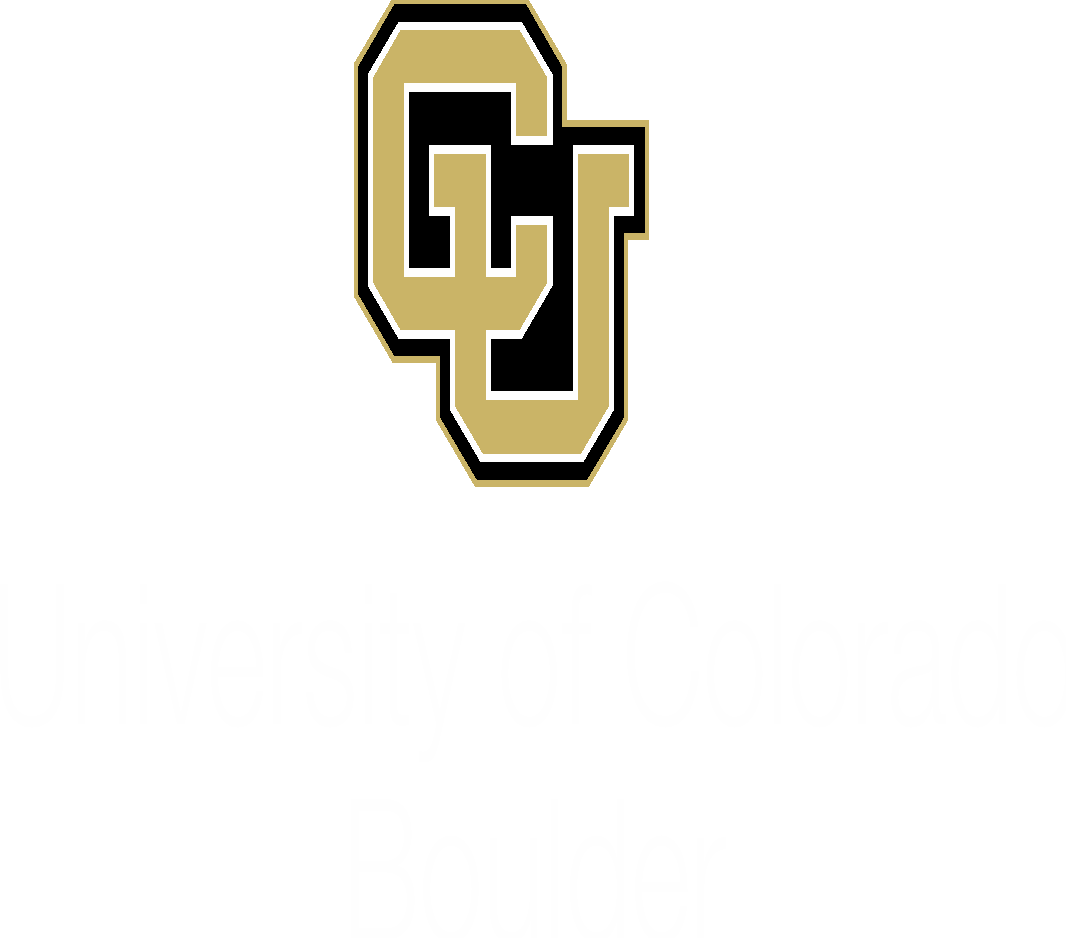 Modular Design - Backup
Appendix Slide
Carbon Fiber Bar
Carbon Fiber Rod
Clevis Pin
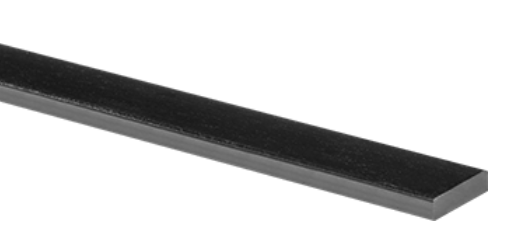 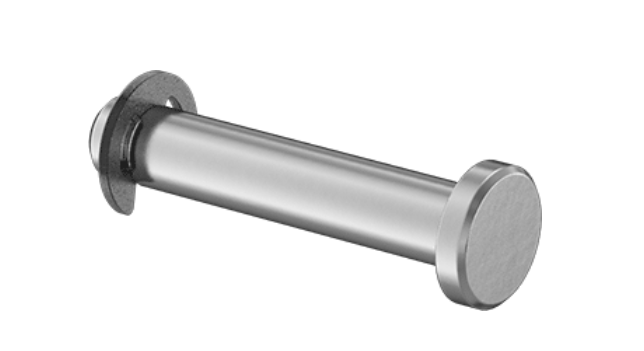 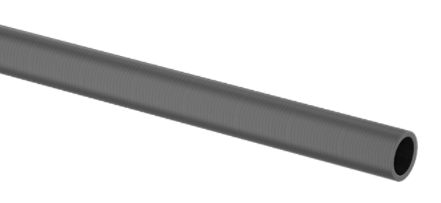 108
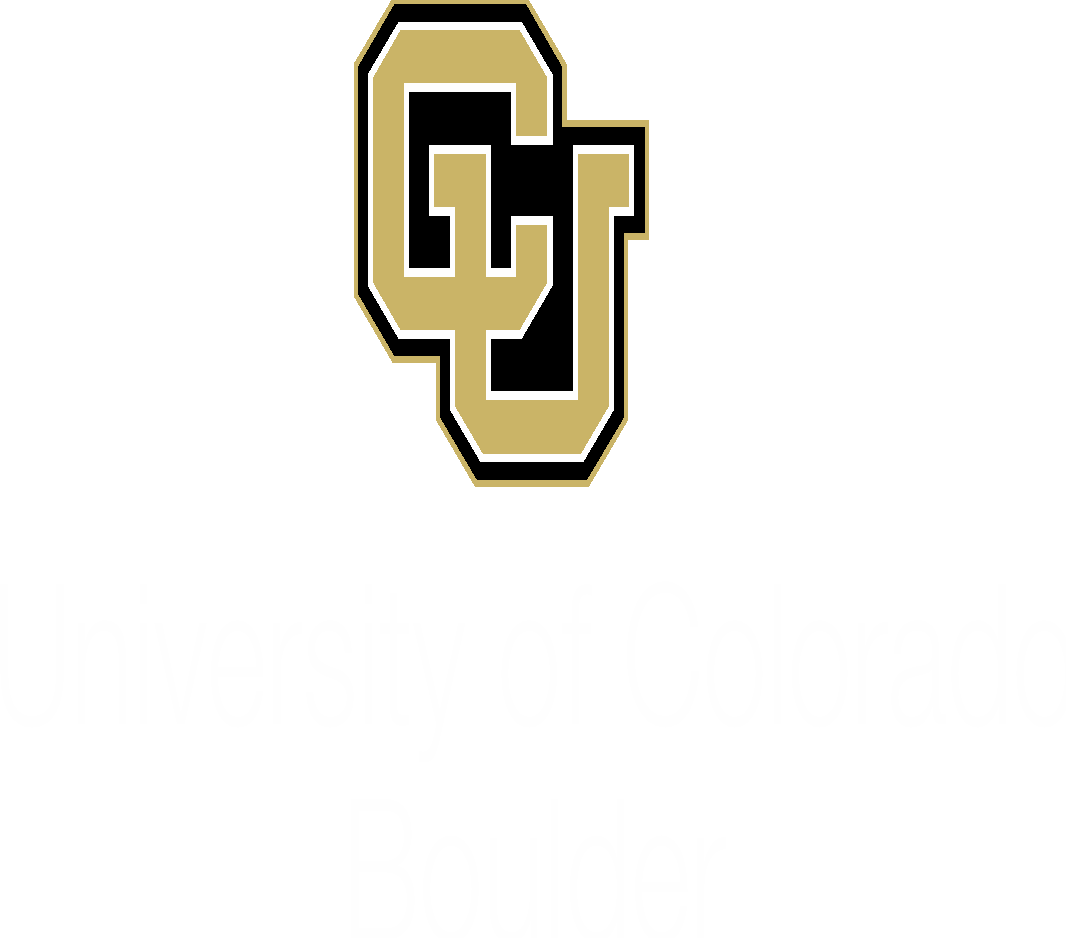 Design Requirement - Endurance through Aerodynamics
Predicted Aerodynamic Characteristics - Potential Flow Theory
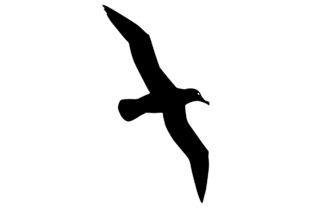 Albatross (Bird)
20:1



U-2 (Spy Plane):
25.6:1 (12 Hrs)
 


Rutan Voyager
27:1 (216 Hrs)
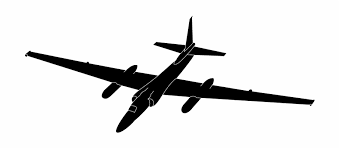 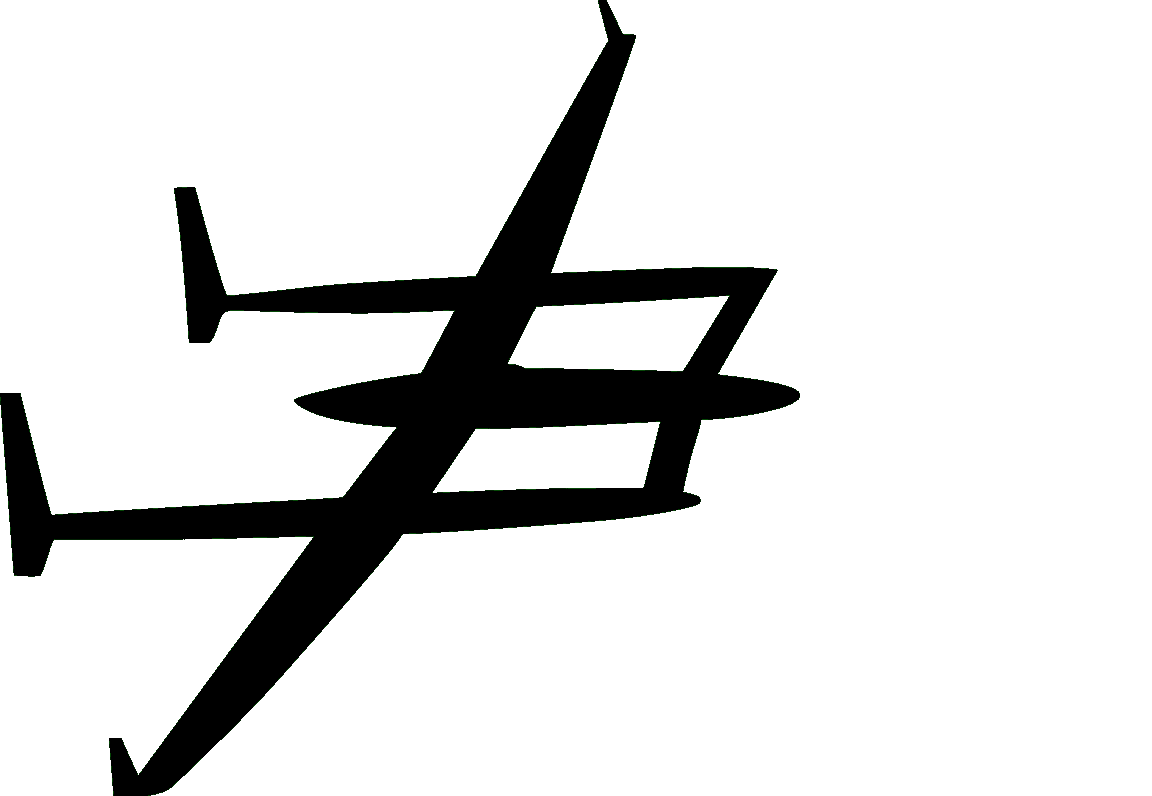 109
[Speaker Notes: What is MAX? MAx AOA before Stall? Maximum achievable speed? Not sure why its worth talking about. 
Albatross is highly efficient bird able to fly 100km /day without flapping wings, with 22:1 glide ratio
U-2 spyplane - prolific recon plane with 12 hr unrefueled endurance
Rutan Voyageer: first plane to circumnavigate the globe unrefueled, non stop. 216 hoursa




Sources: https://en.wikipedia.org/wiki/Rutan_Voyager, https://en.wikipedia.org/wiki/Lift-to-drag_ratio]
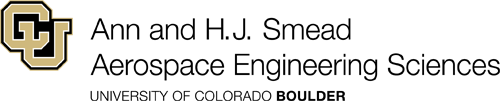 Structures - Backup
110
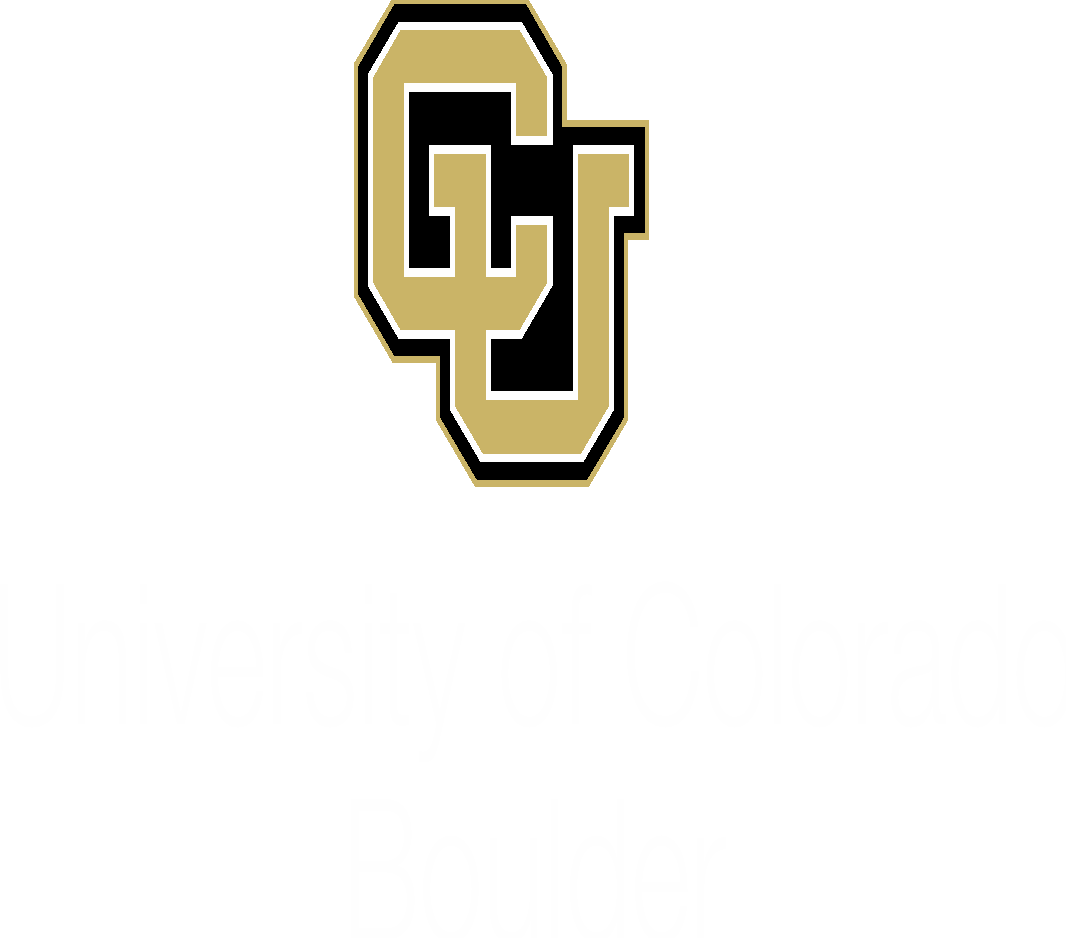 Verification and Validation - Structures - Landing
ANSYS Wing Setup - Landing
Fixed support at wing harness 
Acceleration determined to be:
5.00 m/s² (+y)
4.90 m/s² (-z)
Standard Earth gravity 
Large deflections ON - account for nonlinear behavior
Stiffness changes as material deforms
Simulation run until 1% solution convergence
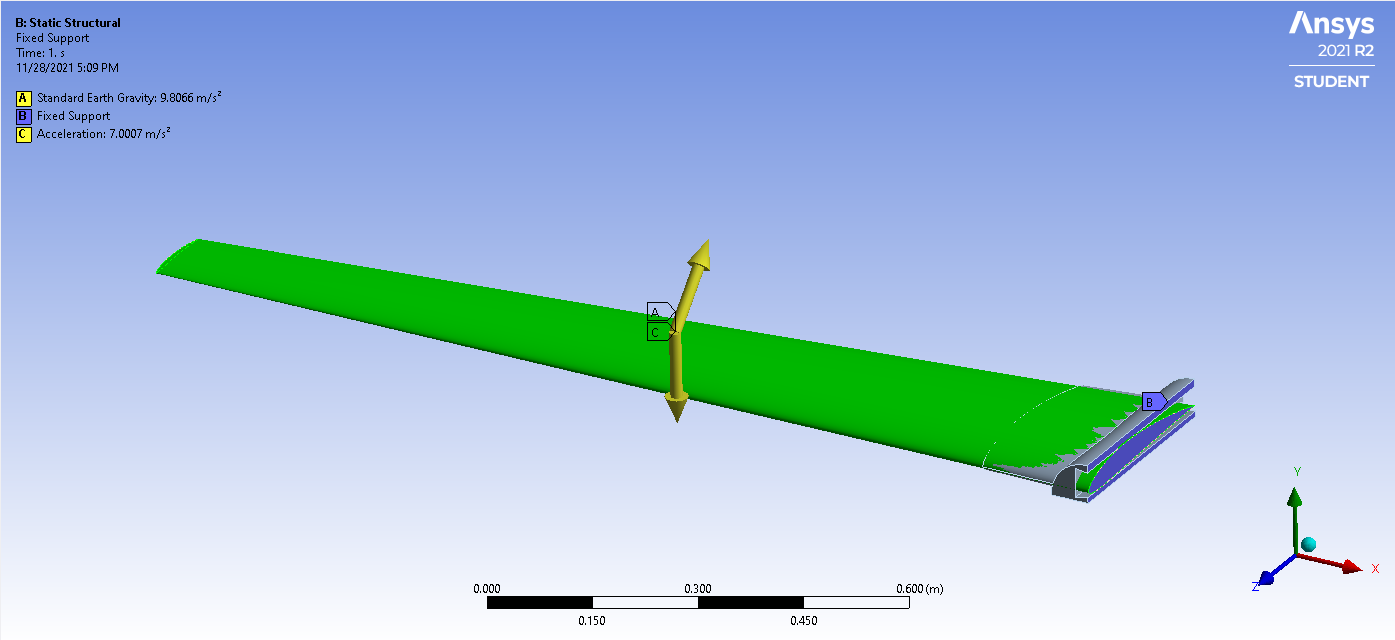 Limitations
Assumed entirely solid wing
Unable to test inclusion of carbon fiber supports
Meshing limitations with complex geometry
Used typical XPS foam values
⍴ = 48 kg/m³
E = 80.12 MPa
3D Print properties difficult to estimate - Wing harness set as ABS plastic
111
[Speaker Notes: How we cave man eliminated it without being able to quantify]
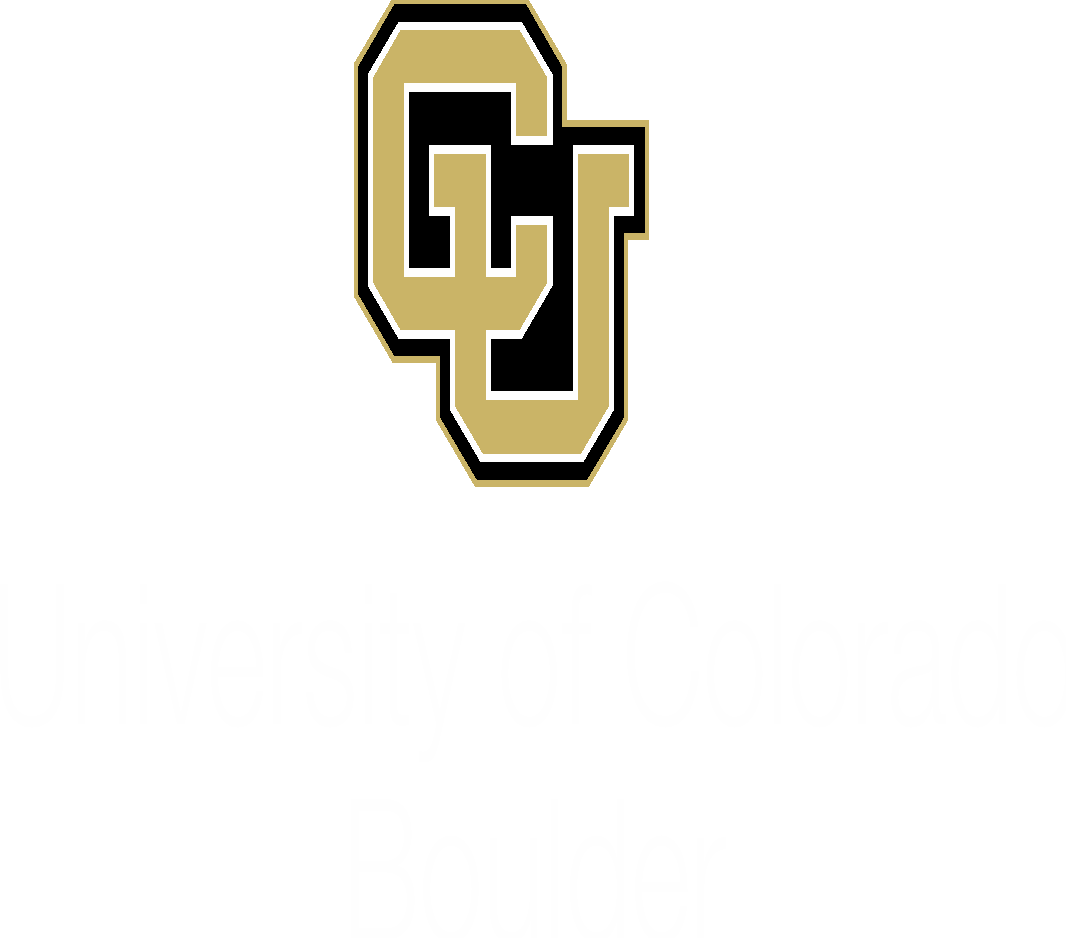 Verification and Validation - Structures - Landing
Wing Launch - Total Deformation [Top] / Wing Bending Stress [Bottom] / Harness Bending Stress [Bottom-Right]
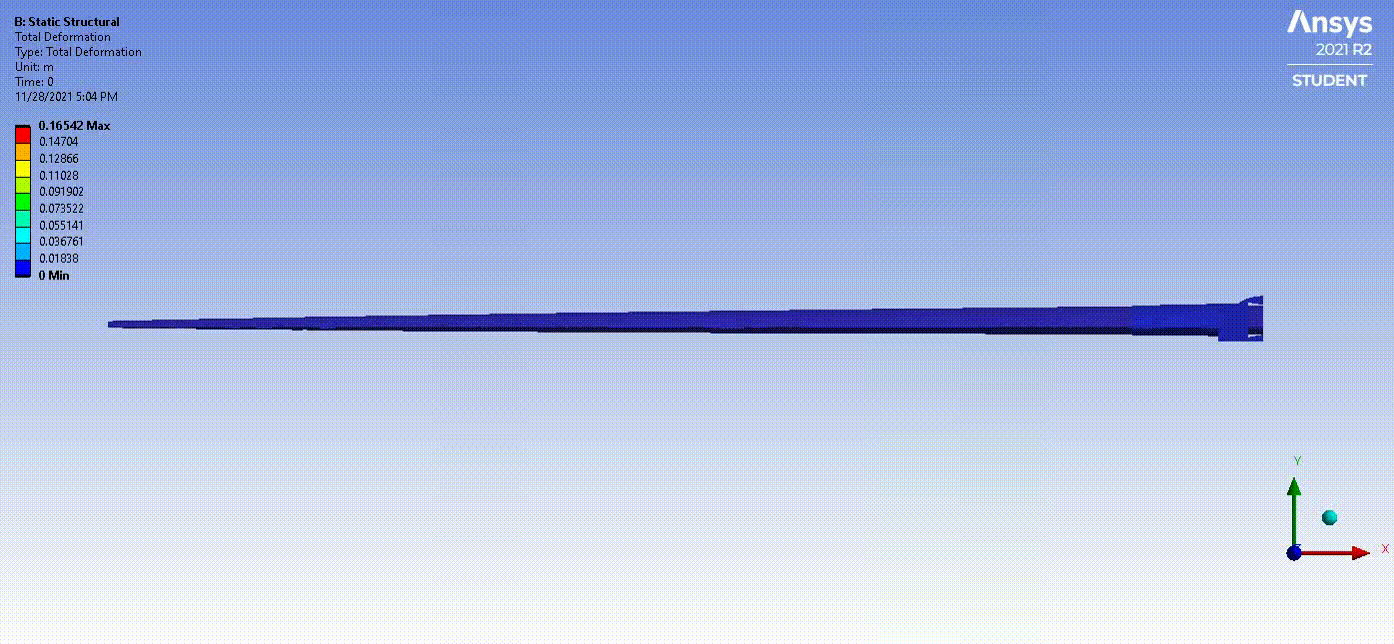 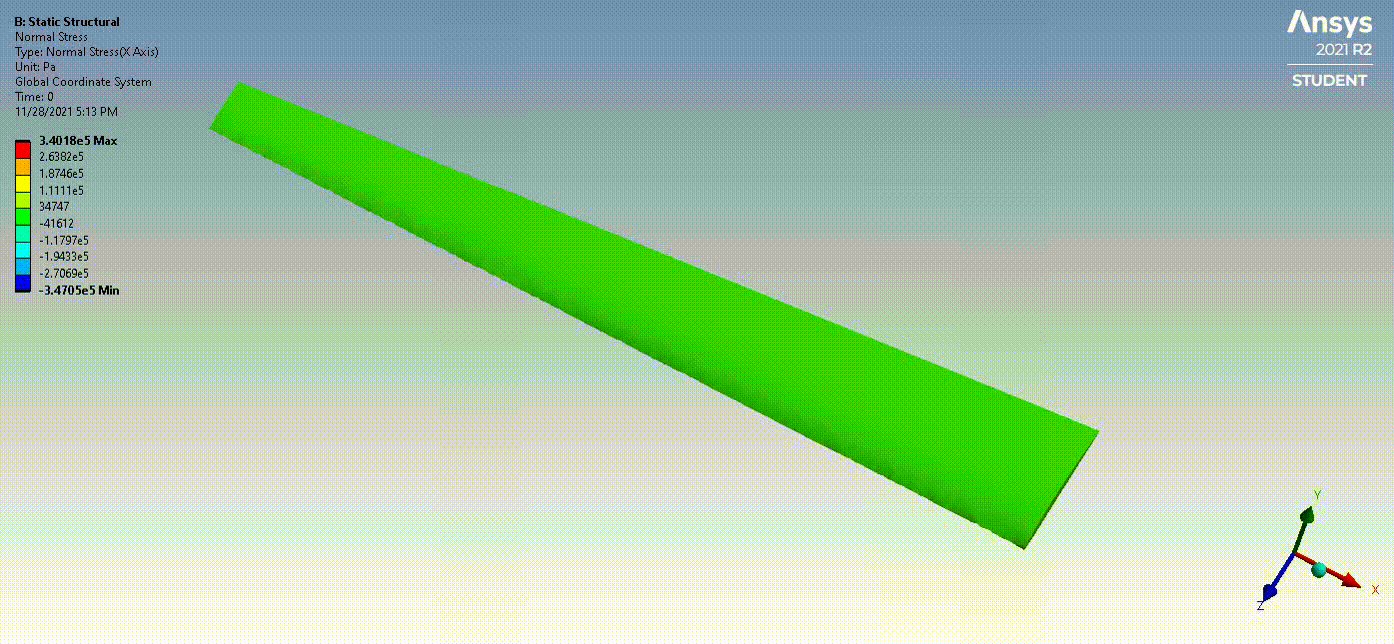 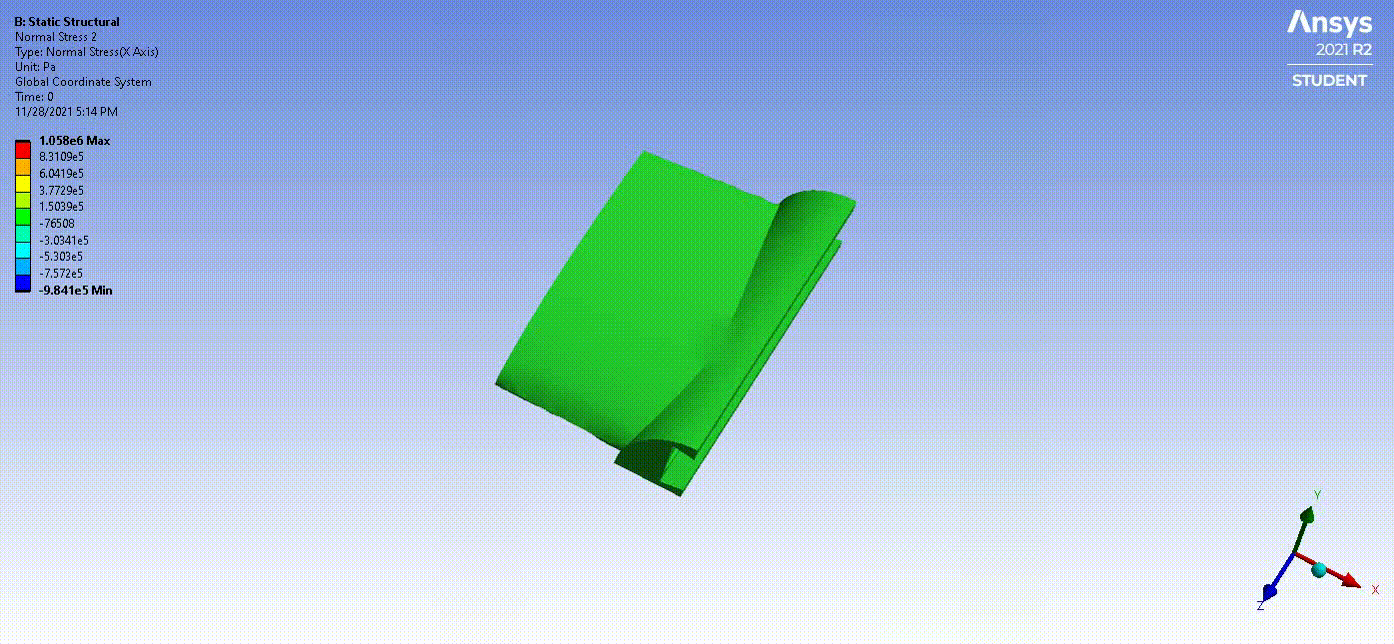 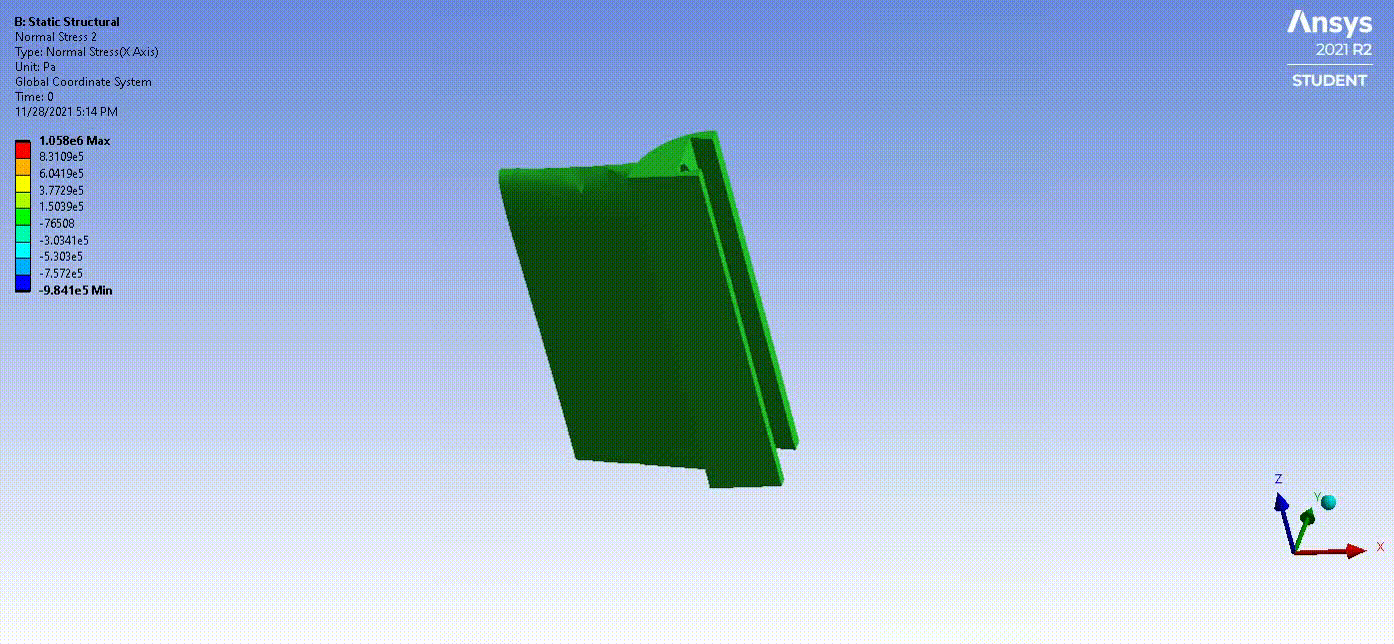 112
[Speaker Notes: How we cave man eliminated it without being able to quantify]
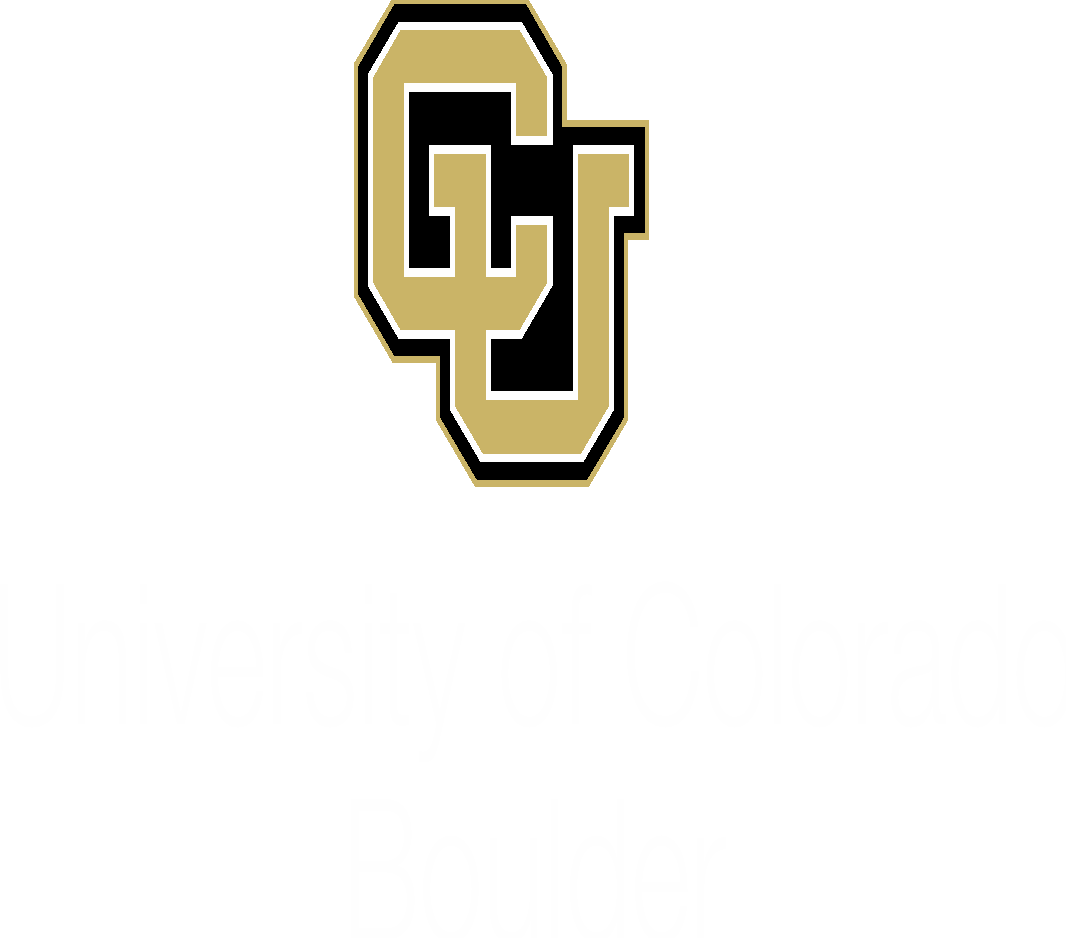 Verification and Validation - Structures - Landing
ANSYS Fuselage Setup - Landing
Fixed support on furthest side of simulated soil from fuselage
Velocity of fuselage set to:
0.5 m/s² (-y in ANSYS coordinates)
10.0 m/s² (+z in ANSYS coordinates)
Standard Earth gravity over entire system
Large deflections on to account for potential nonlinear behavior
Used typical values of soft clay for soil composition
⍴ = 1.3 g/cm³
E = 3 MPa
Coefficient of static/dynamic friction: 0.3/0.2
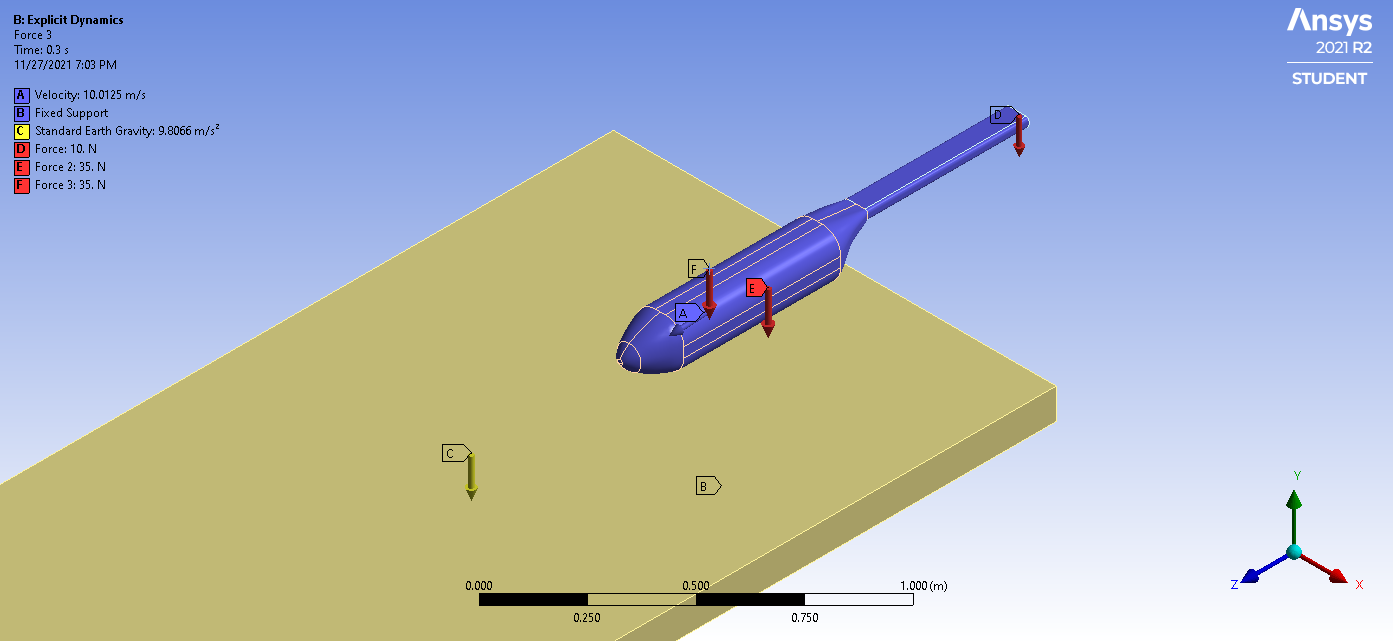 Limitations
Assumed primary fuselage thickness of 0.5 in.
Assumed solid ABS plastic for tail connection
Meshing limitations with complex geometry
Main fuselage was assumed to be high density polyethylene plastic with similar properties to 3D printing materials
External forces applied for weight of wings and tail
113
[Speaker Notes: How we cave man eliminated it without being able to quantify]
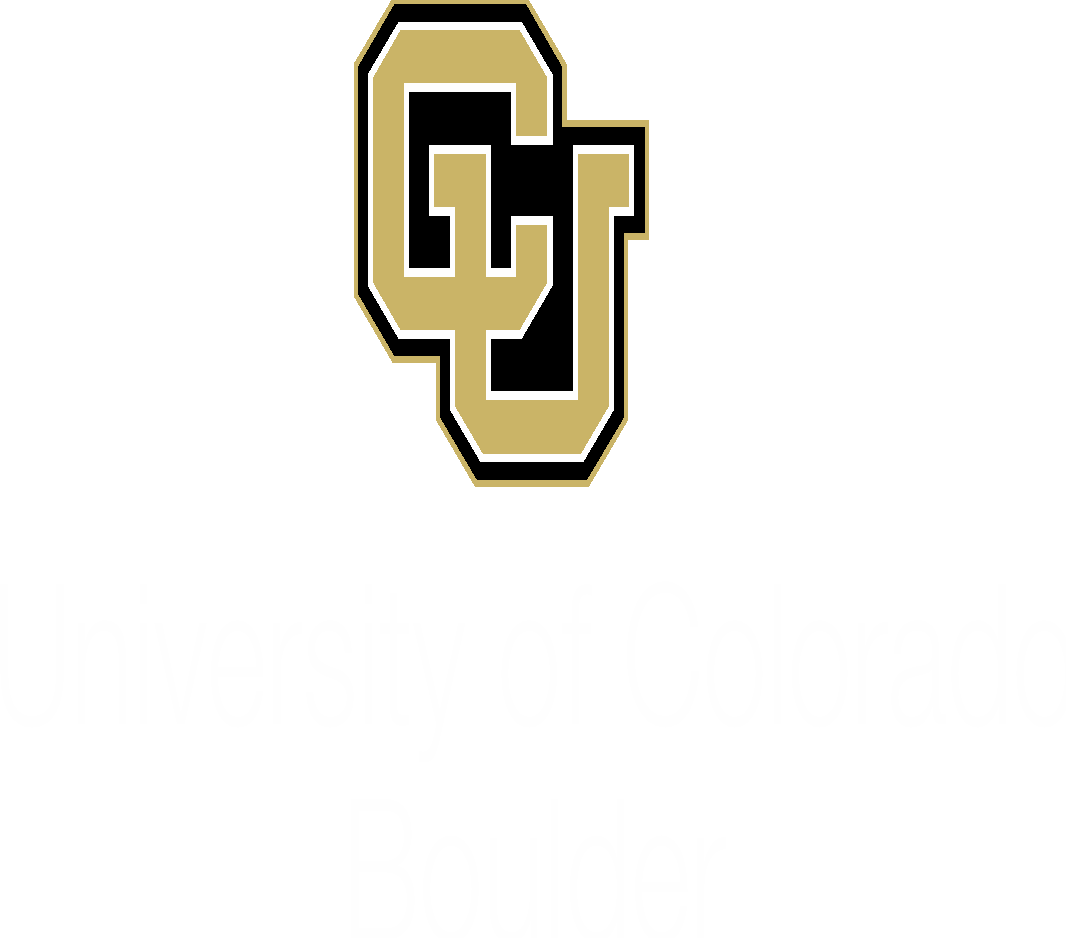 Verification and Validation - Structures - Landing
Fuselage Landing - Fuselage deformation on impact
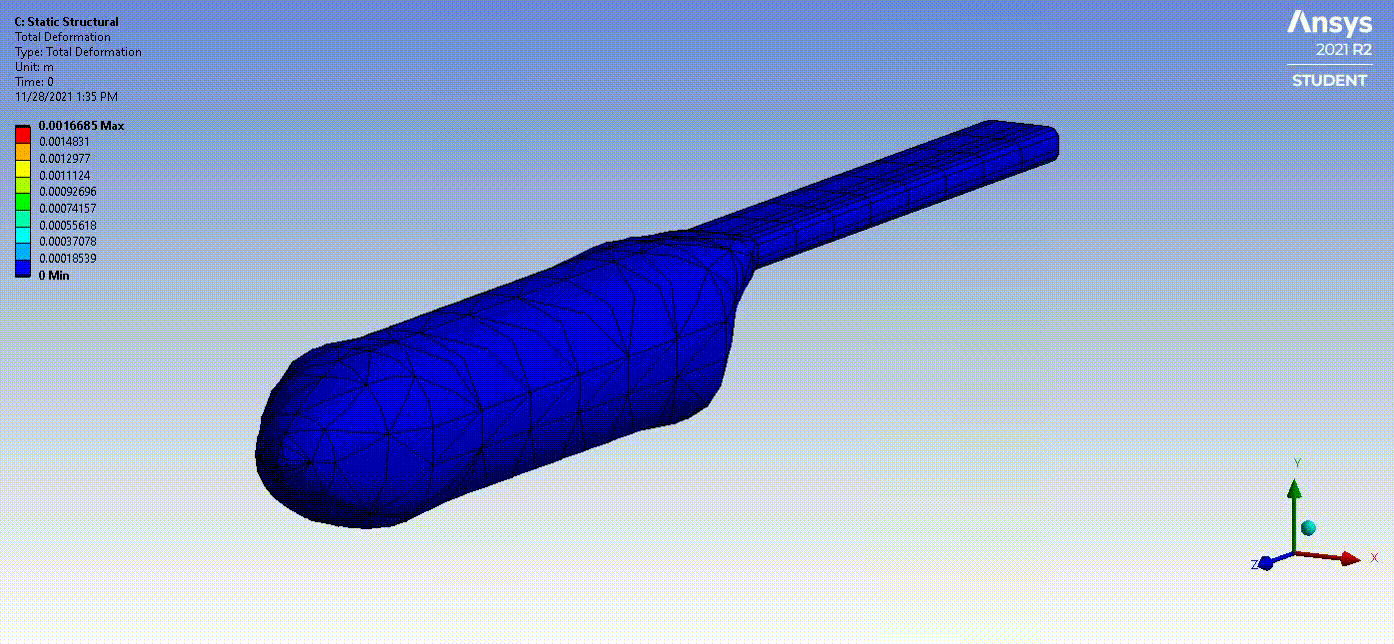 114
[Speaker Notes: How we cave man eliminated it without being able to quantify]
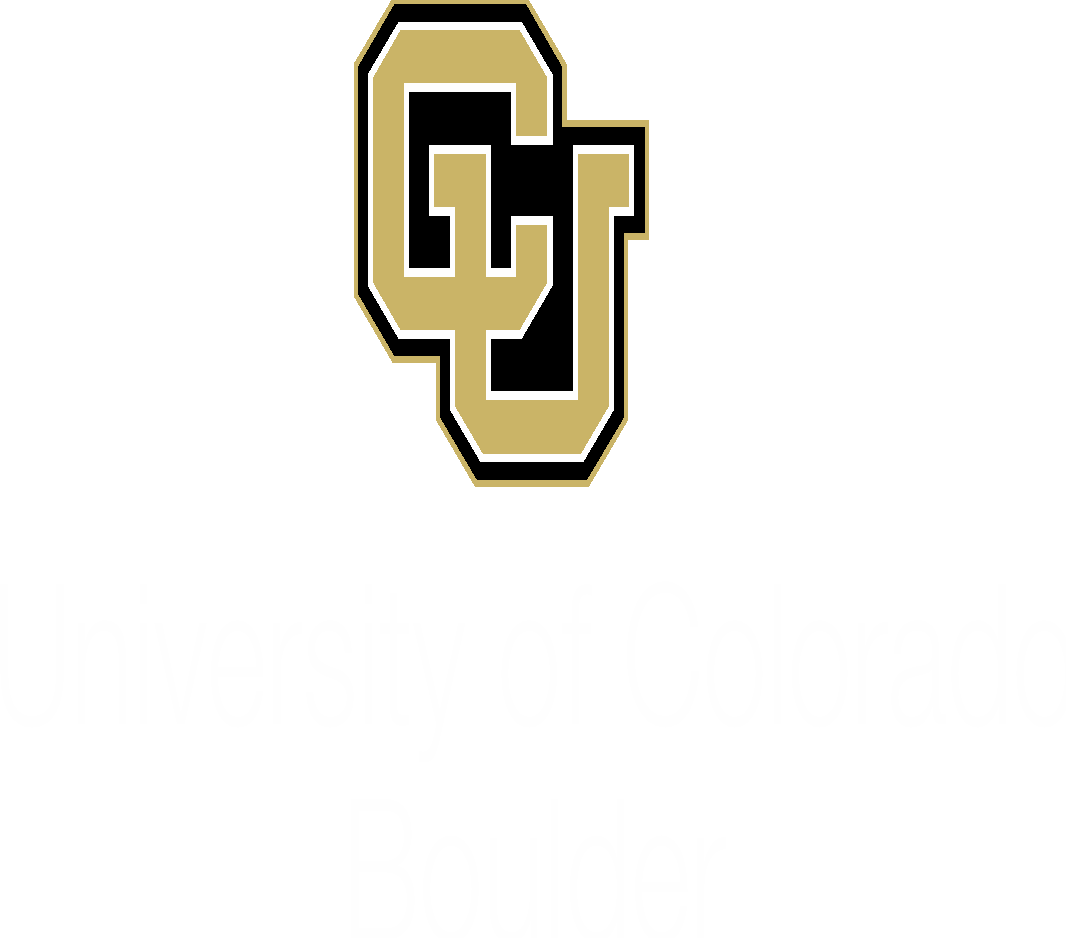 Verification and Validation - Structures - Landing
Fuselage Landing - Normal Stress [Top] / Shear Stress [Bottom]
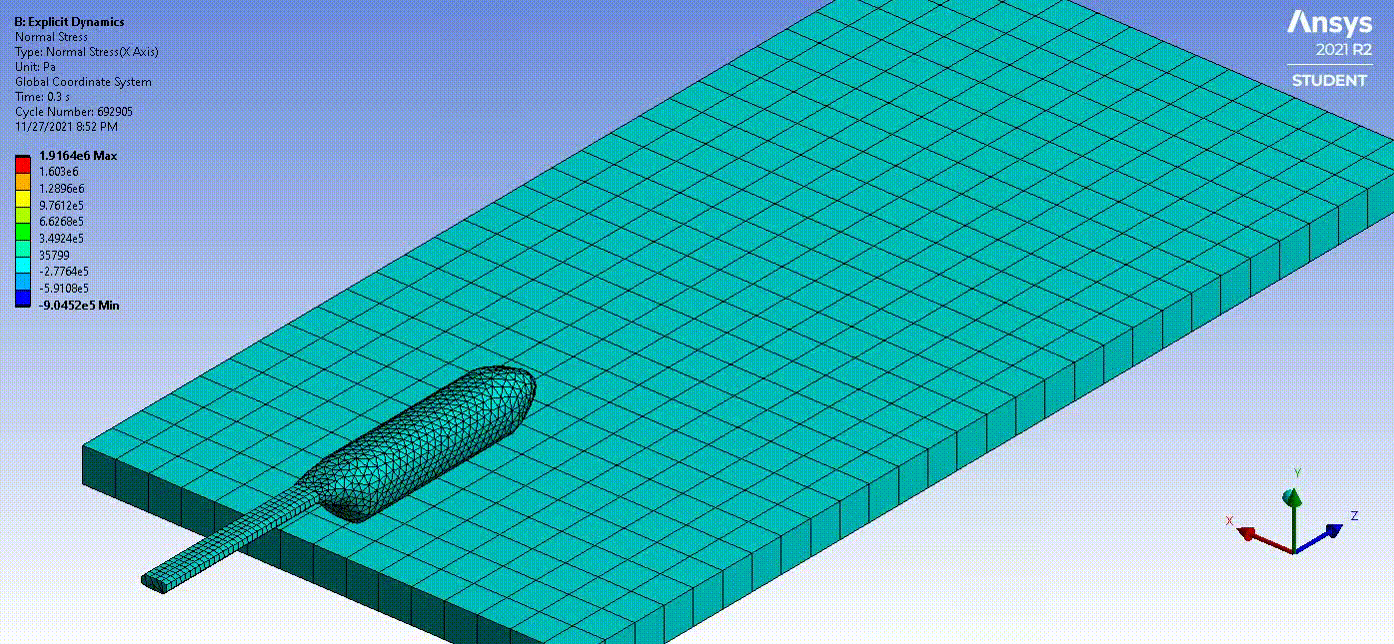 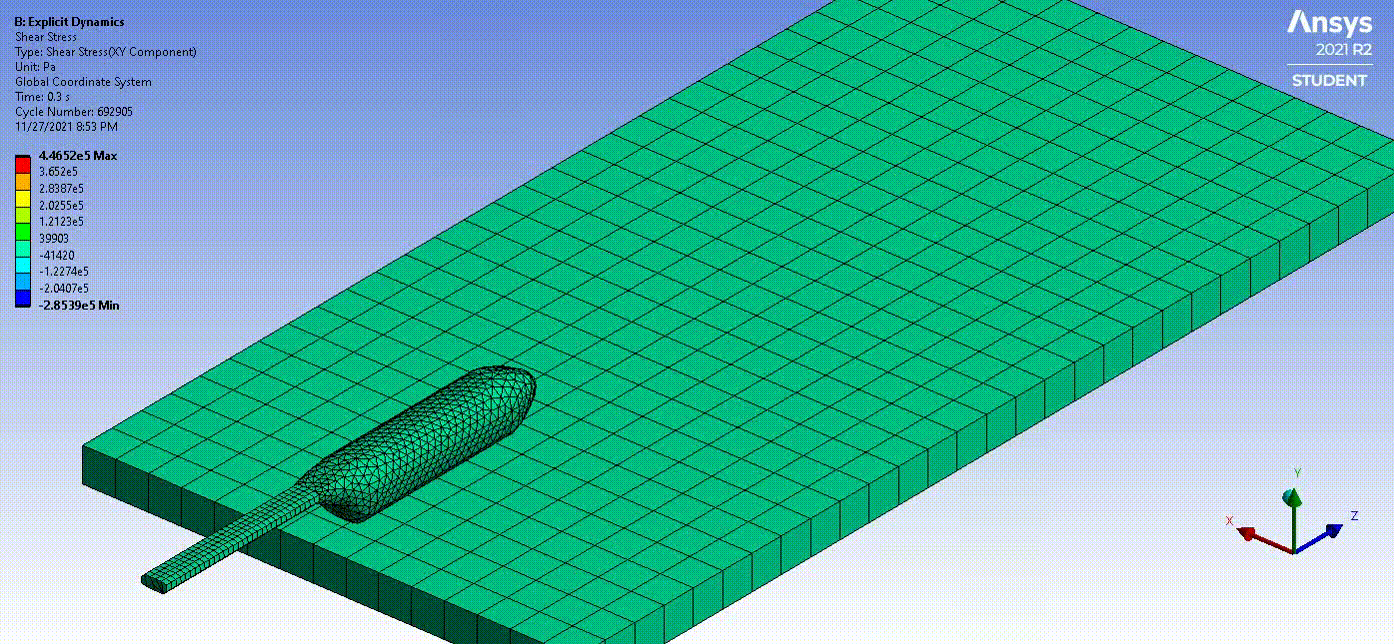 115
[Speaker Notes: How we cave man eliminated it without being able to quantify]
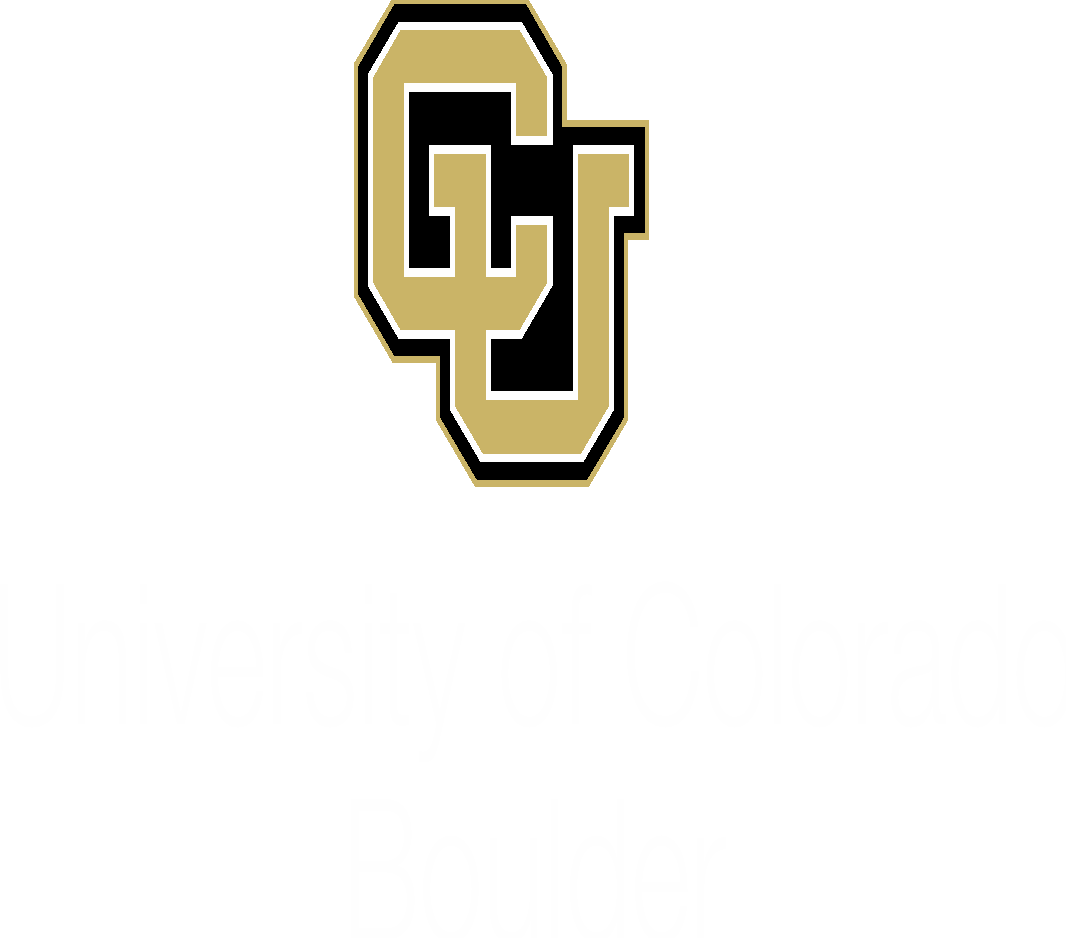 Verification and Validation - Structures
Structures - Wing Tensile Testing
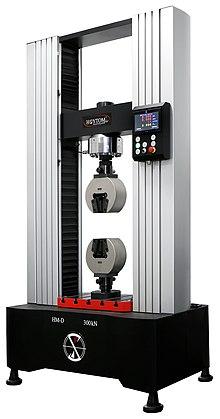 116
[Speaker Notes: How we cave man eliminated it without being able to quantify]
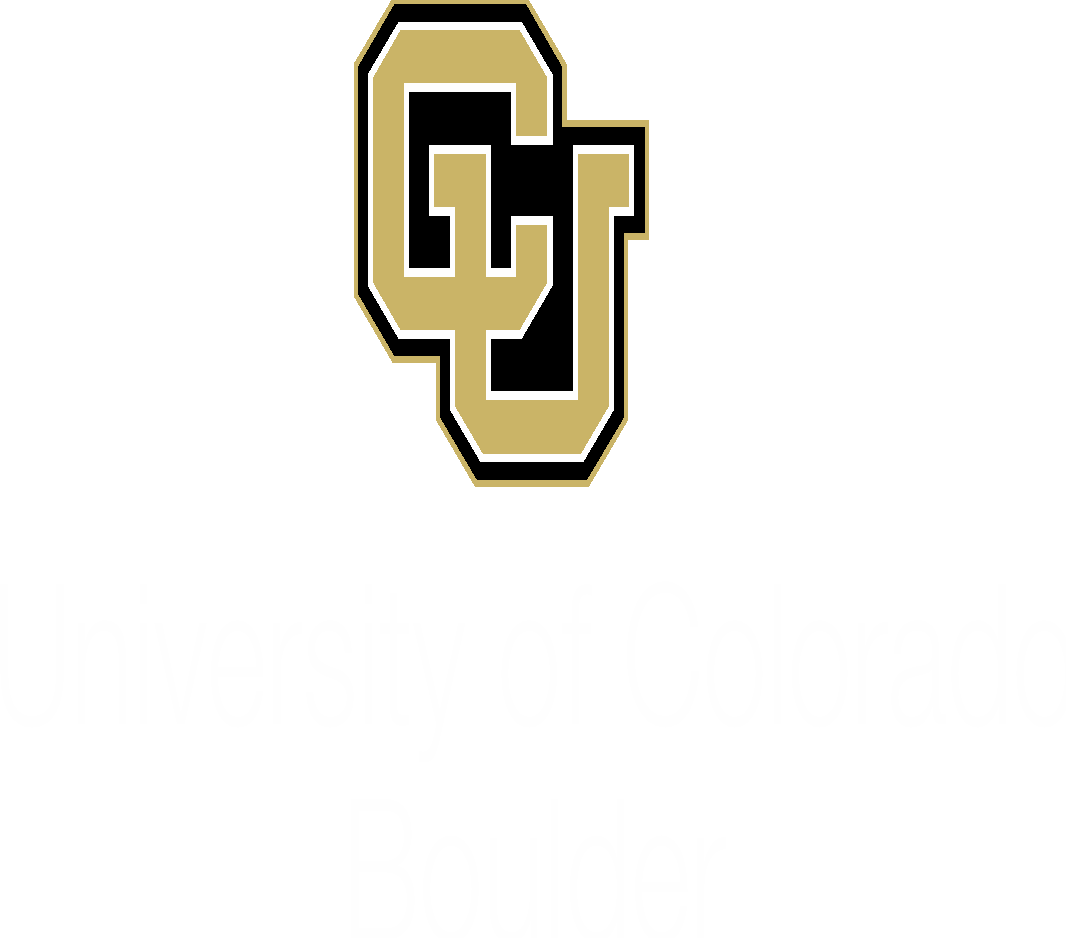 Structures Backup Slide
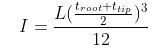 Rectangular Wing Lift Distribution: 

Bending Stress: 

Bending Stress Along Wing:
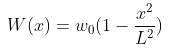 Moment of Inertia of Wing: 

Bending Stiffness:
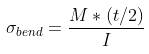 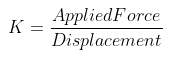 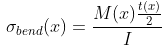 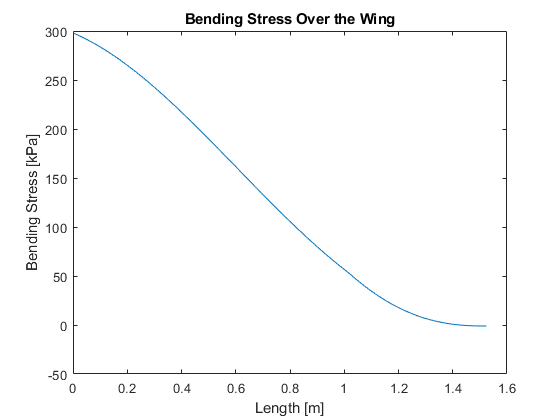 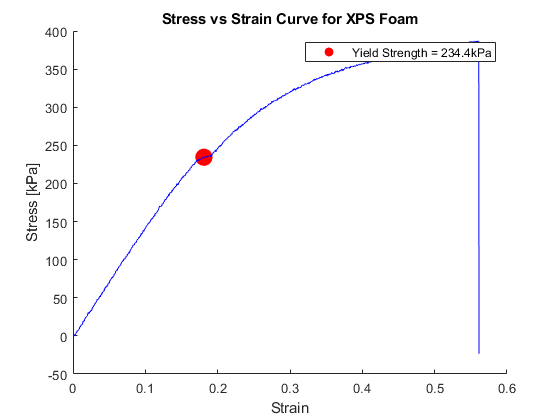 117
[Speaker Notes: How we cave man eliminated it without being able to quantify]
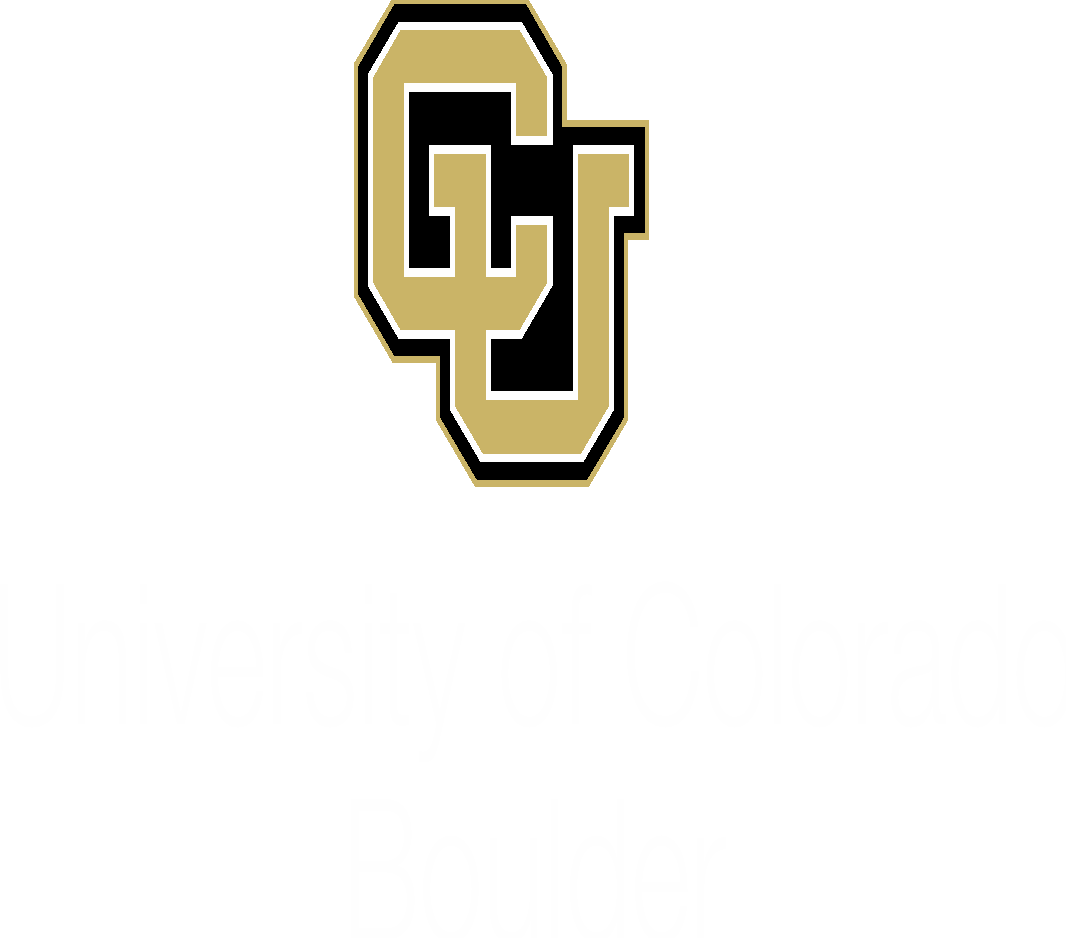 Structures Backup Slide
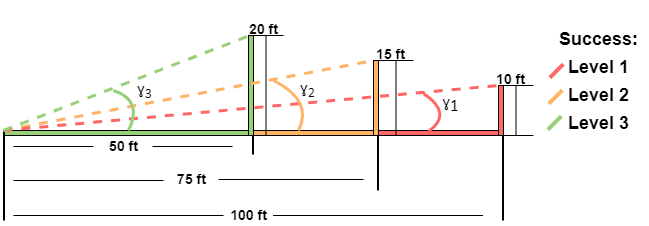 V_climbout = 16.4m/s
Time to 50 feet = 3.05s
Upwards acceleration to 20ft: 1.31m/s^2
L = m(g + a_z) = 6.4kg(9.81m/s^2 + 1.31m/s) = 75.6N = 37.8N/wing
118
[Speaker Notes: How we cave man eliminated it without being able to quantify]
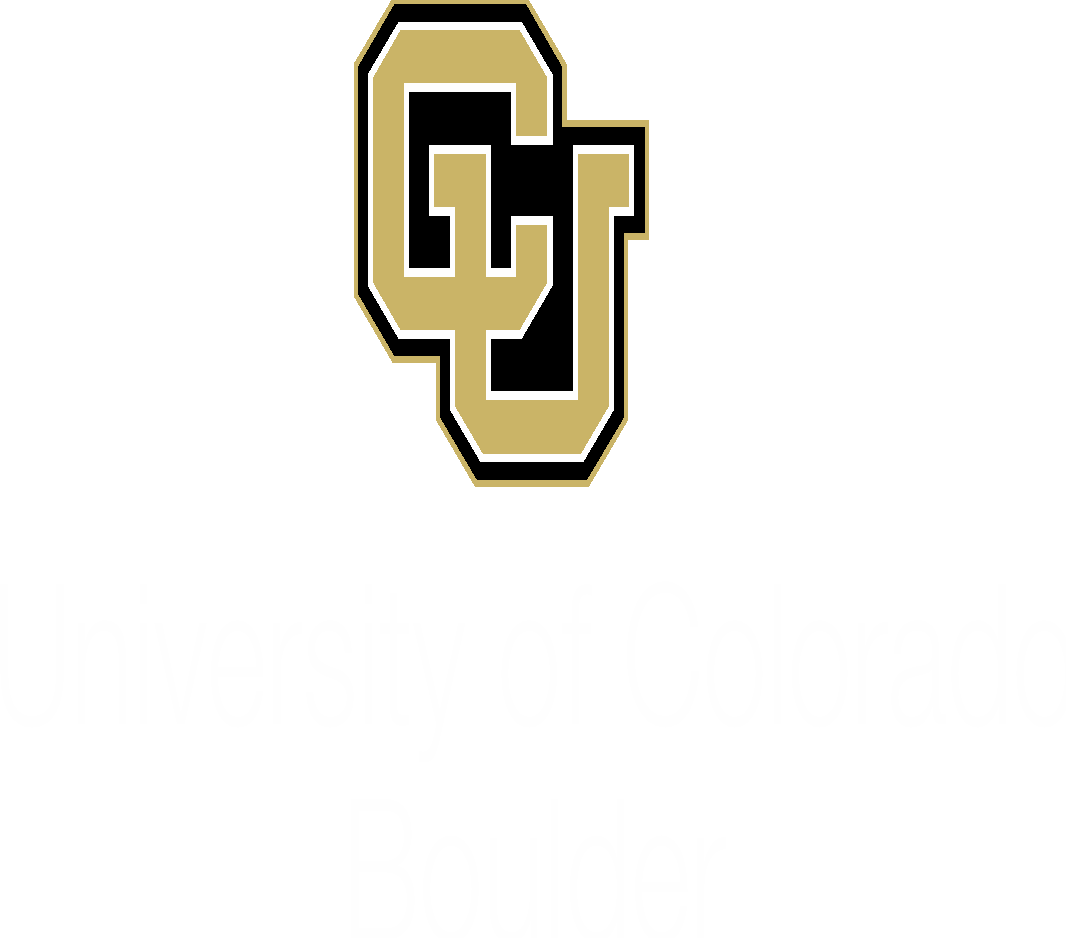 Verification and Validation - Operator Launch - Backup
Goals:
Simulate an operator overhead TALON launch
Test Parameters:
Controlled Repeatable Launch
1 Step overhead throw
Minimal launch angle
20lb Med ball 
1.33X TALON weight
Testing:
Non fatigued Launch
Launch under normal heart rate
Launch under operational stress
Upper body workout + 1 mile run
No rest
Results:
Controlled launch velocity of 6.1 m/s (20 ft/s)
39% of the required 15.7 m/s TALON launch velocity
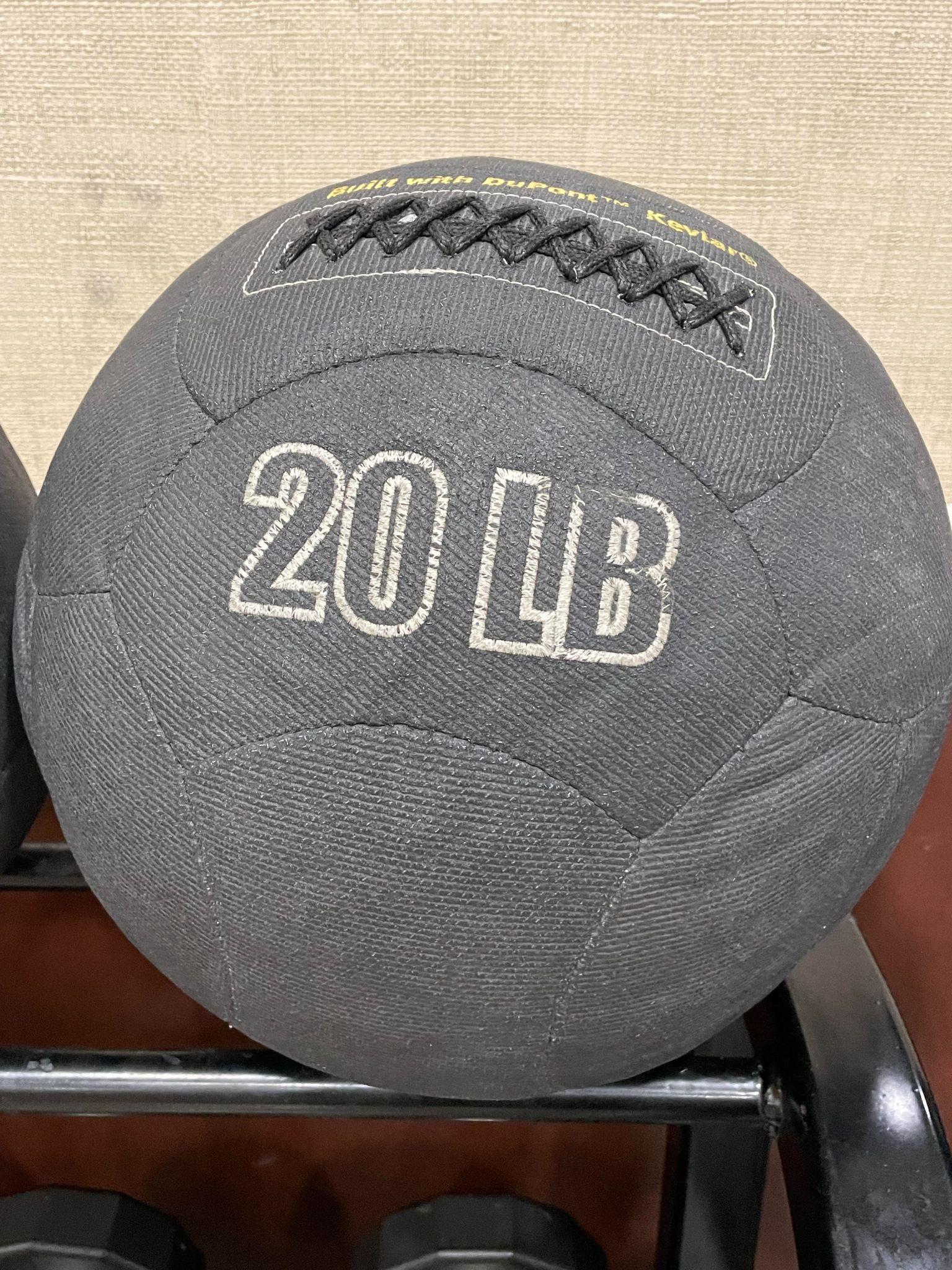 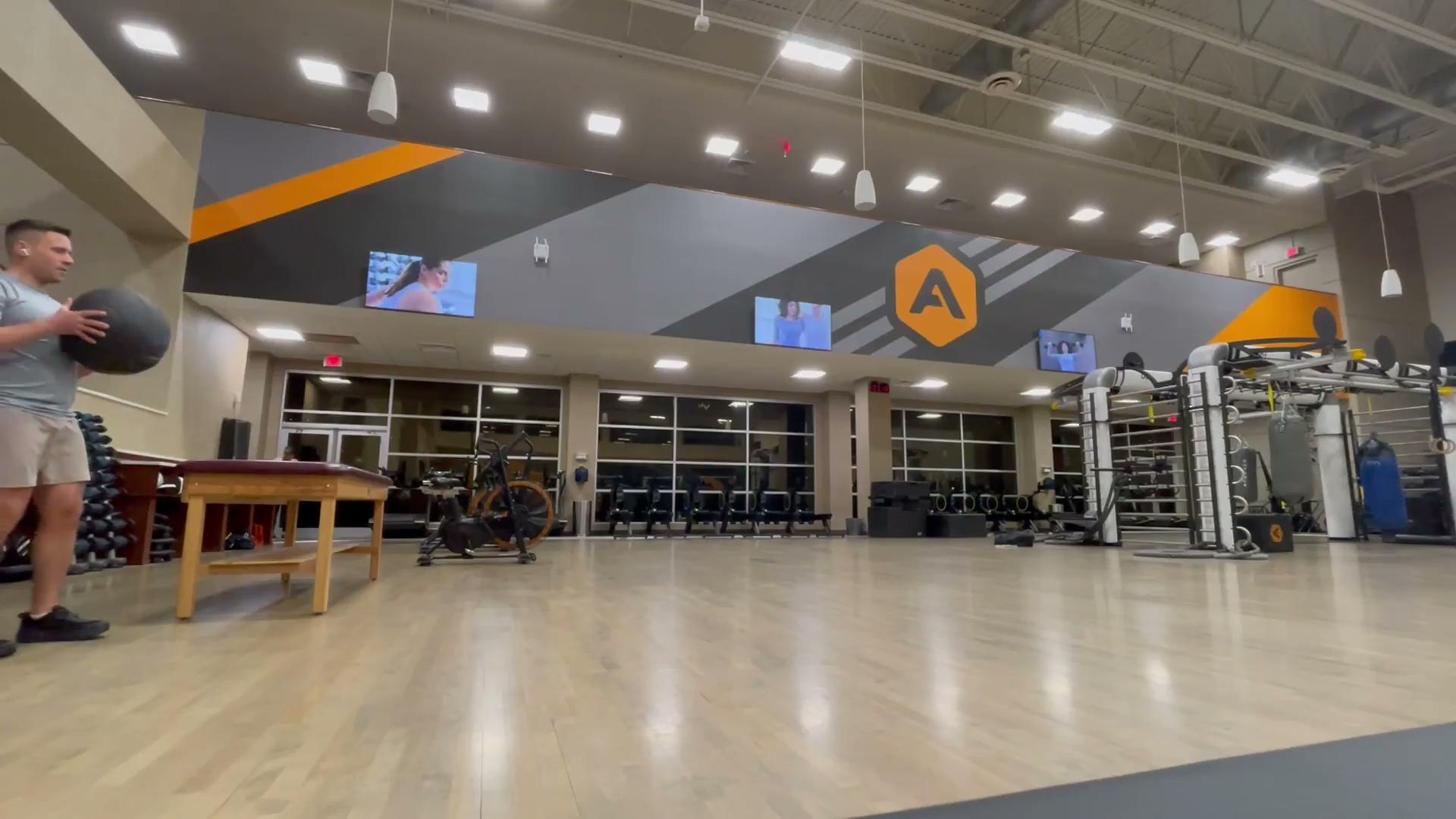 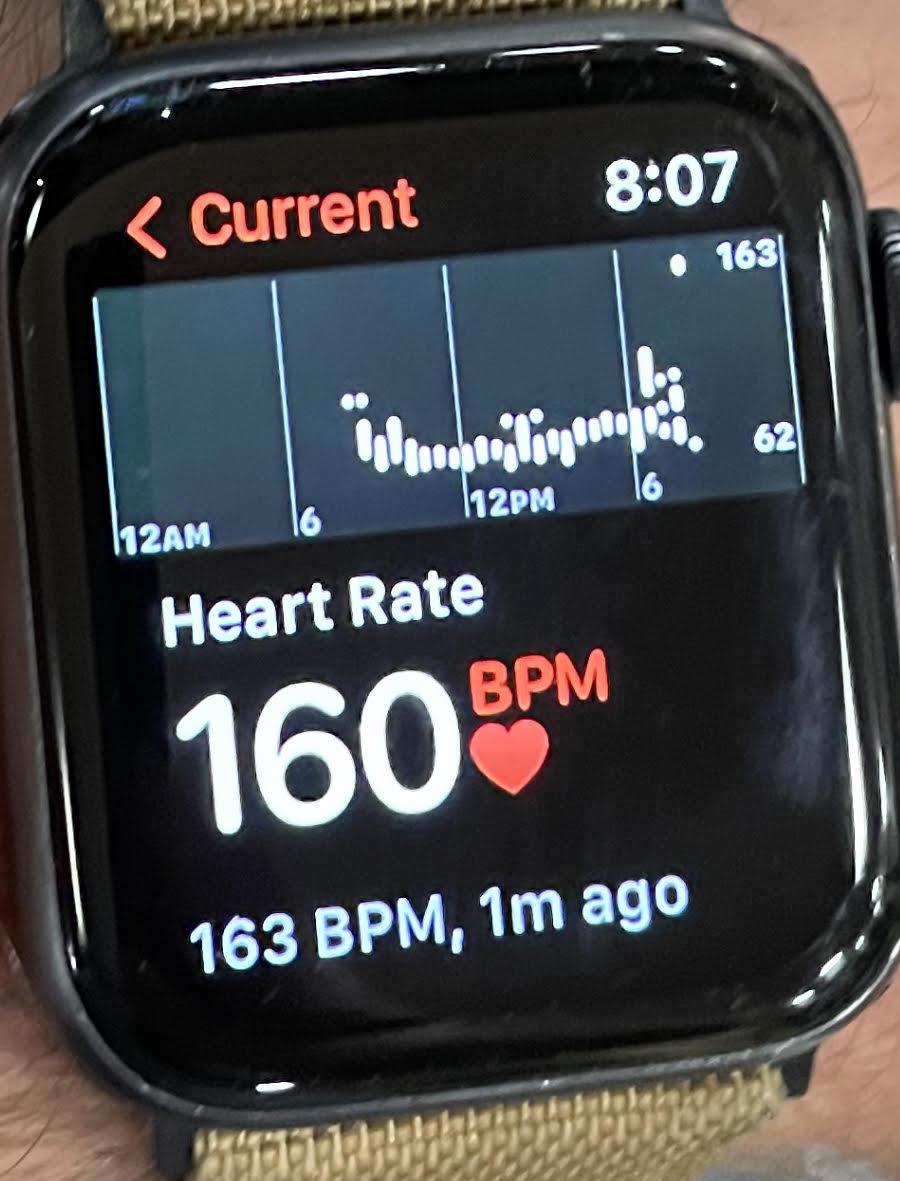 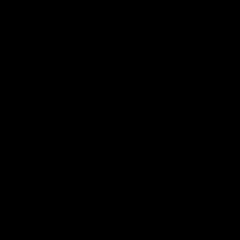 119
[Speaker Notes: How we cave man eliminated it without being able to quantify]
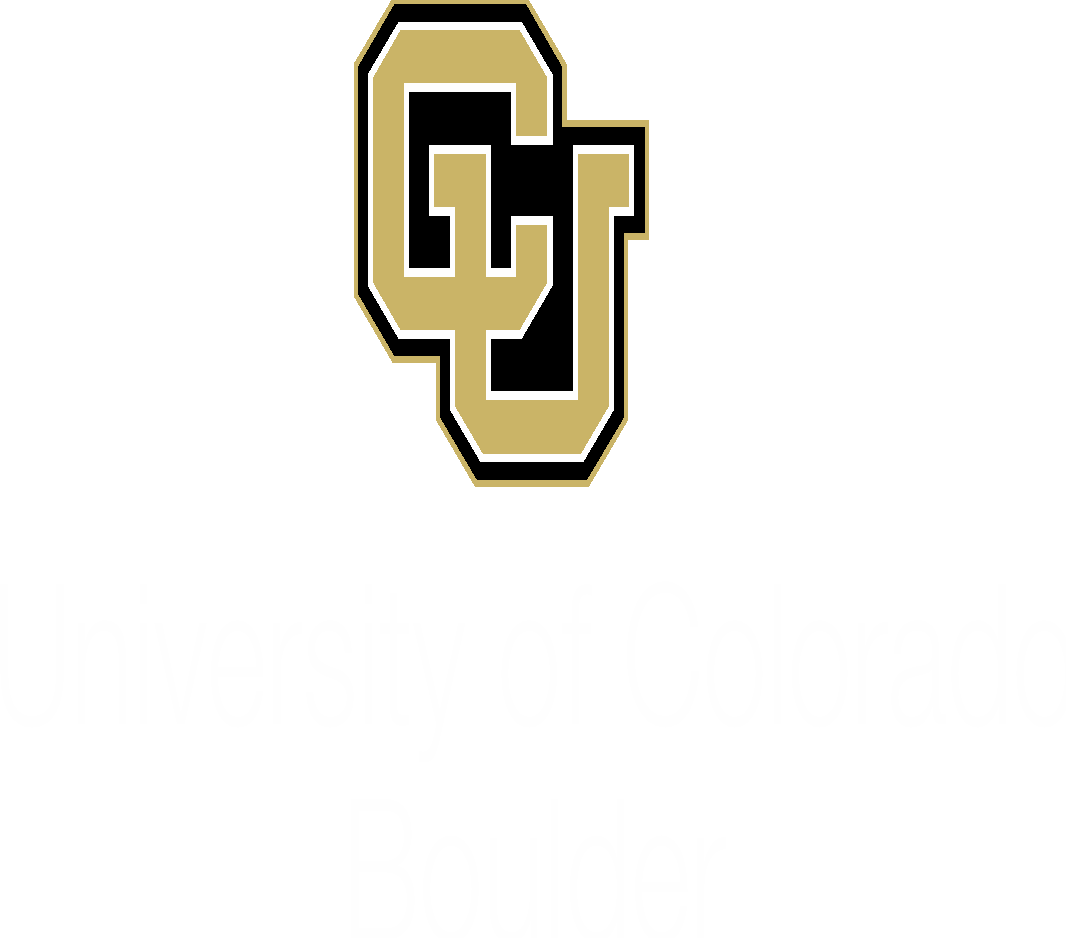 Risk Matrix Criteria - Scoring - Backup
Appendix Slide
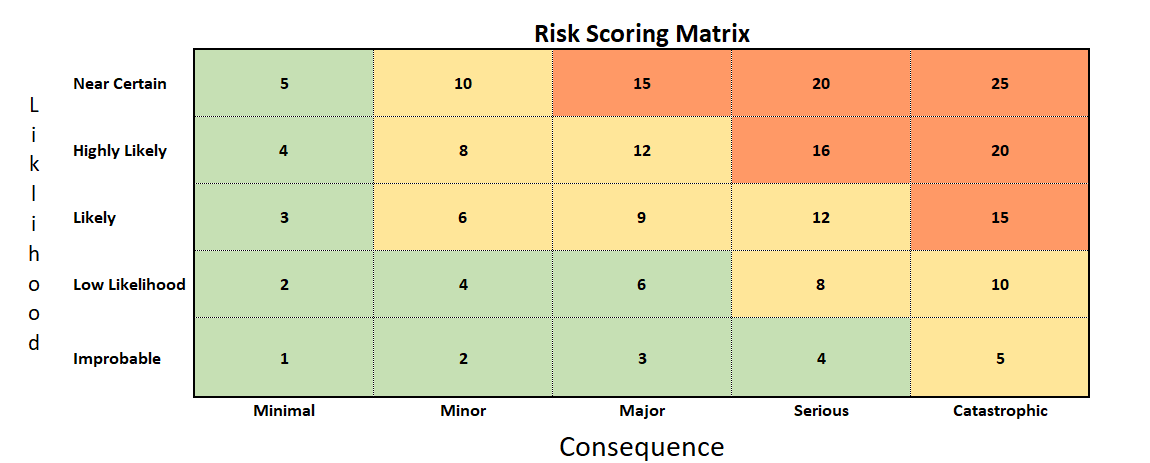 120
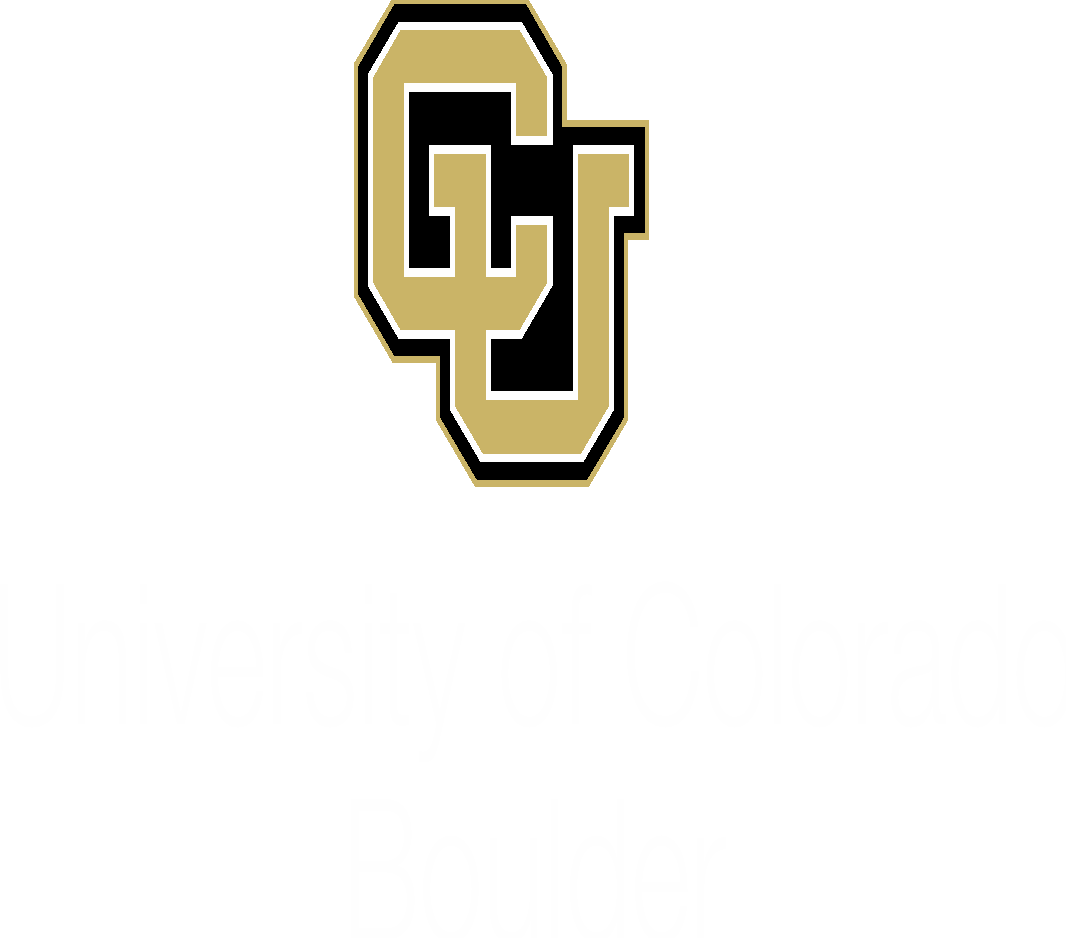 Manufacturing - Timetable
121
[Speaker Notes: How we cave man eliminated it without being able to quantify]
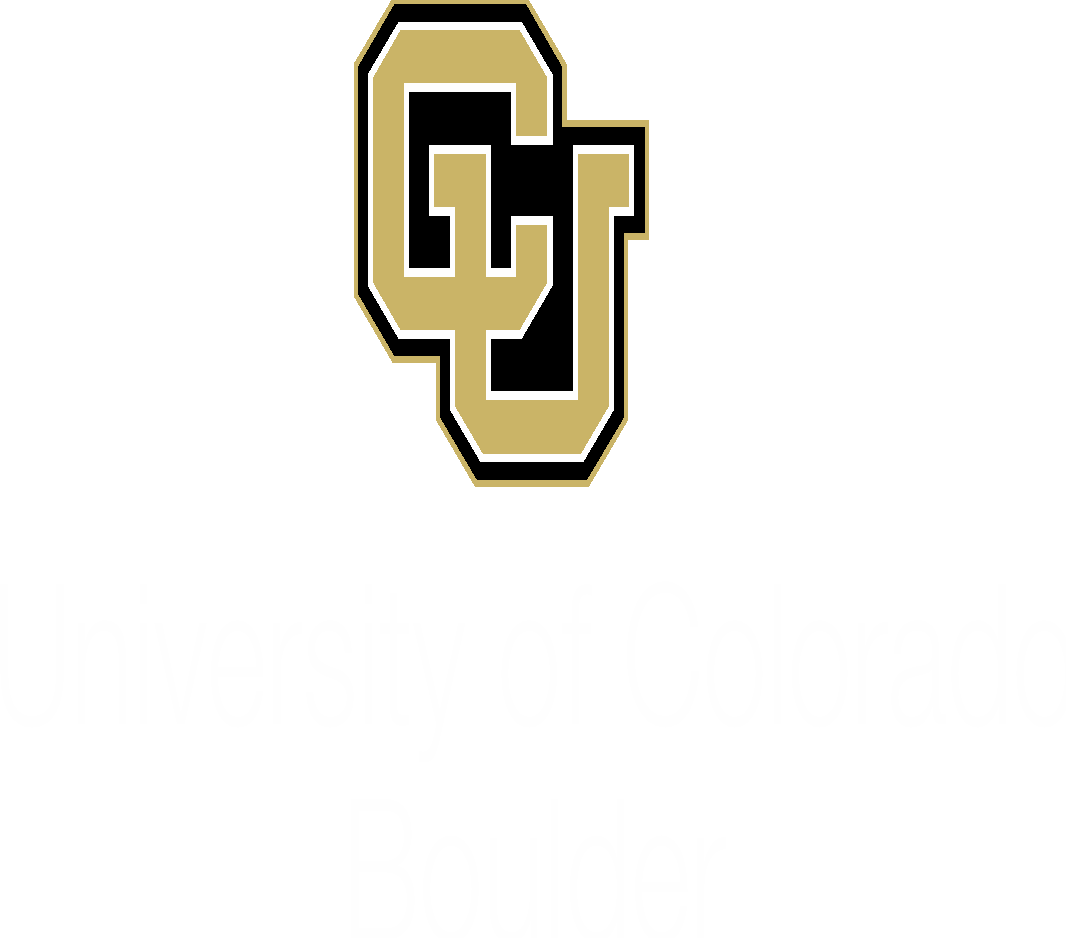 Manufacturing - Task List
122
[Speaker Notes: How we cave man eliminated it without being able to quantify]
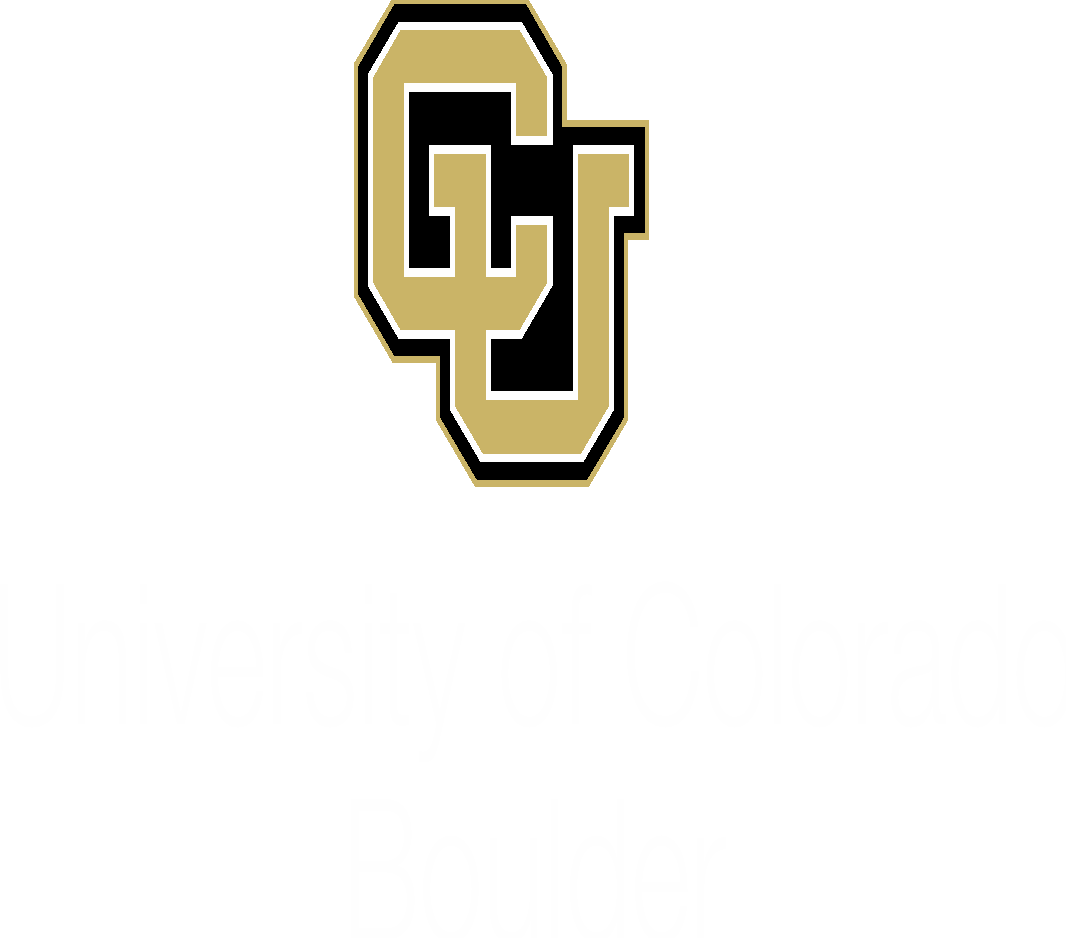 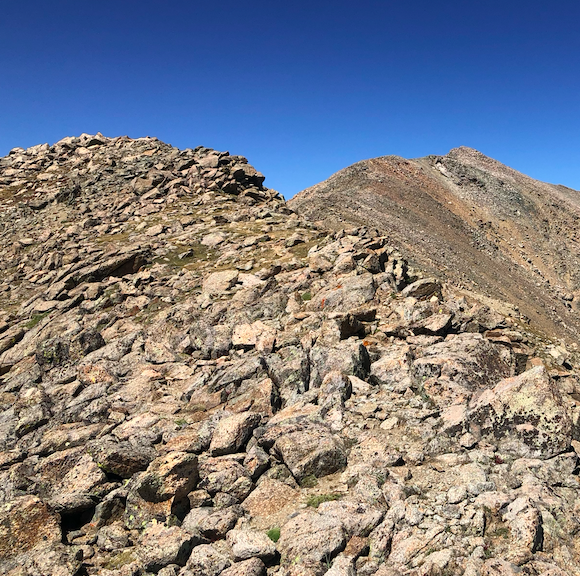 26_JAN_2017_Florida_Keys_5R_4G_3Bxxxxxxxxxxxxxxxxxxxxxxxxxxxxxxxxxxxxxxxxxxxxxxxxxxxxxxxxxxxxxxxxxxxxxxxxxxxxxxxxxxxxxxxxxxxxxxxxxxxxxx
Sources
[1] Traub, Lance W., et al. “Range and Endurance Estimates for Battery-Powered Aircraft.” Journal of Aircraft, 22 May 2012, https://arc.aiaa.org/doi/10.2514/1.C031027. 
[2] Anderson, J. D., & Bowden, M. L. (2022). Introduction to flight. McGraw-Hill. 
[3] PROPDRIVE v2 5050 580KV Brushless Outrunner Motor. (n.d.). Retrieved October 8, 2021, from https://hobbyking.com/en_us/propdrive-v2-5050-580kv-brushless-outrunner-motor.html#qa[bW9kZT03JnBhZ2U9MSZxdWVzdGlvbl9zZWFyY2hfY29udGVudD0=]. 
[4] Performance data. APC Propellers. (2021, March 9). Retrieved October 8, 2021, from https://www.apcprop.com/technical-information/performance-data/
[5] T.H.G. Megson, in Aircraft Structures for Engineering Students (Sixth Edition), 2017
[6] W. C. Young, Roark’s Formulas for Stress & Strain, McGraw-Hill, 6th ed., 1989, p. 34.
[7] S. P. Timoshenko and J. N. Goodier, Theory of Elasticity, 3rd ed., McGraw-Hill, New York, 1969, Sec 109.
123